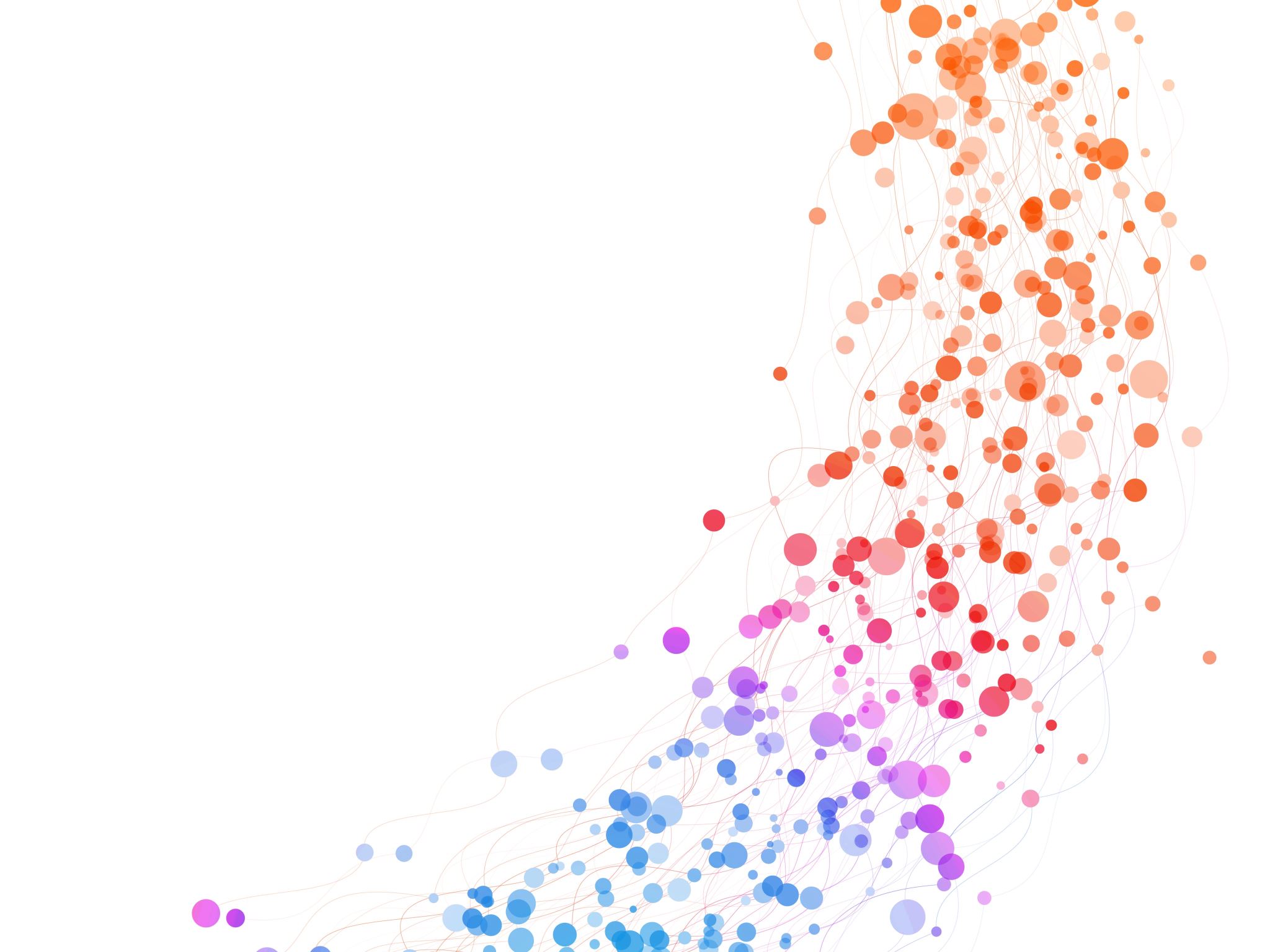 Dynamic Matching of Users and Creators on Social Media Platforms
Daniel Huttenlocher, Hannah Li, Liang “Charles” Lyu, Asuman Ozdaglar, James Siderius
MIT
Social Media and Recommendations
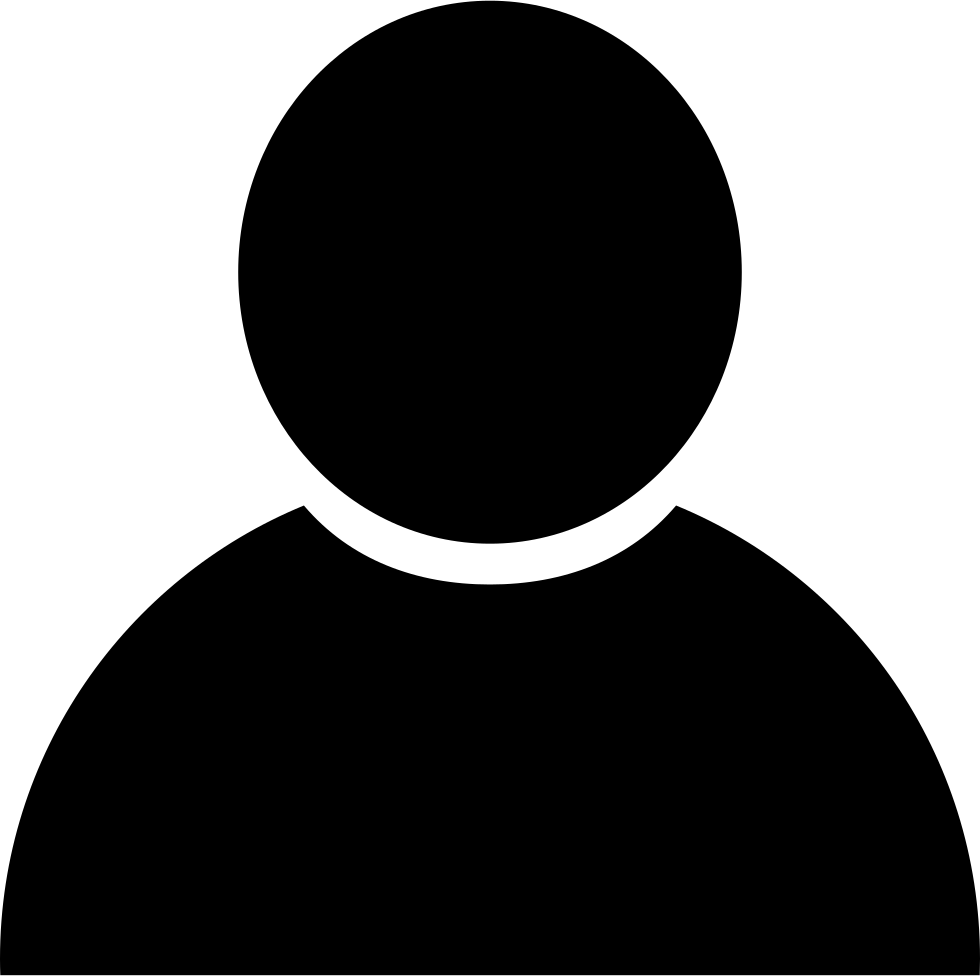 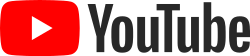 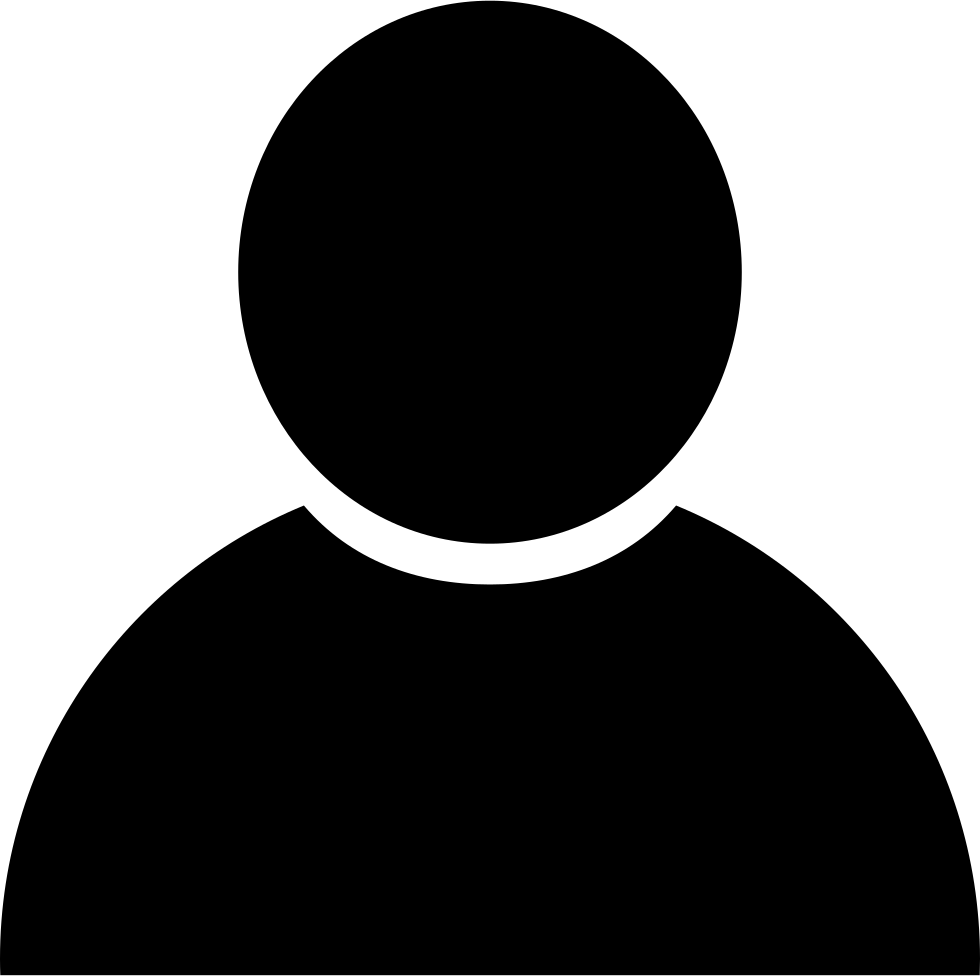 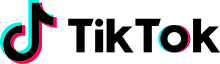 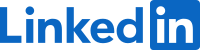 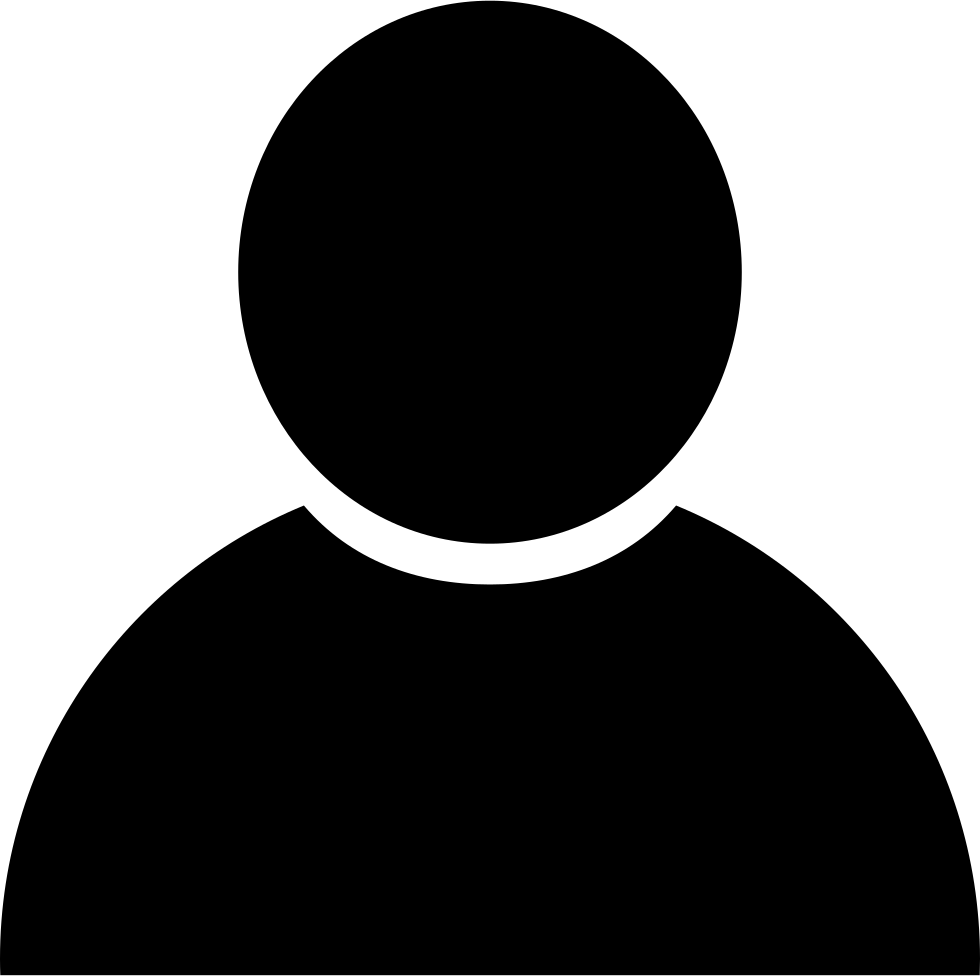 Social Media and Recommendations
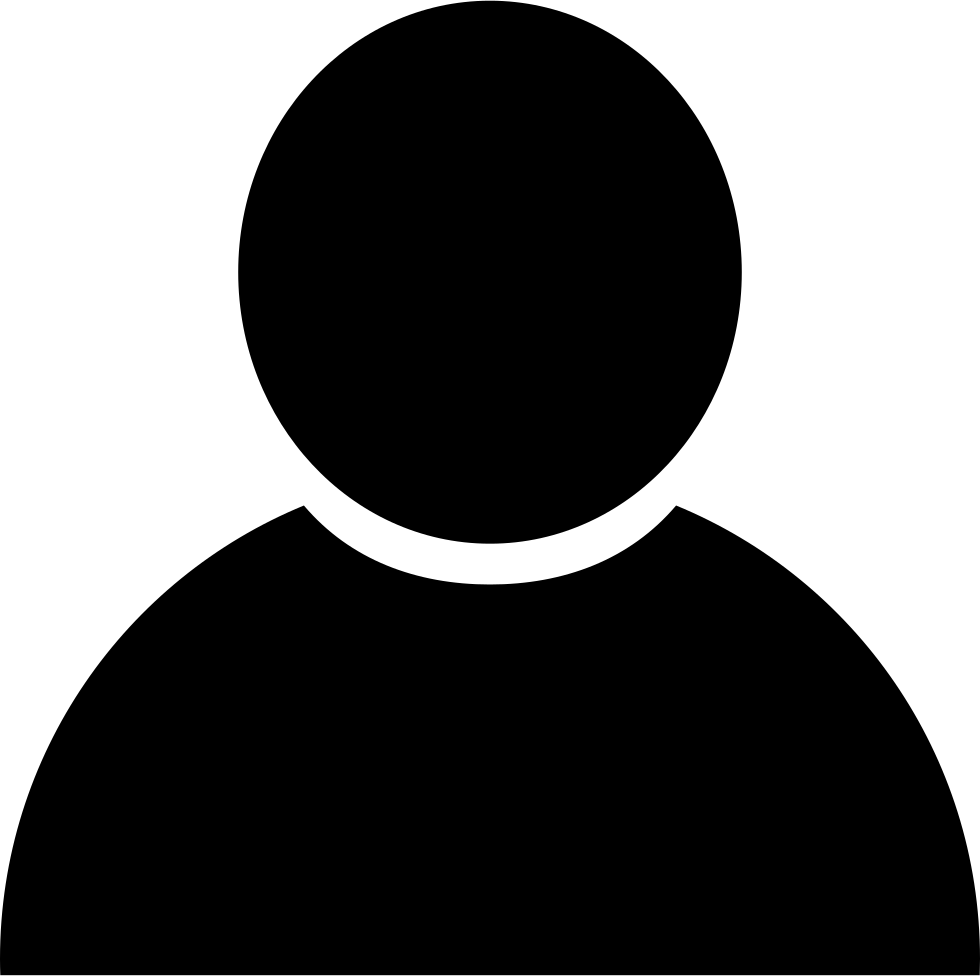 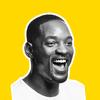 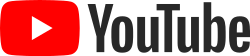 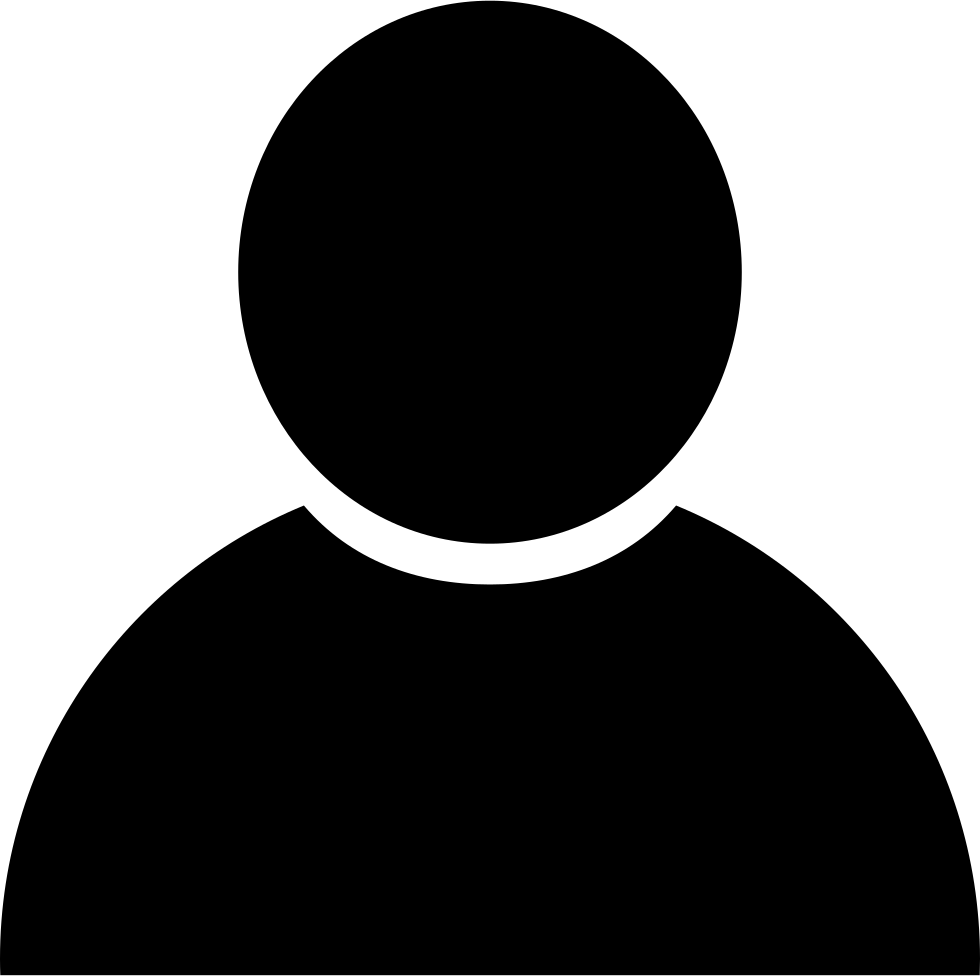 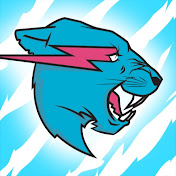 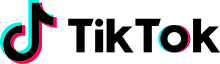 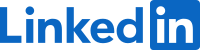 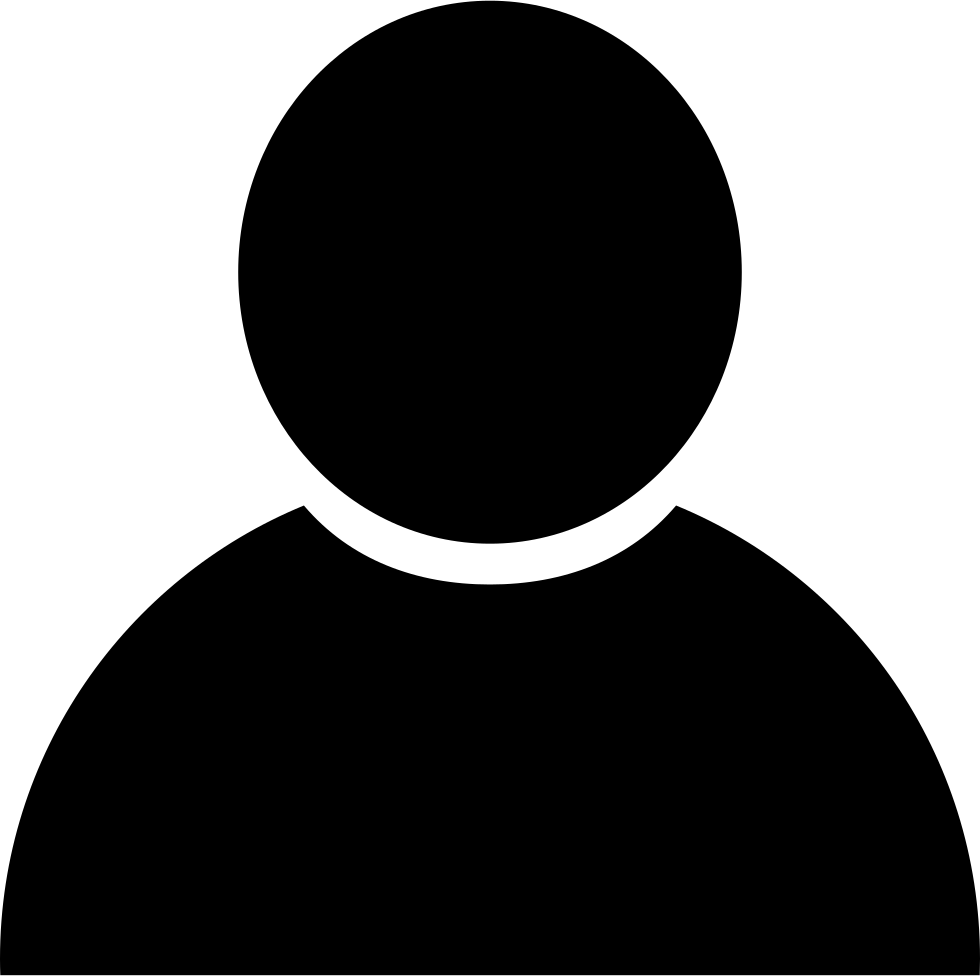 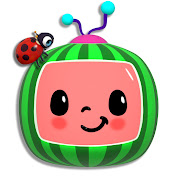 Social Media and Recommendations
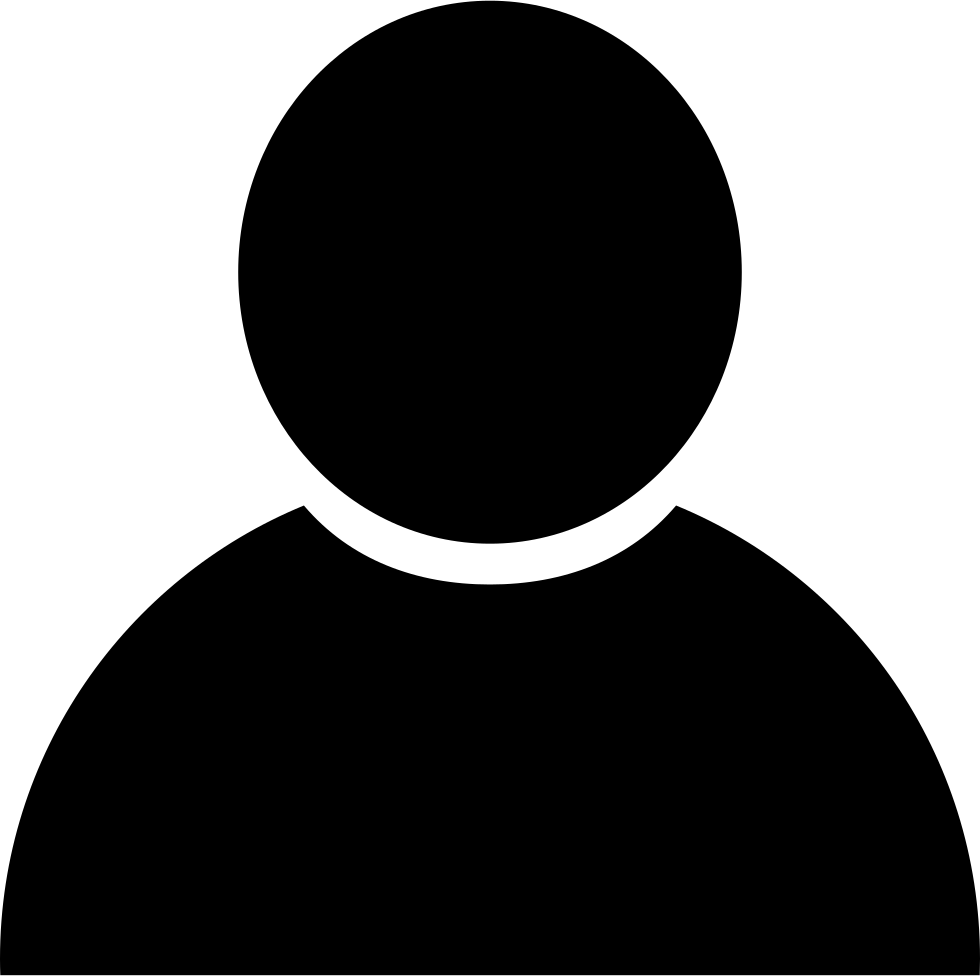 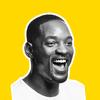 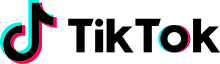 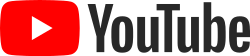 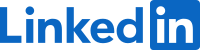 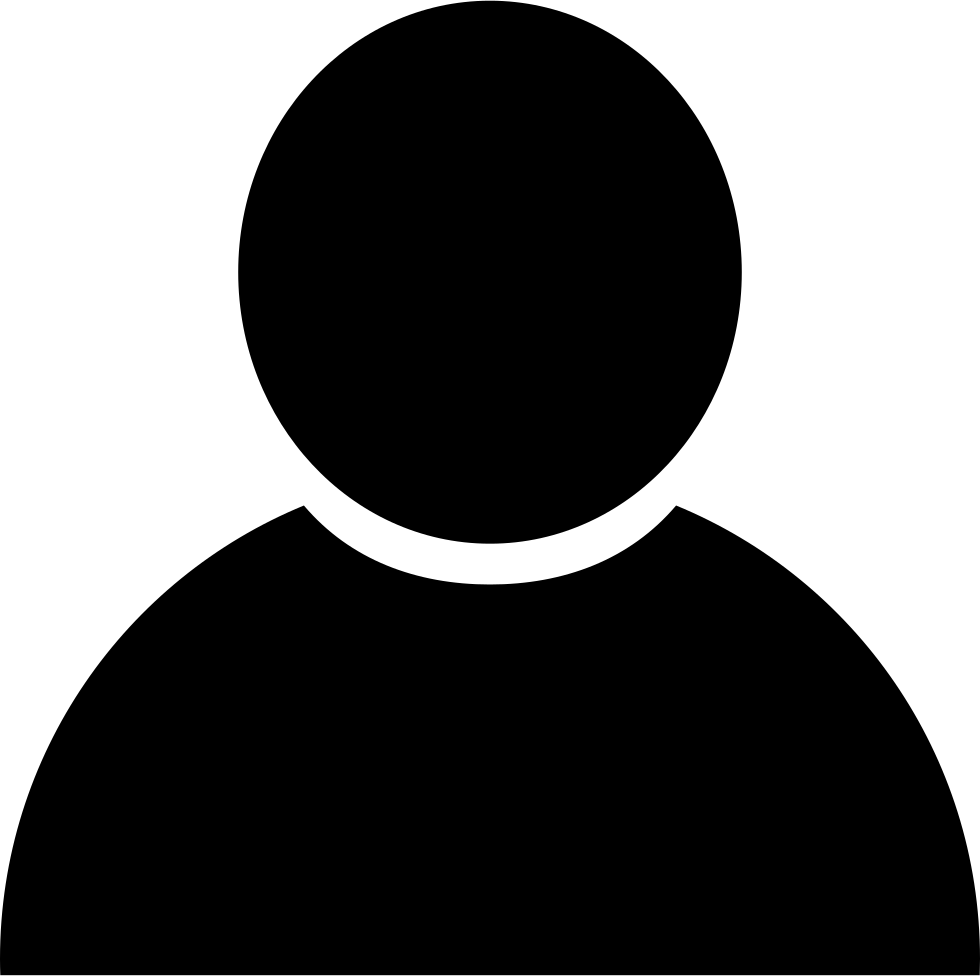 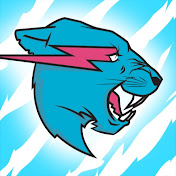 Platform
Recommendations
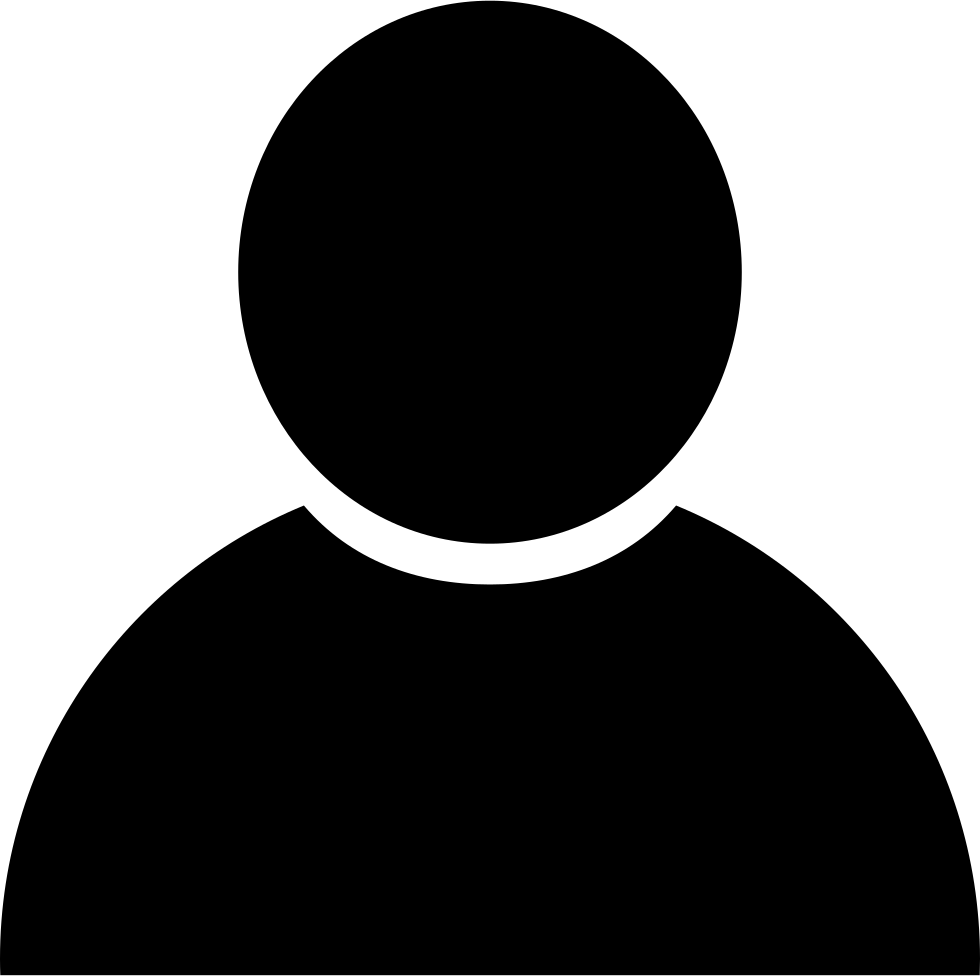 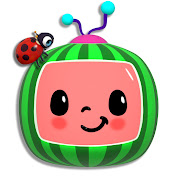 Traditional Literature and Practice
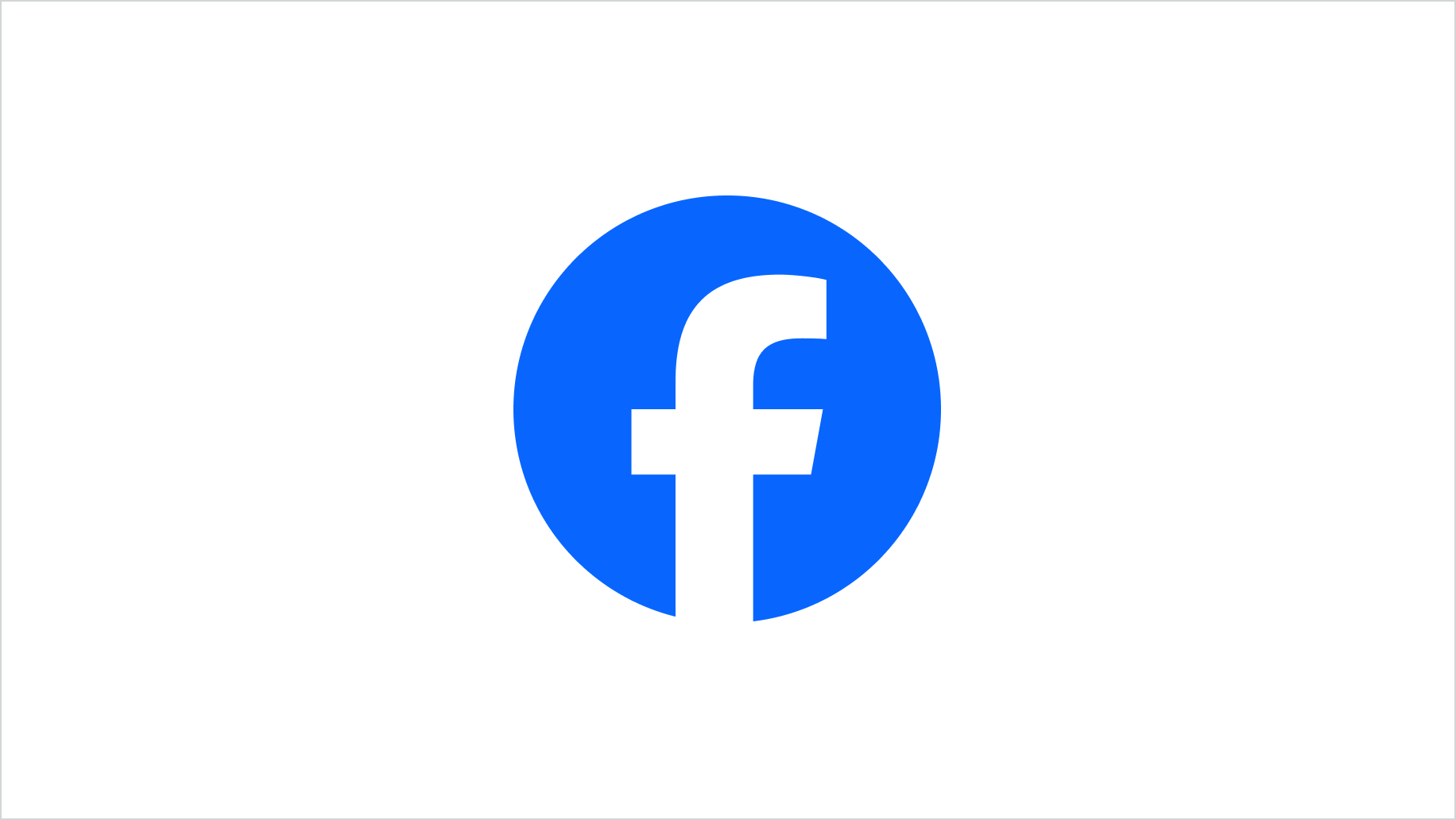 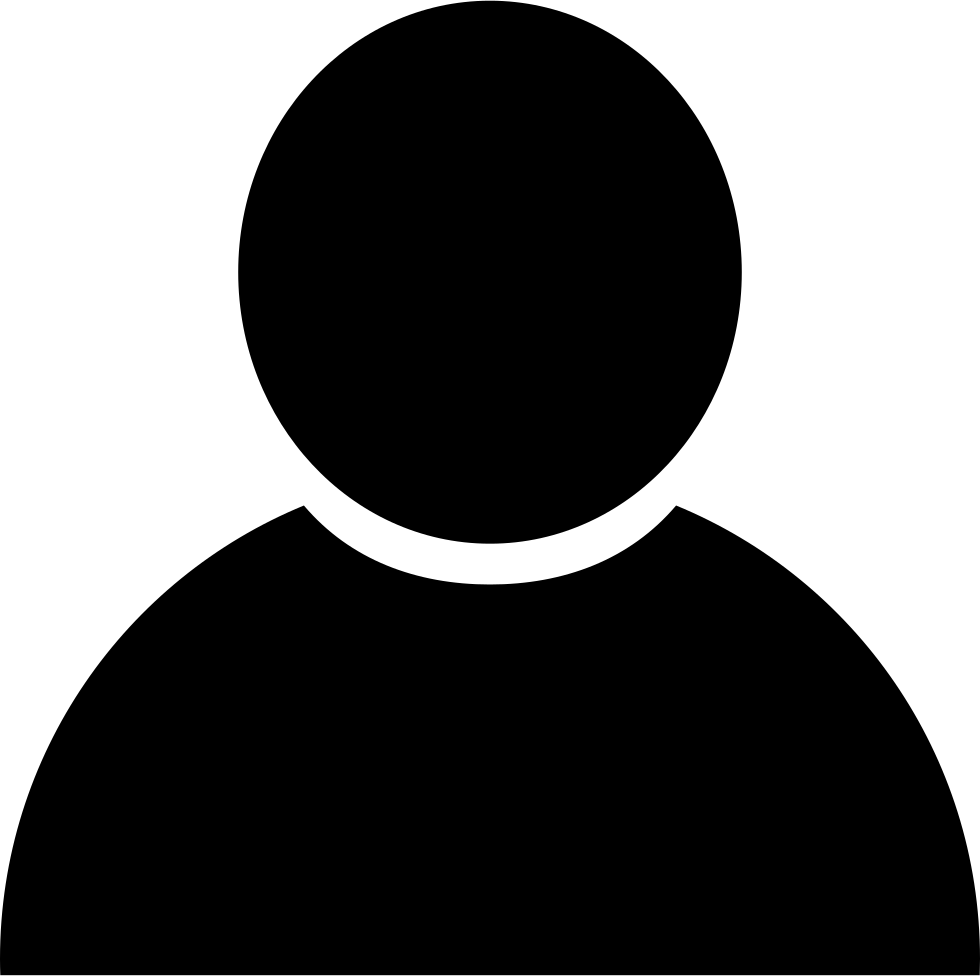 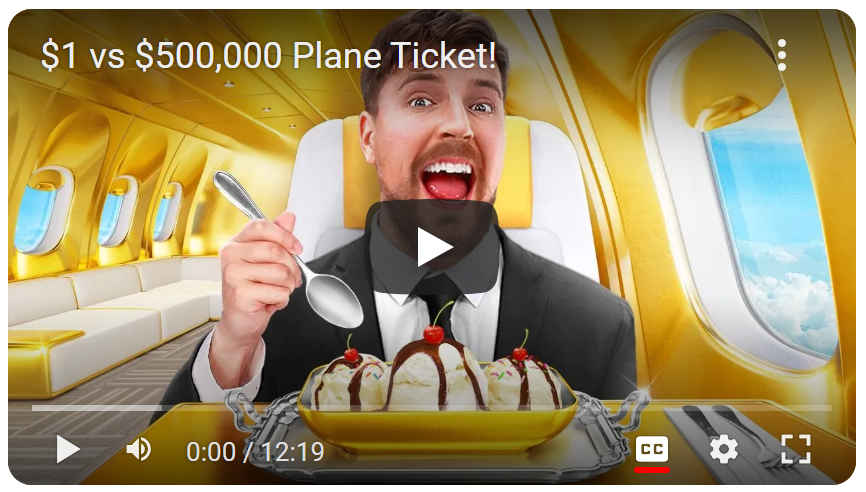 BEST
“Predicting what you’re most likely to be interested in or engage with” (2021)
BEST
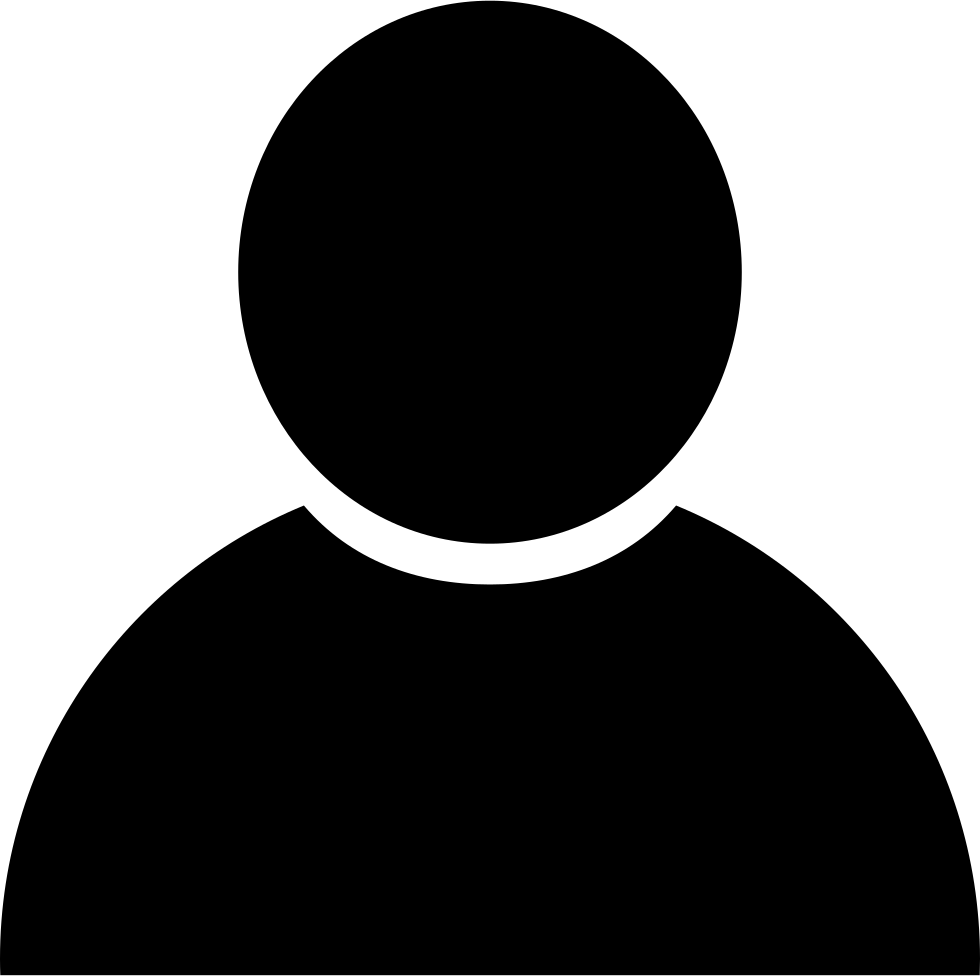 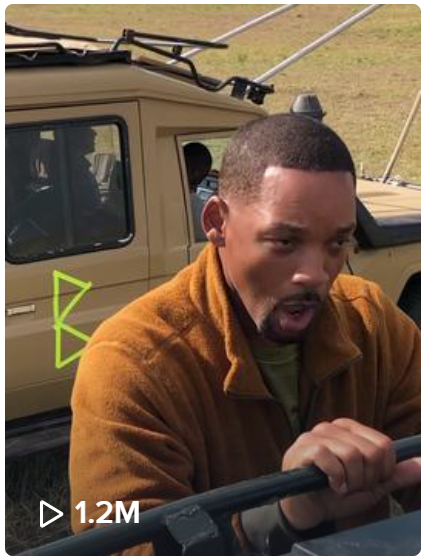 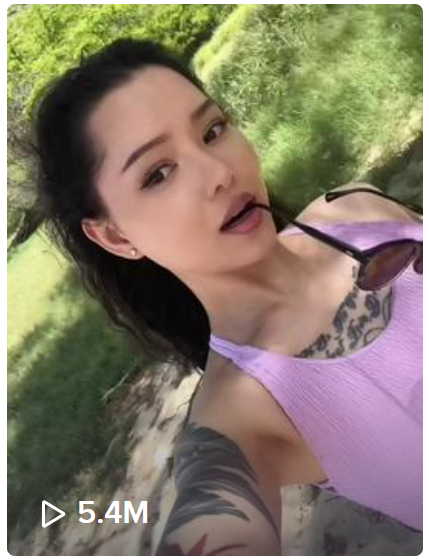 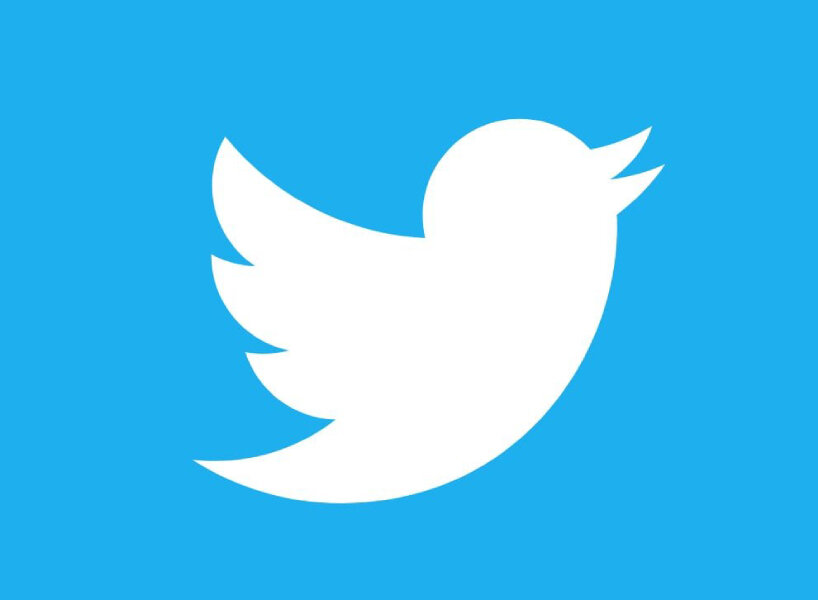 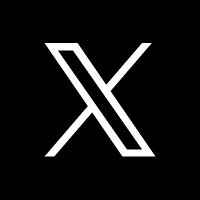 BEST
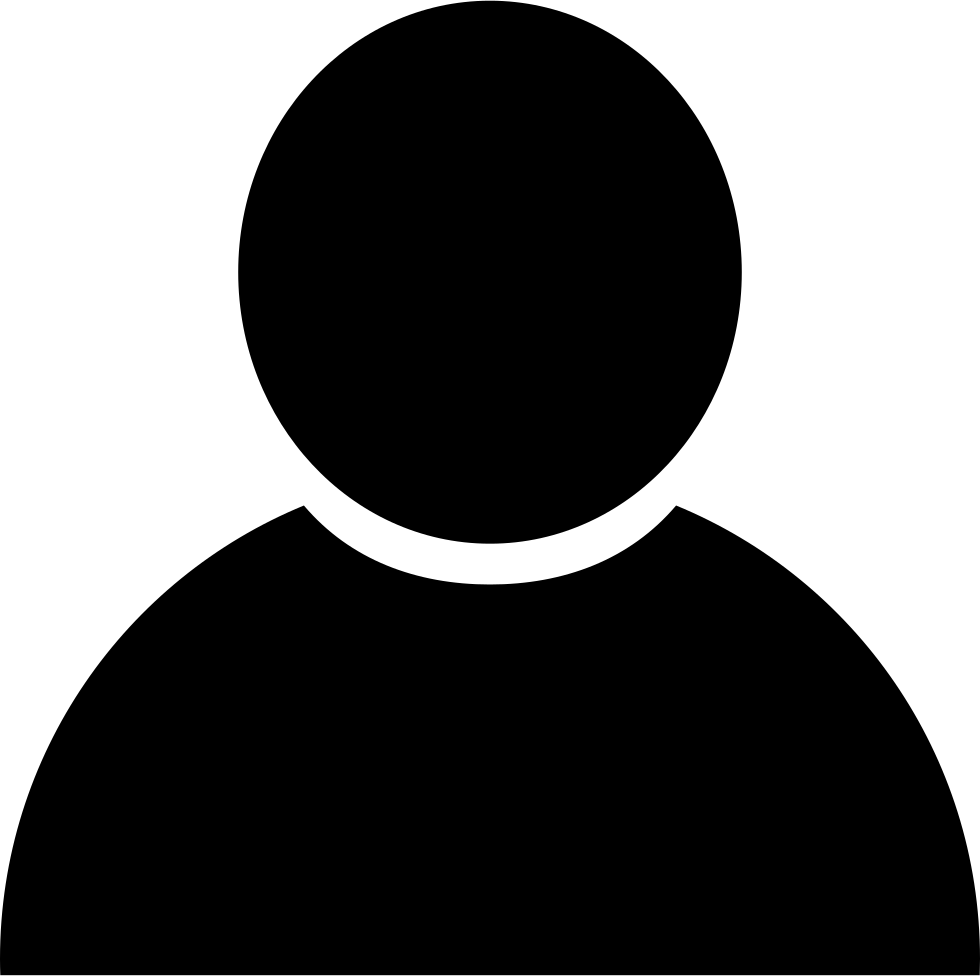 Focus on
user preferences
“Trained on Tweet interactions to optimize for positive engagement (e.g. Likes, Retweets, and Replies)” (2023)
Traditional Literature and Practice
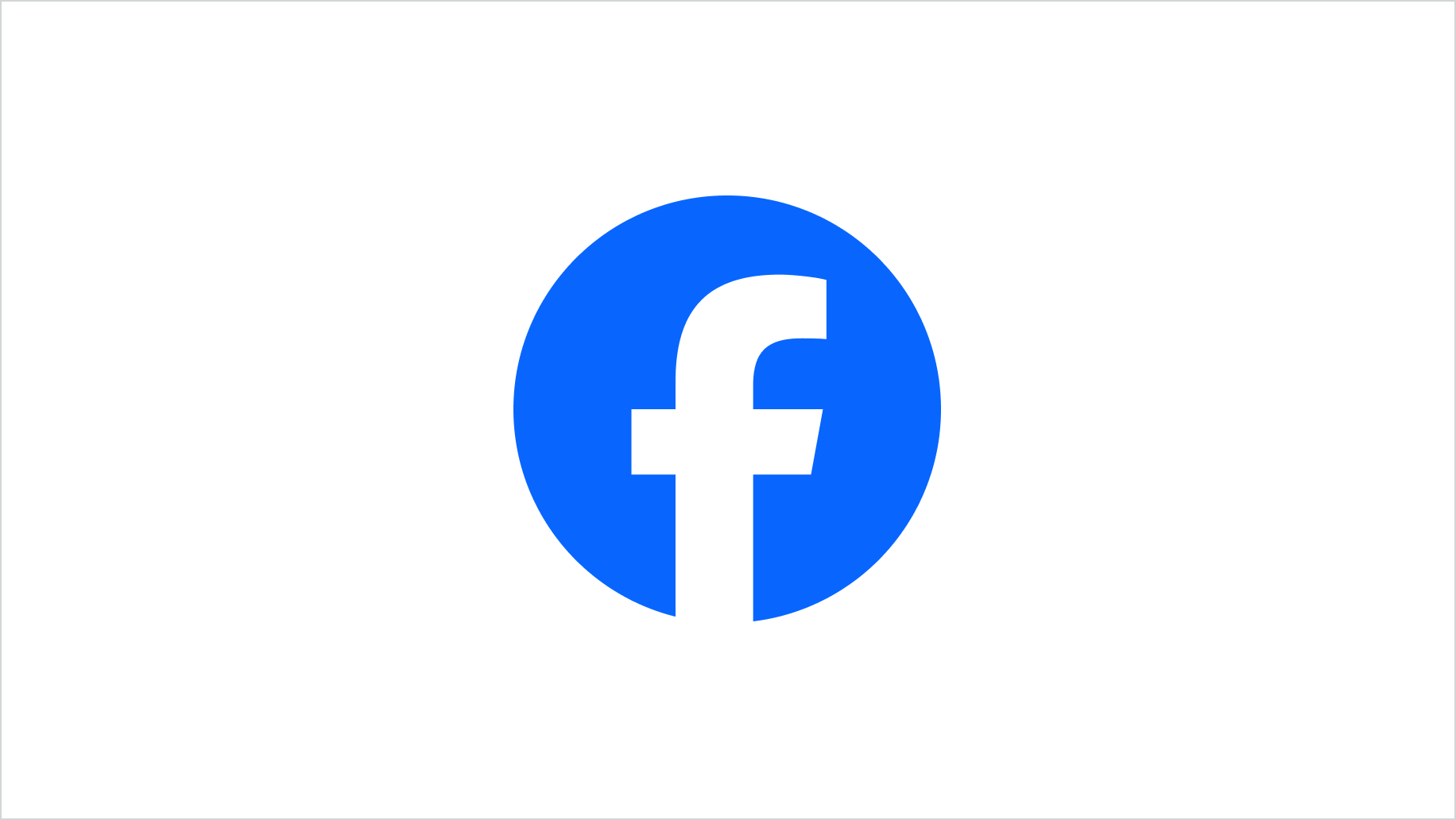 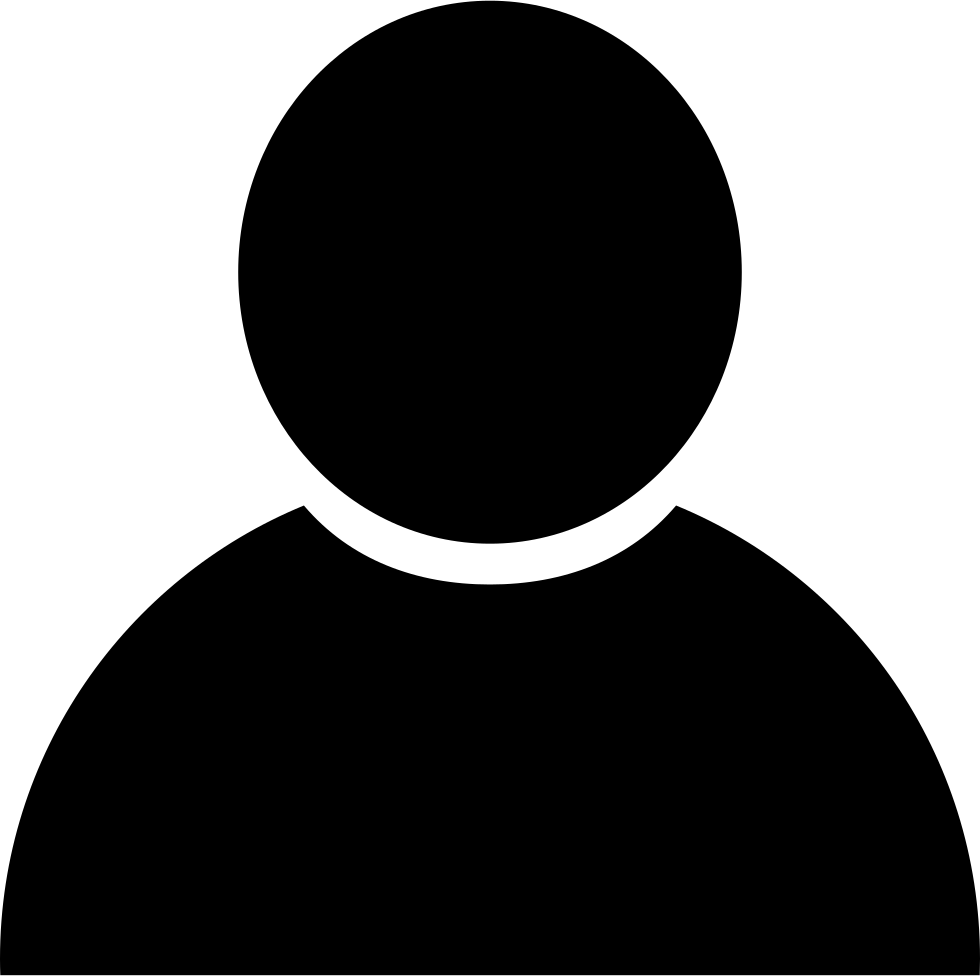 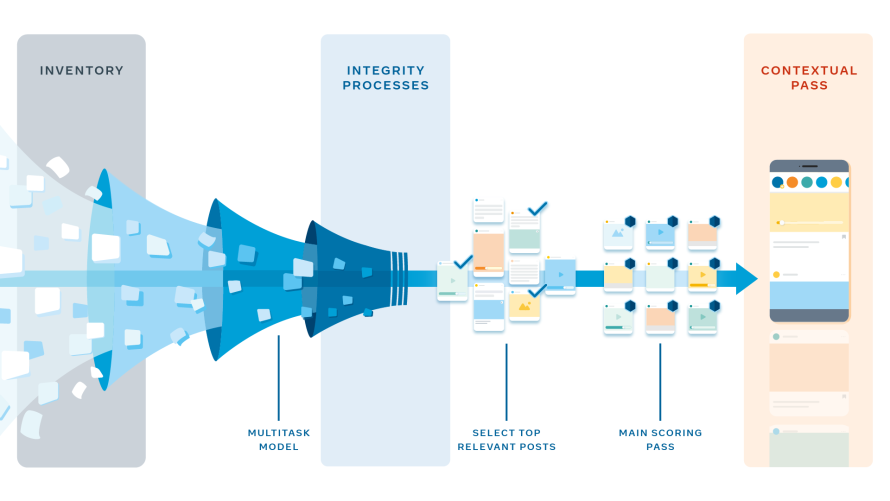 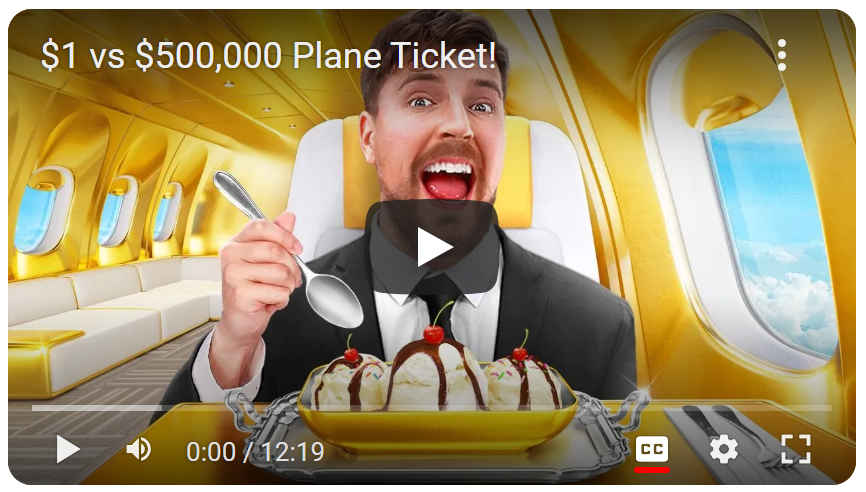 BEST
BEST
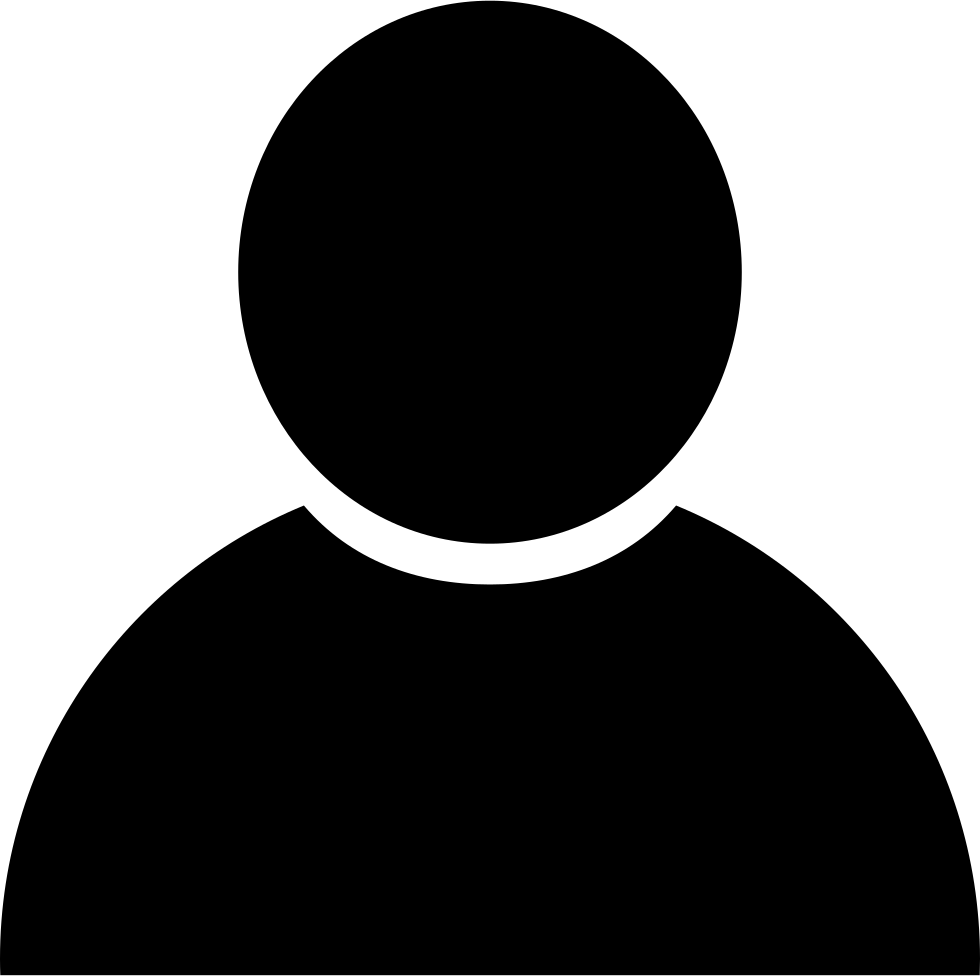 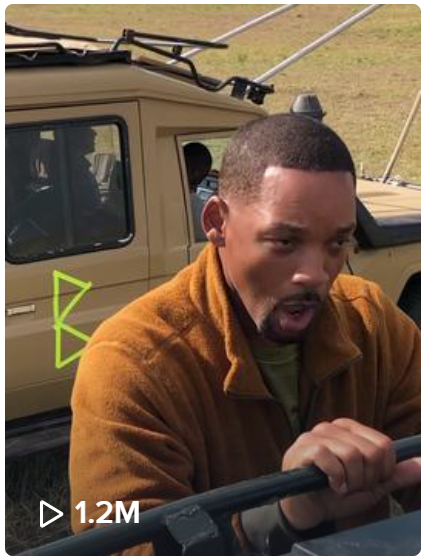 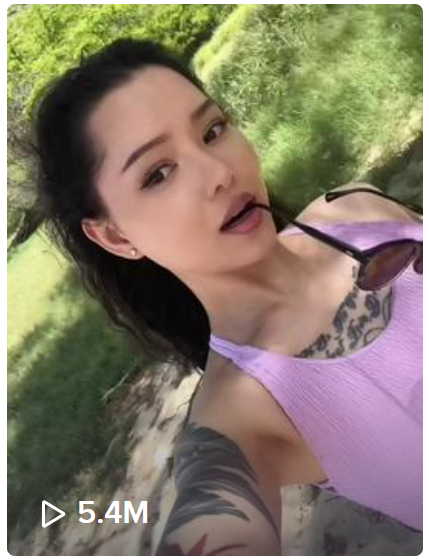 BEST
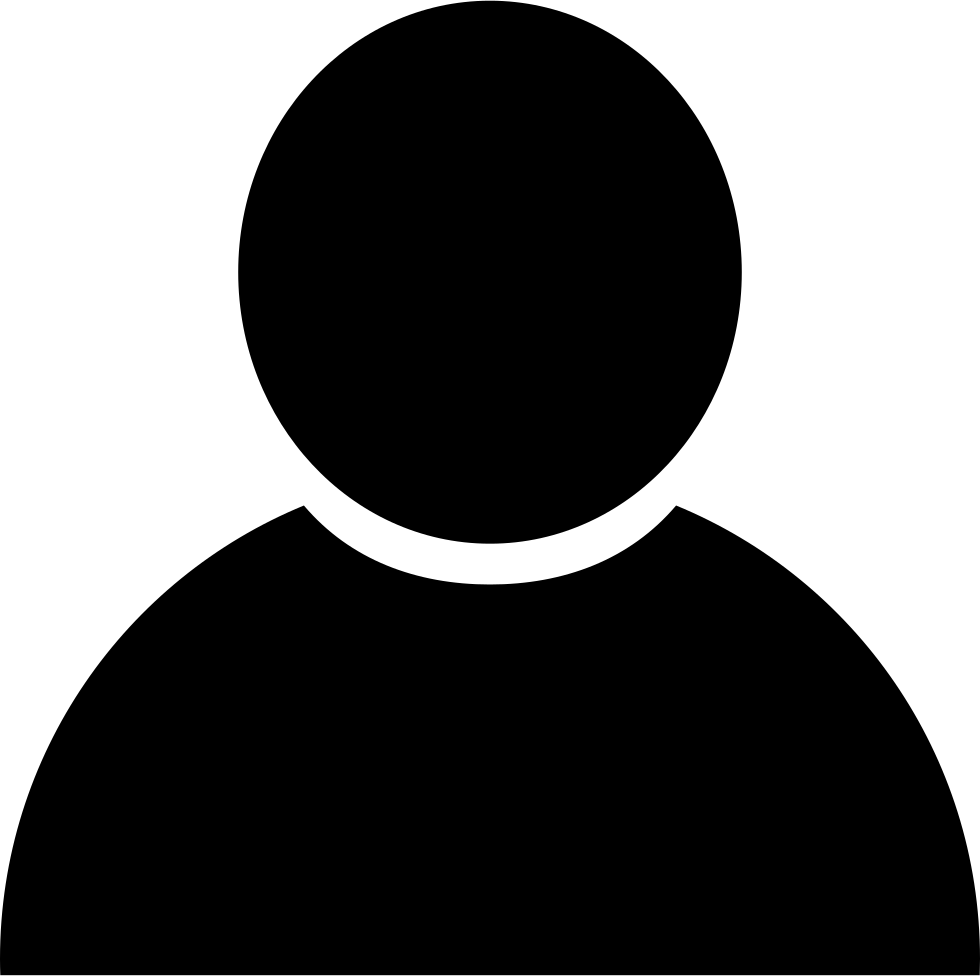 Focus on
user preferences
Assume
fixed content pool
Traditional Literature and Practice
Stay or leave? What to produce?
How much?
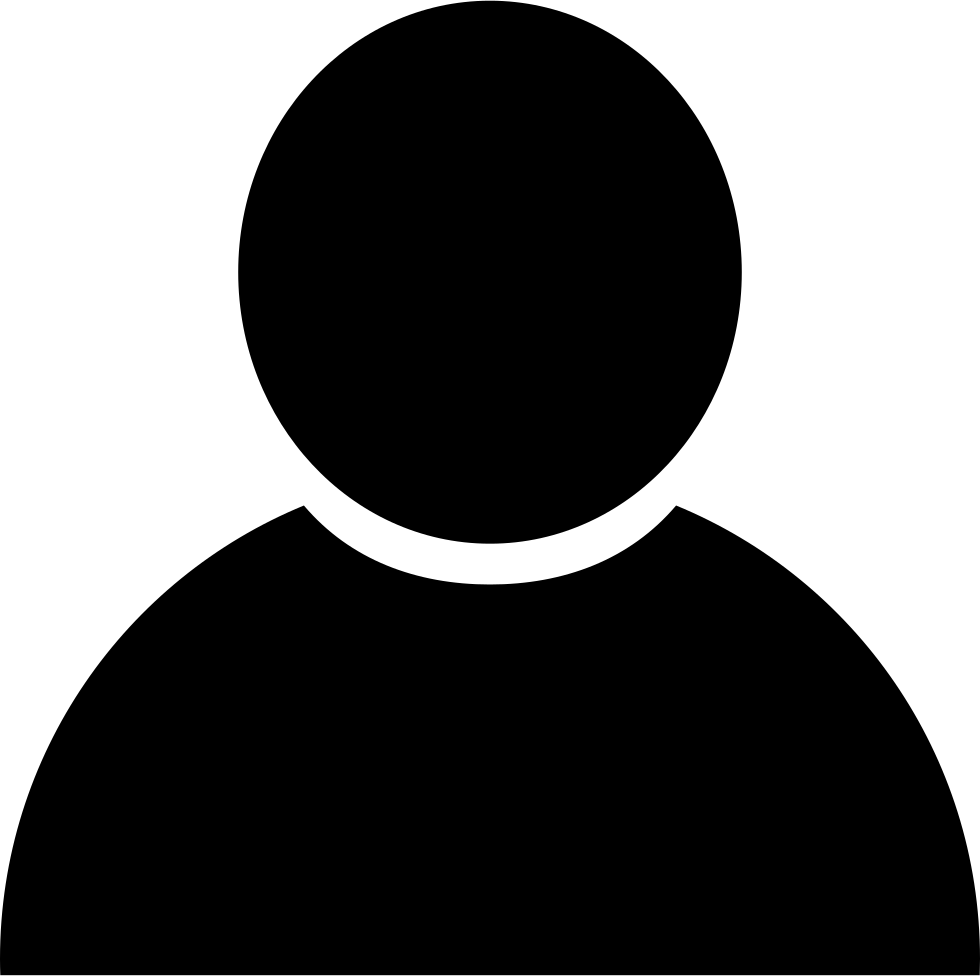 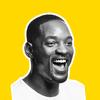 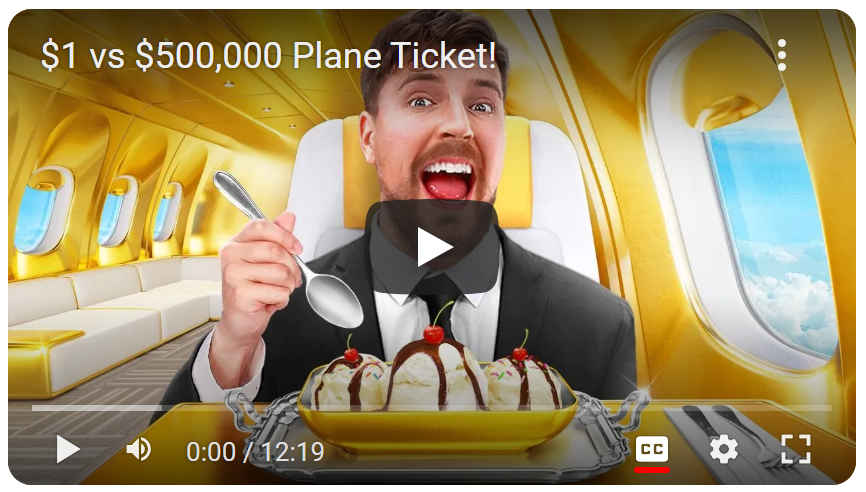 BEST
!
BEST
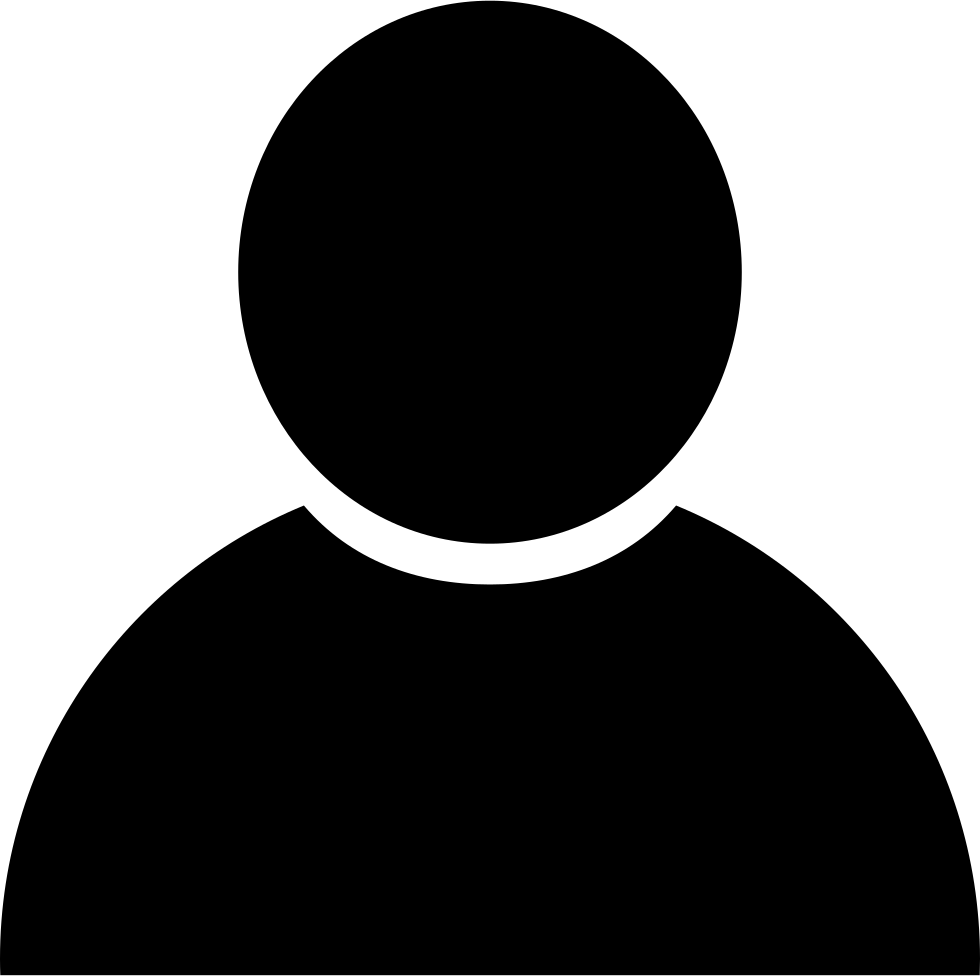 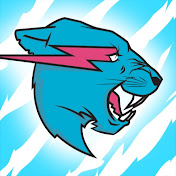 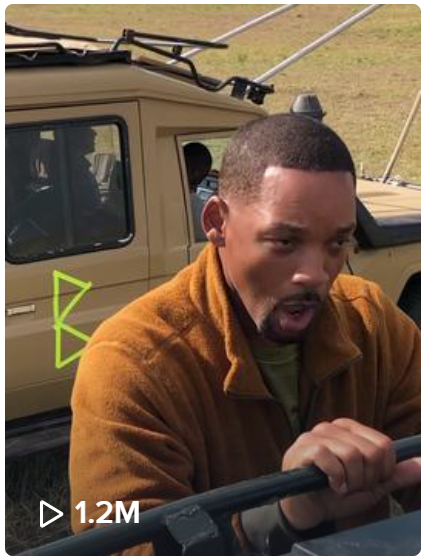 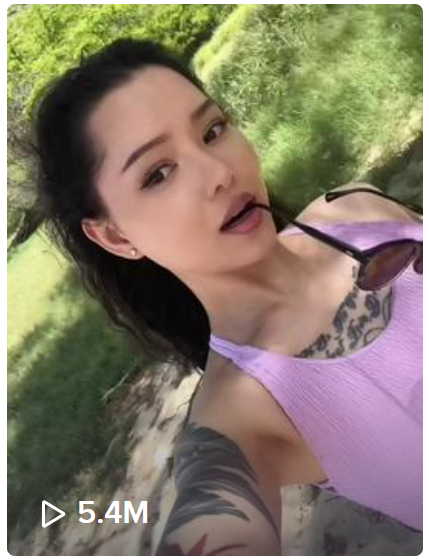 BEST
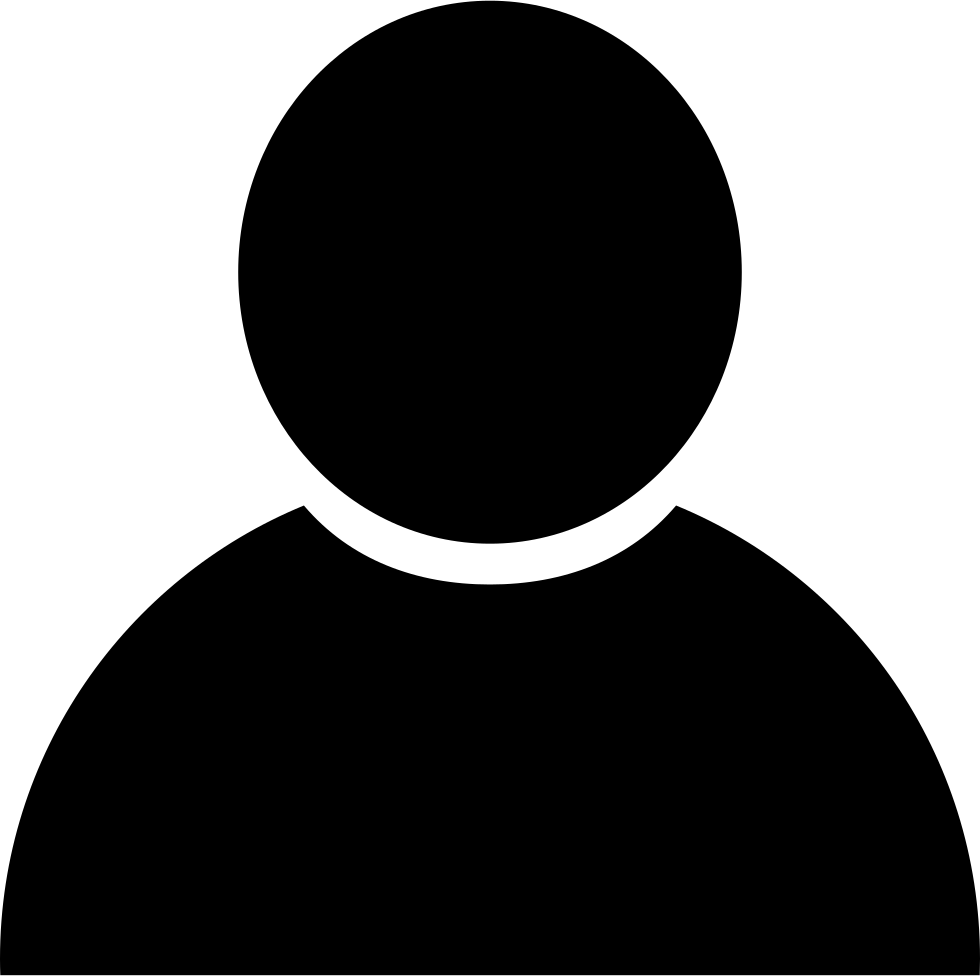 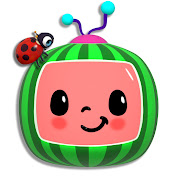 Focus on
user preferences
Neglect
Creator incentives
Recent Literature
Stay or leave? What to produce?
How much?
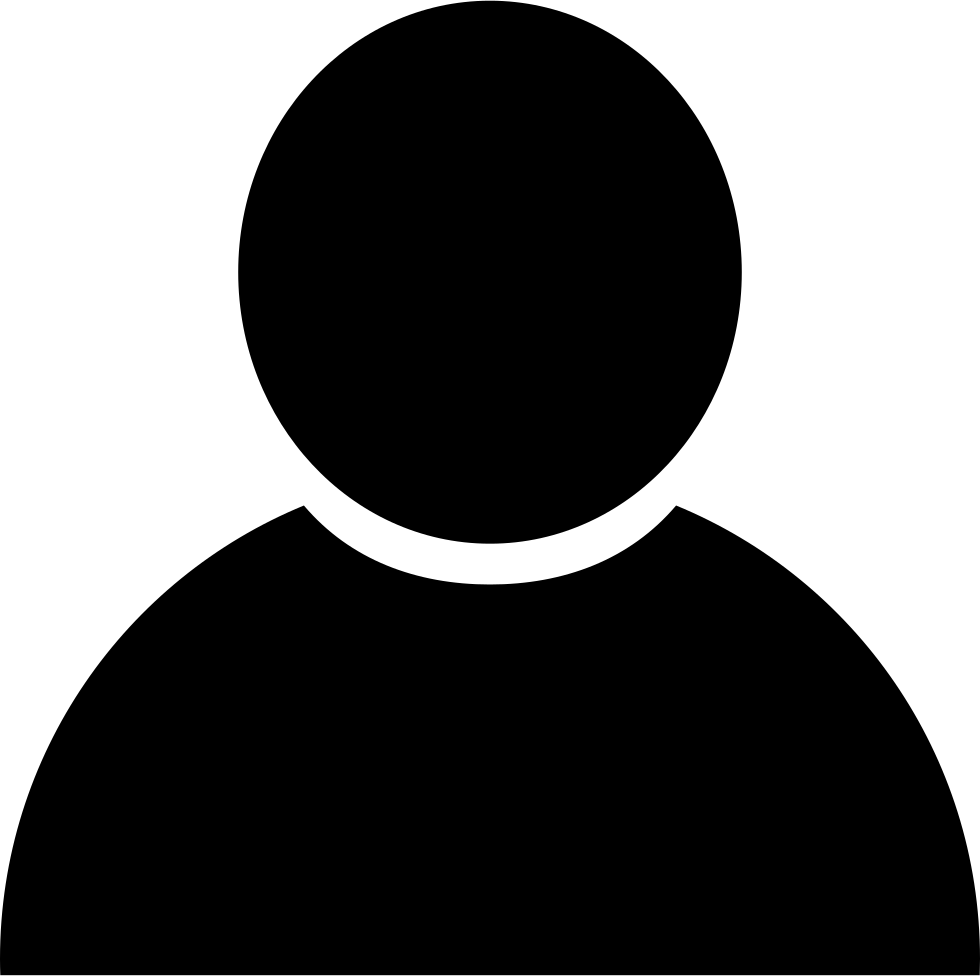 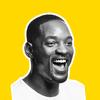 [Mladenov et al. 2020] [Jagadeesan et al. 2023] [Zhu et al. 2023]
and more…
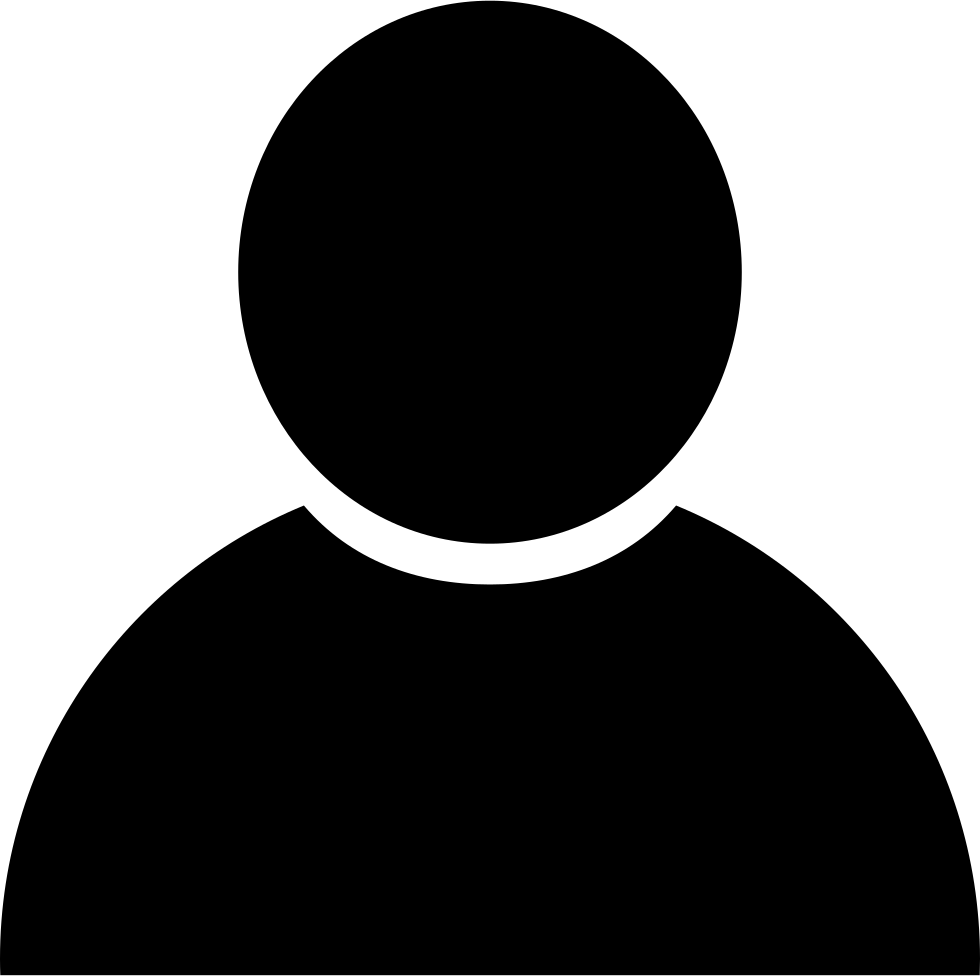 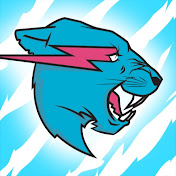 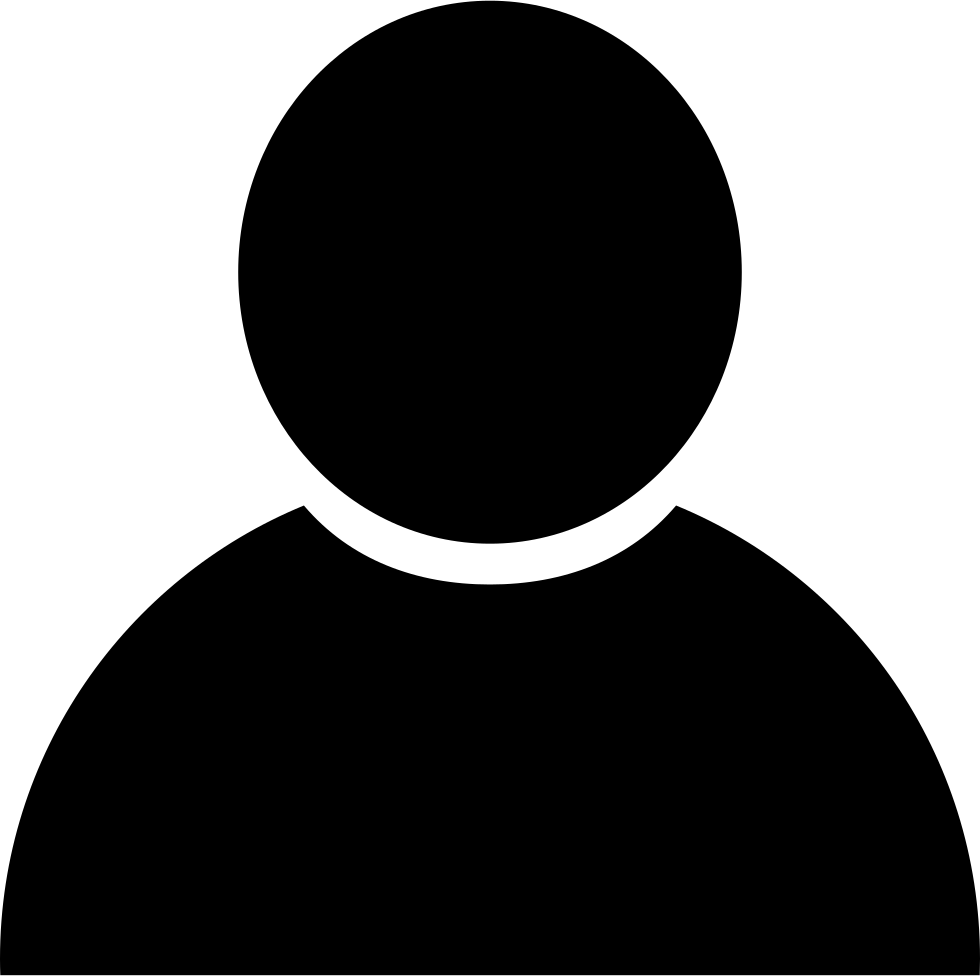 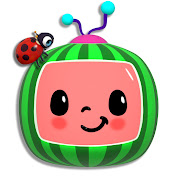 Considers
Creator incentives
Recent Literature
Stay or leave? What to consume?
How much?
Stay or leave? What to produce?
How much?
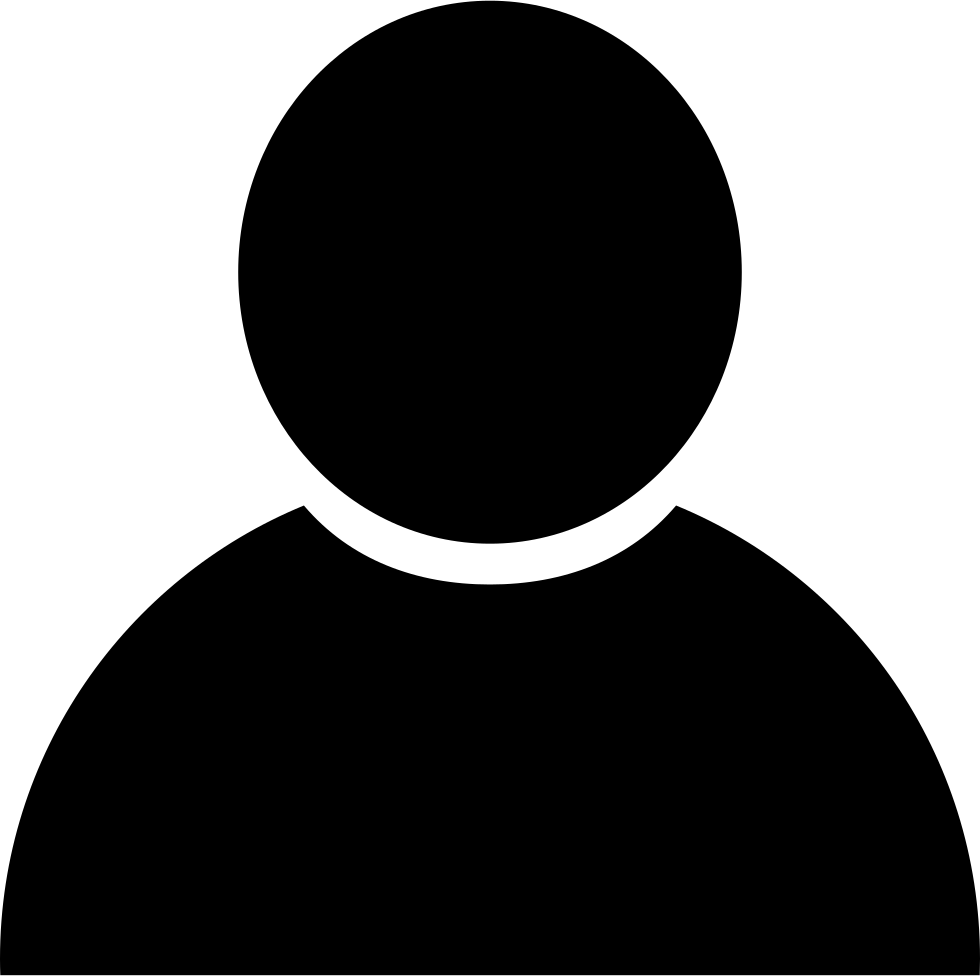 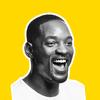 !
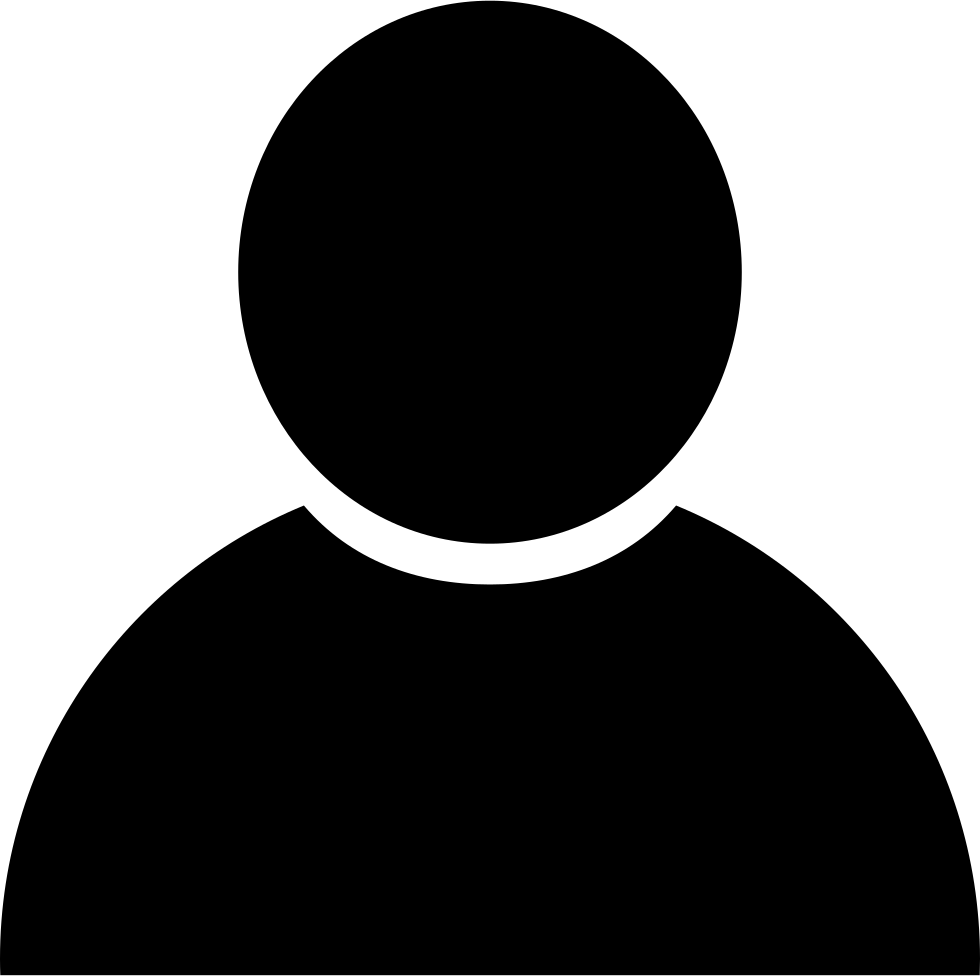 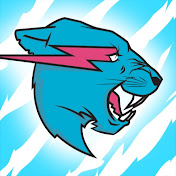 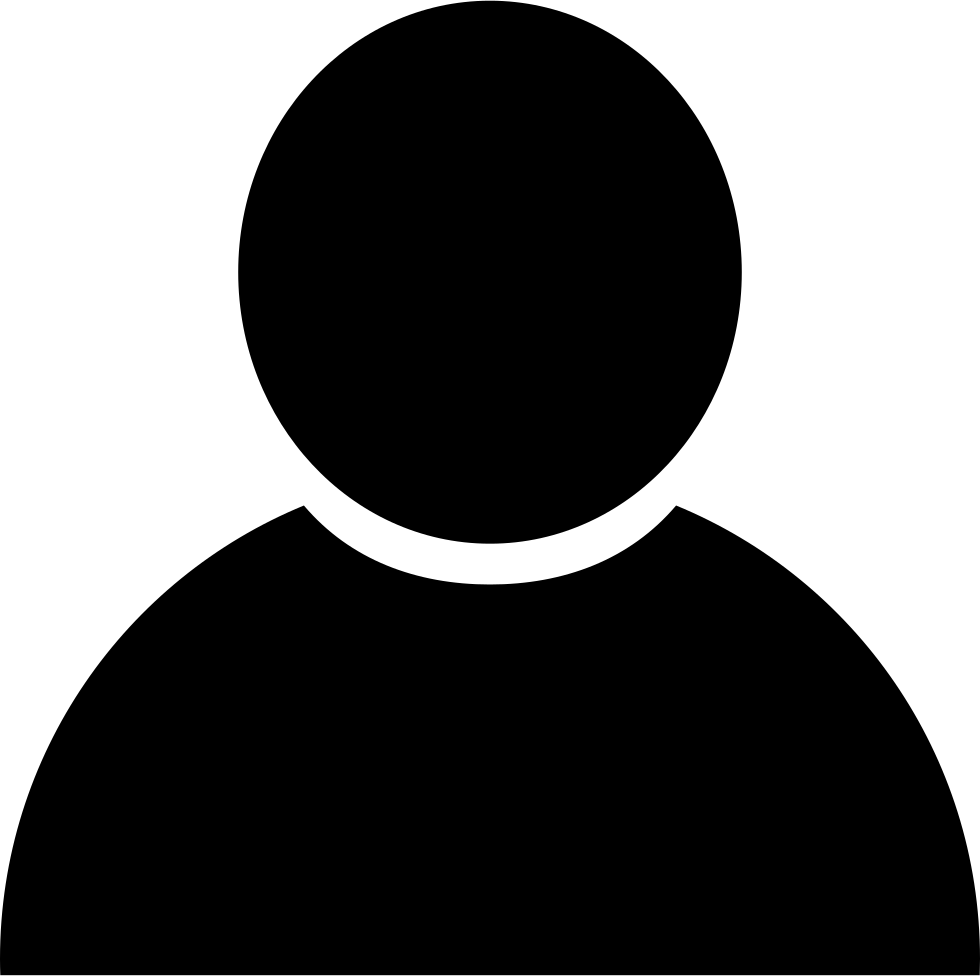 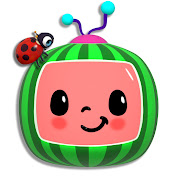 Neglects
User incentives
(or not a main focus)
Considers
Creator incentives
Our work…
Stay or leave? What to consume?
How much?
Incentives from BOTH sides
(Departures)
Stay or leave? What to produce?
How much?
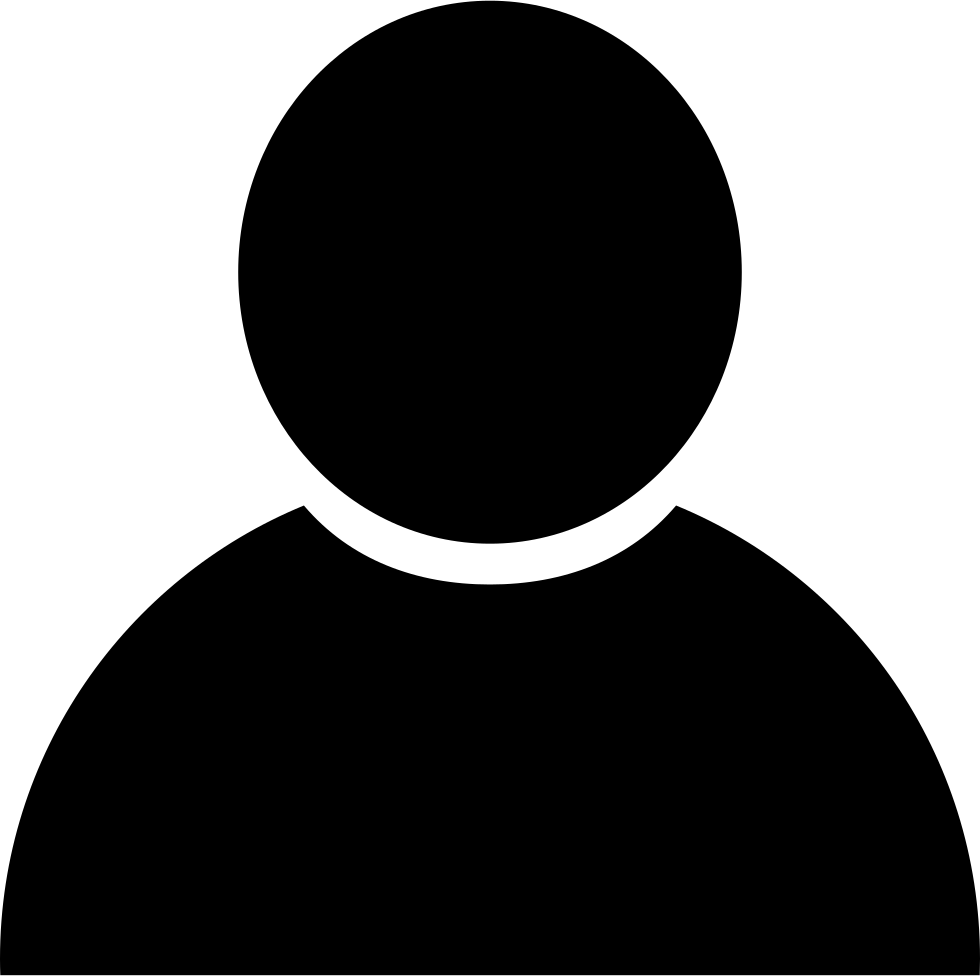 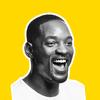 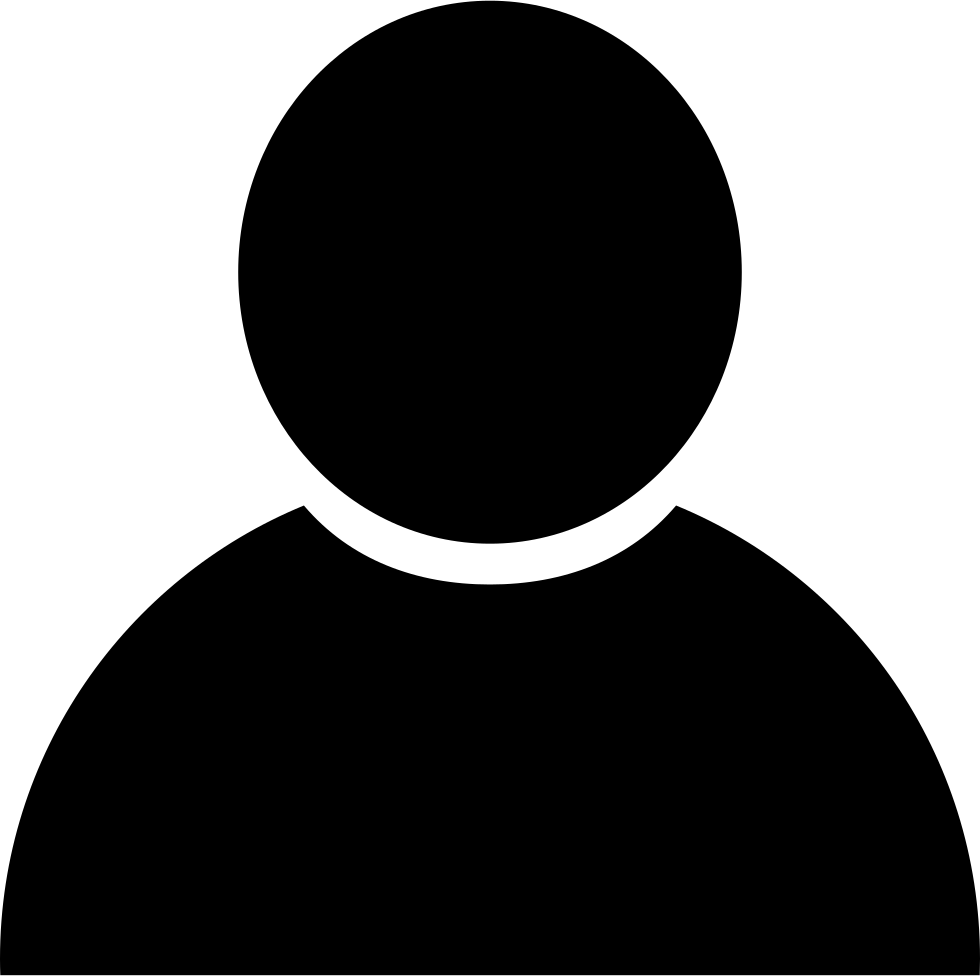 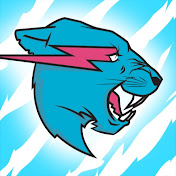 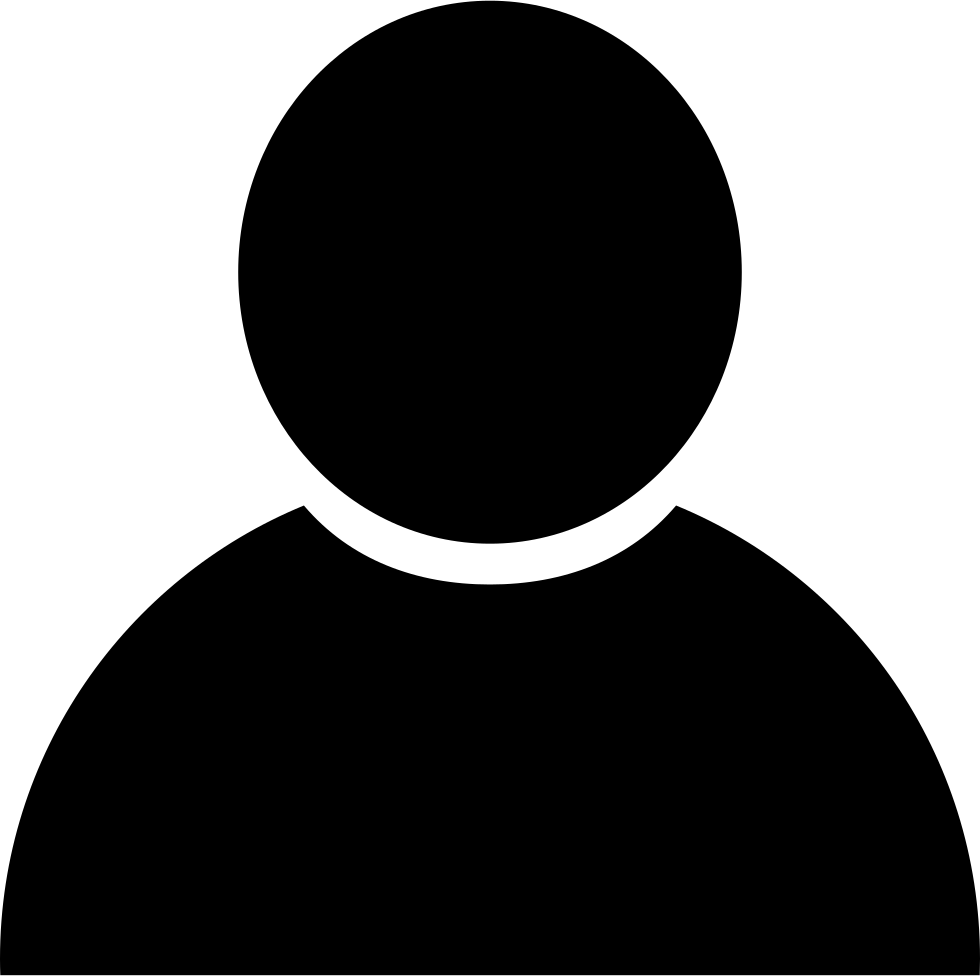 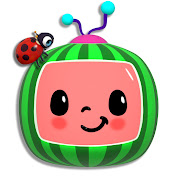 User incentives
Creator incentives
Dynamics of Content Matching
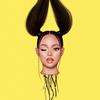 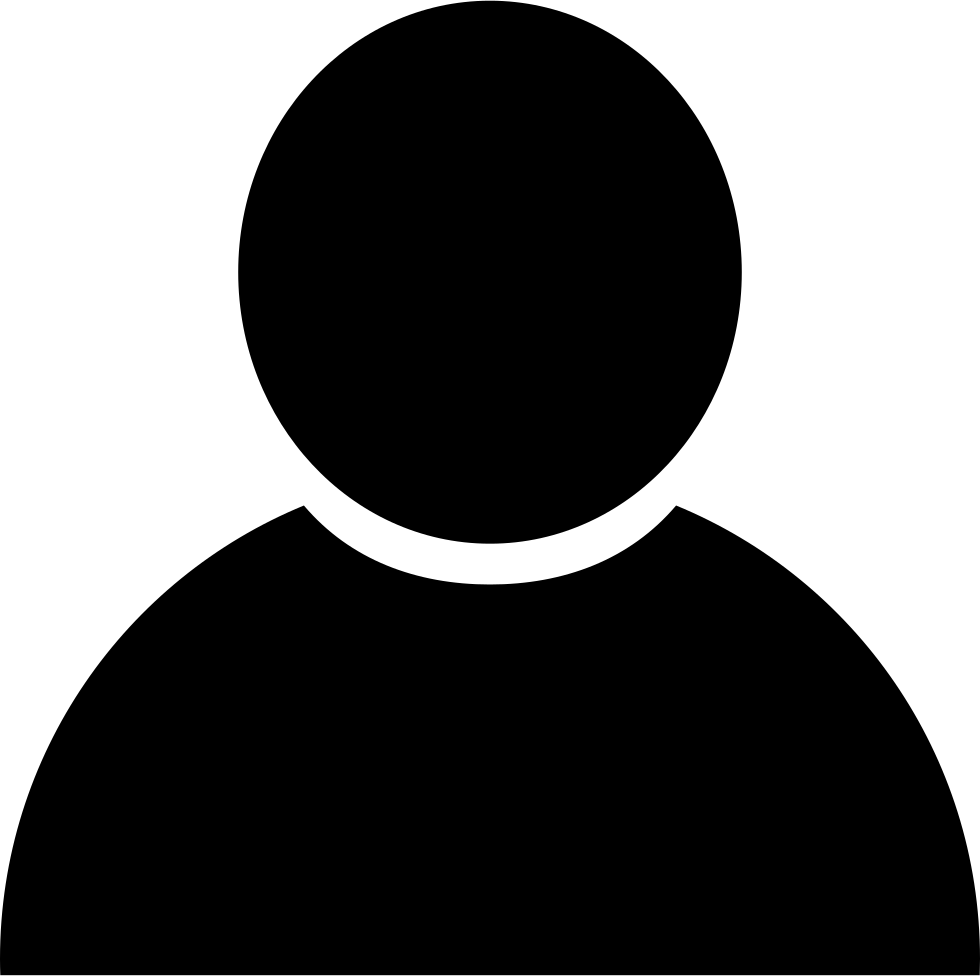 1
2 views
2
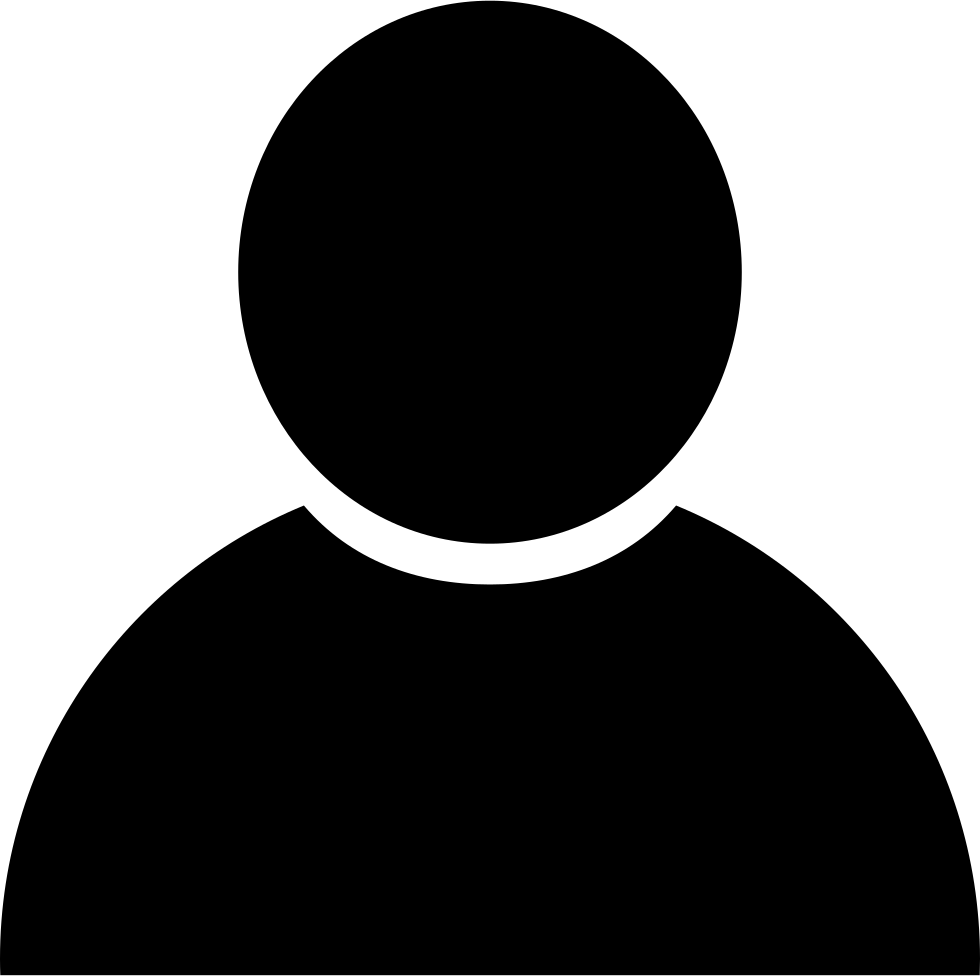 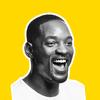 1
2
3 views
3
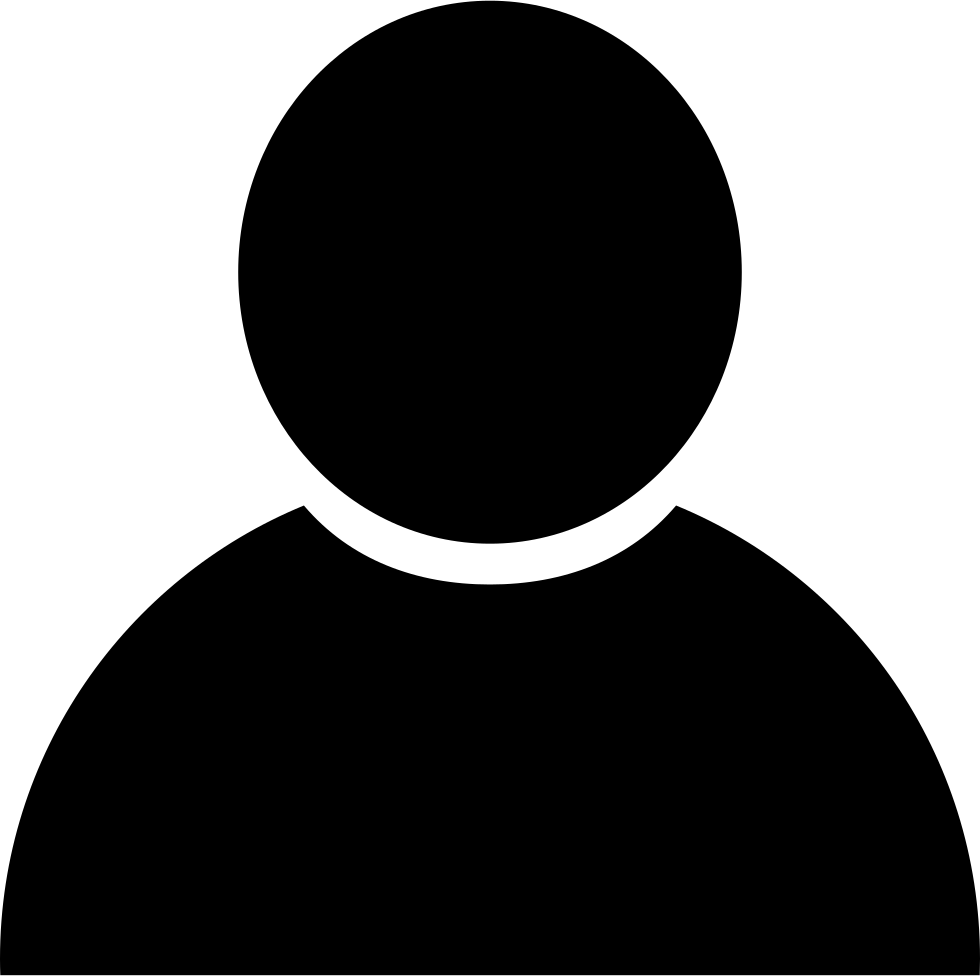 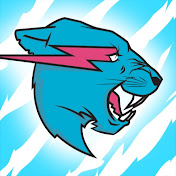 1
2 views
2
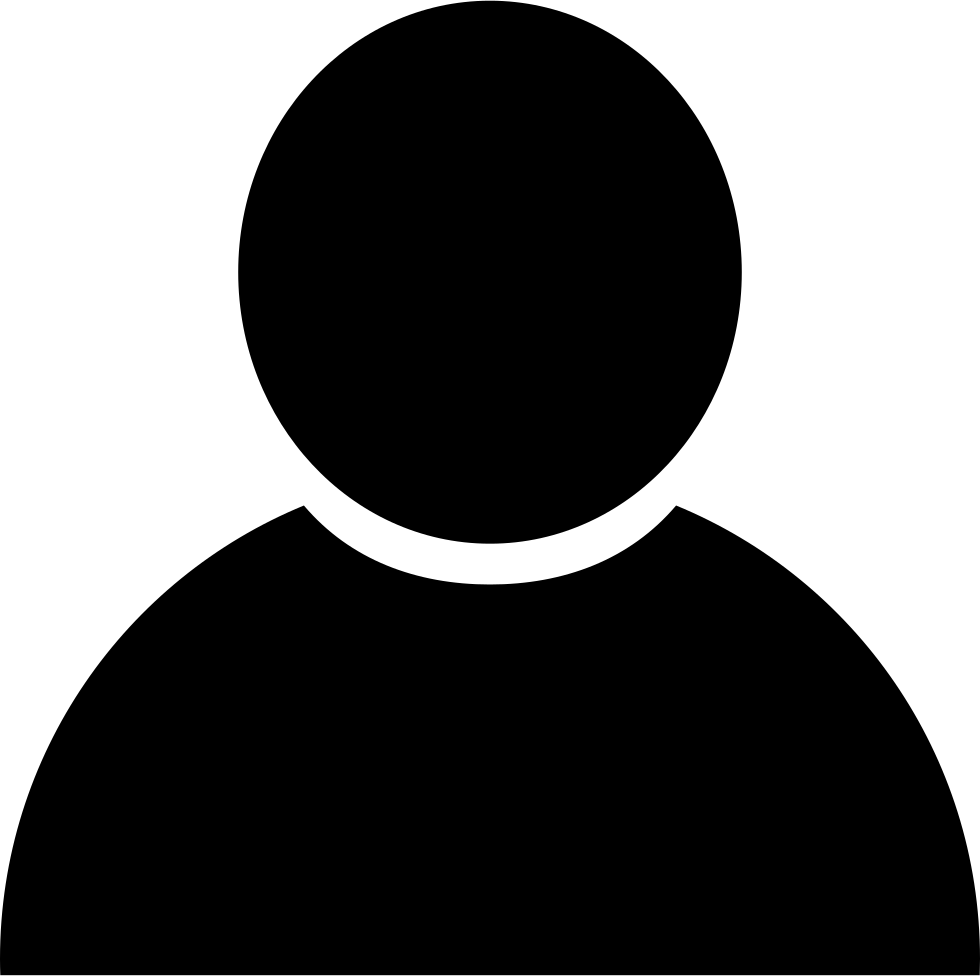 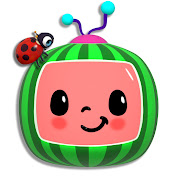 1
1 view
Creator leaves
(Small audience)
Cascade of Departures
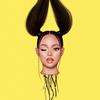 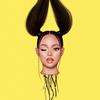 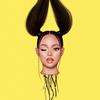 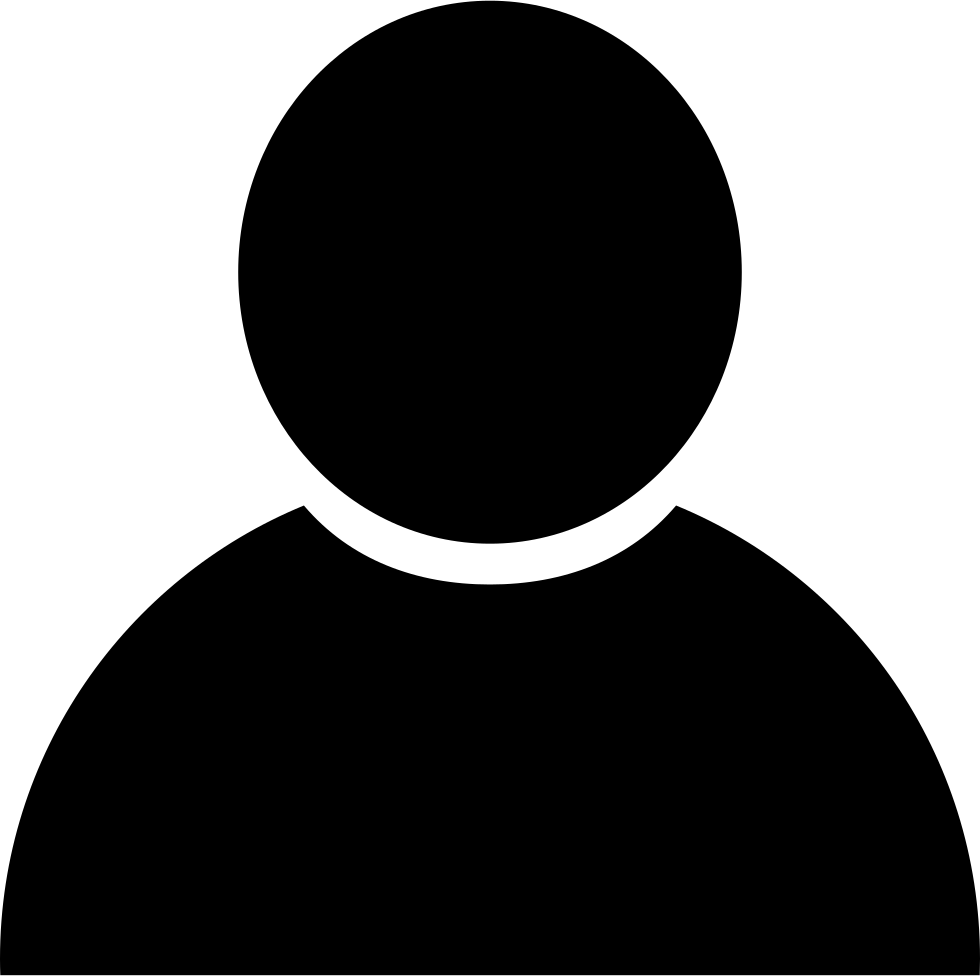 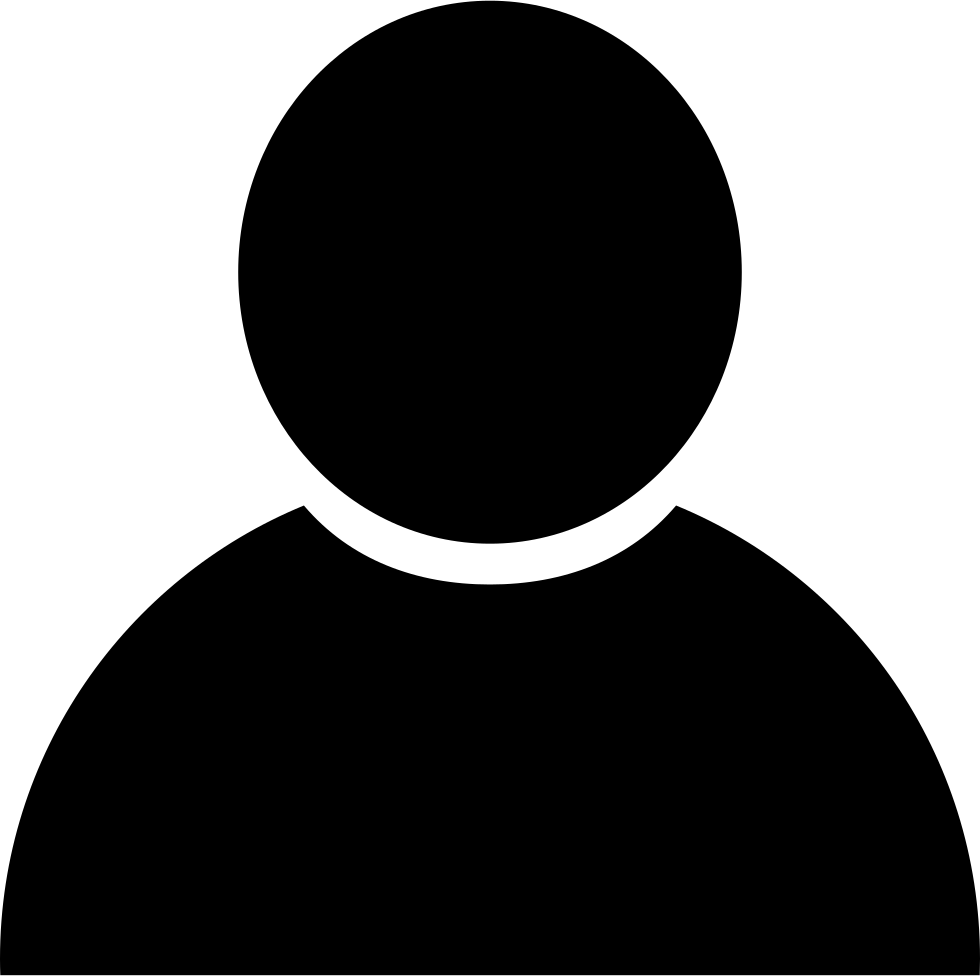 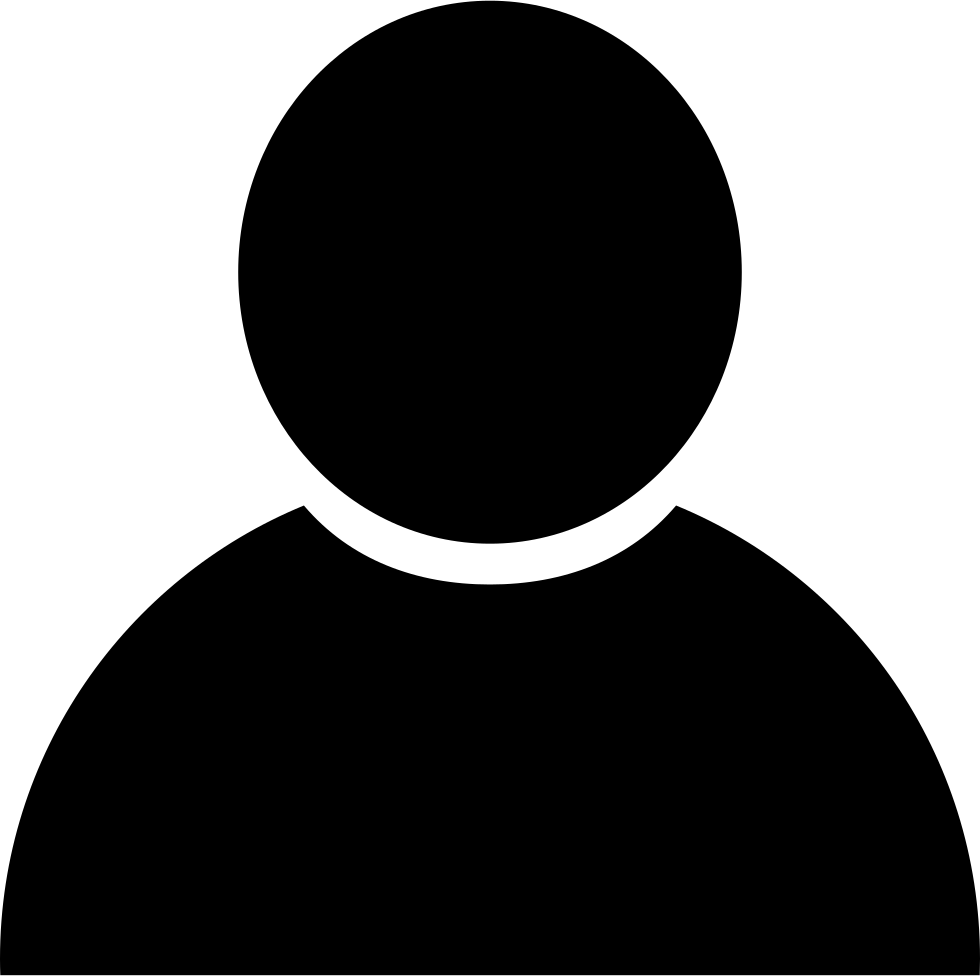 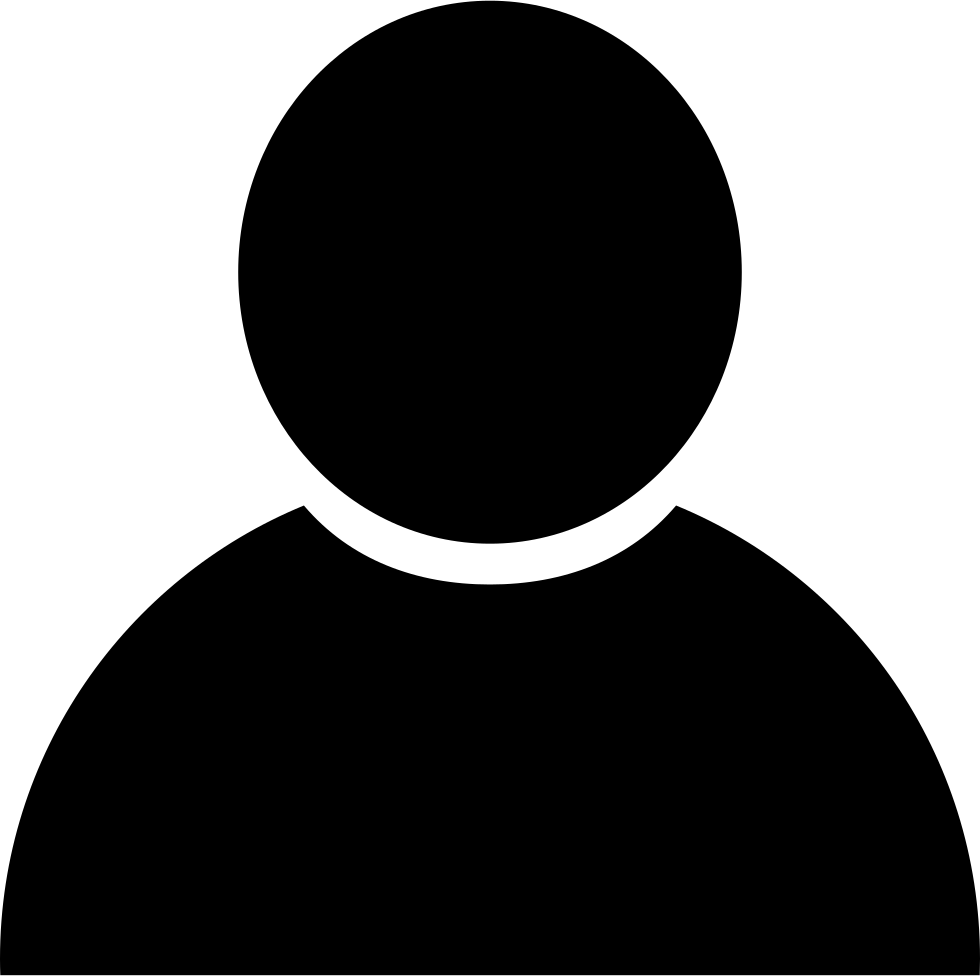 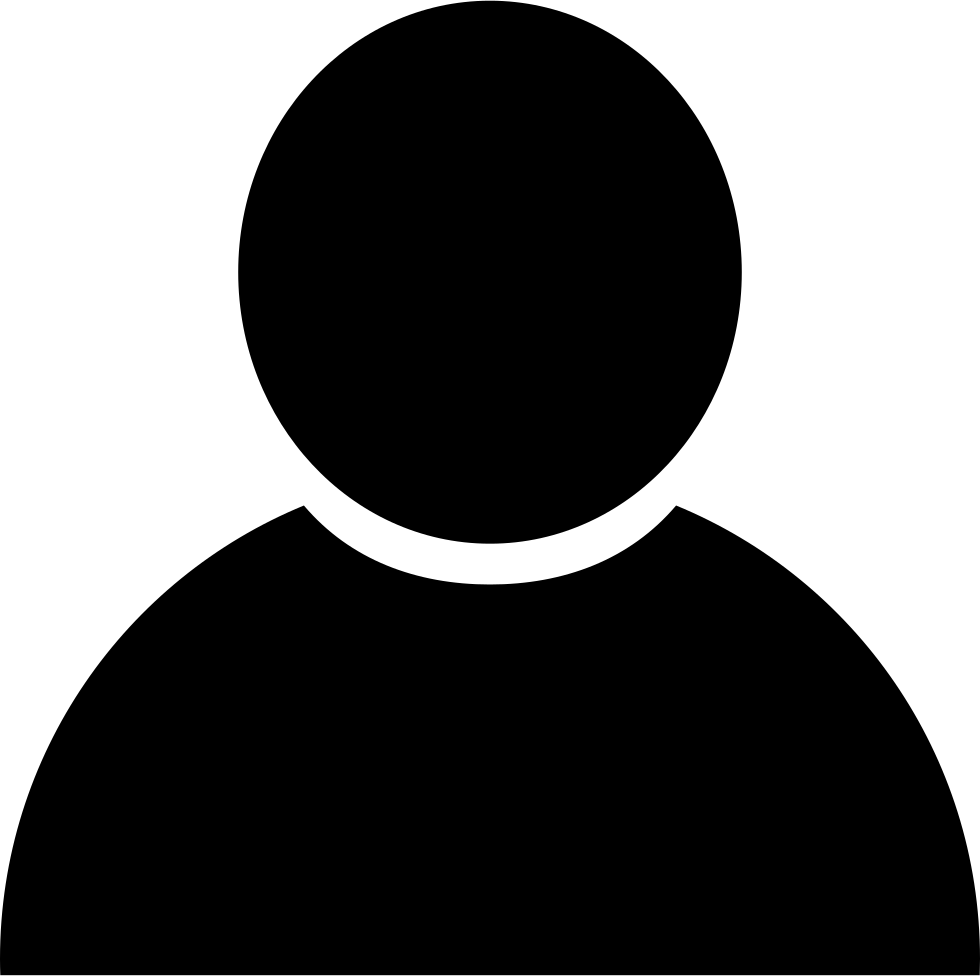 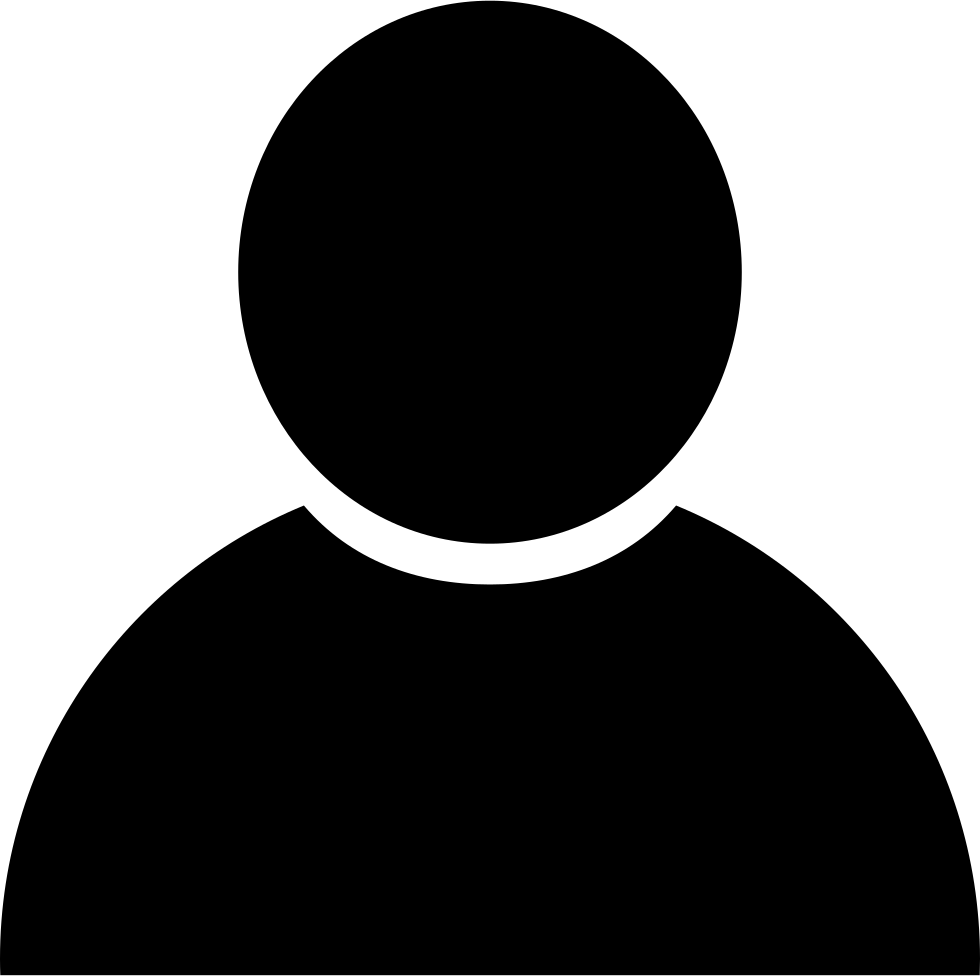 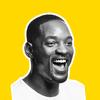 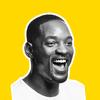 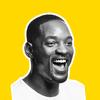 …
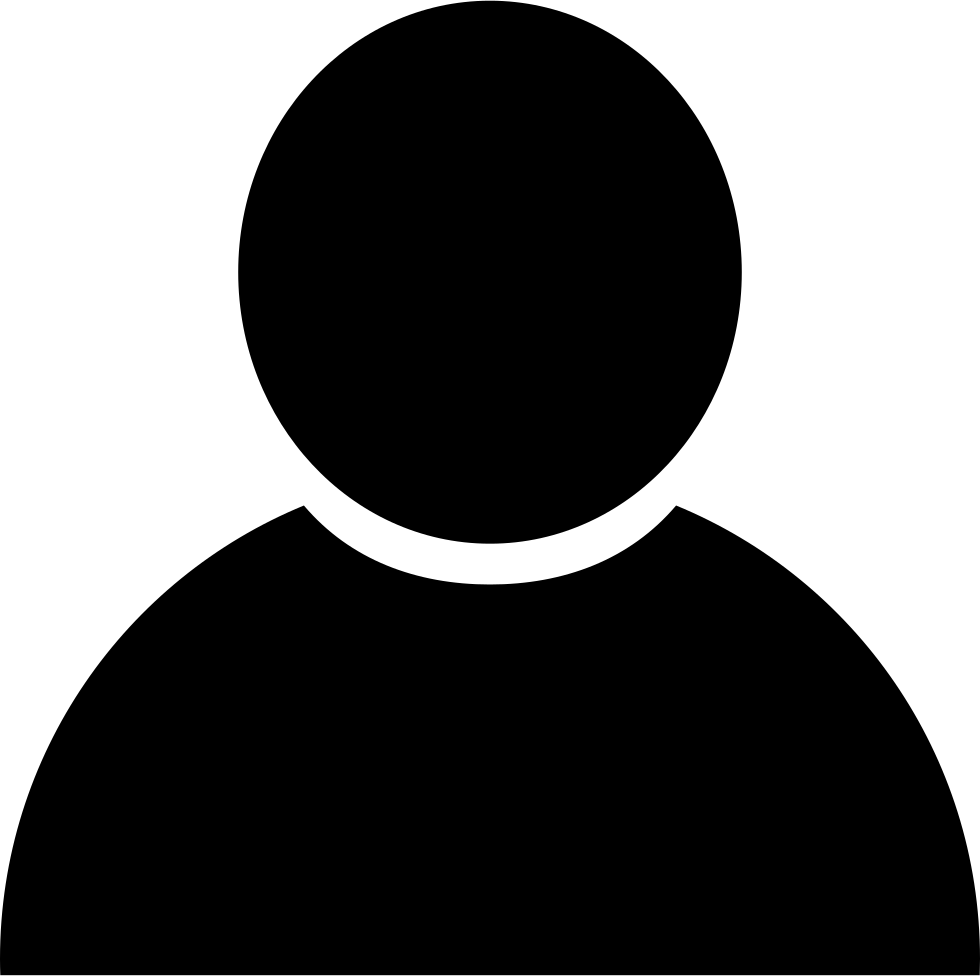 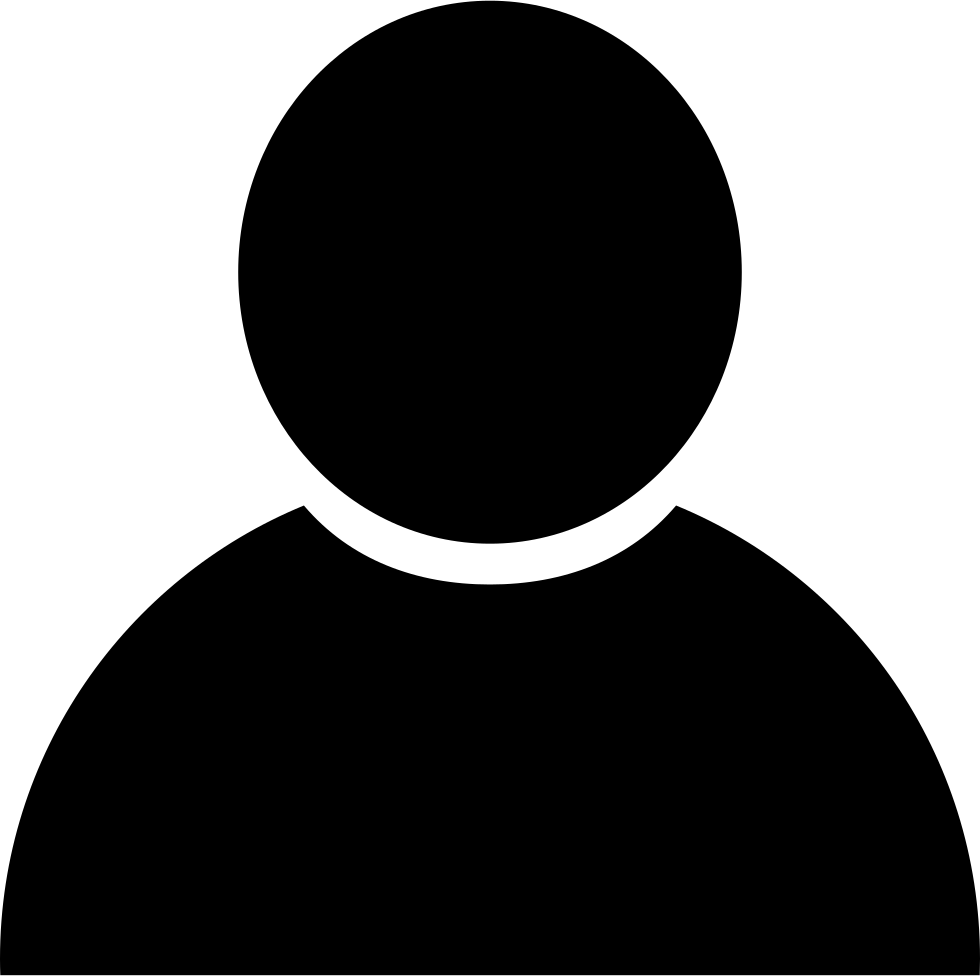 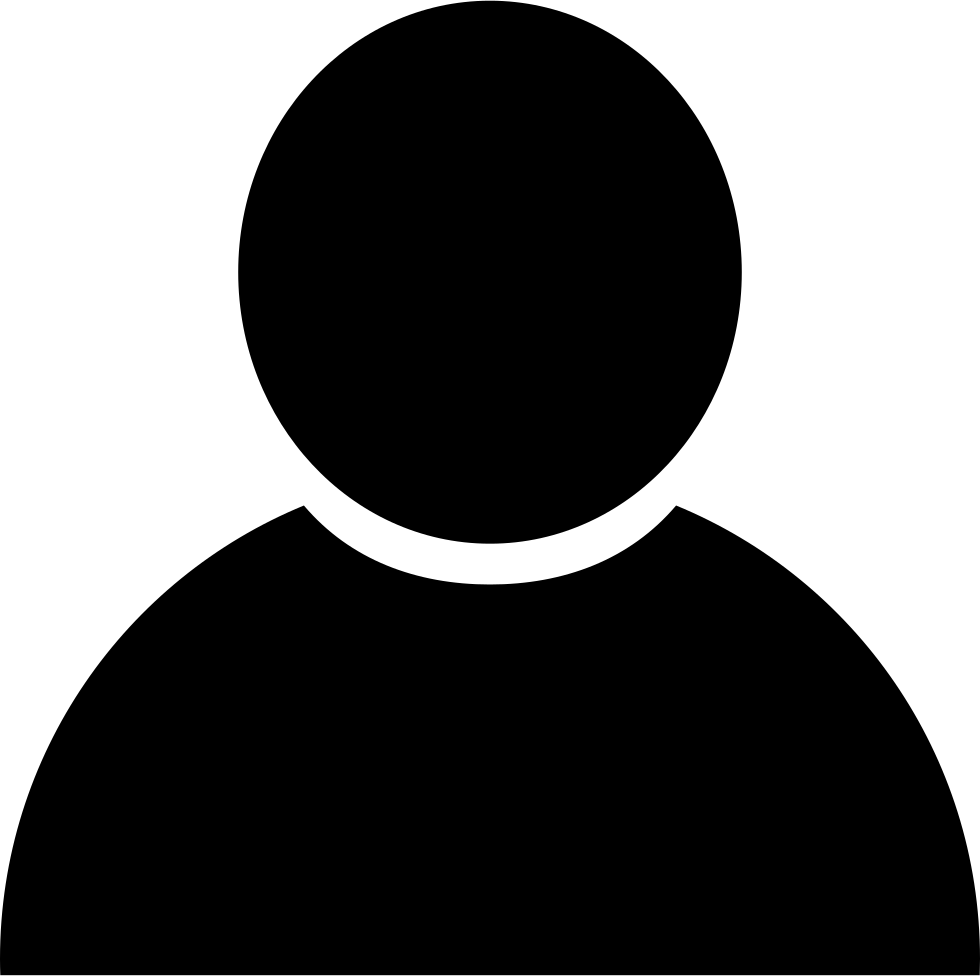 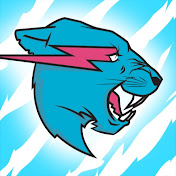 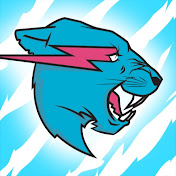 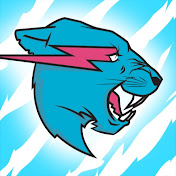 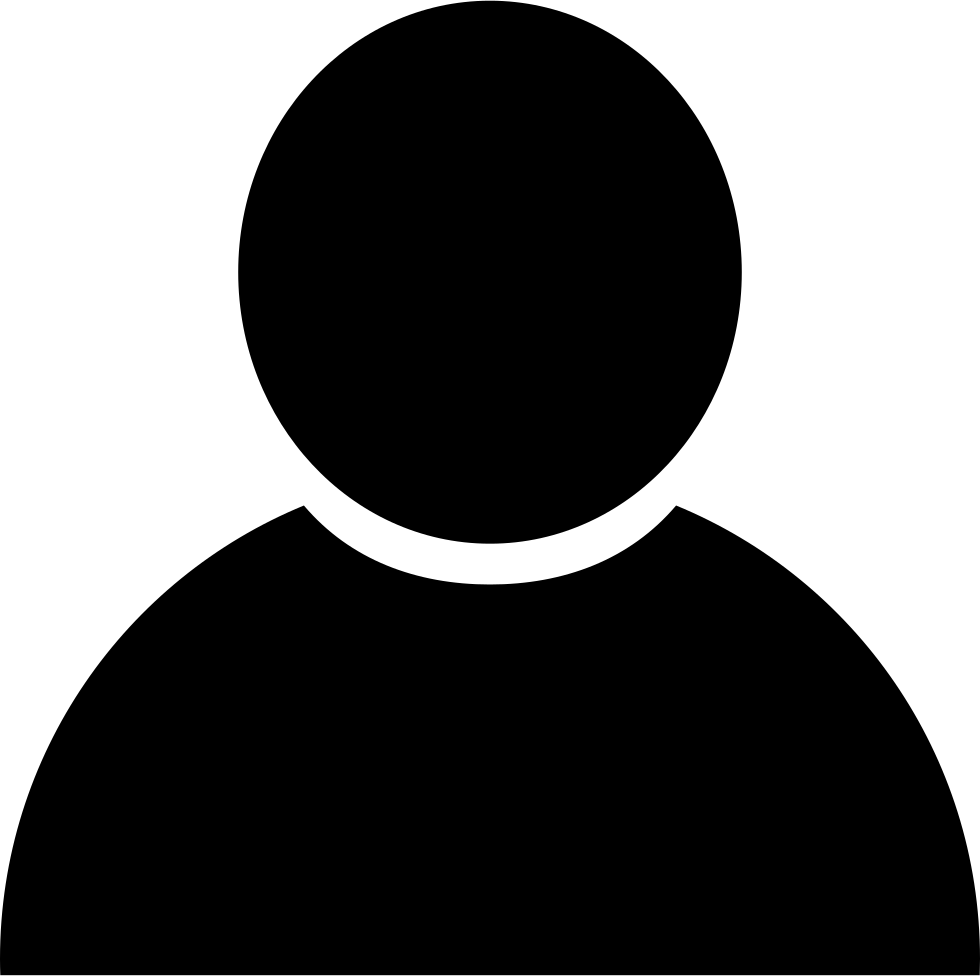 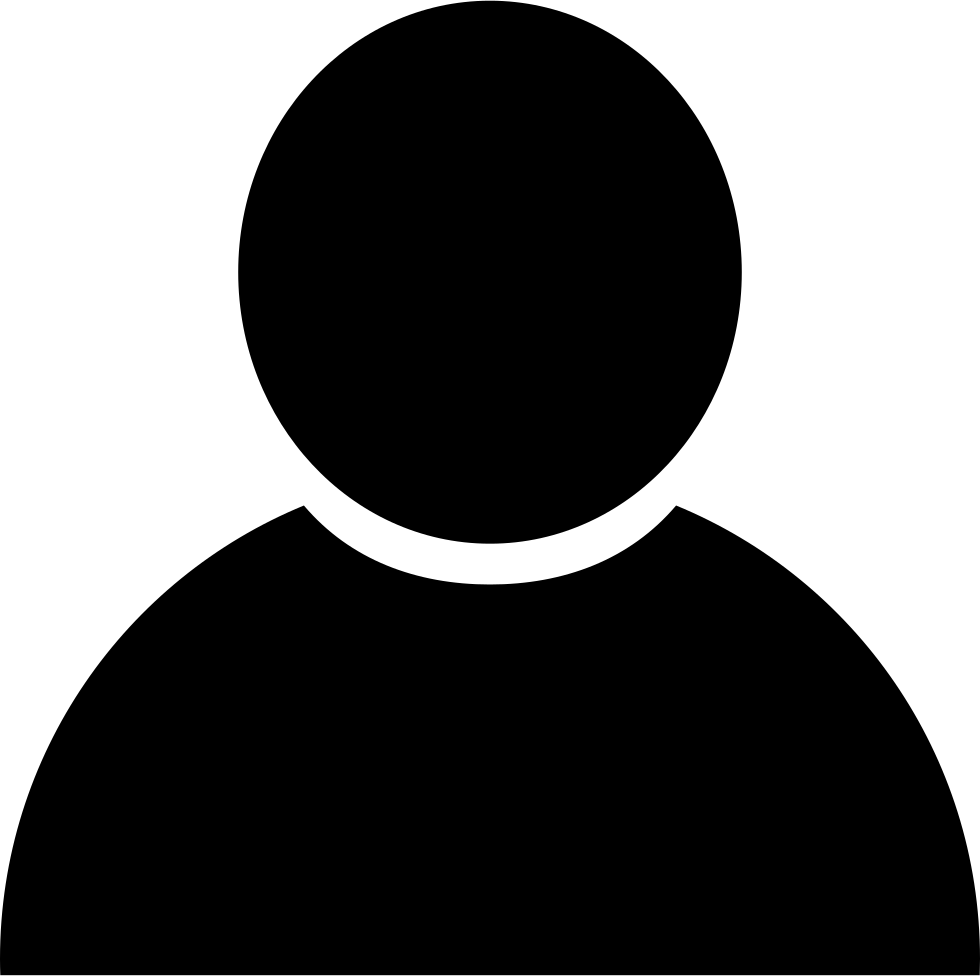 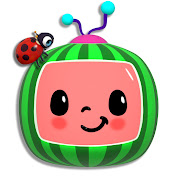 Unsatisfied with this recommendation
Creator leaves
(Small audience)
User leaves
(Bad recommendations)
Creator leaves
(Small audience)
Cascade of Departures
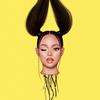 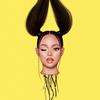 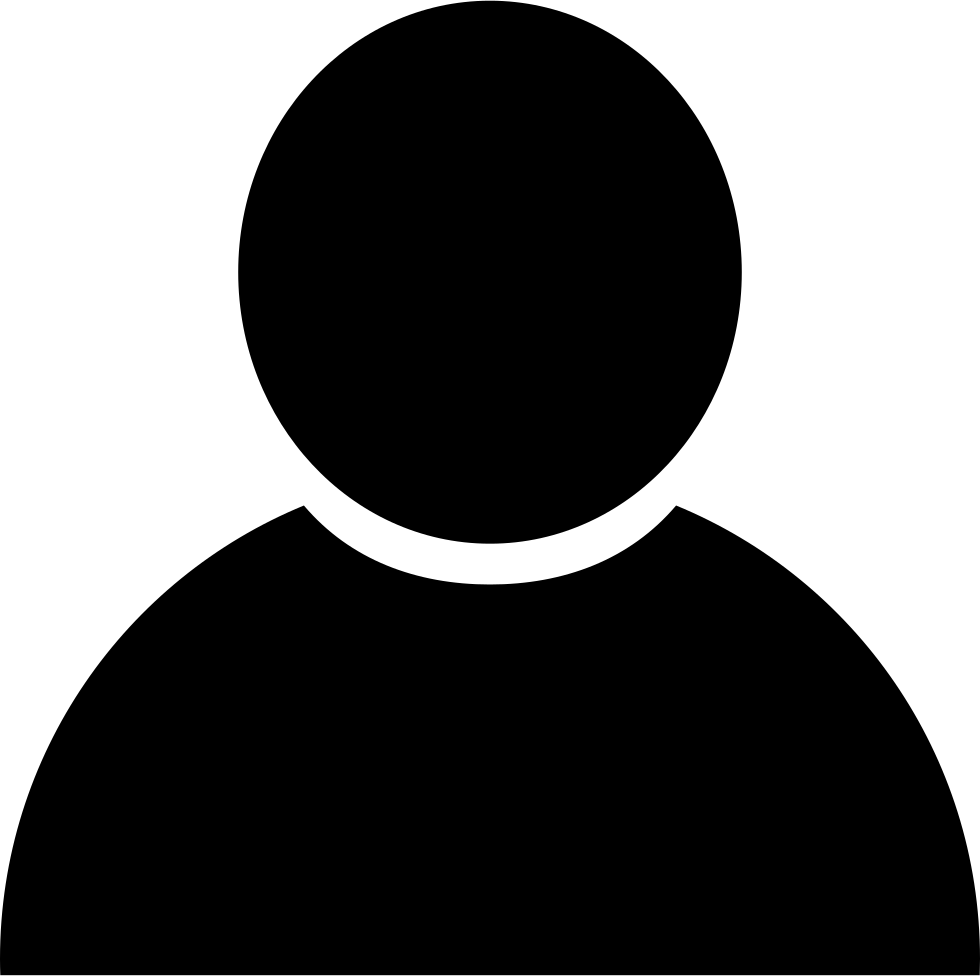 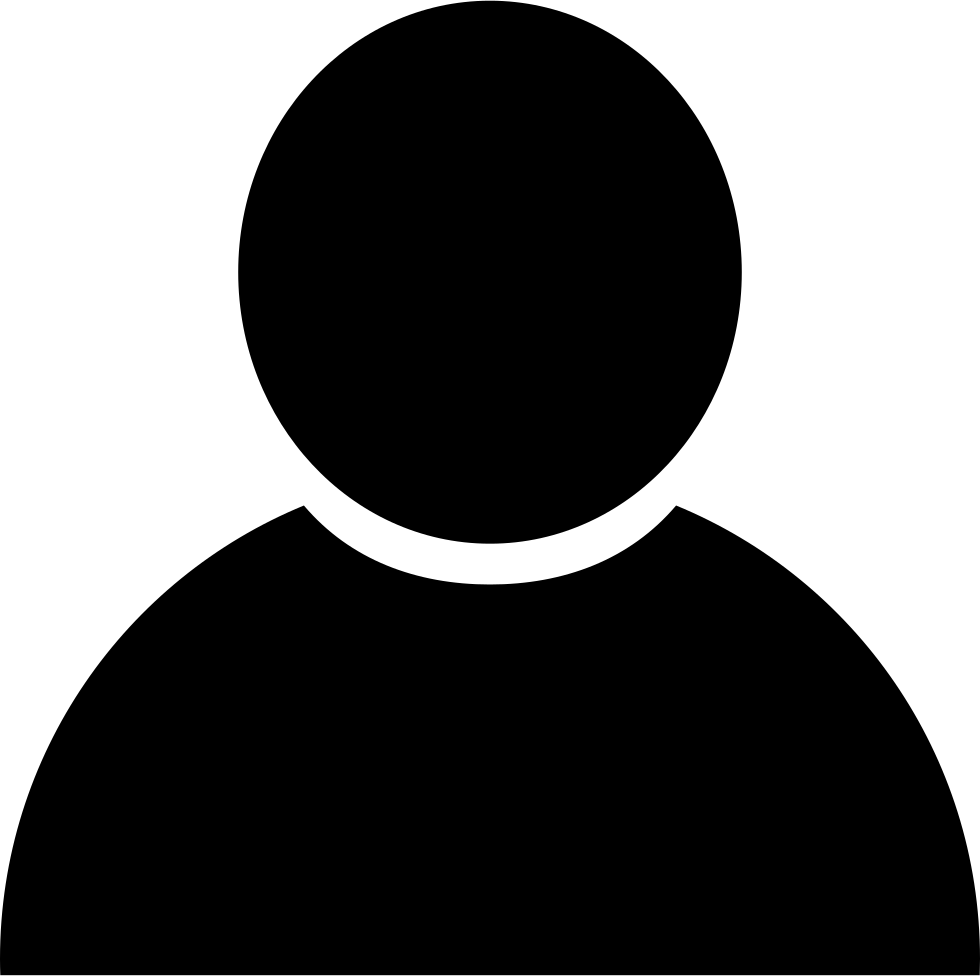 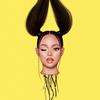 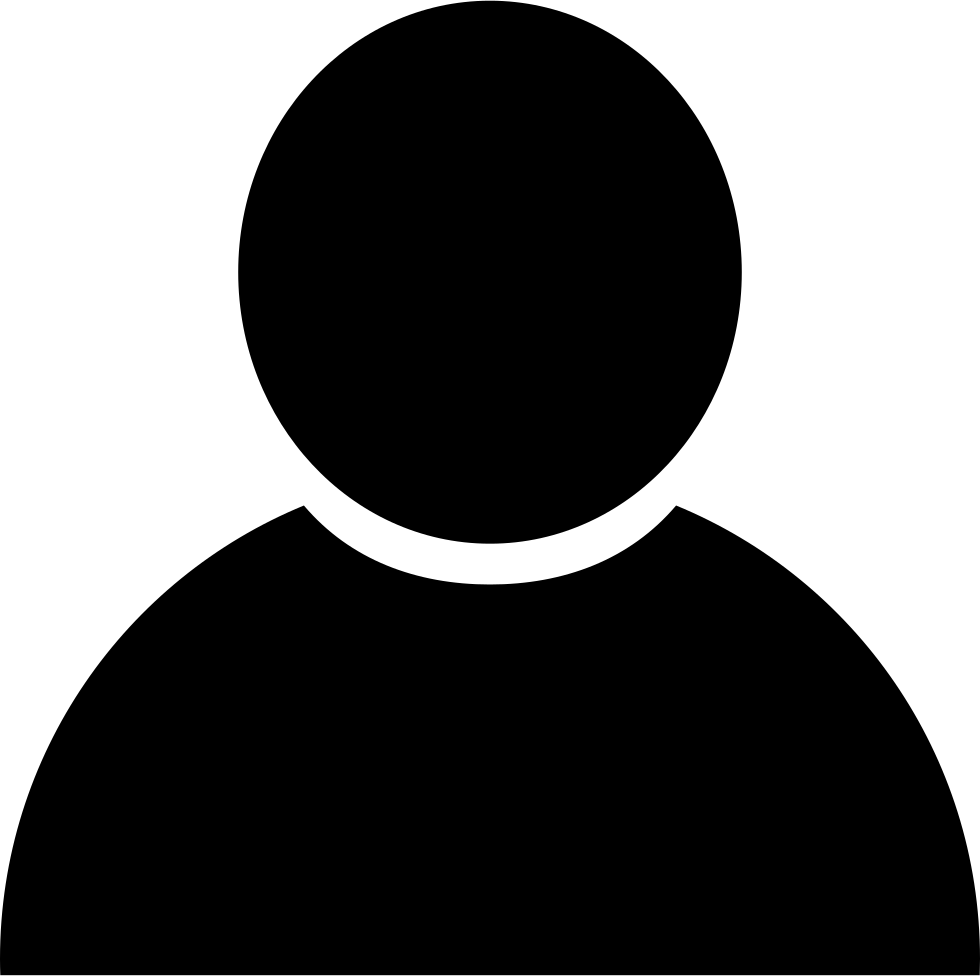 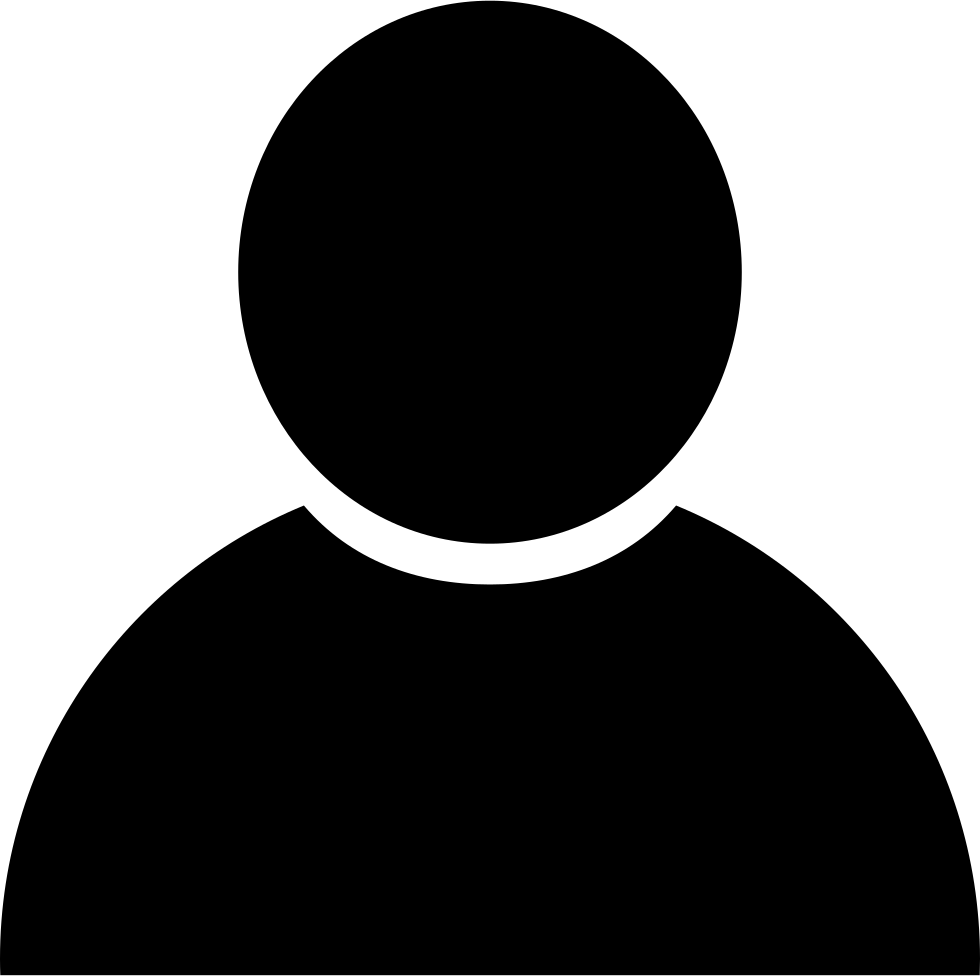 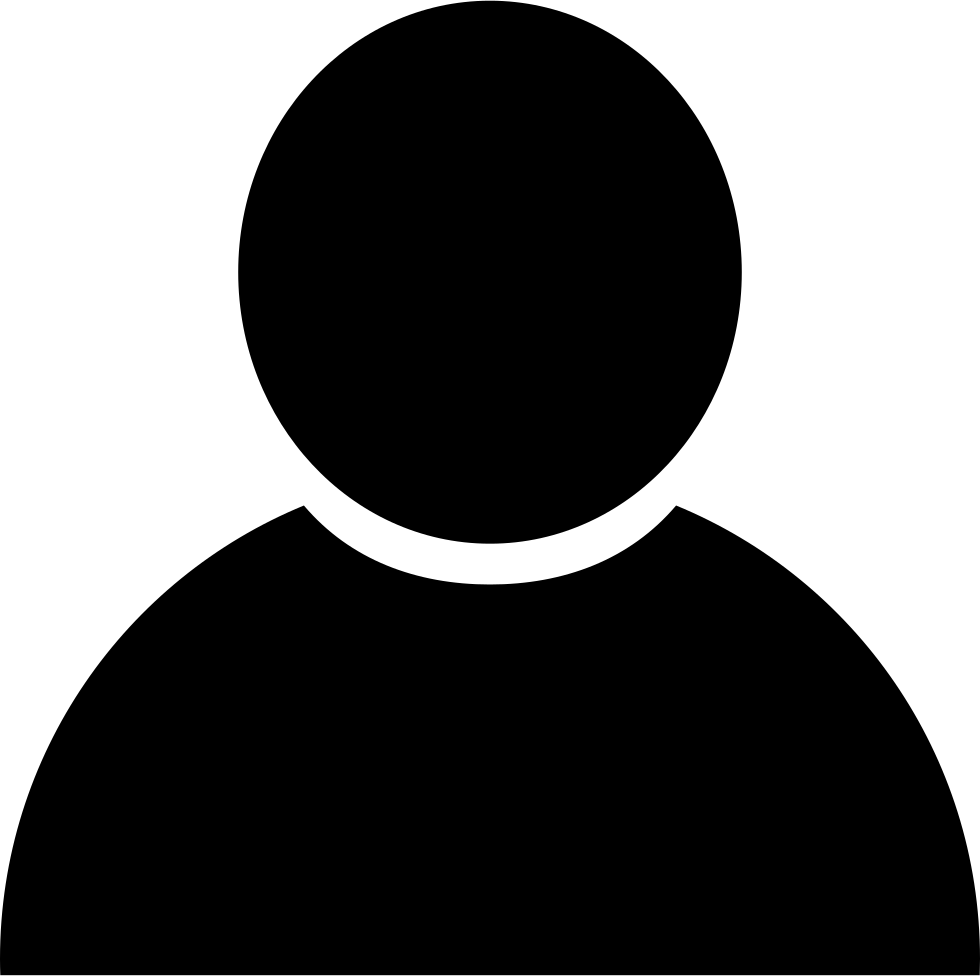 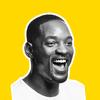 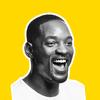 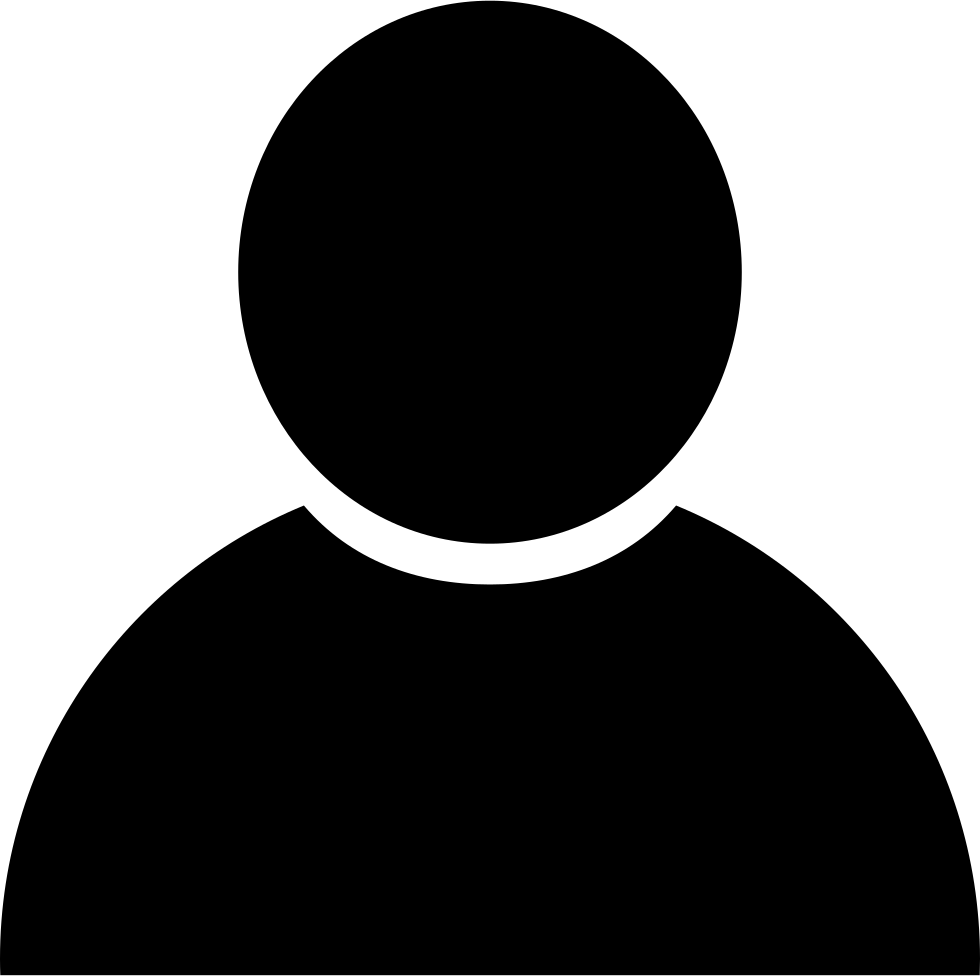 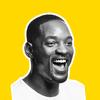 …
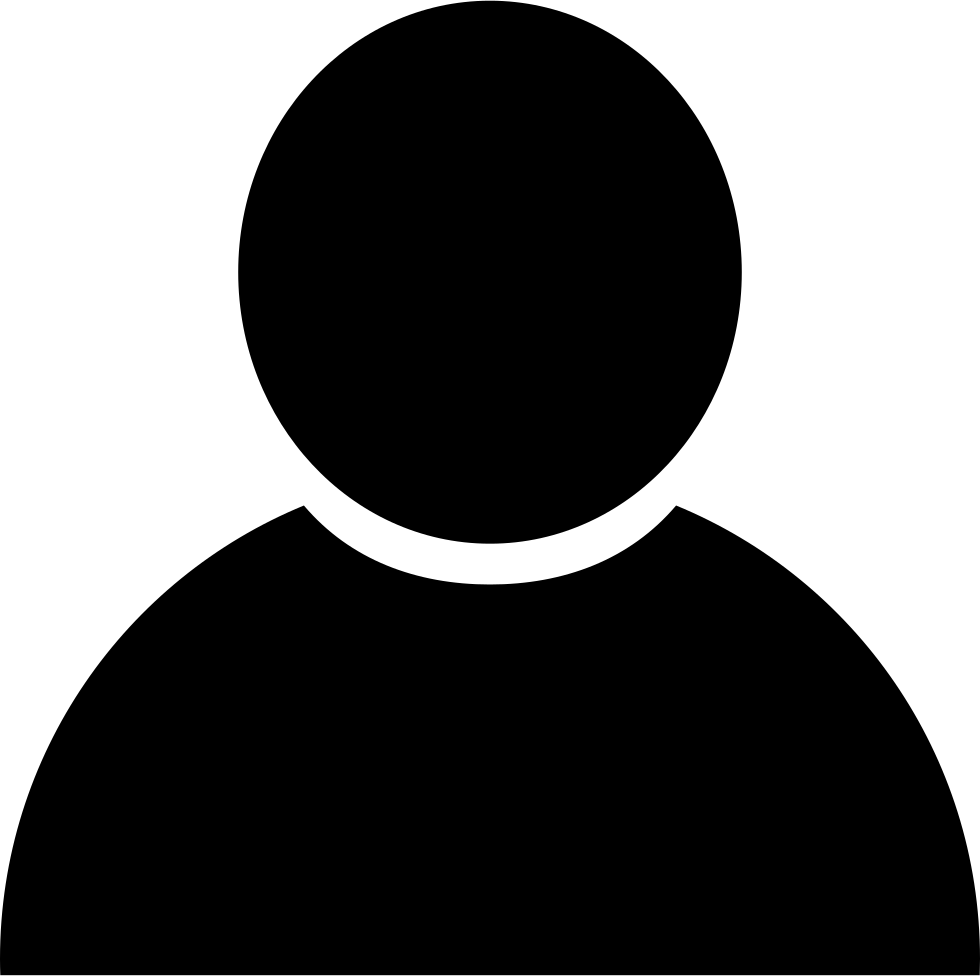 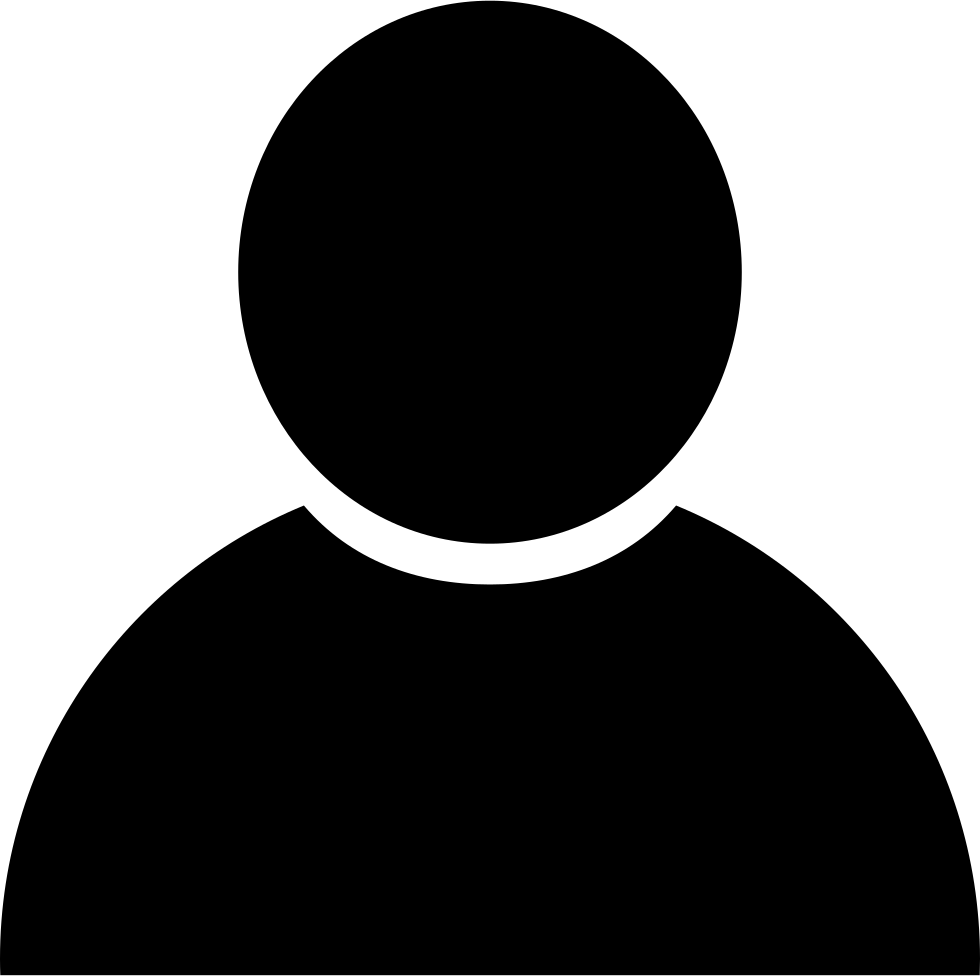 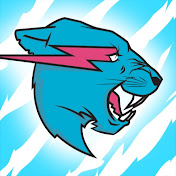 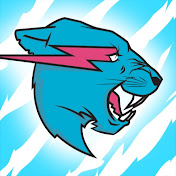 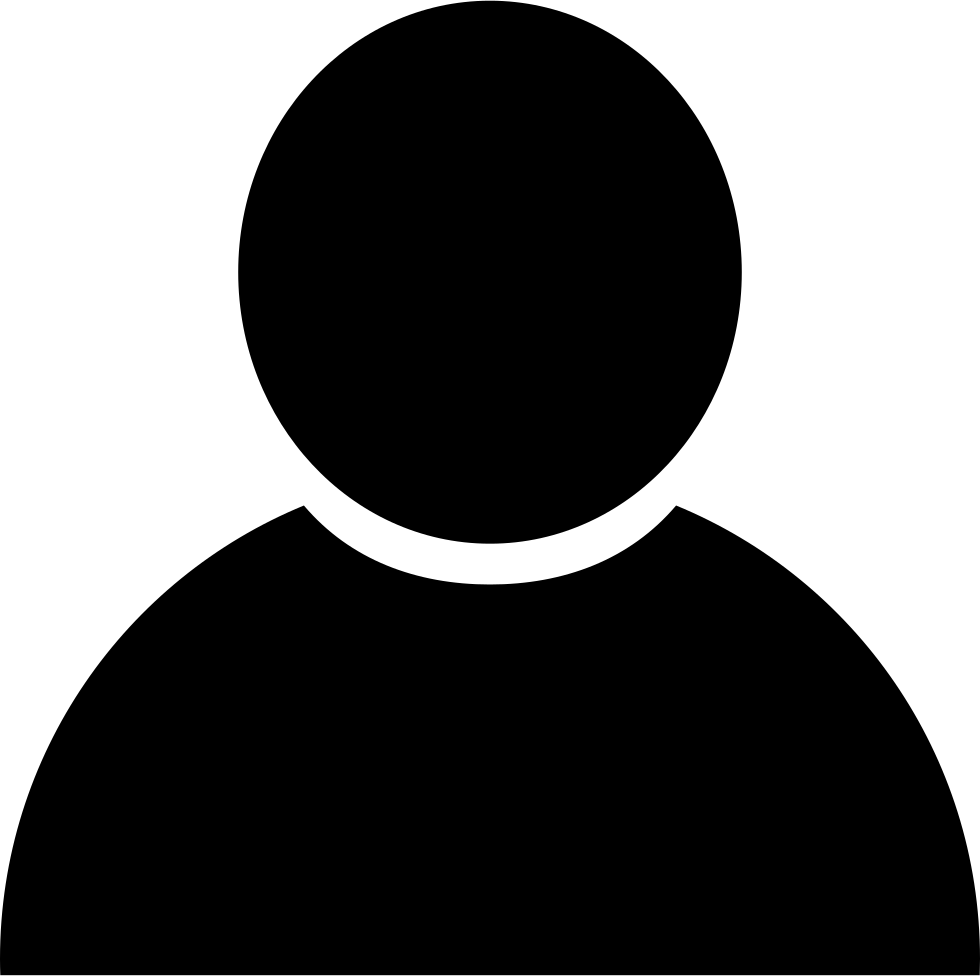 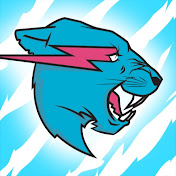 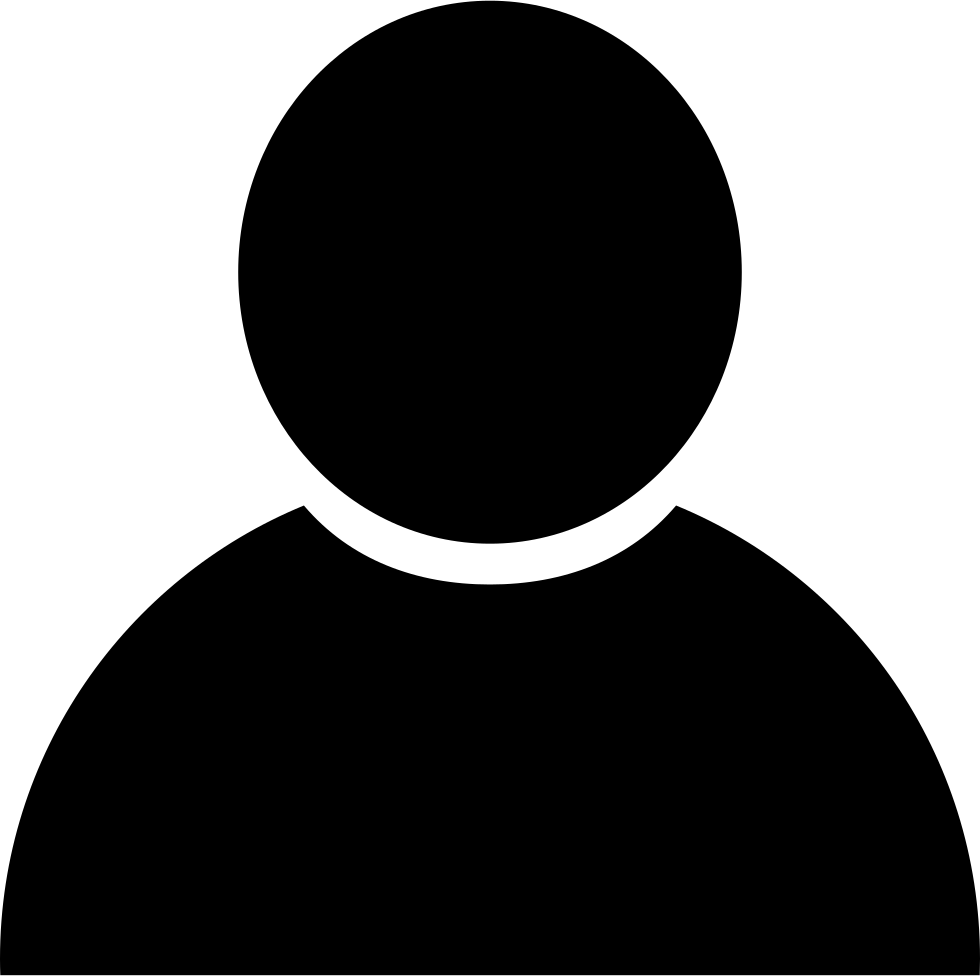 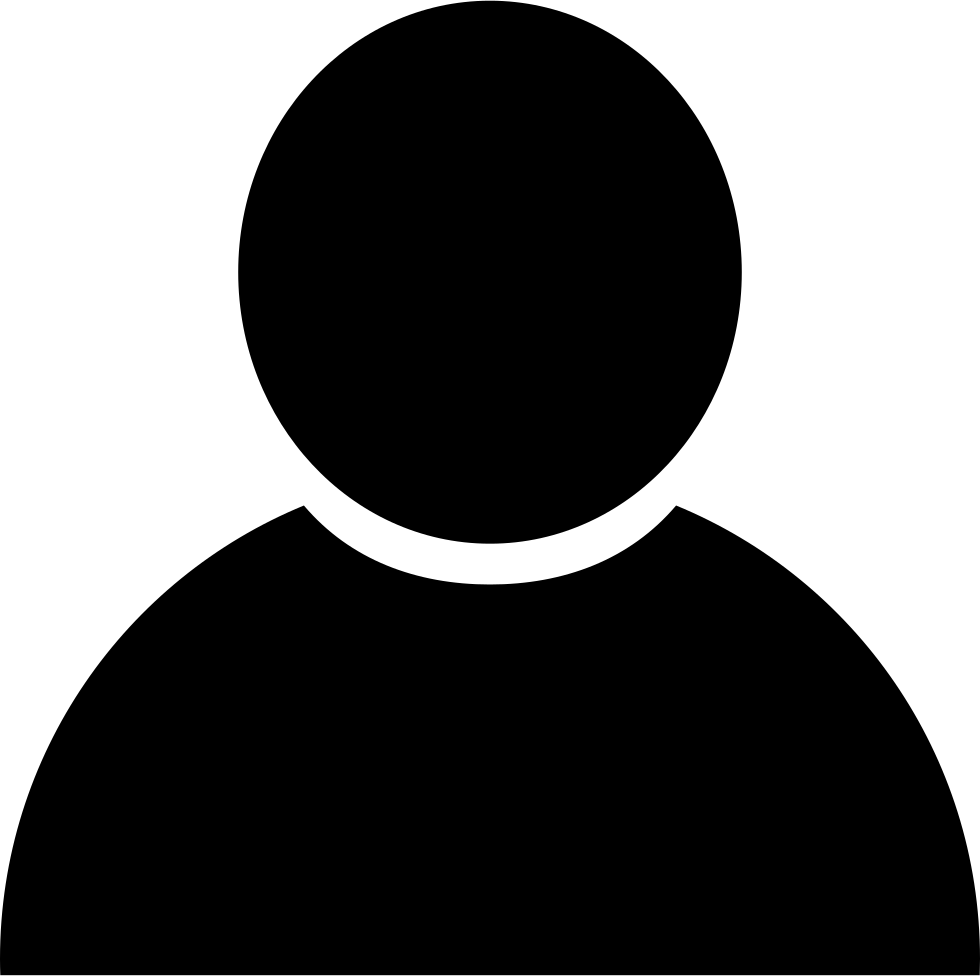 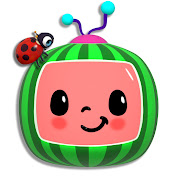 Creator leaves
(Small audience)
User leaves
(Bad recommendations)
Our Questions
How can a platform maximize long-term engagement?

How badly can a user-centric recommendation algorithm do in the long run?
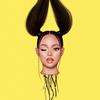 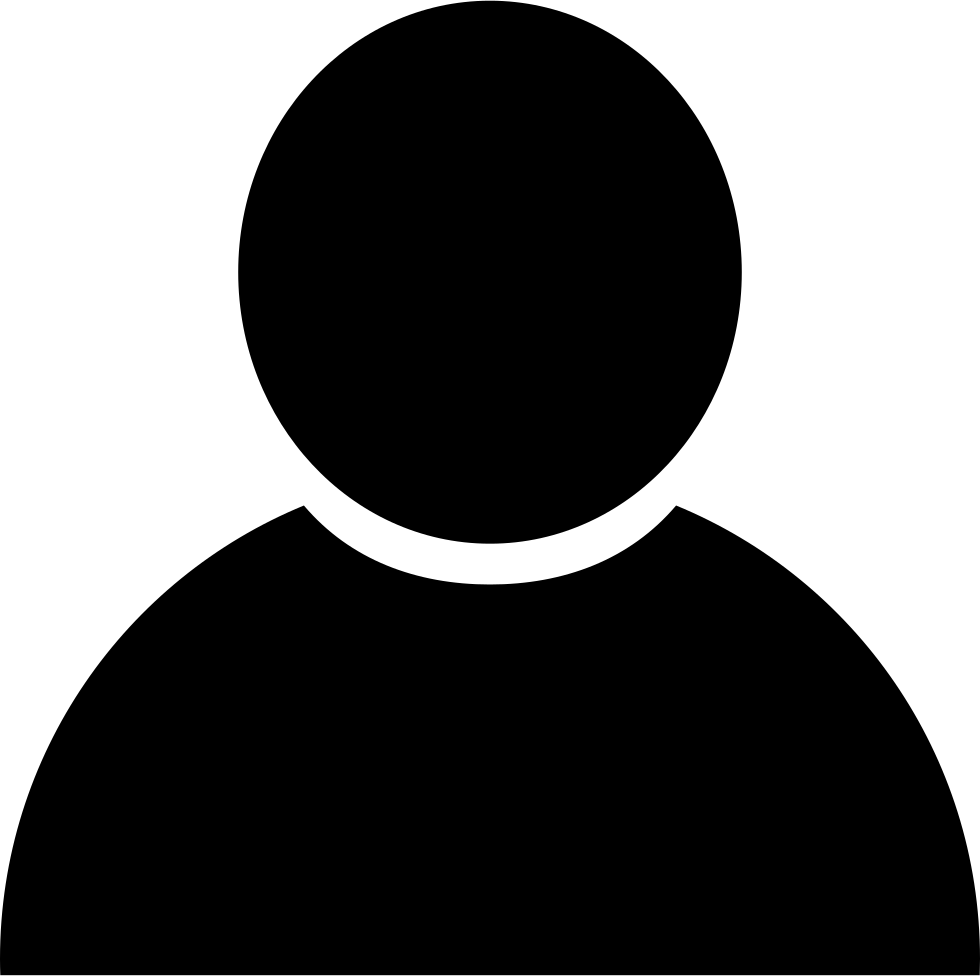 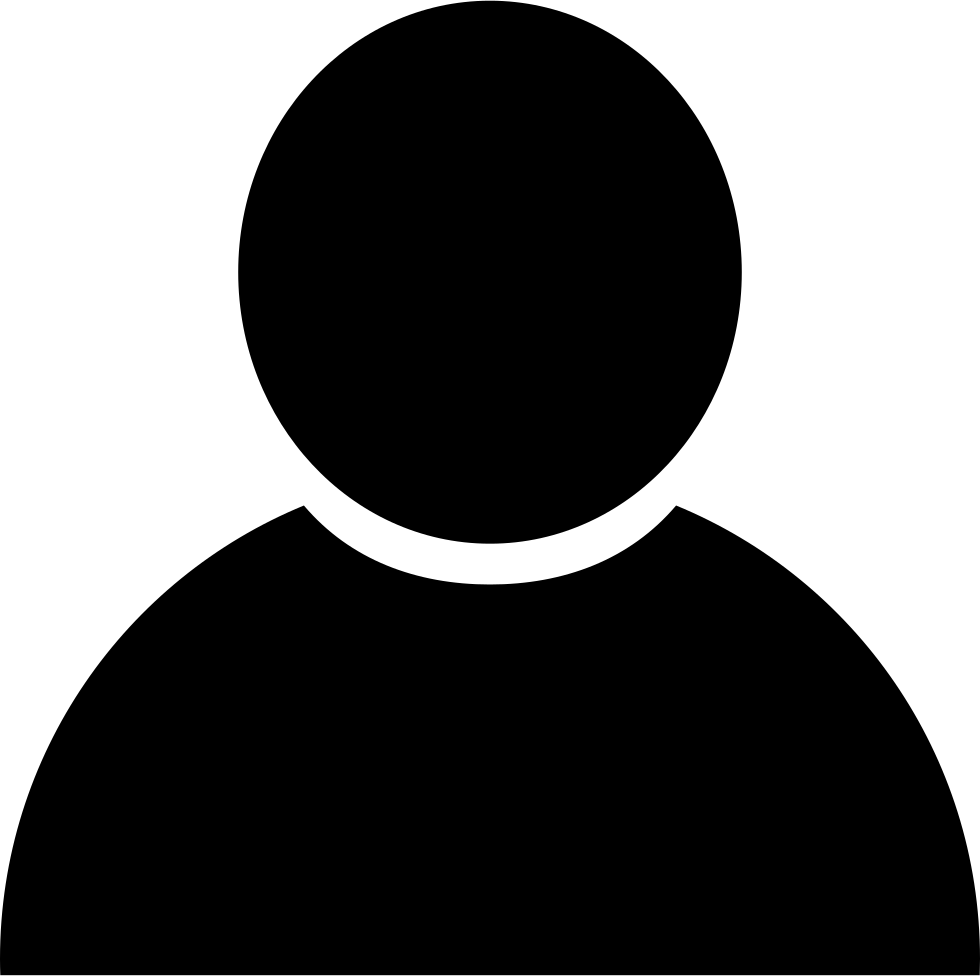 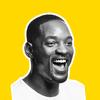 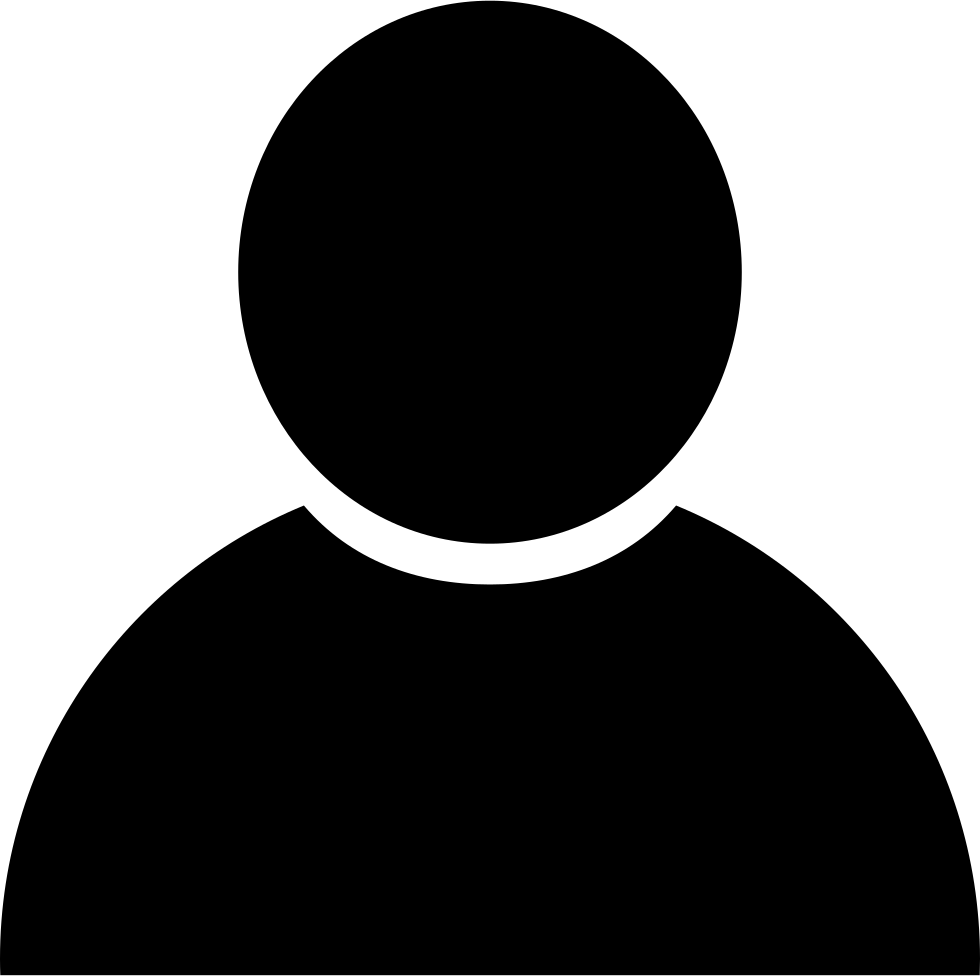 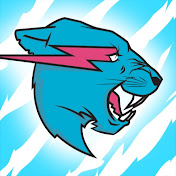 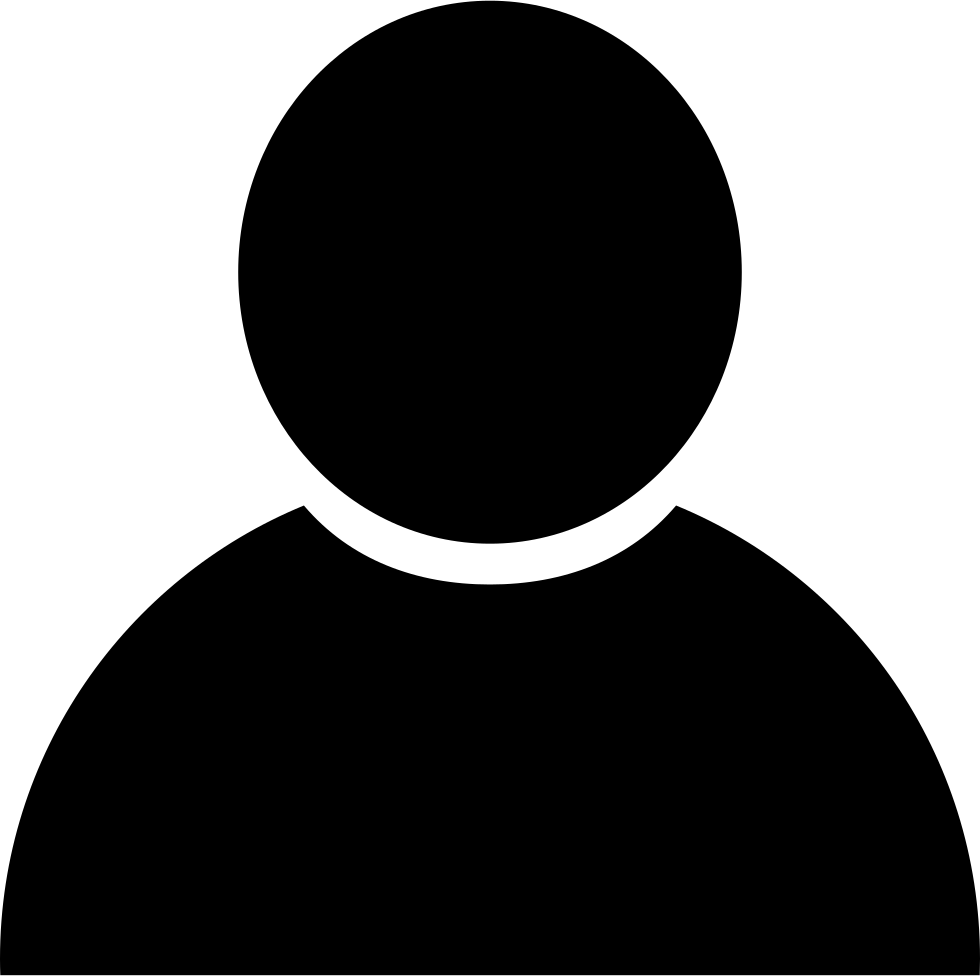 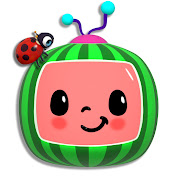 Related Literature
Content recommendation with creator incentives:
[Mladenov et al. 2020]: Matching with creator departures
[Jagadeesan et al. 2023]: Creator preferences and equilibria (no departures)
[Zhu et al. 2023]: Platform learning creator preferences using contracts
Our model:
Departures of both users and creators
Fixed, known user and creator preferences (no learning or adaptation)
Platform maximizes long-term engagement directly
Other literature: Matching in two-sided markets, Generalized Assignment Problem
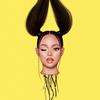 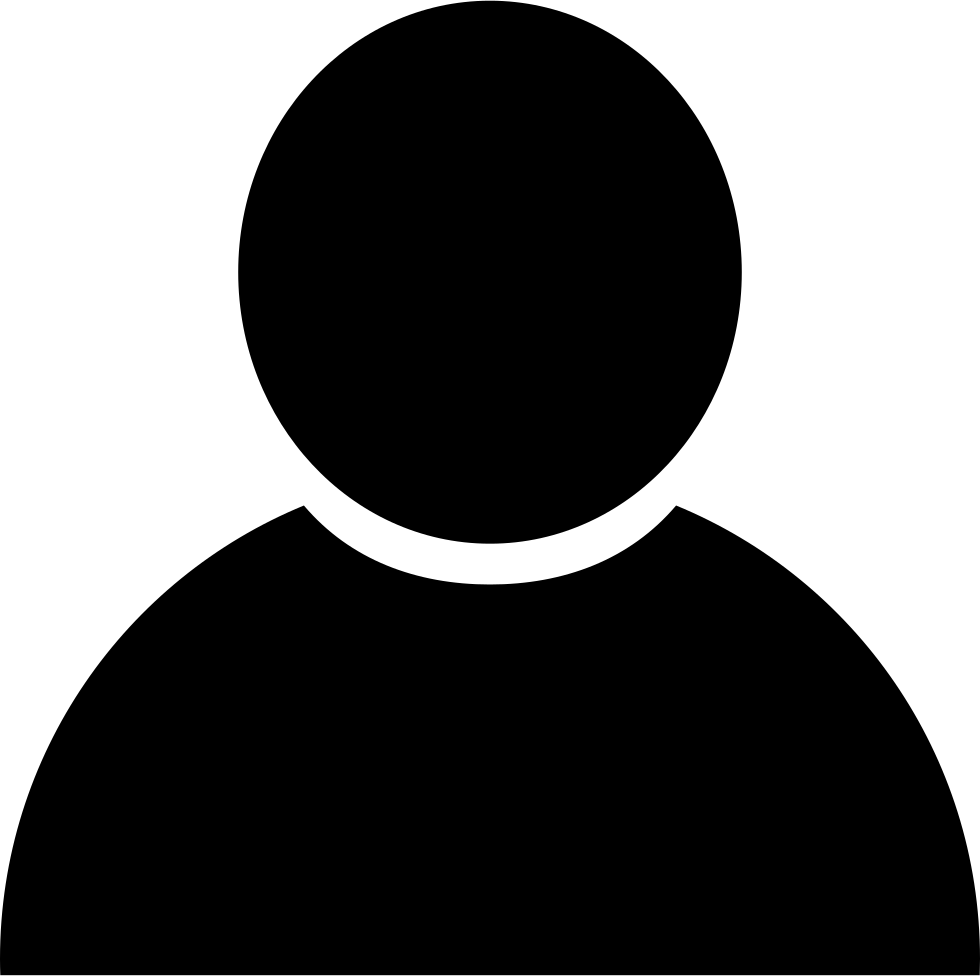 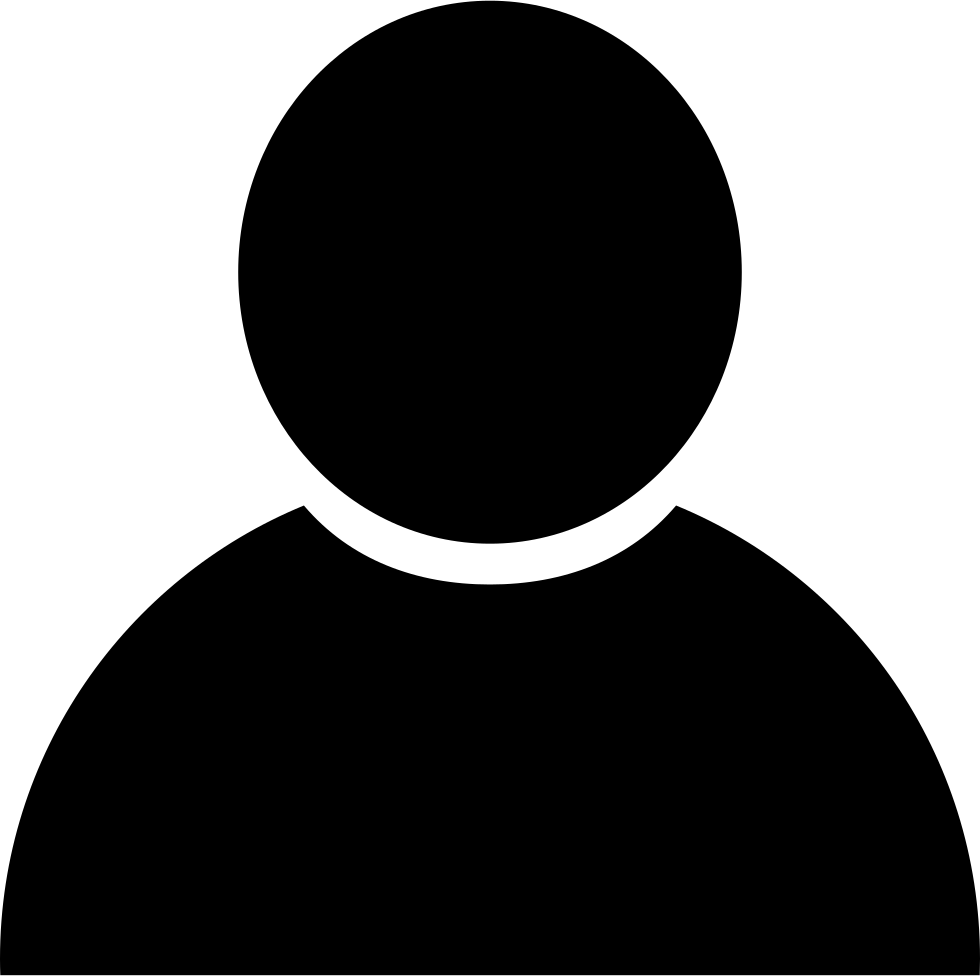 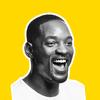 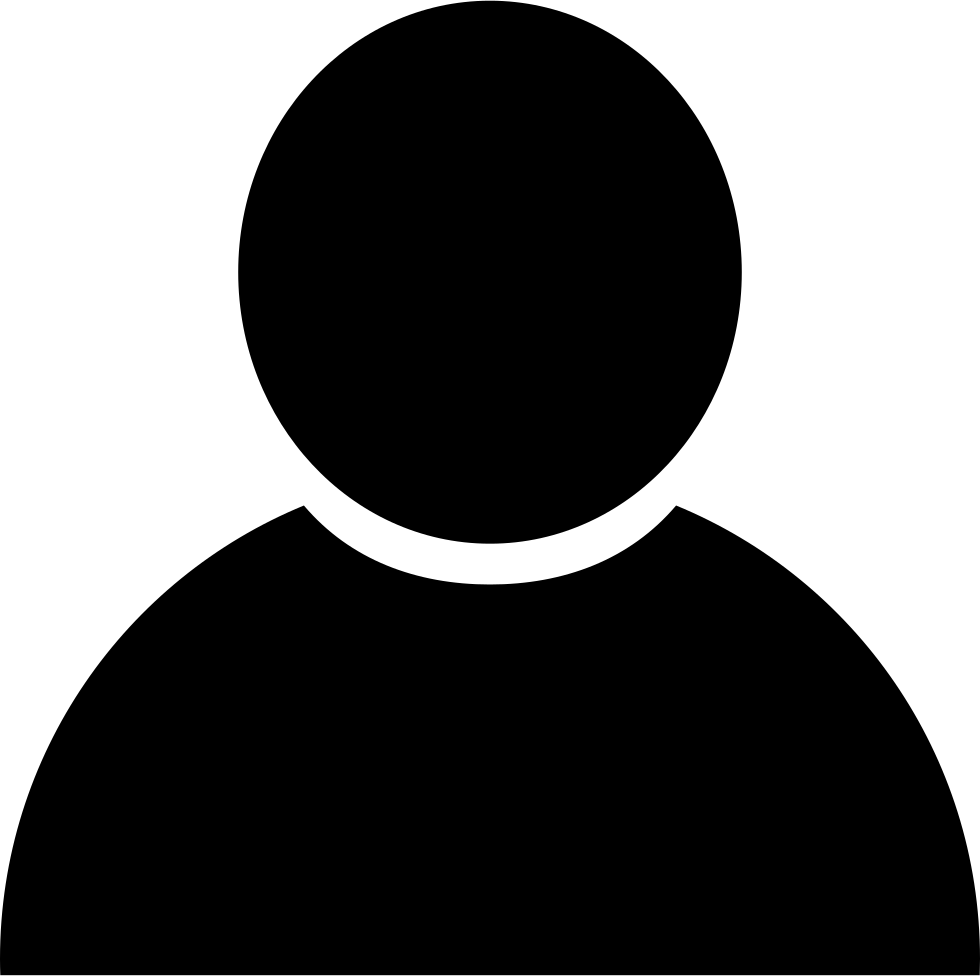 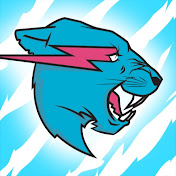 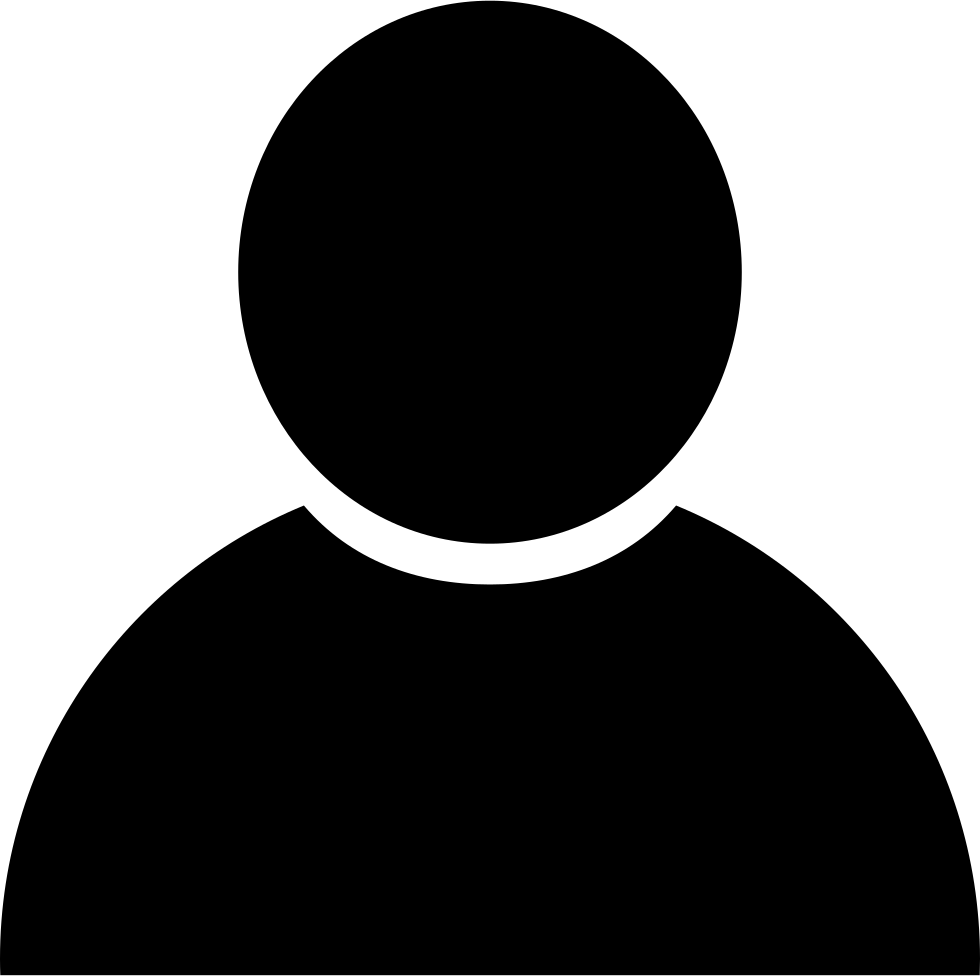 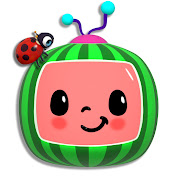 Our Model
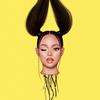 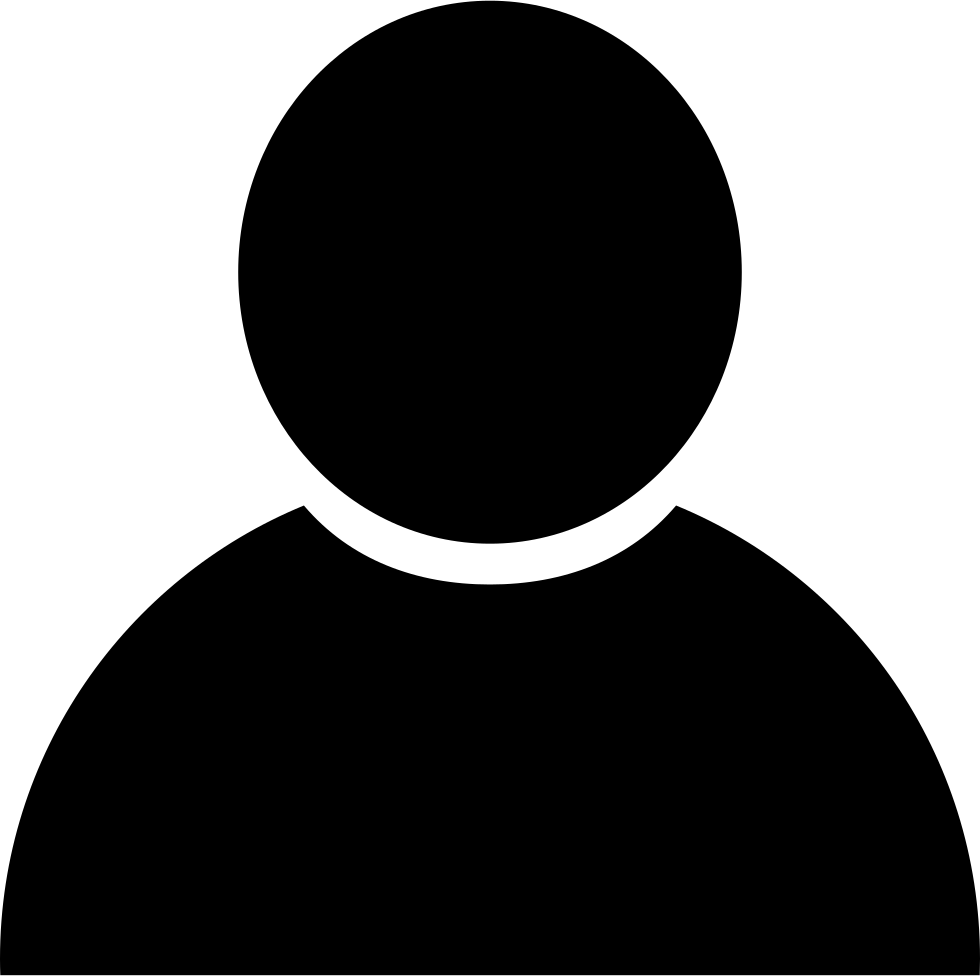 (1, 0)
(1, 0)
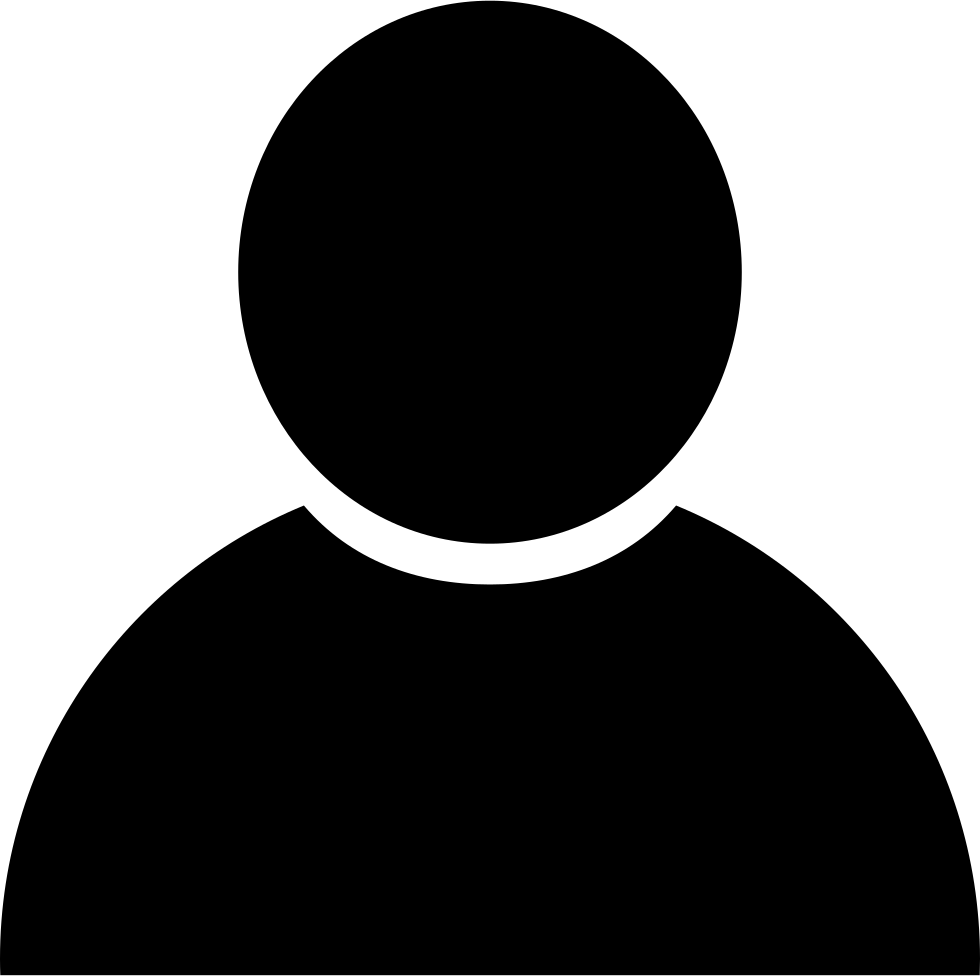 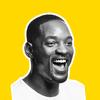 (0.9, 0.44)
(0.8, 0.6)
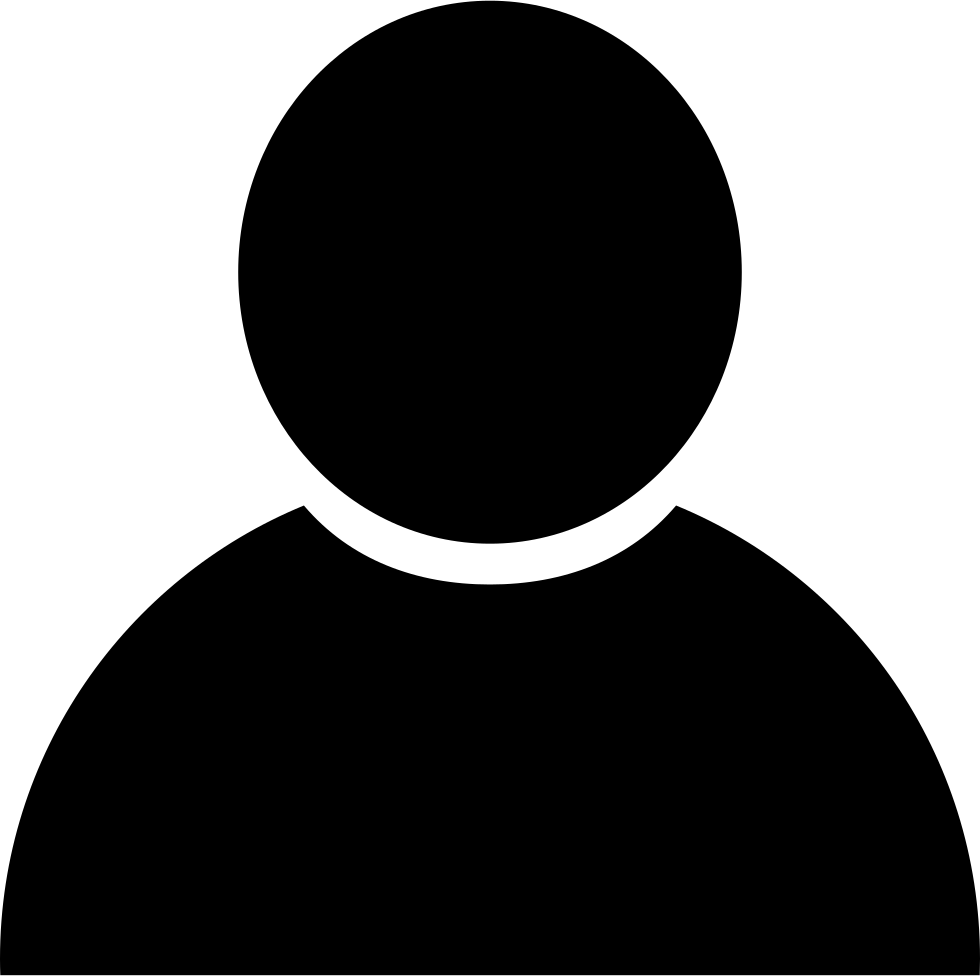 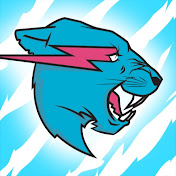 (0.5, 0.87)
(0.6, 0.8)
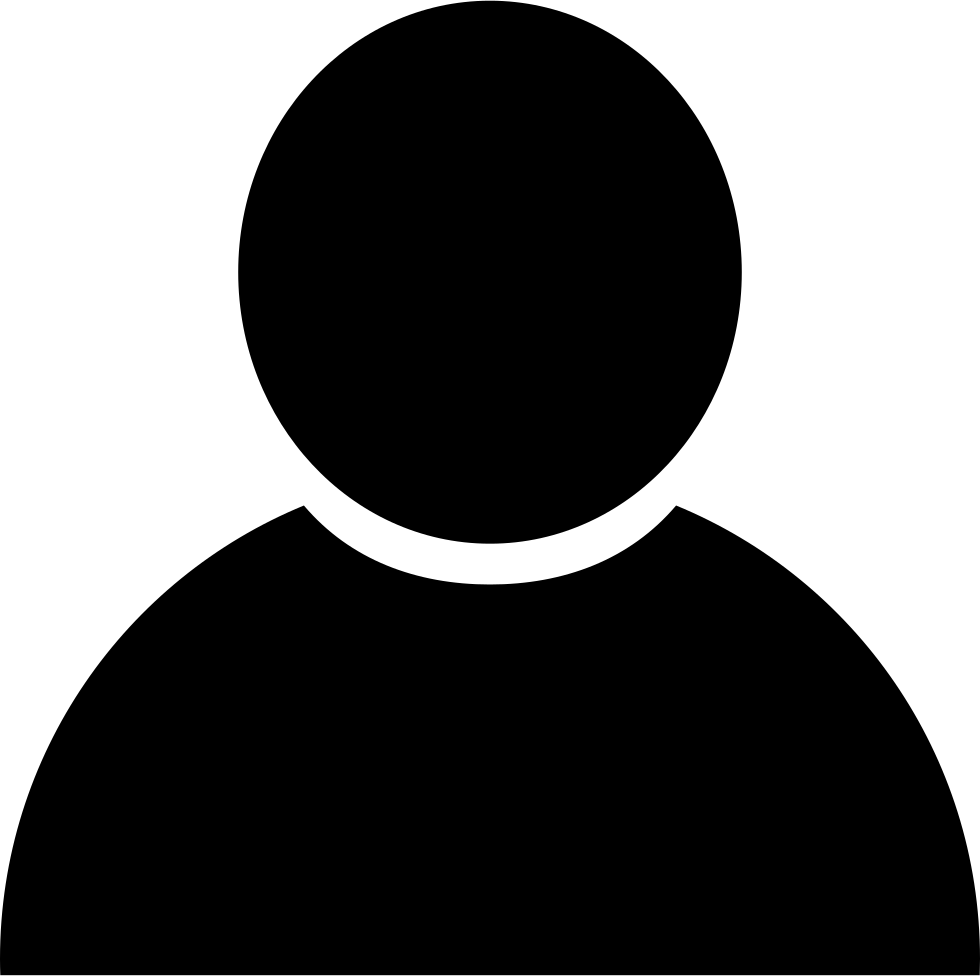 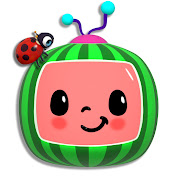 (0, 1)
(0, 1)
Our Model
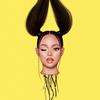 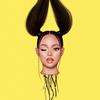 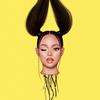 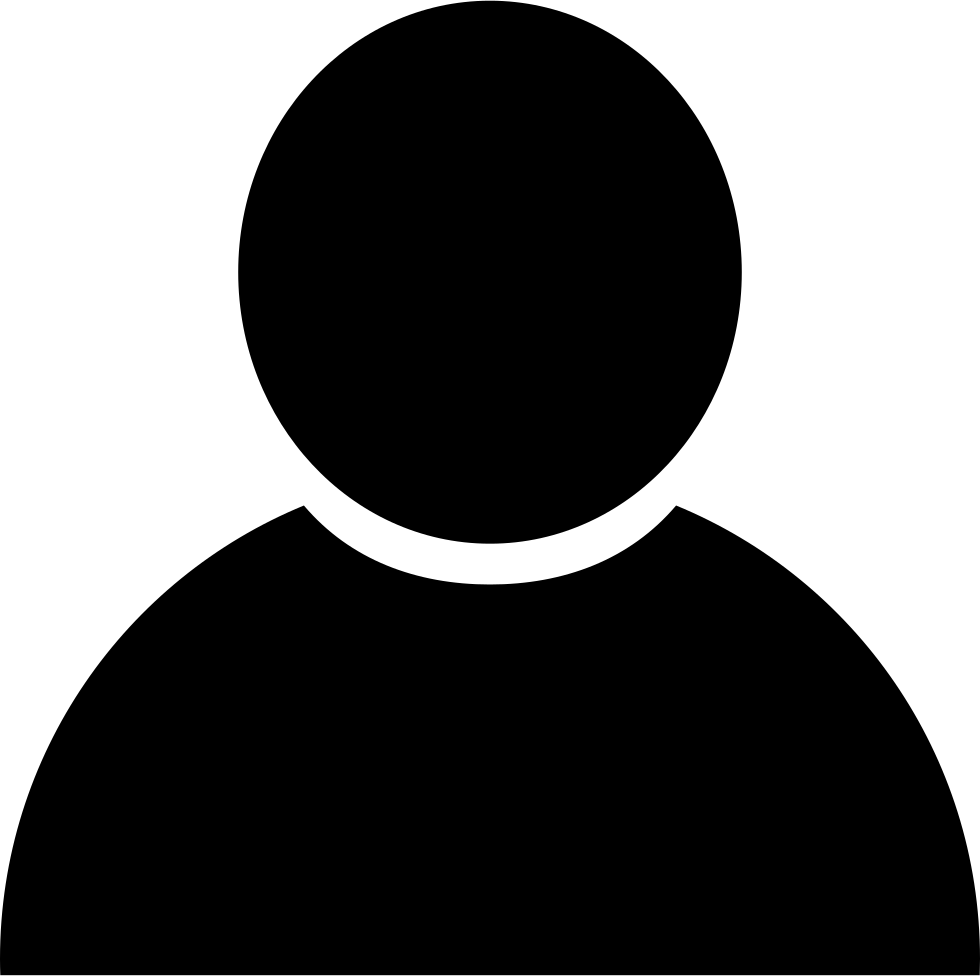 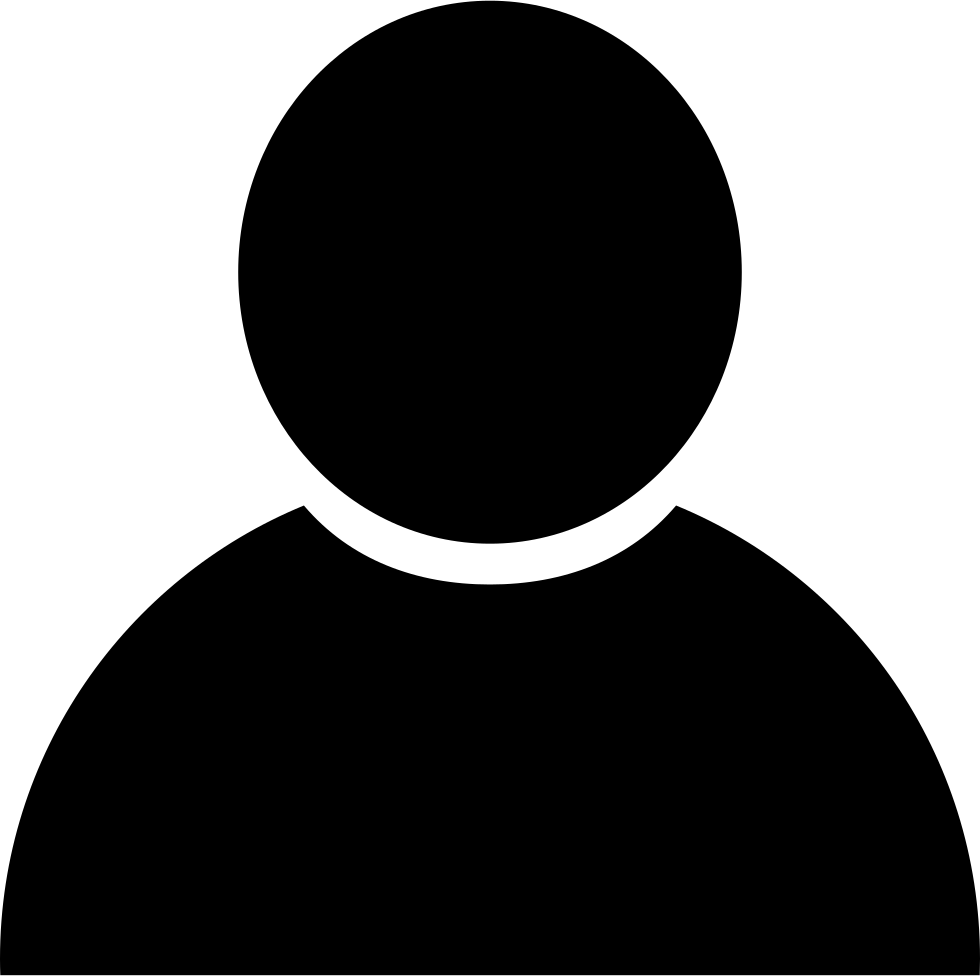 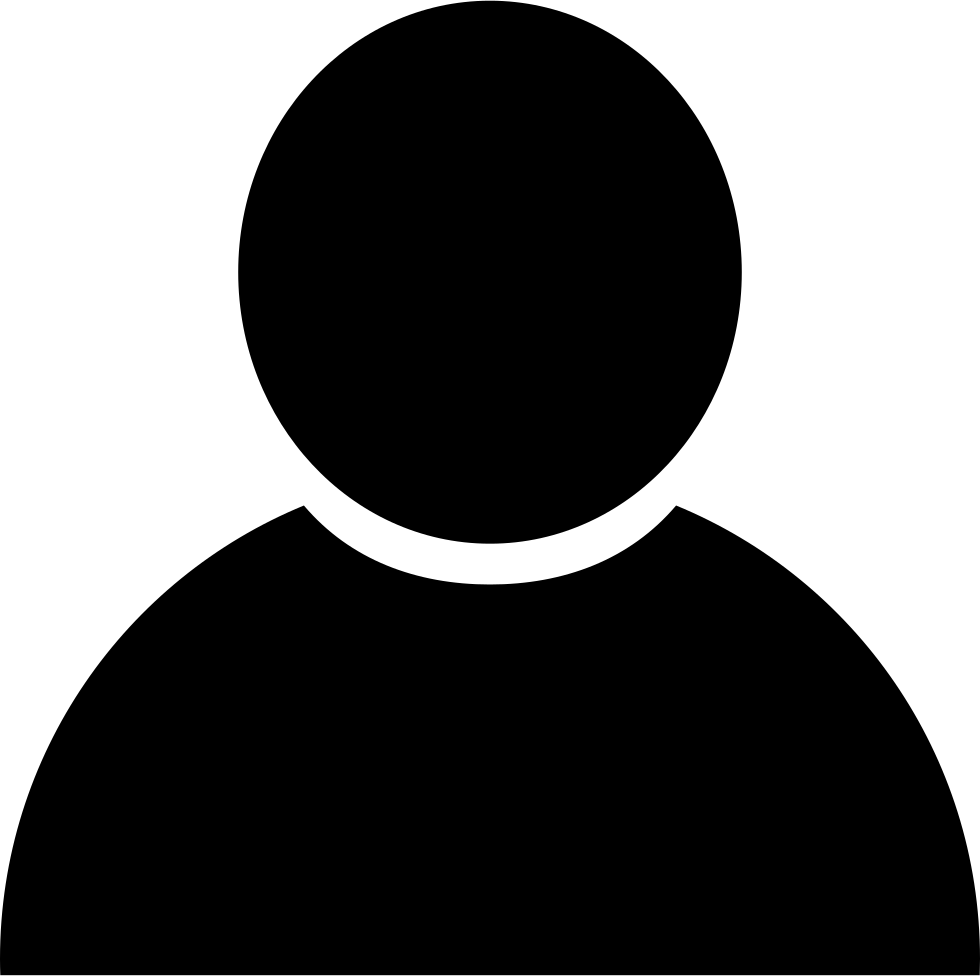 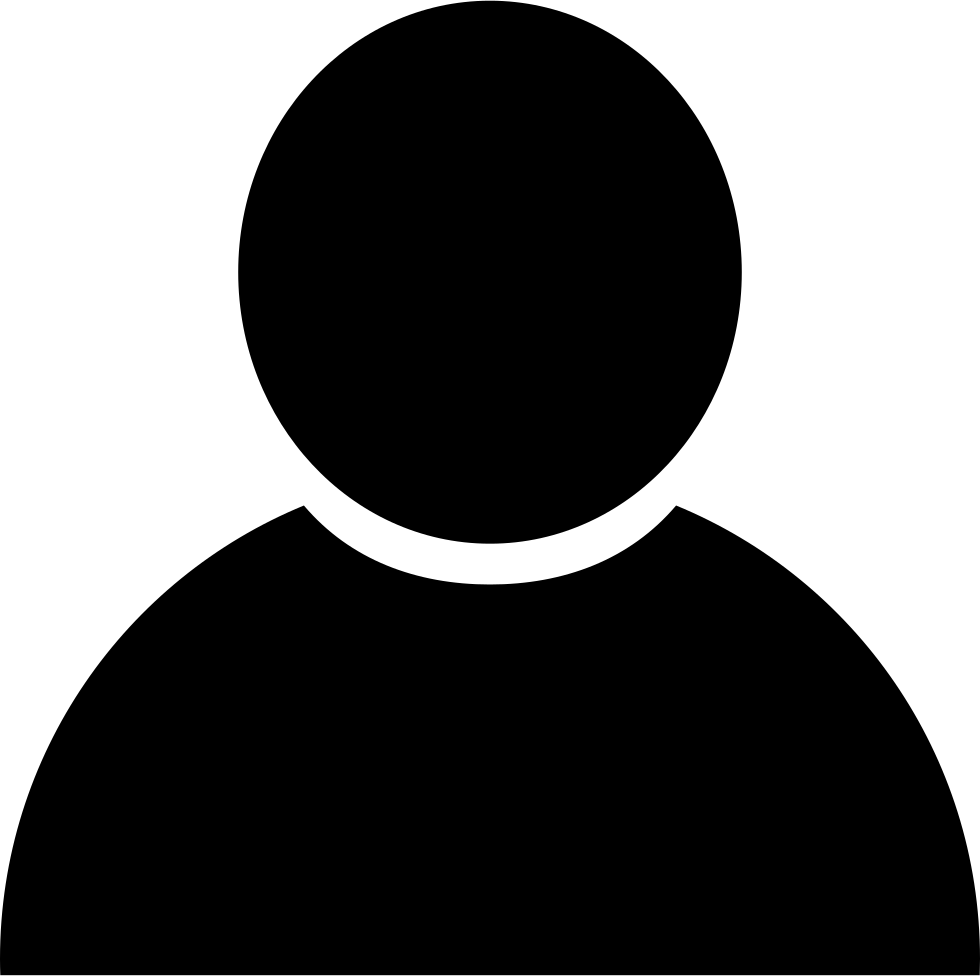 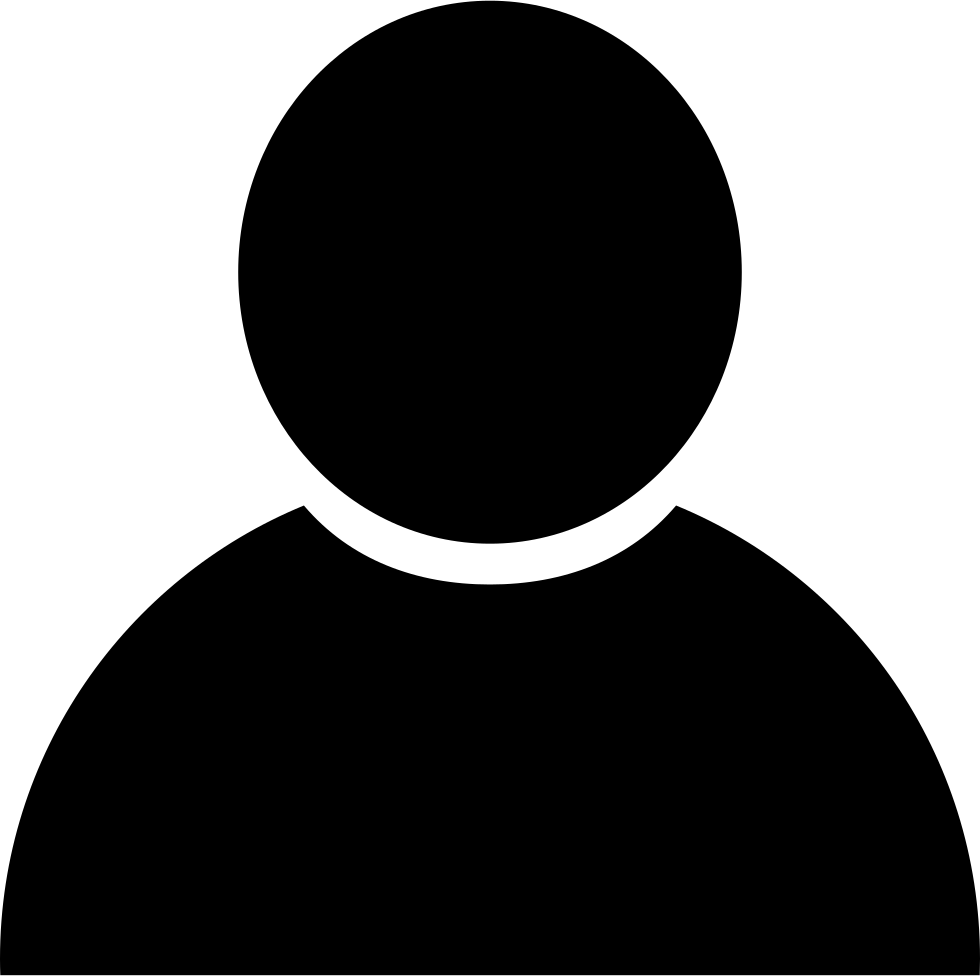 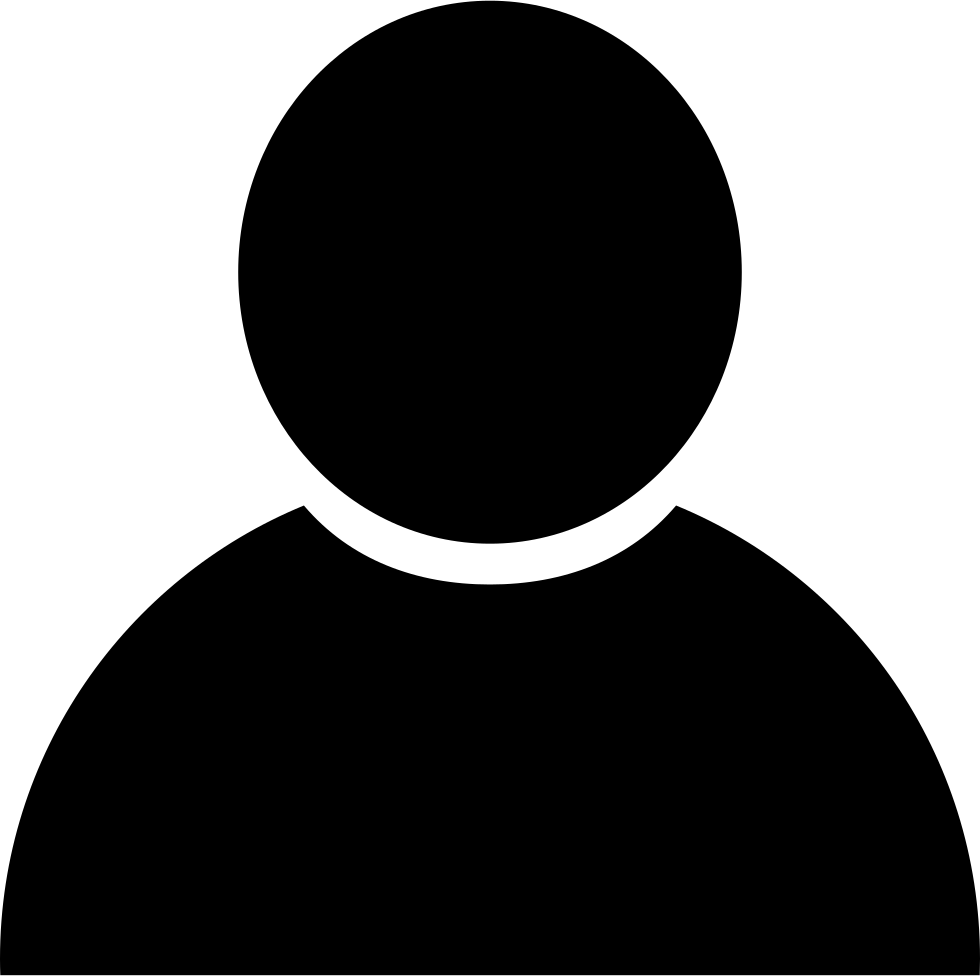 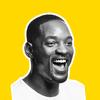 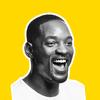 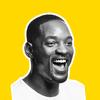 …
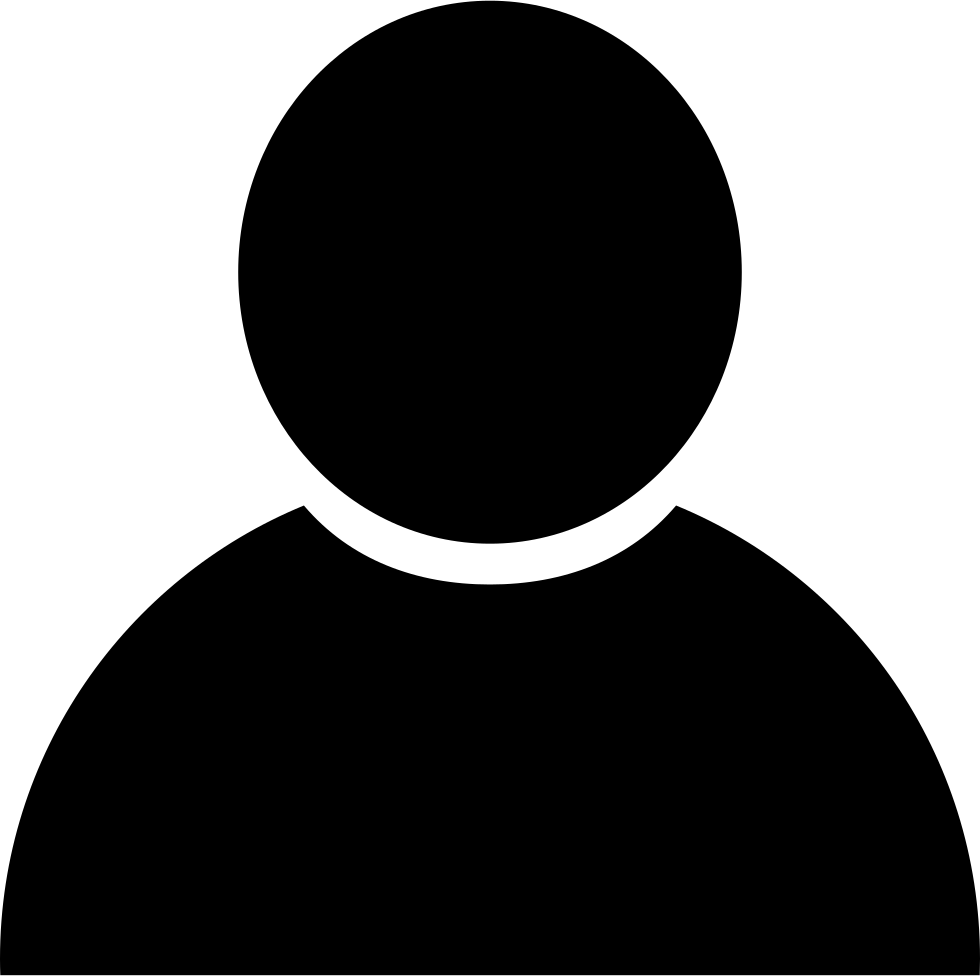 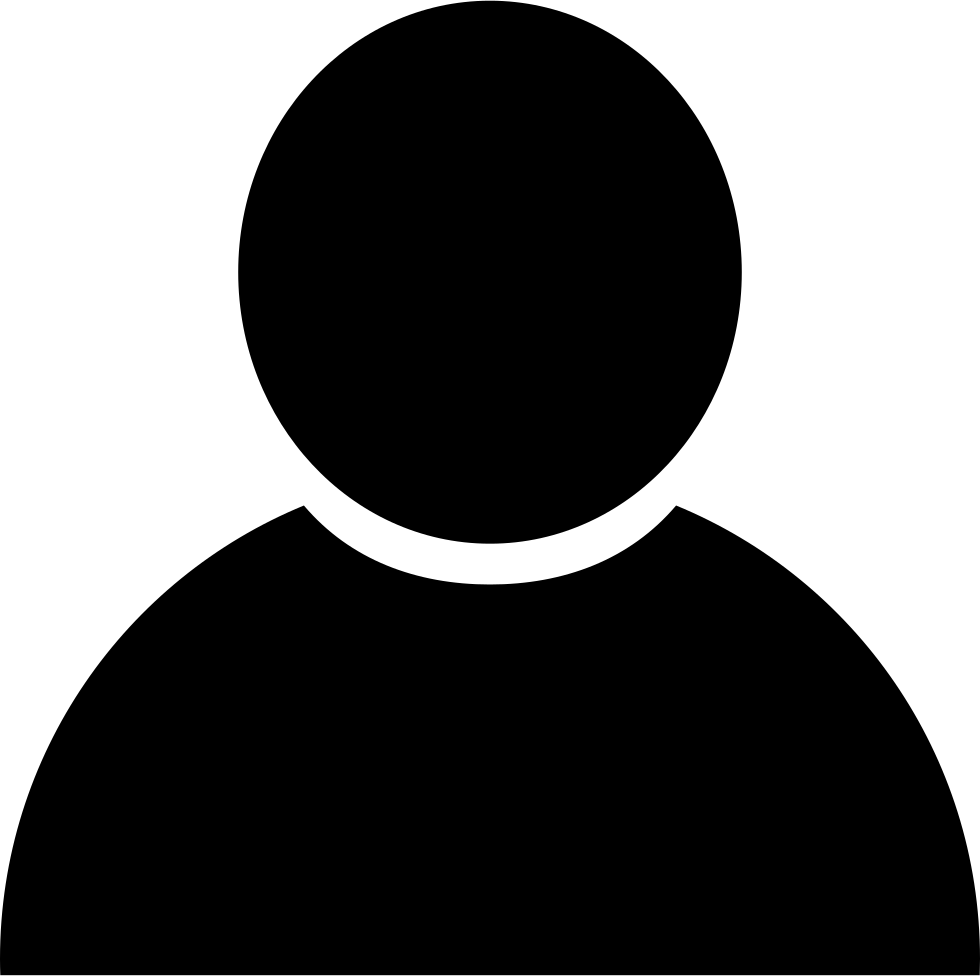 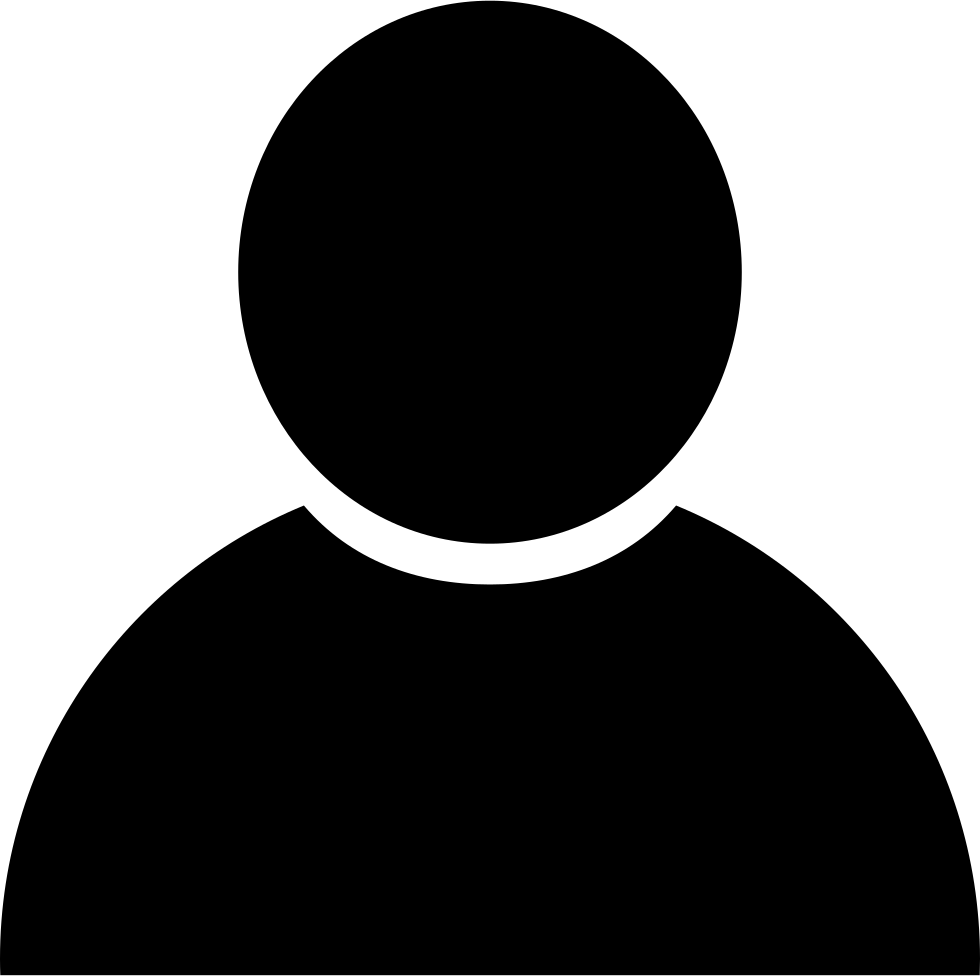 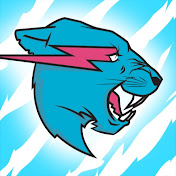 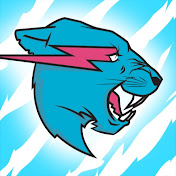 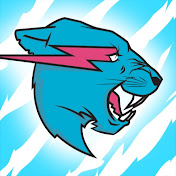 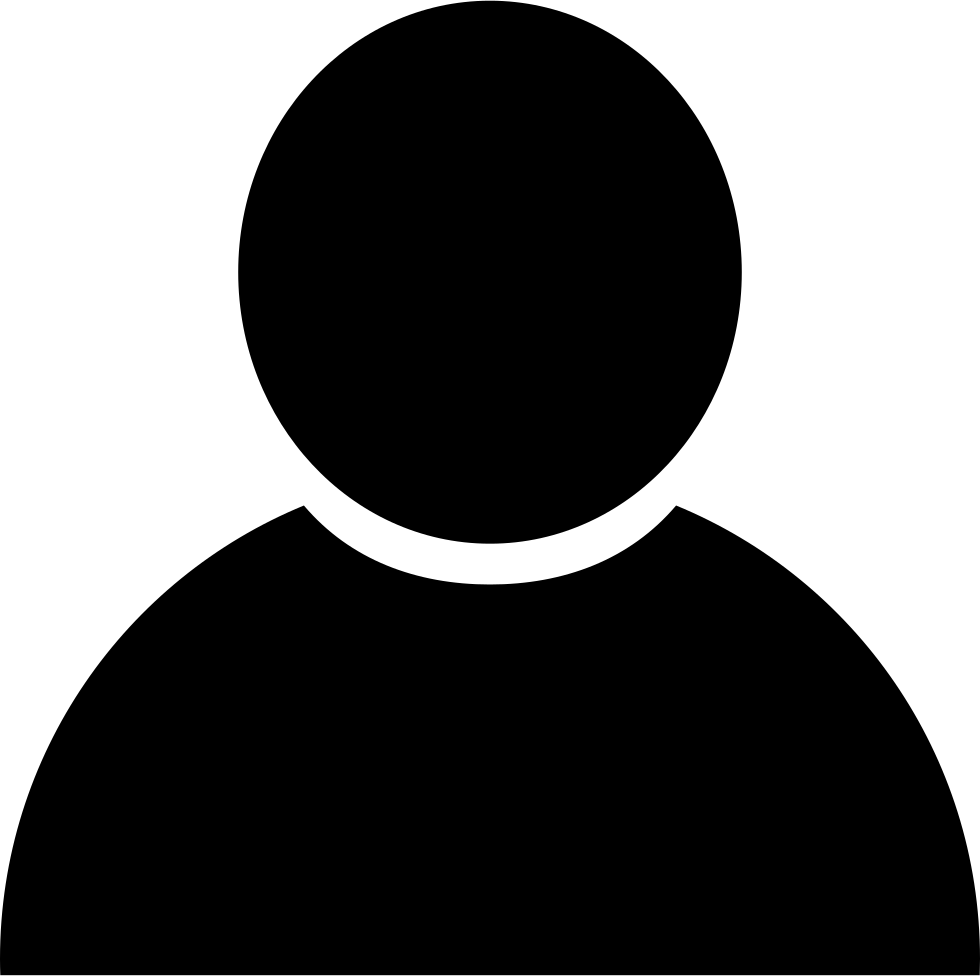 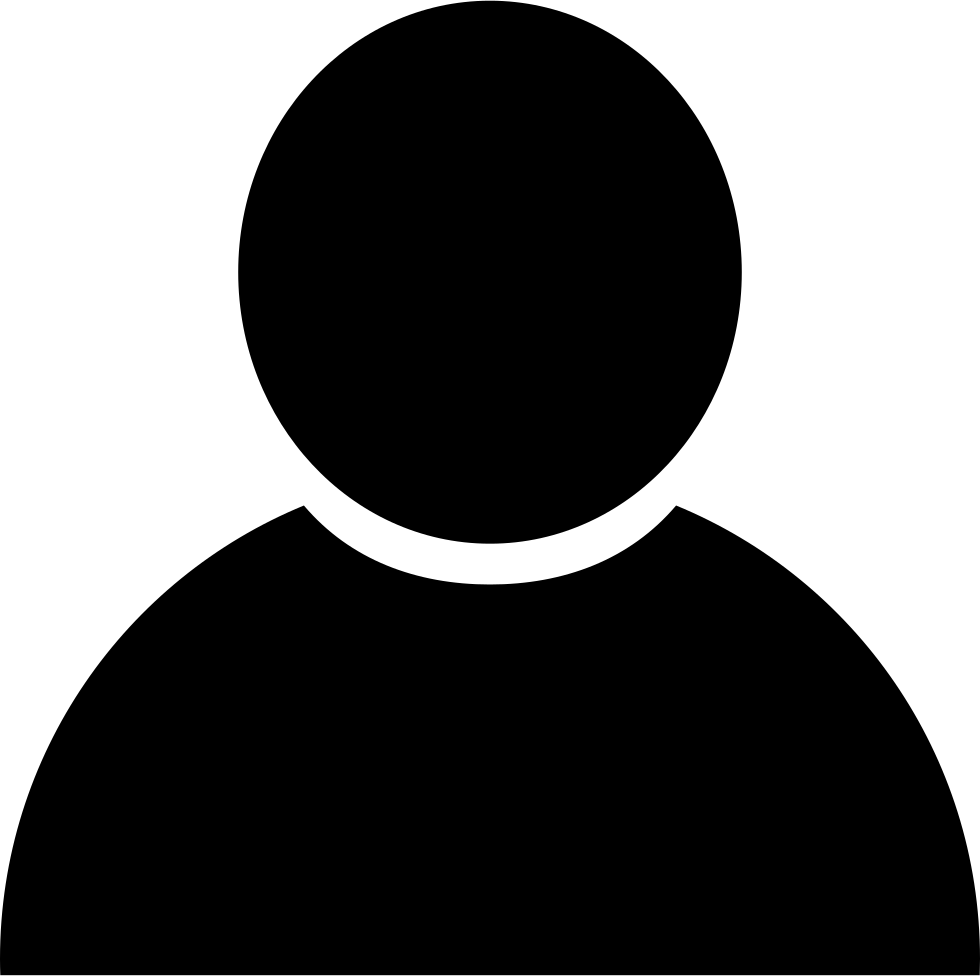 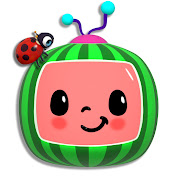 Sequential recommendations
Our Model
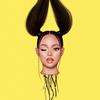 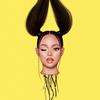 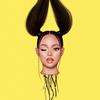 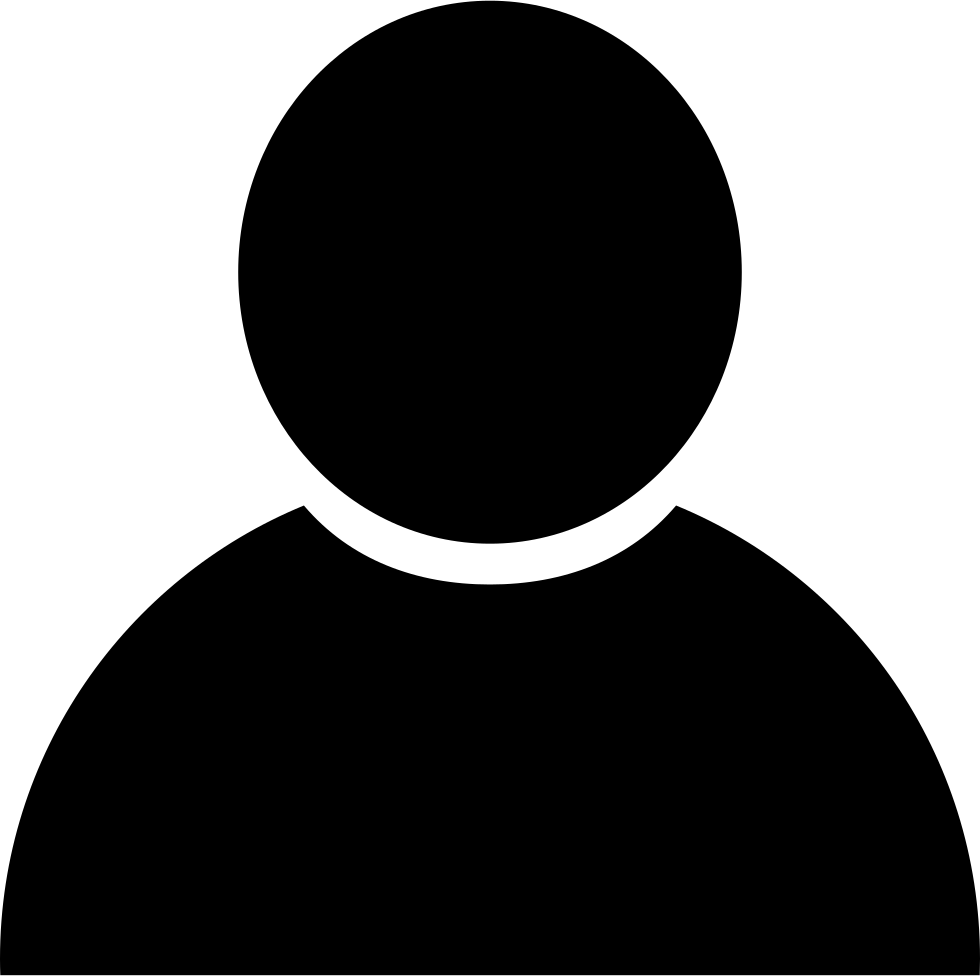 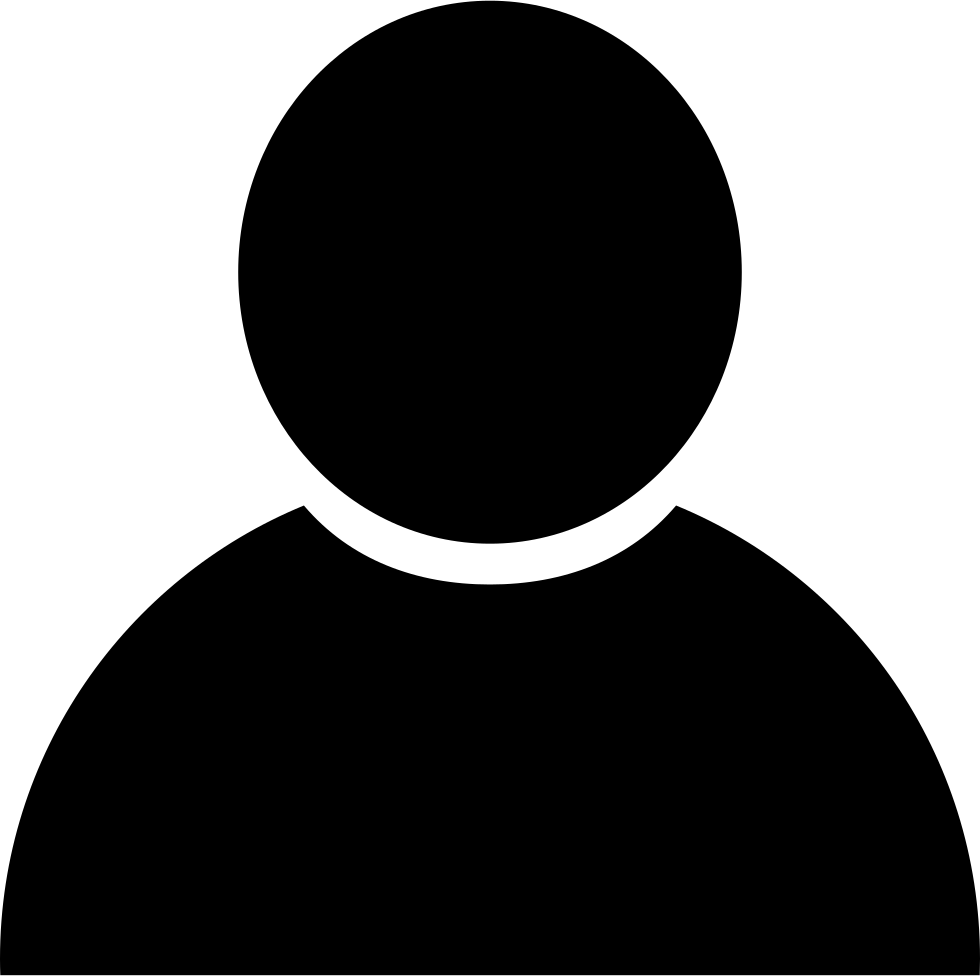 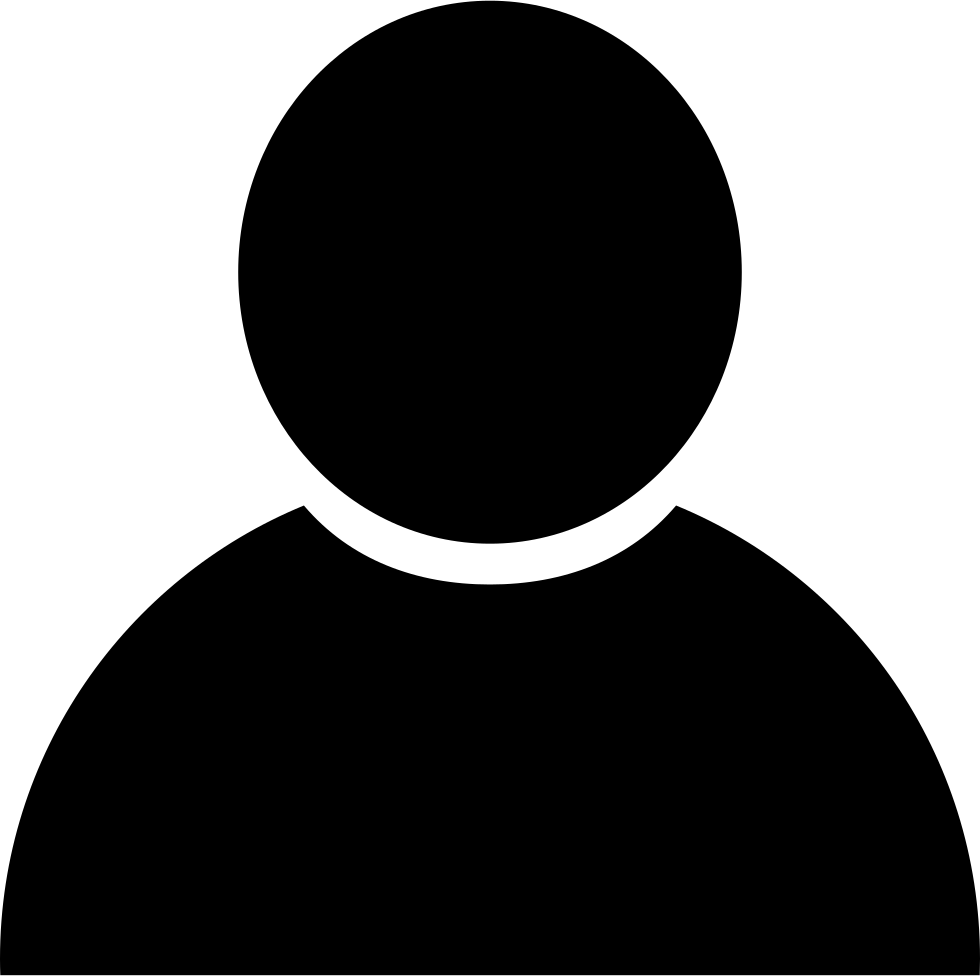 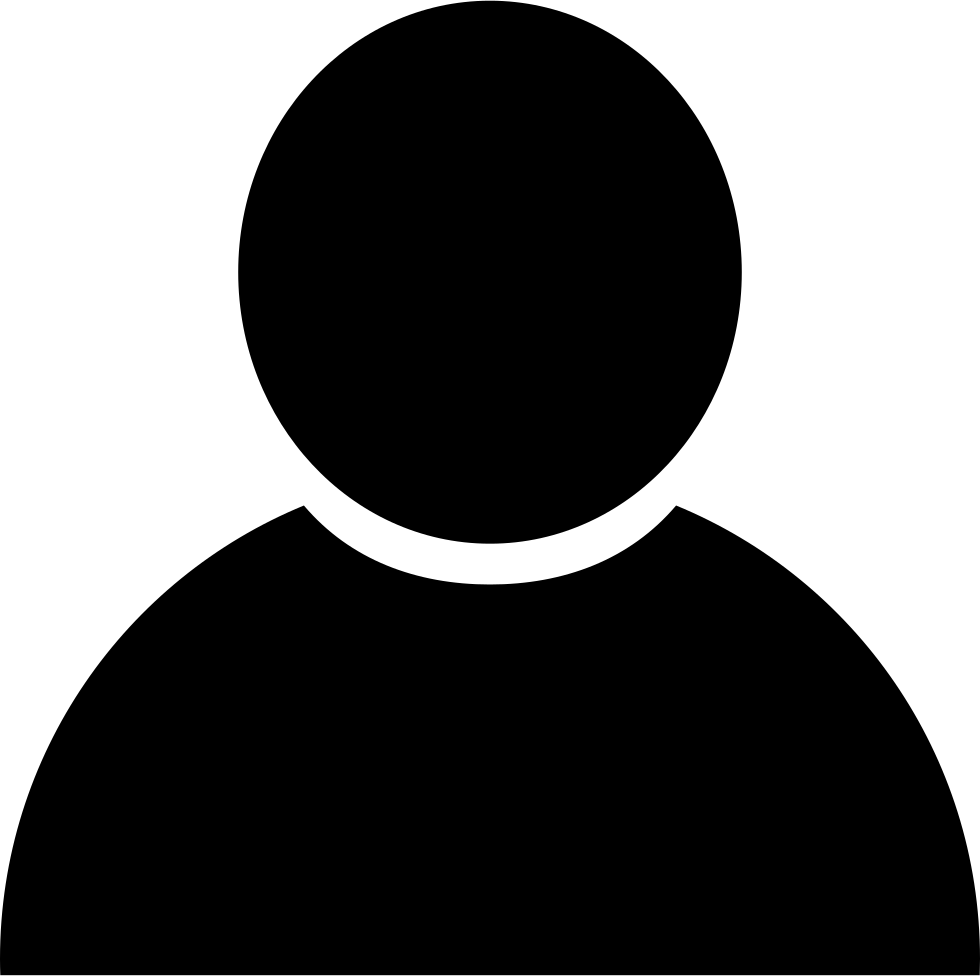 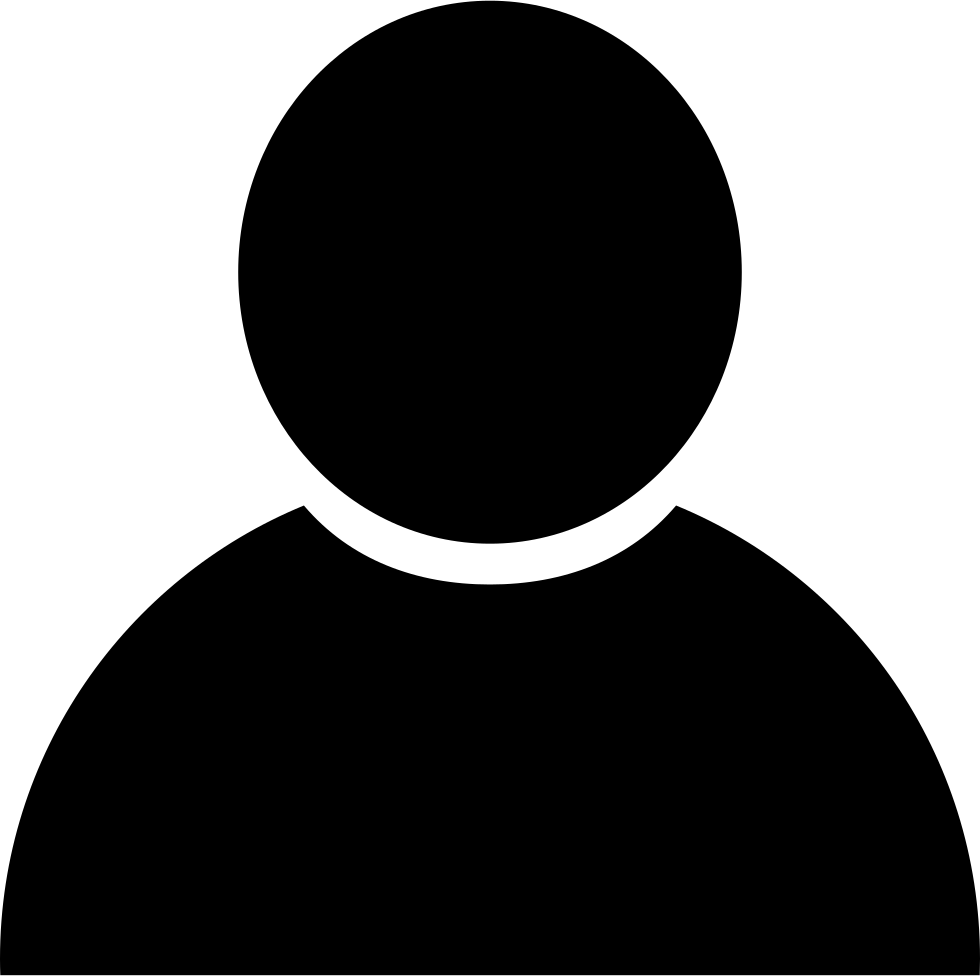 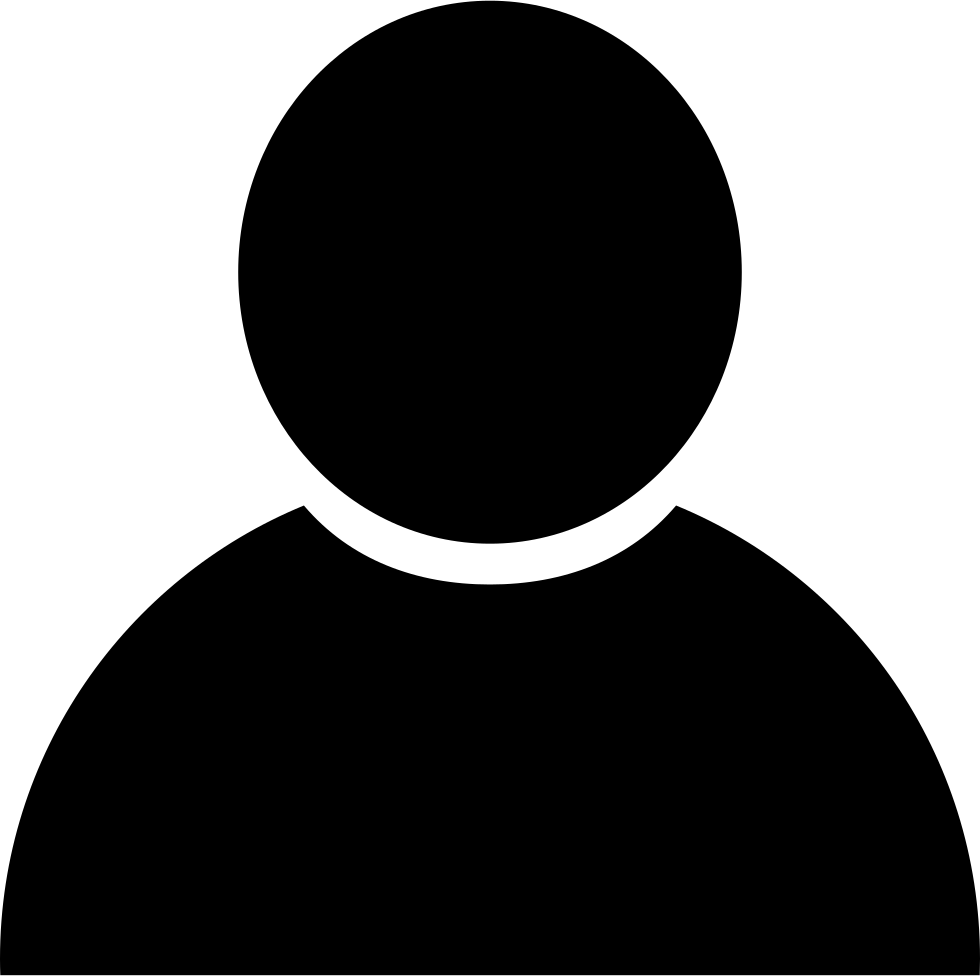 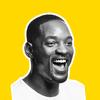 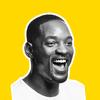 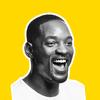 …
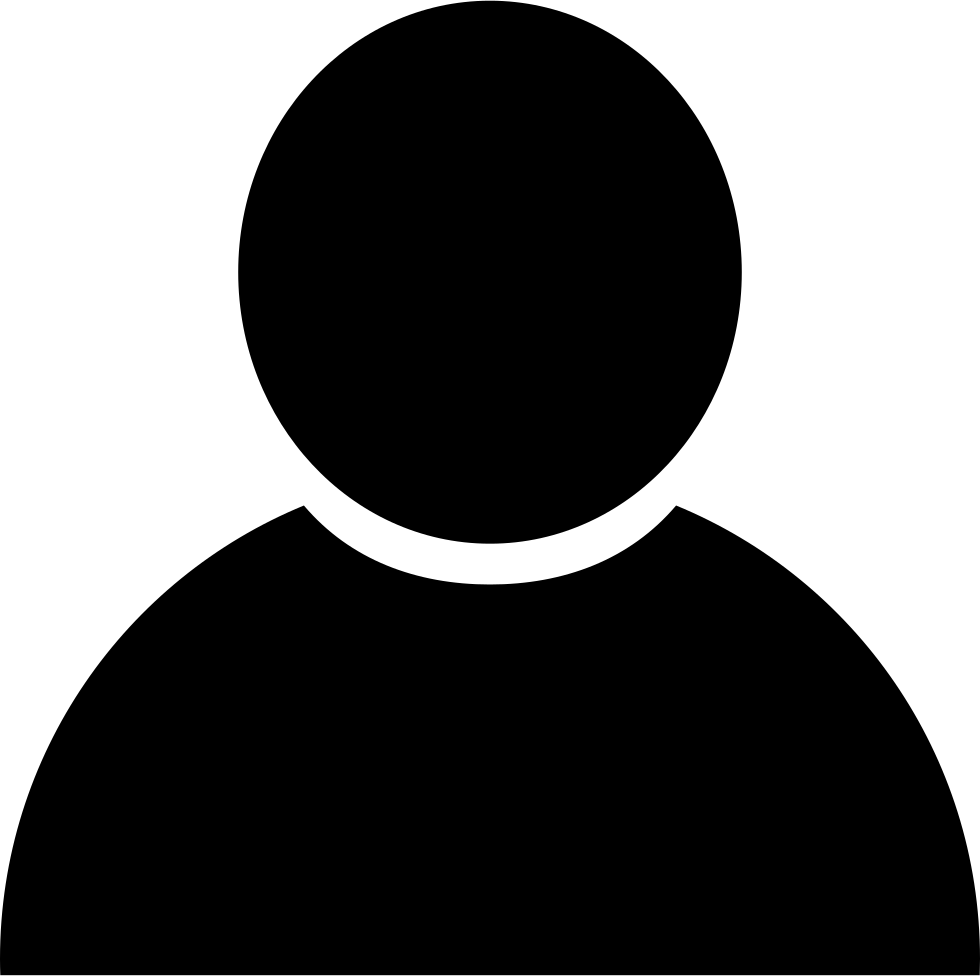 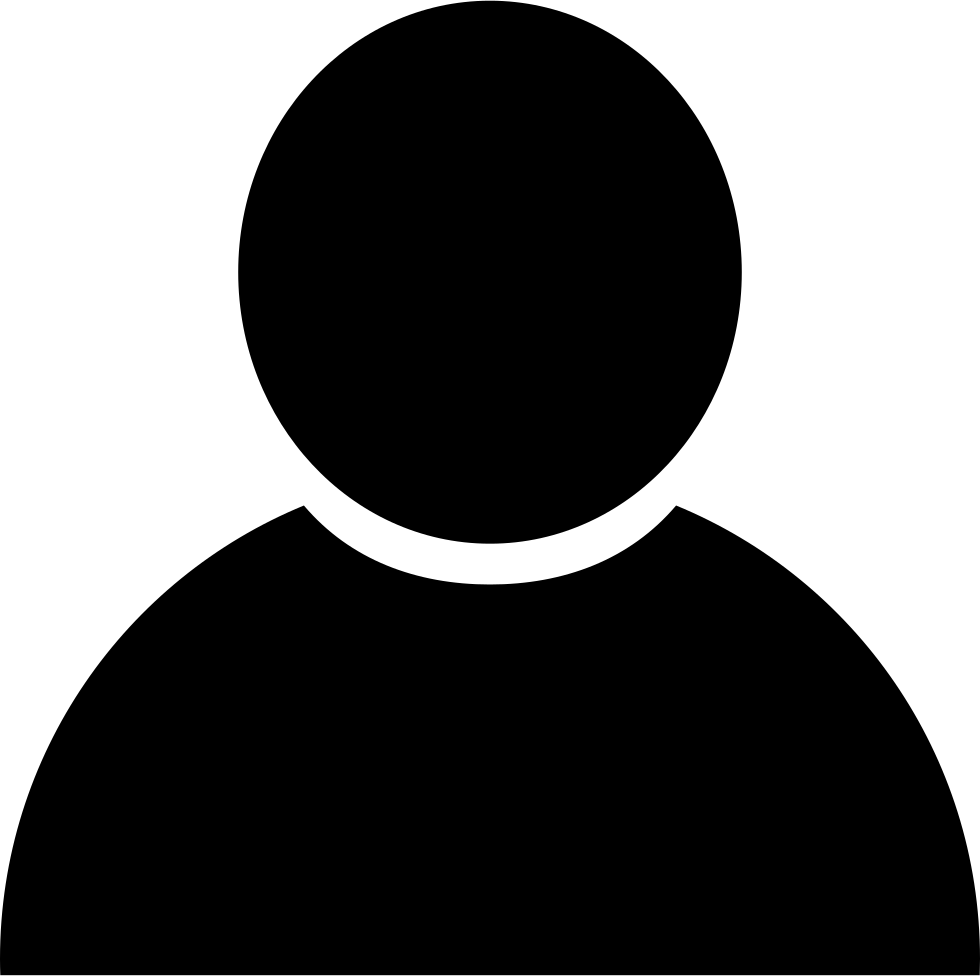 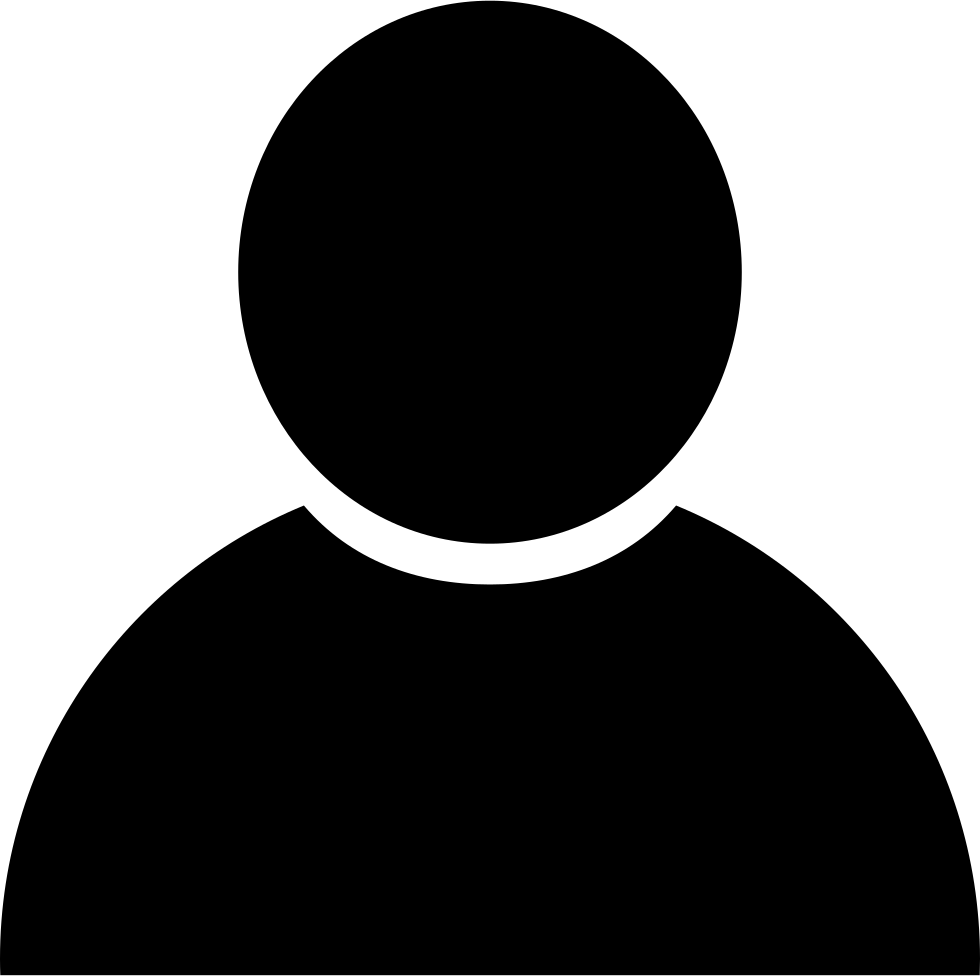 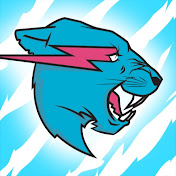 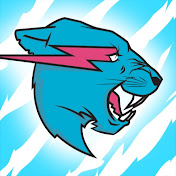 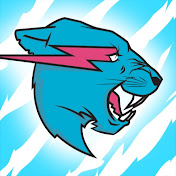 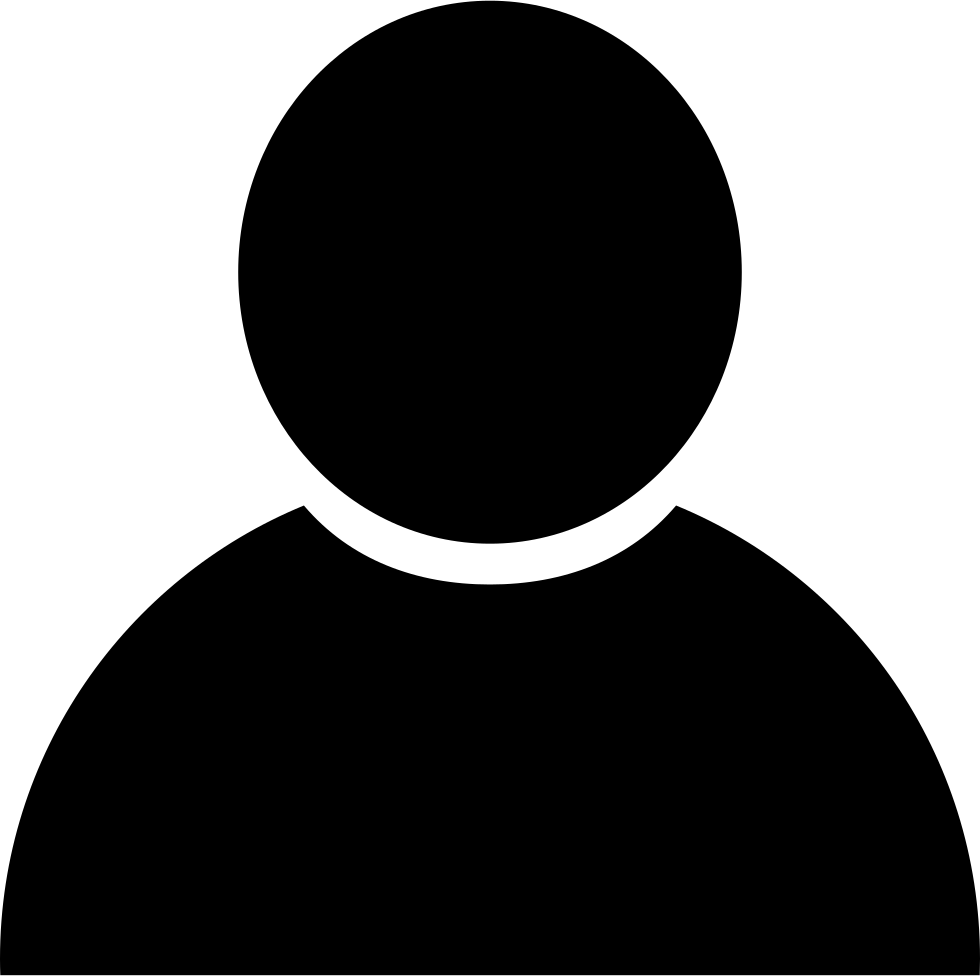 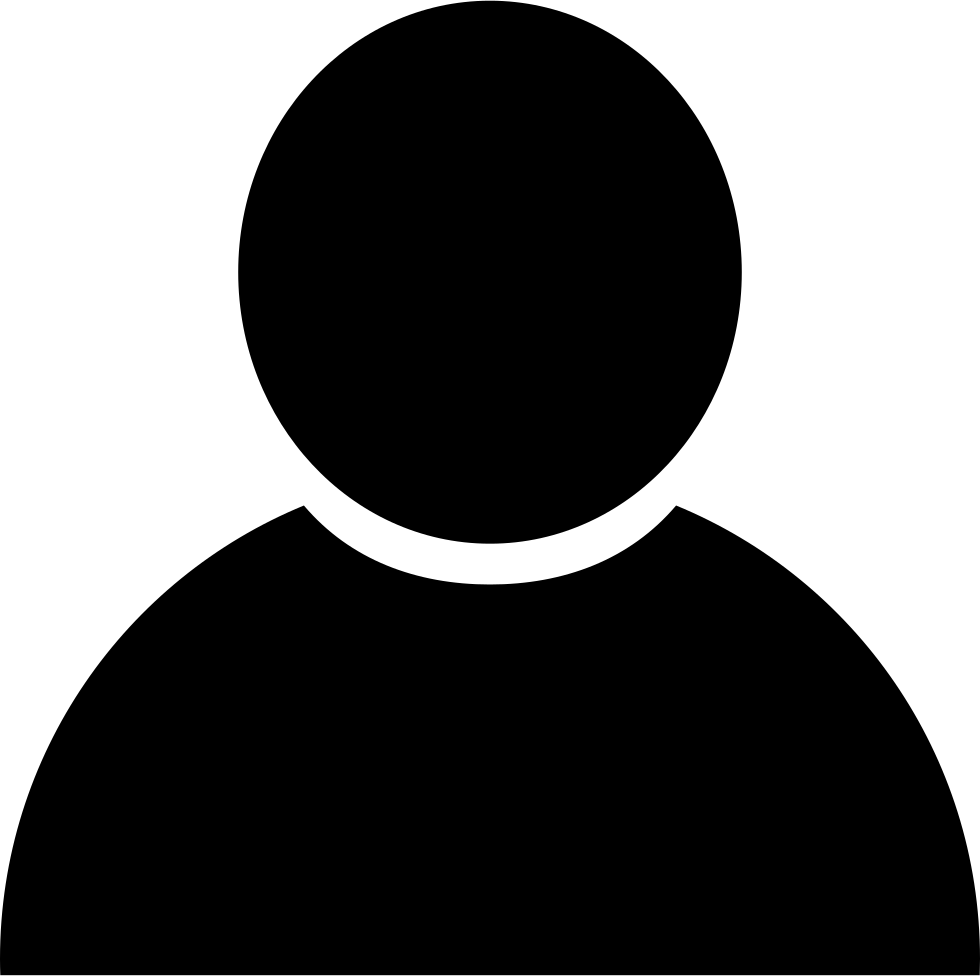 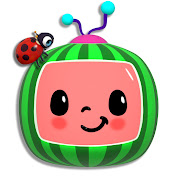 Need enough users
Need enough engagement
Our Model
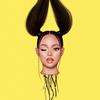 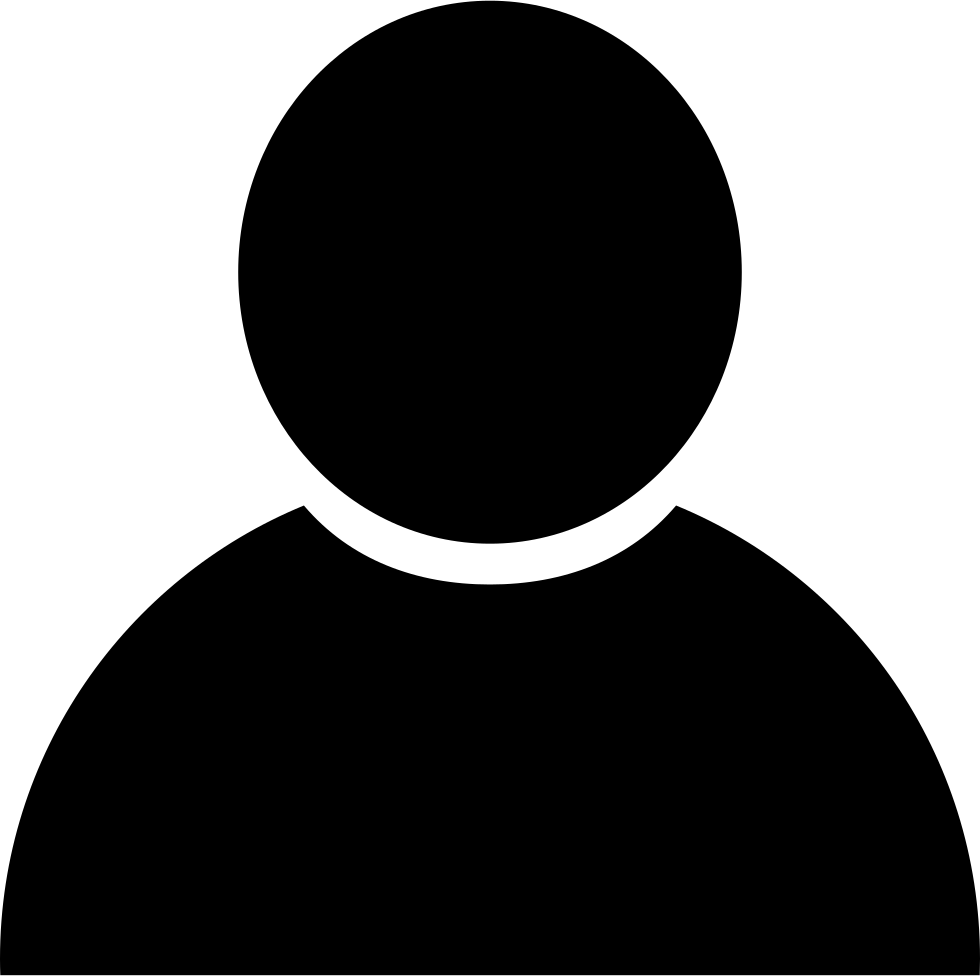 (1, 0)
(1, 0)
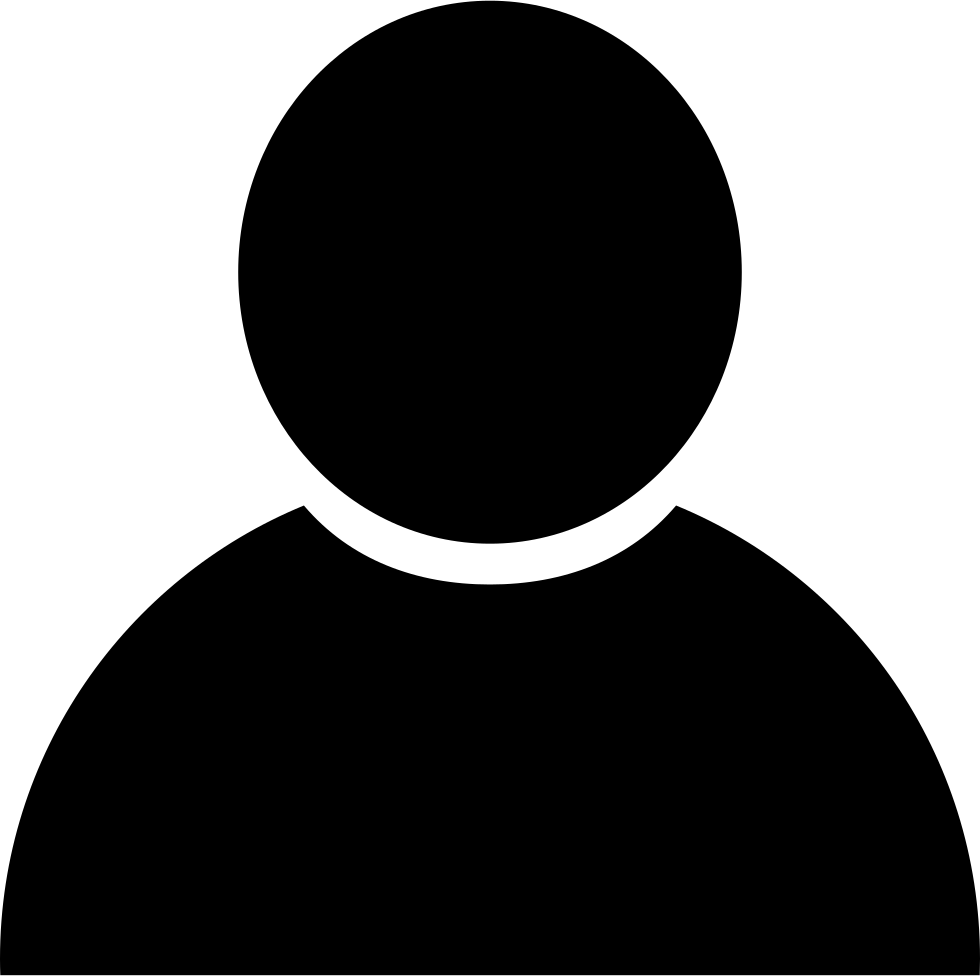 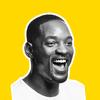 (0.9, 0.44)
(0.8, 0.6)
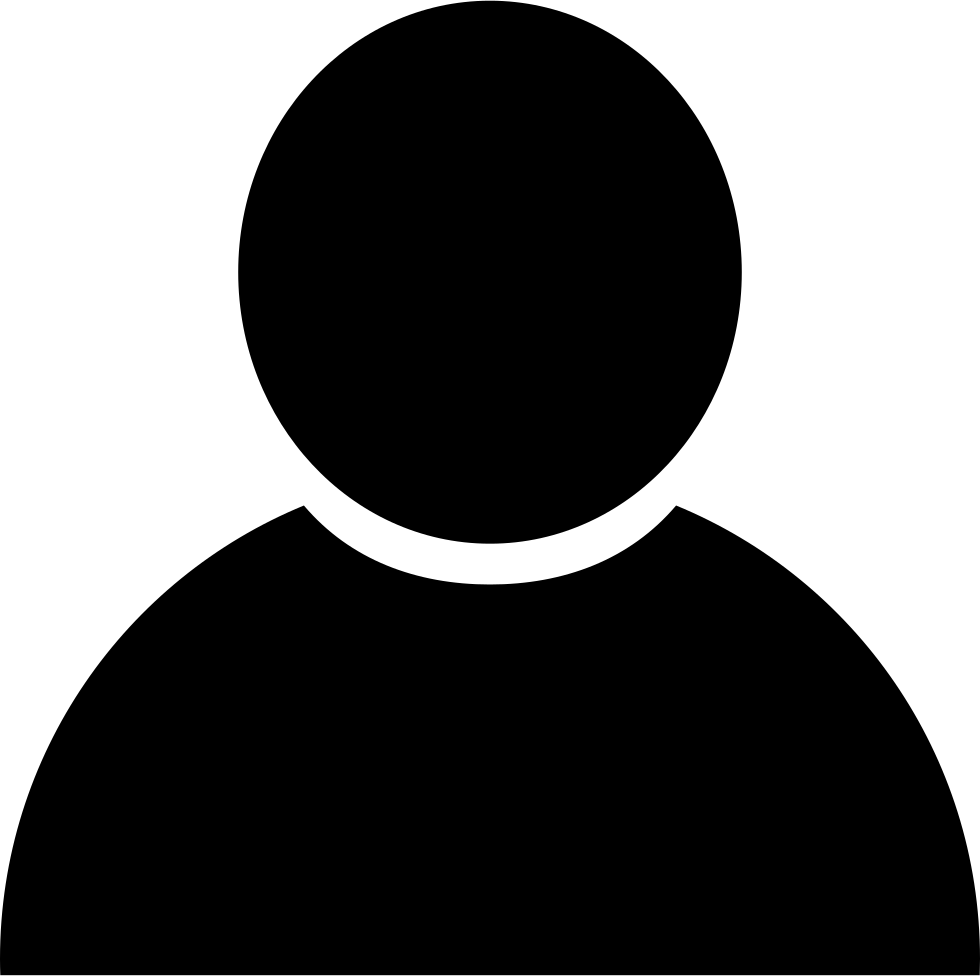 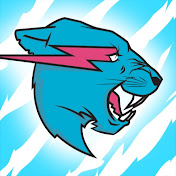 (0.5, 0.87)
(0.6, 0.8)
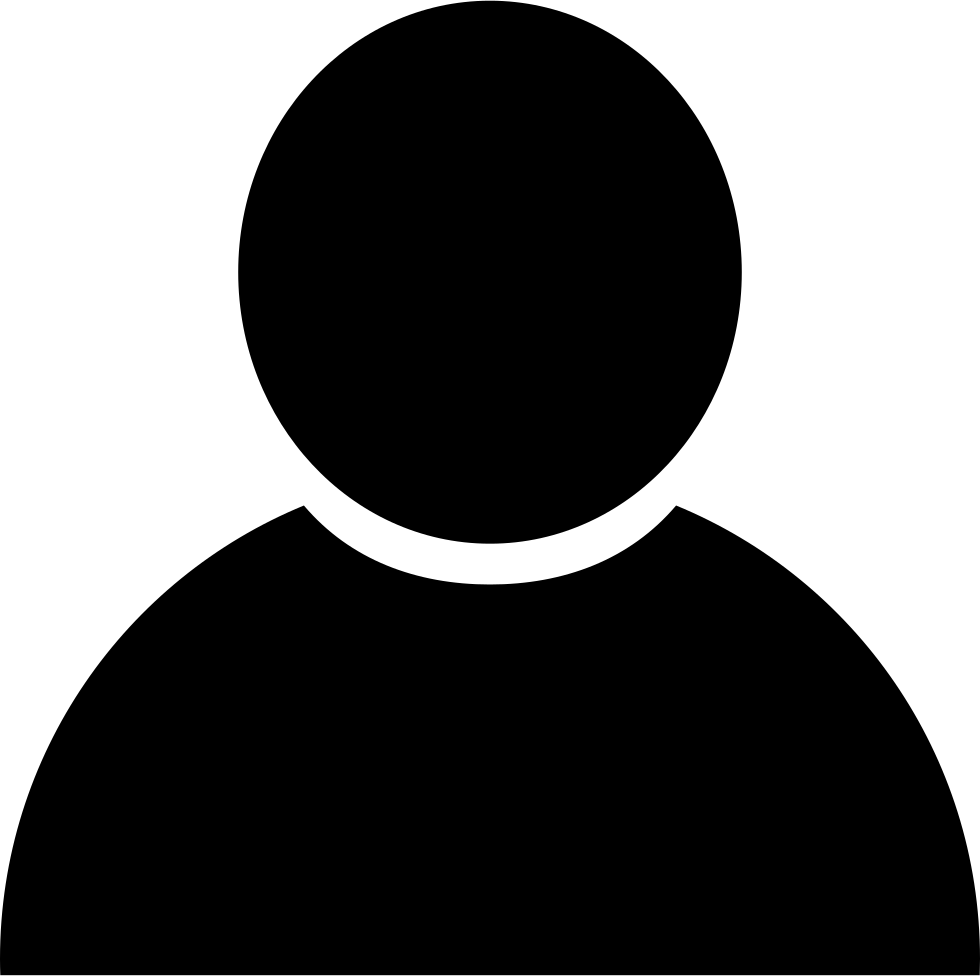 (0, 1)
Our Model
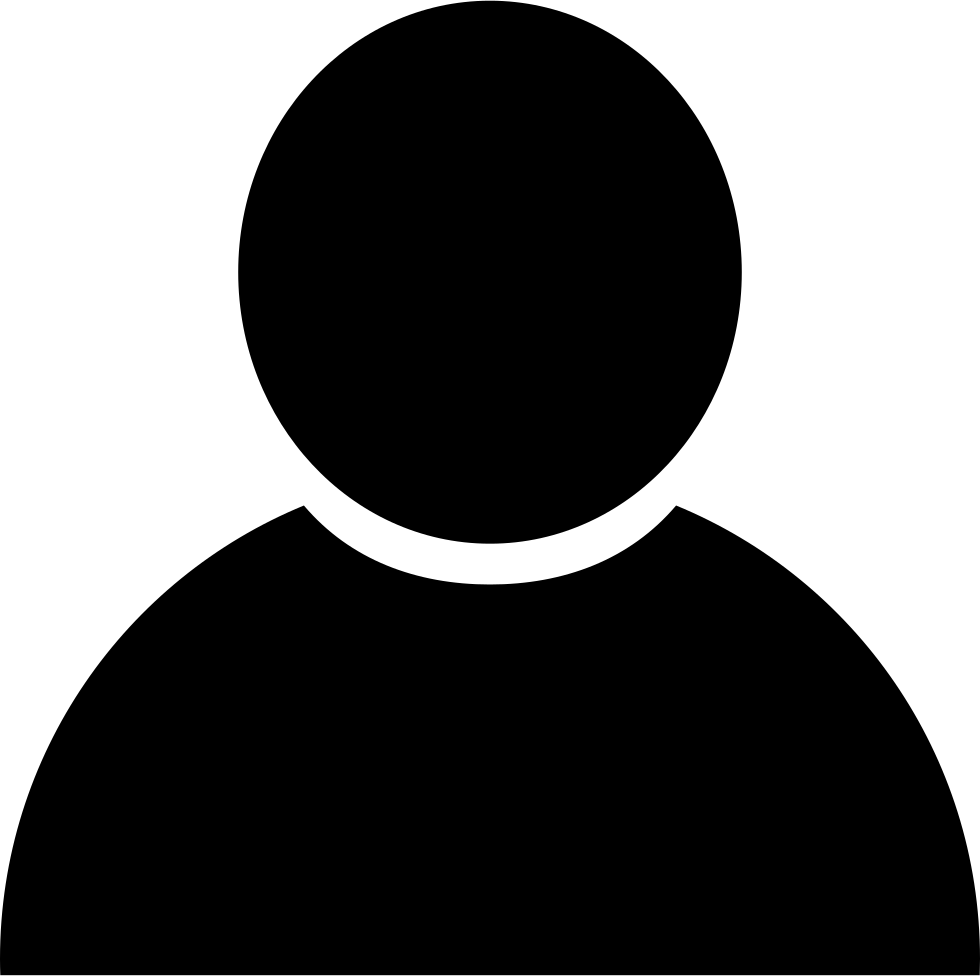 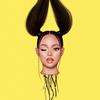 1
2
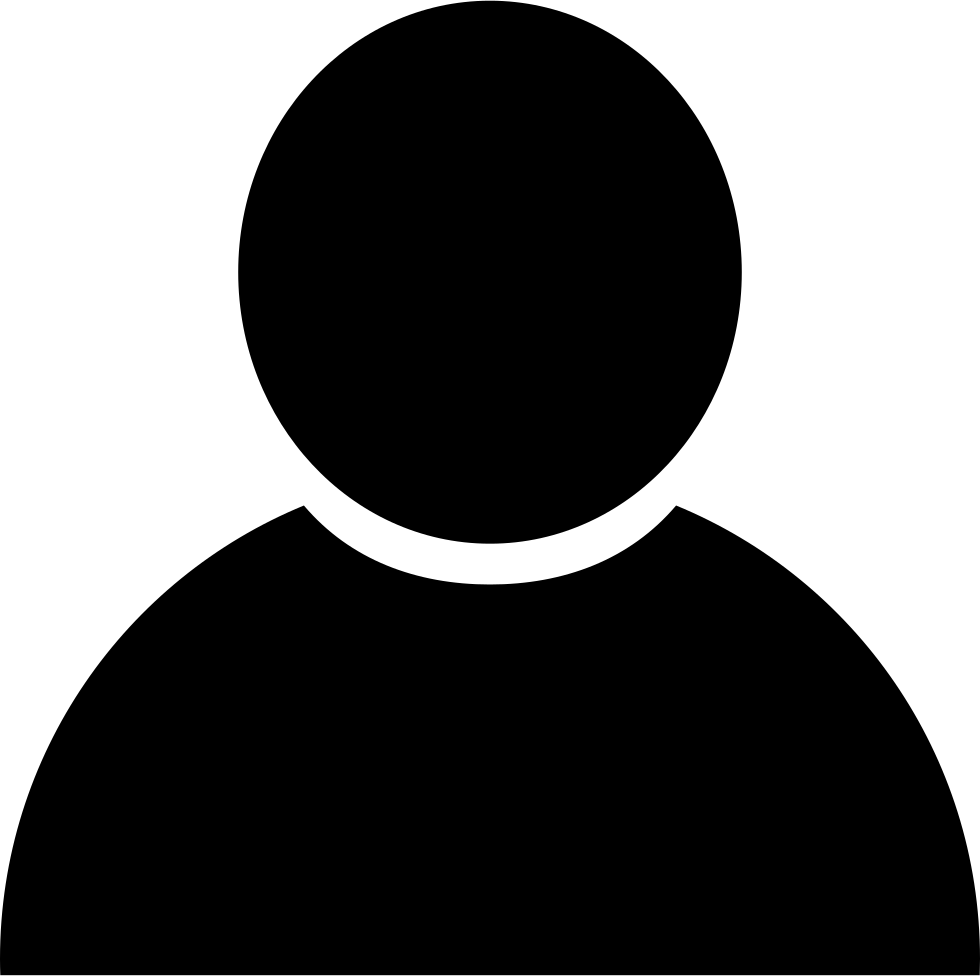 1
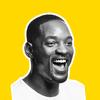 2
3
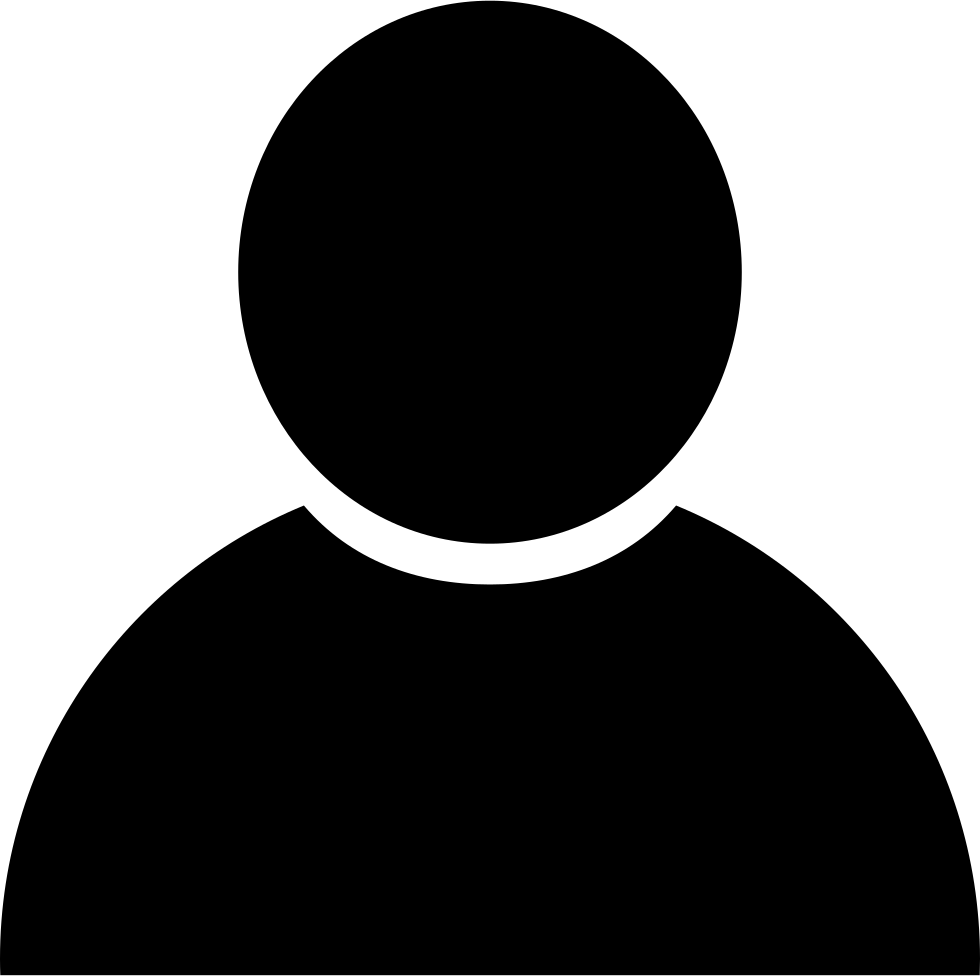 Ad revenue 
from users clicking on ads
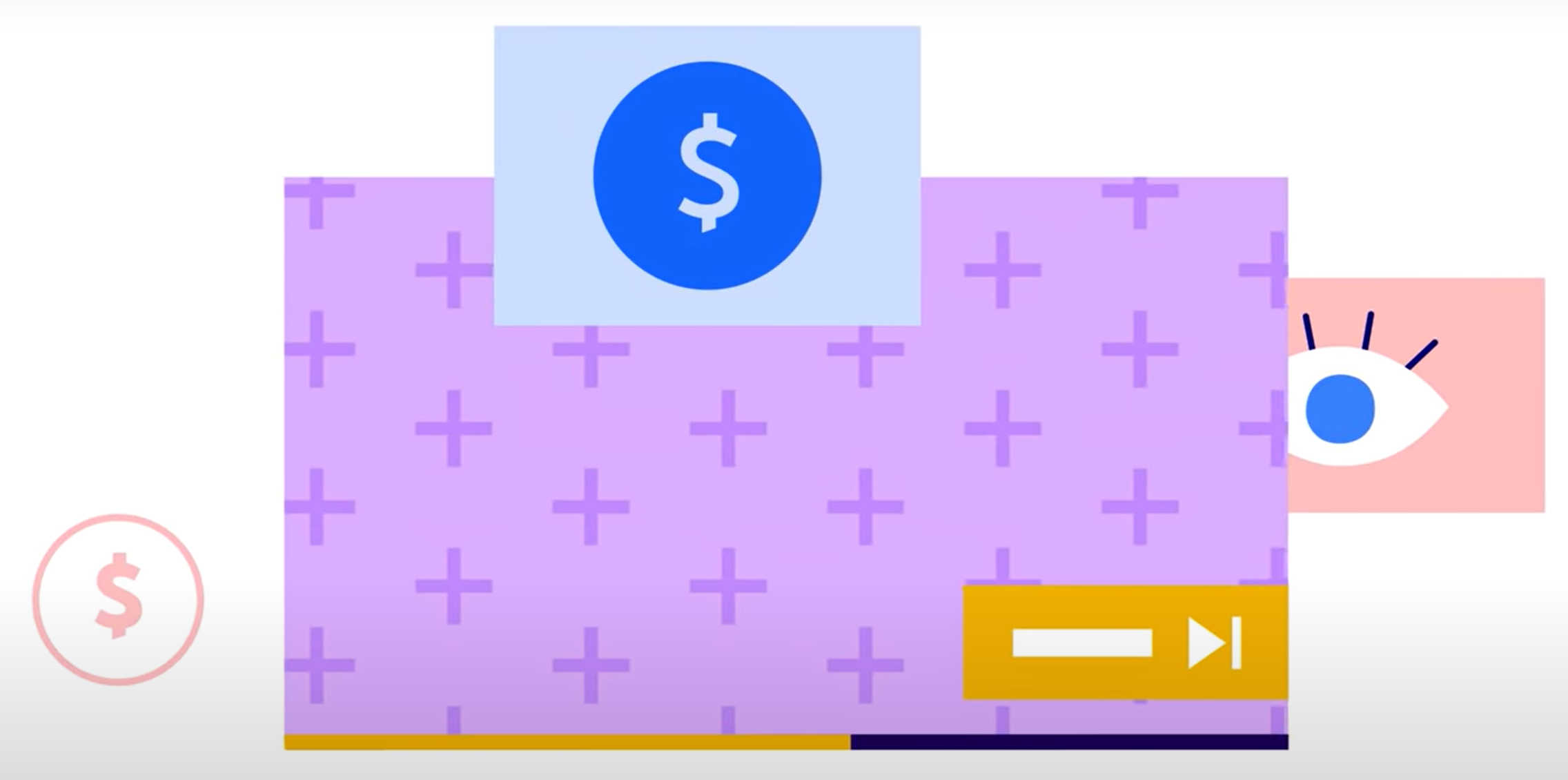 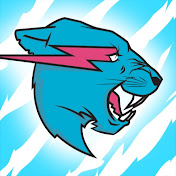 1
2
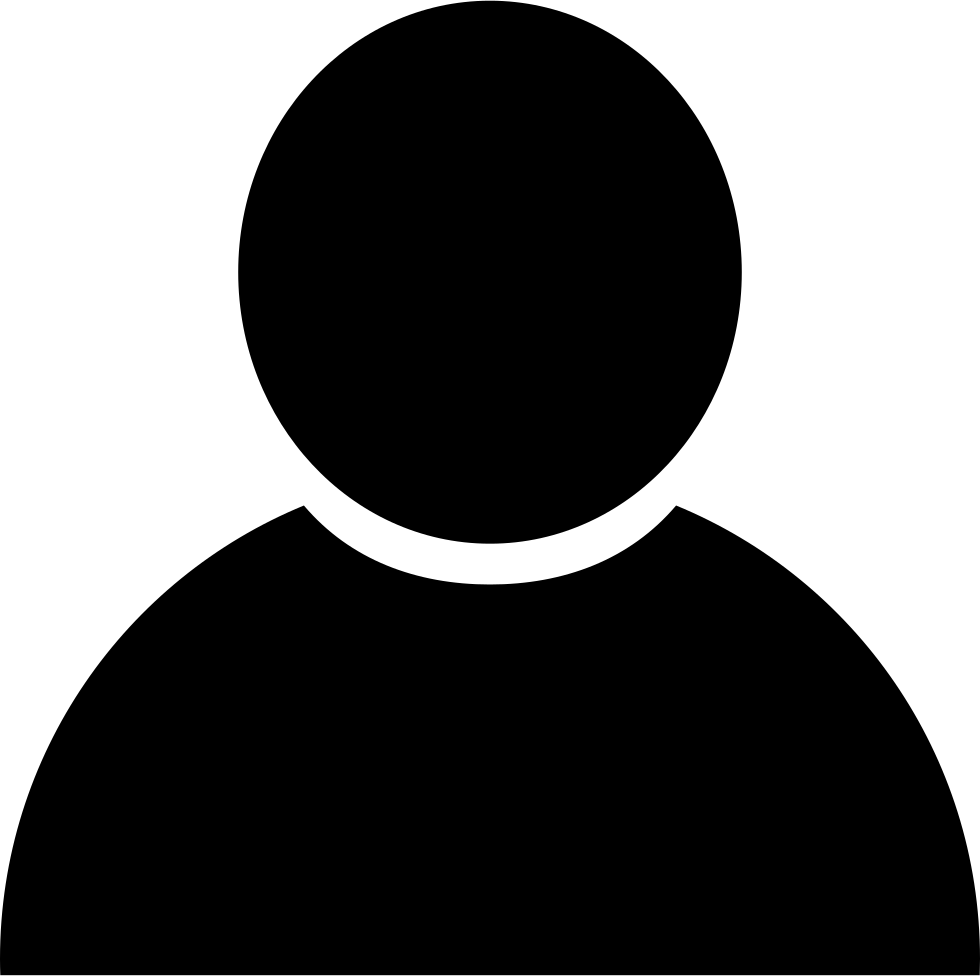 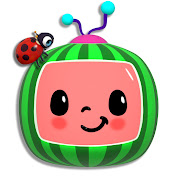 1
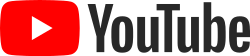 Views 
from YouTube Premium users
Our Model
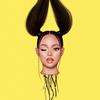 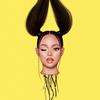 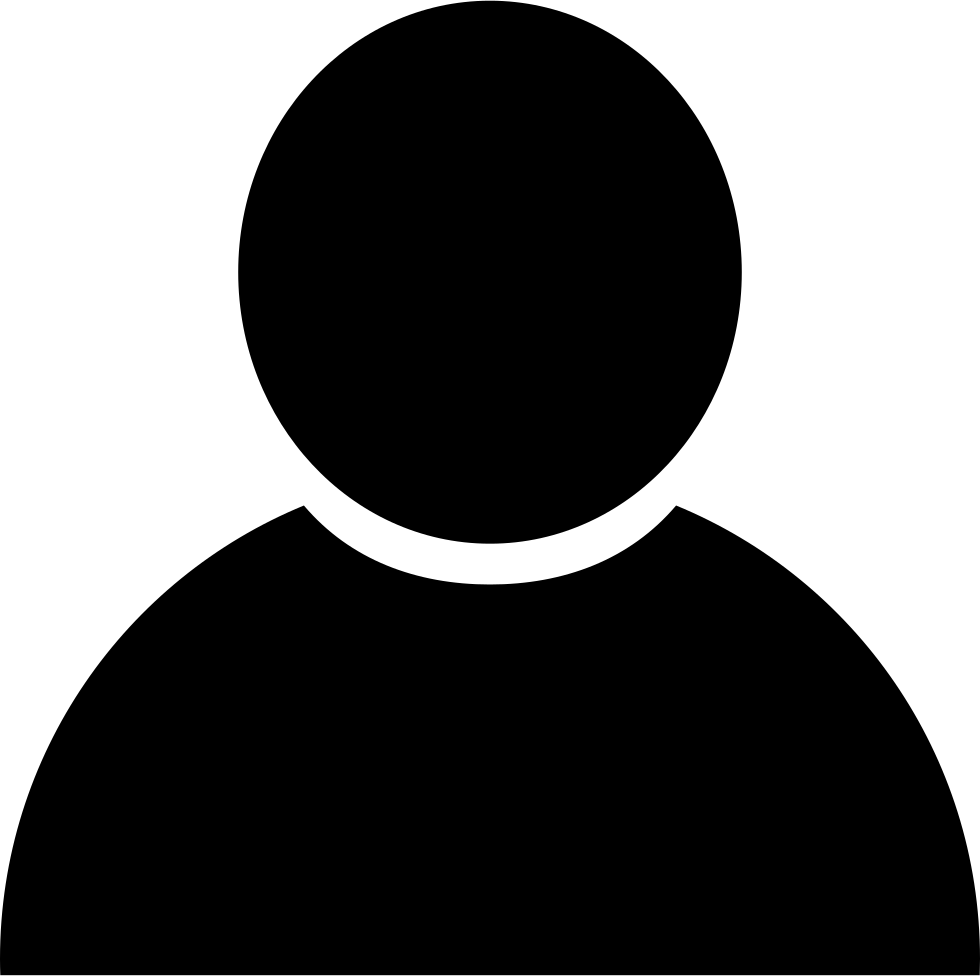 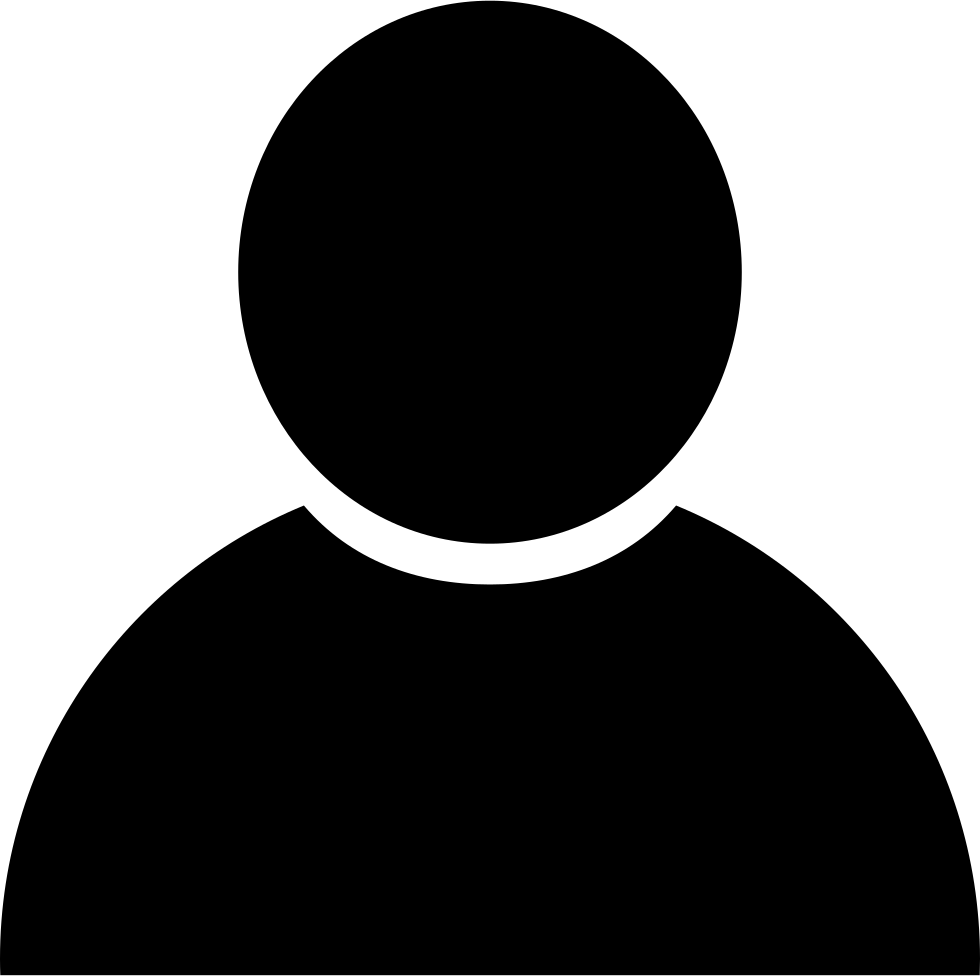 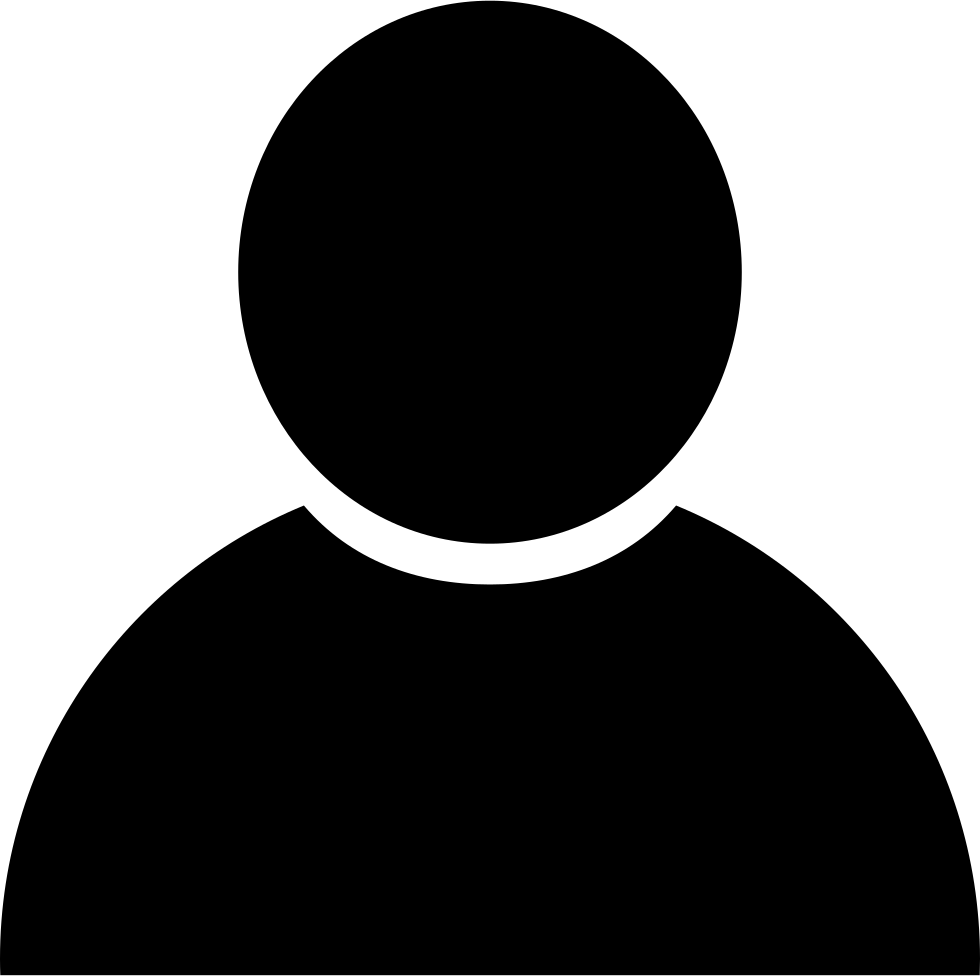 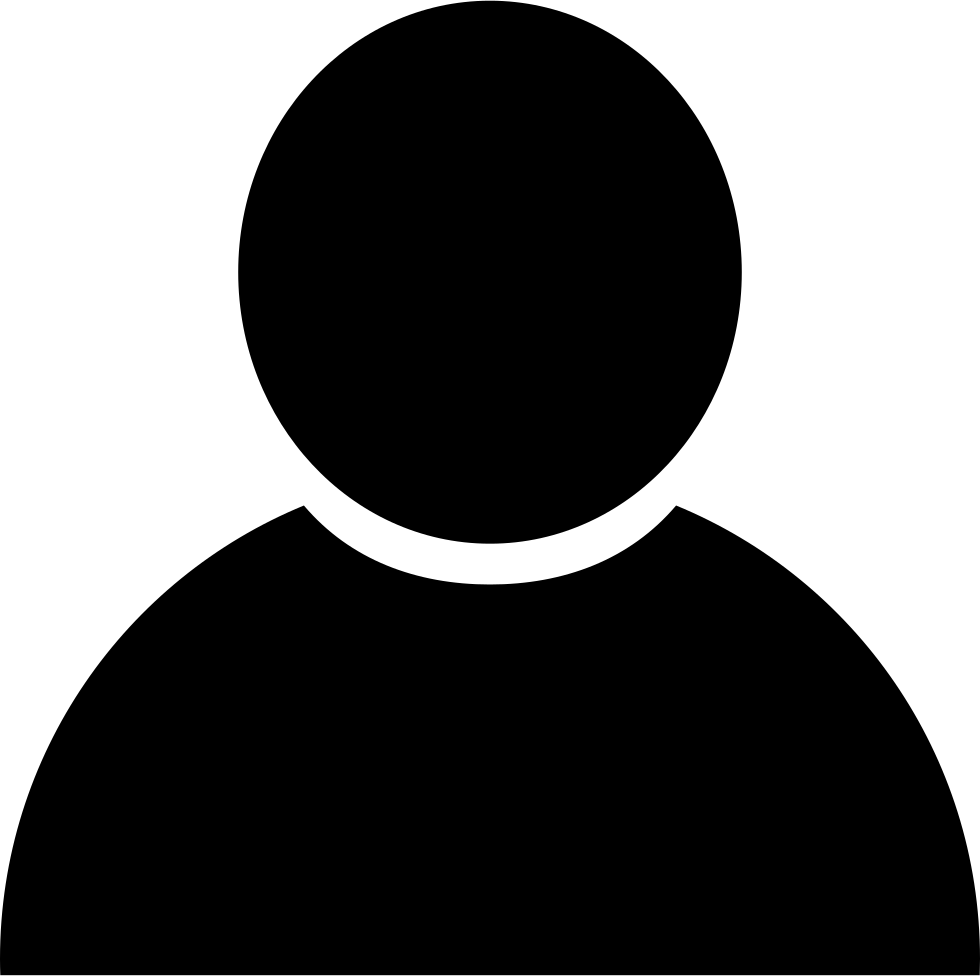 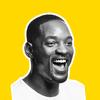 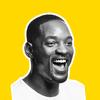 …
…
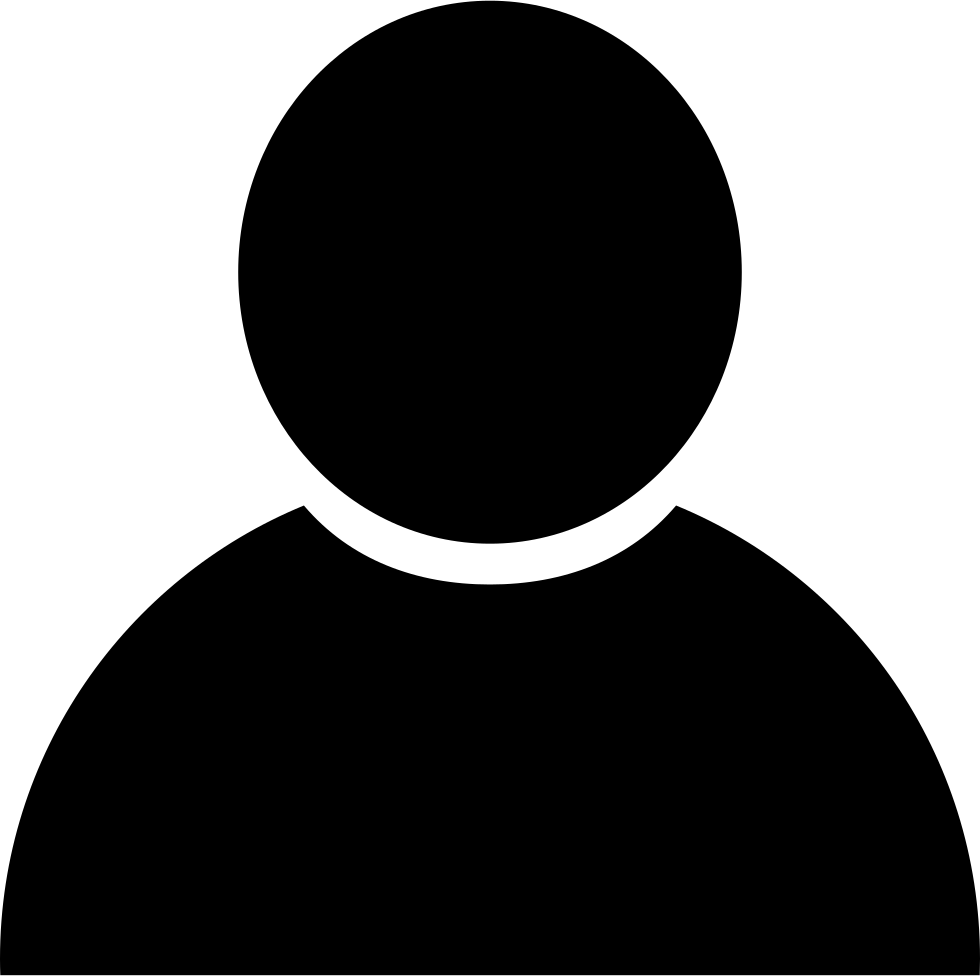 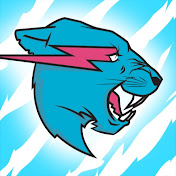 Our goal (platform’s goal): 
Maximize long-term total engagement
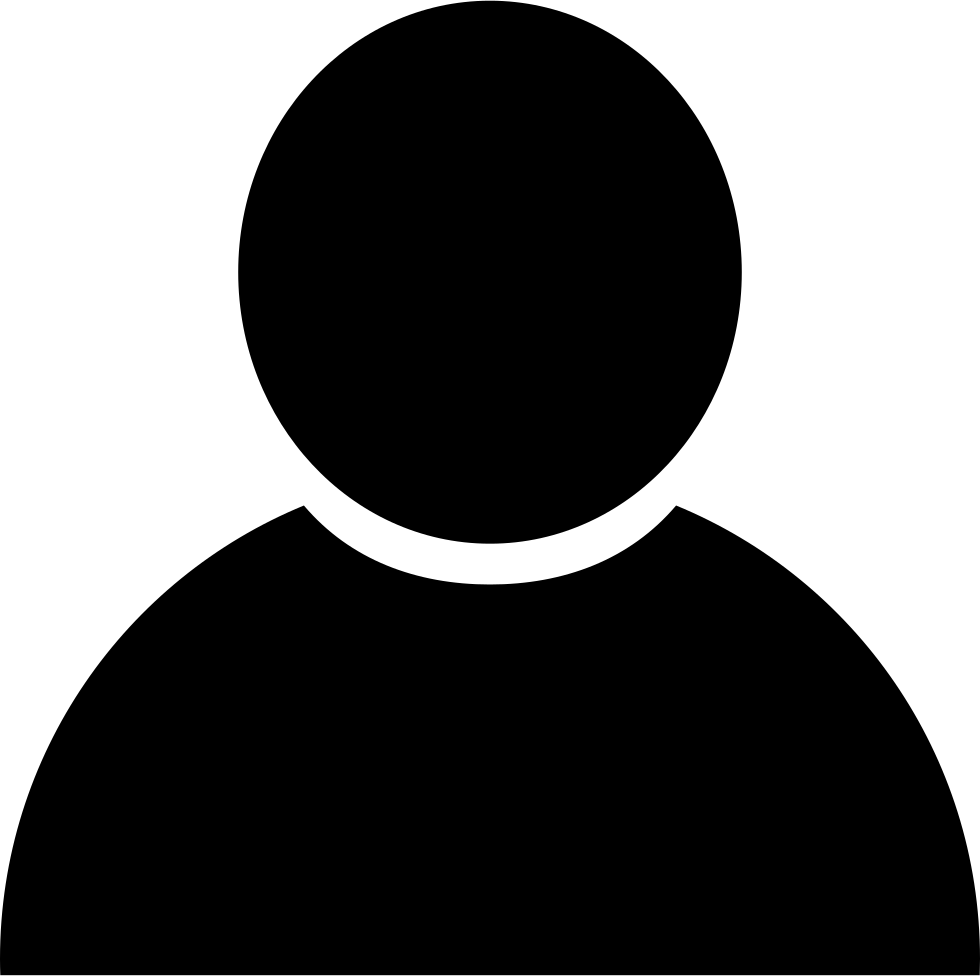 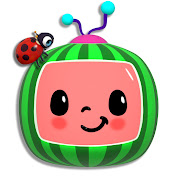 Our Model
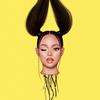 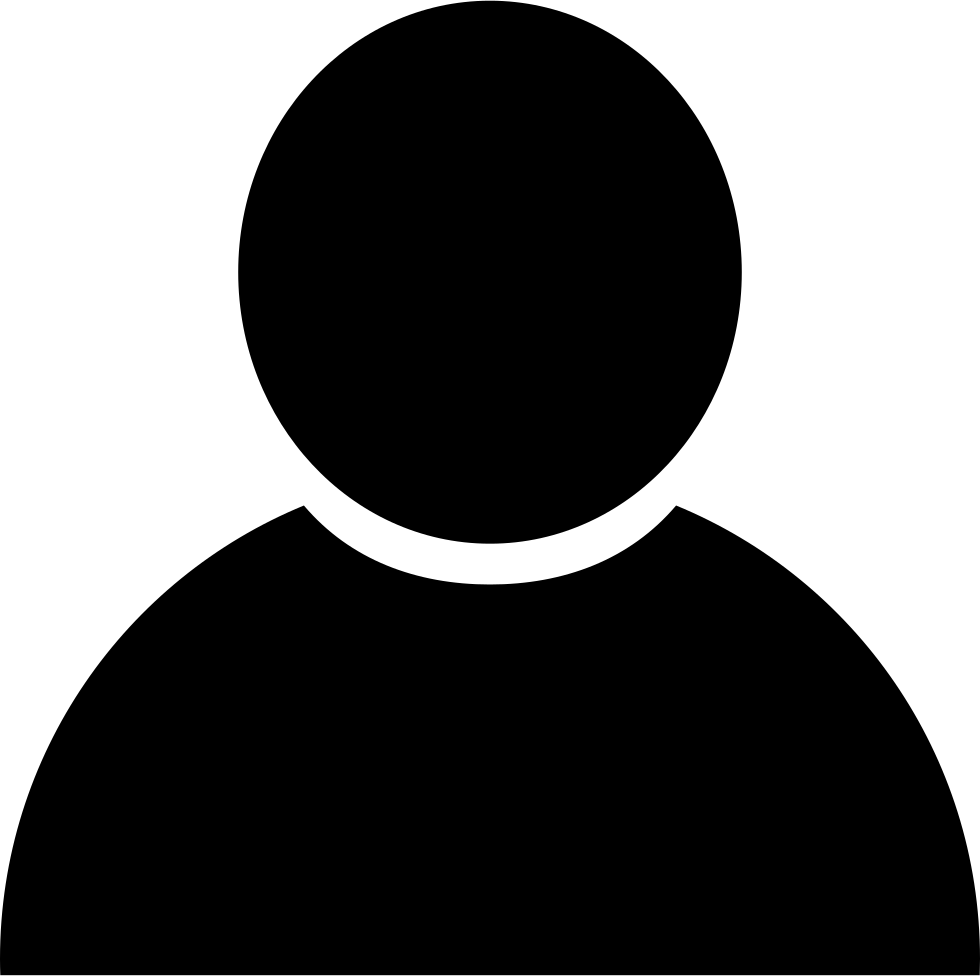 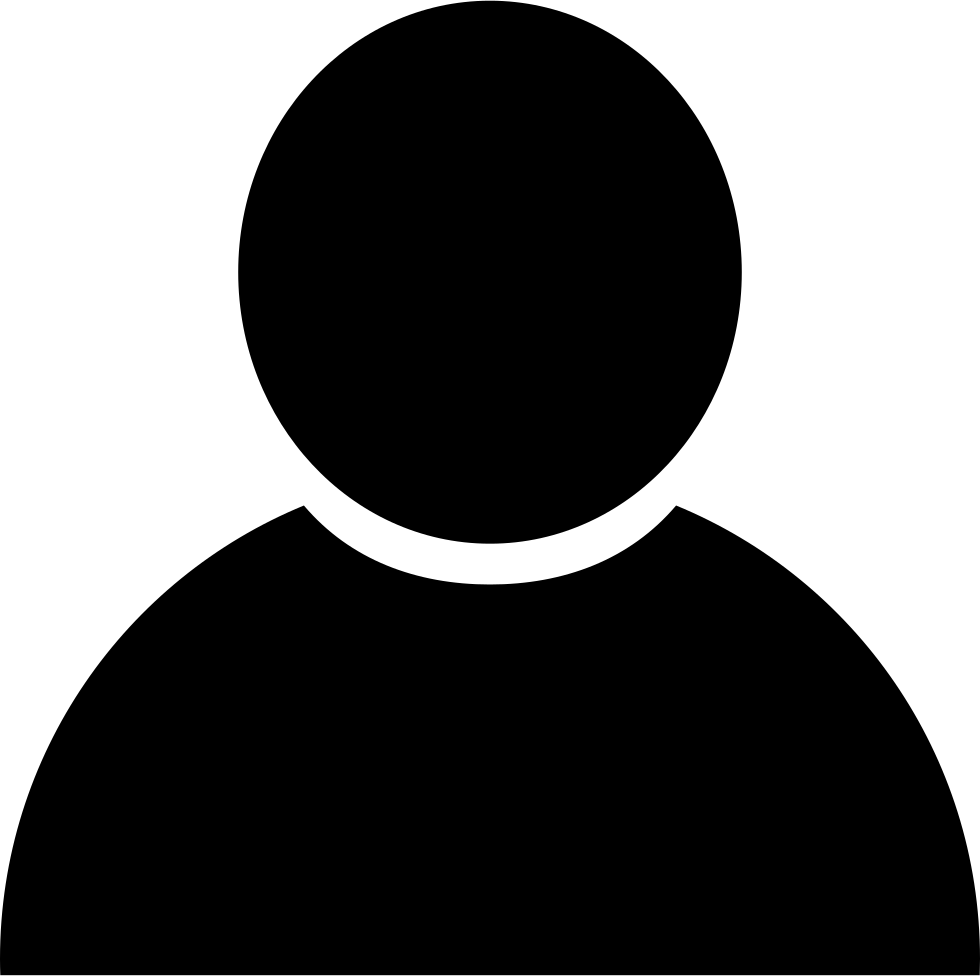 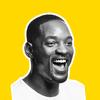 Our goal (platform’s goal): 
Maximize long-term total engagement
Benchmarks – What the platform might do
Immediate Engagement (IE)
(User-centric)
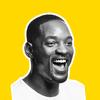 #1
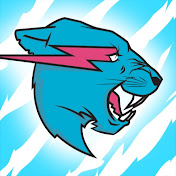 #2
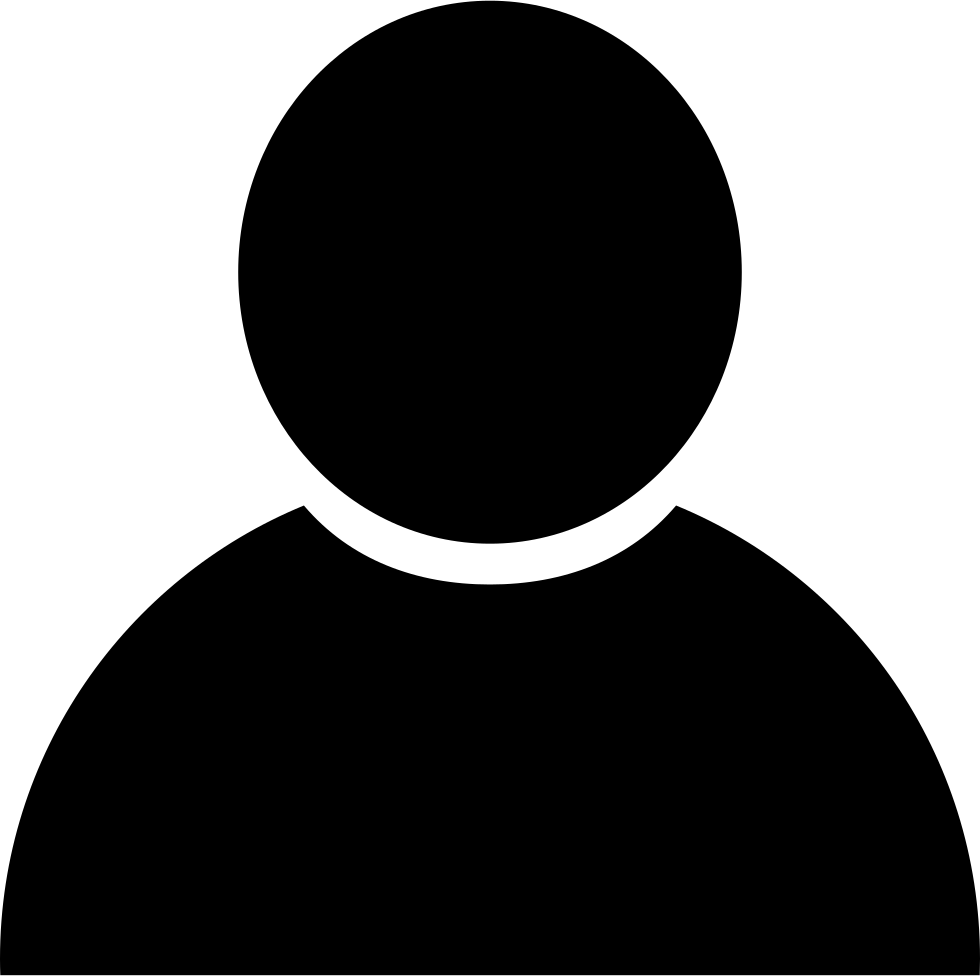 …
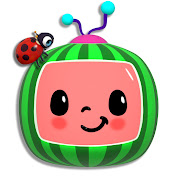 #K
Benchmarks – What the platform might do
Immediate Engagement (IE)
(User-centric)
Forward-Looking (FL)
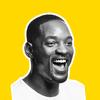 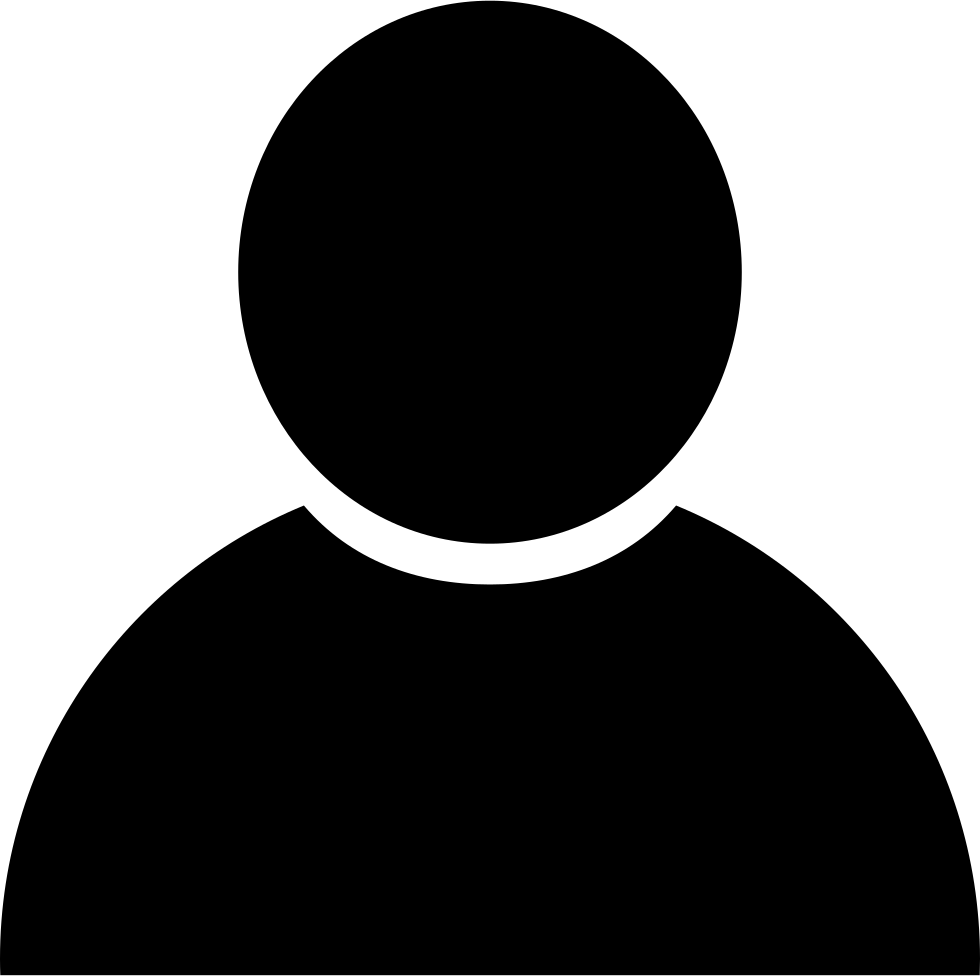 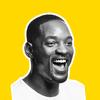 #1
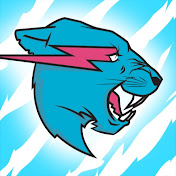 #2
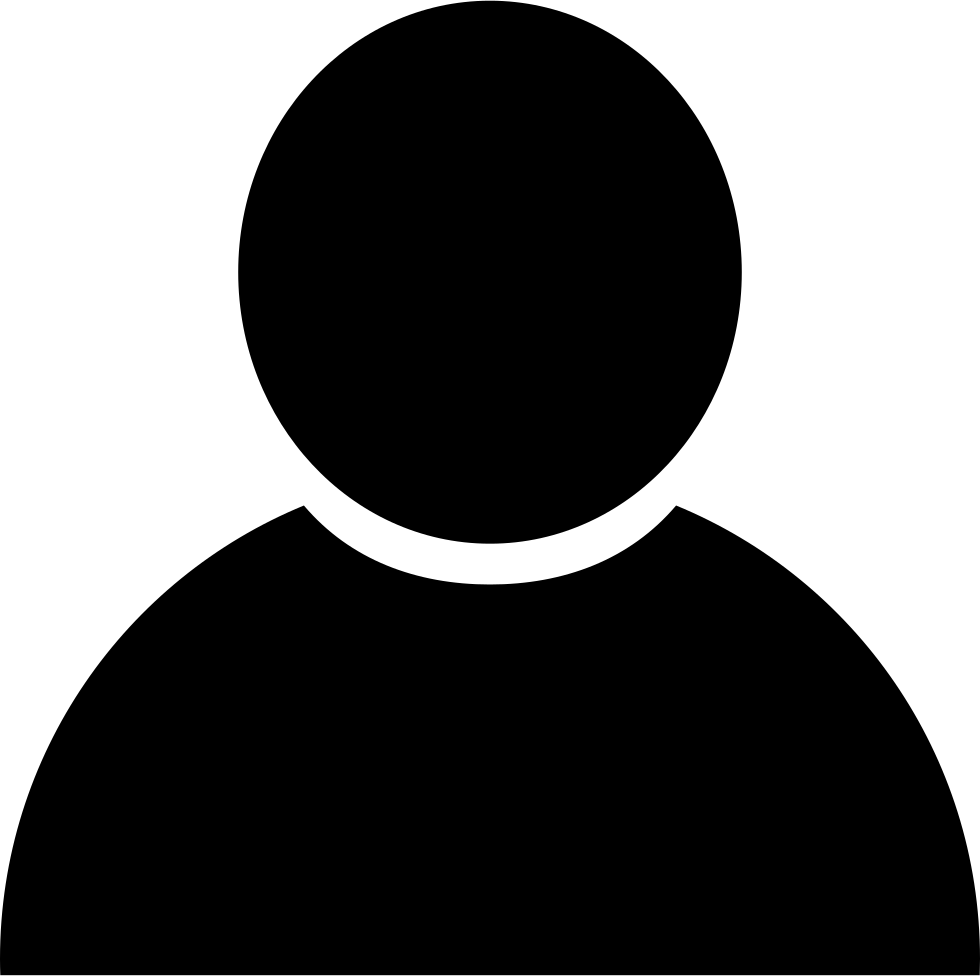 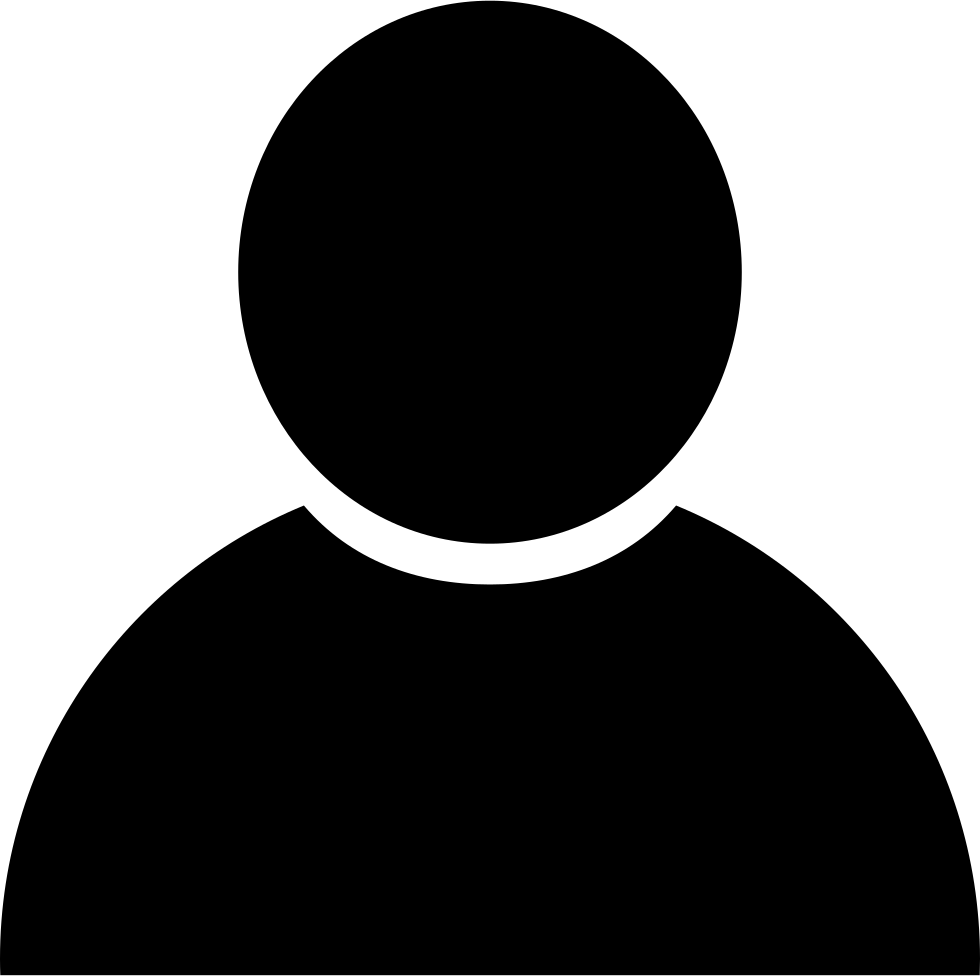 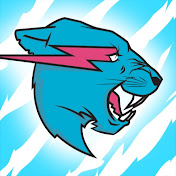 …
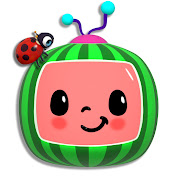 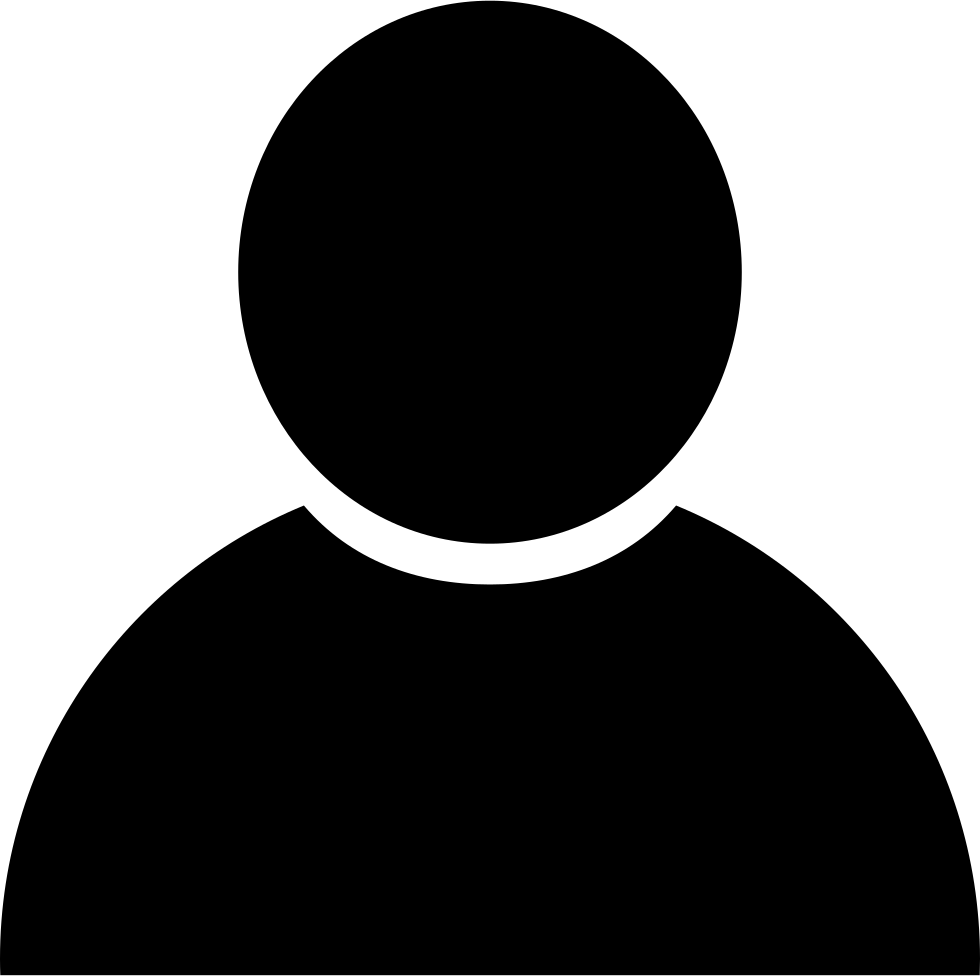 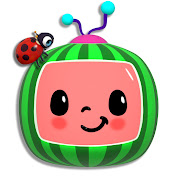 #K
Difference between IE and FL
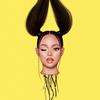 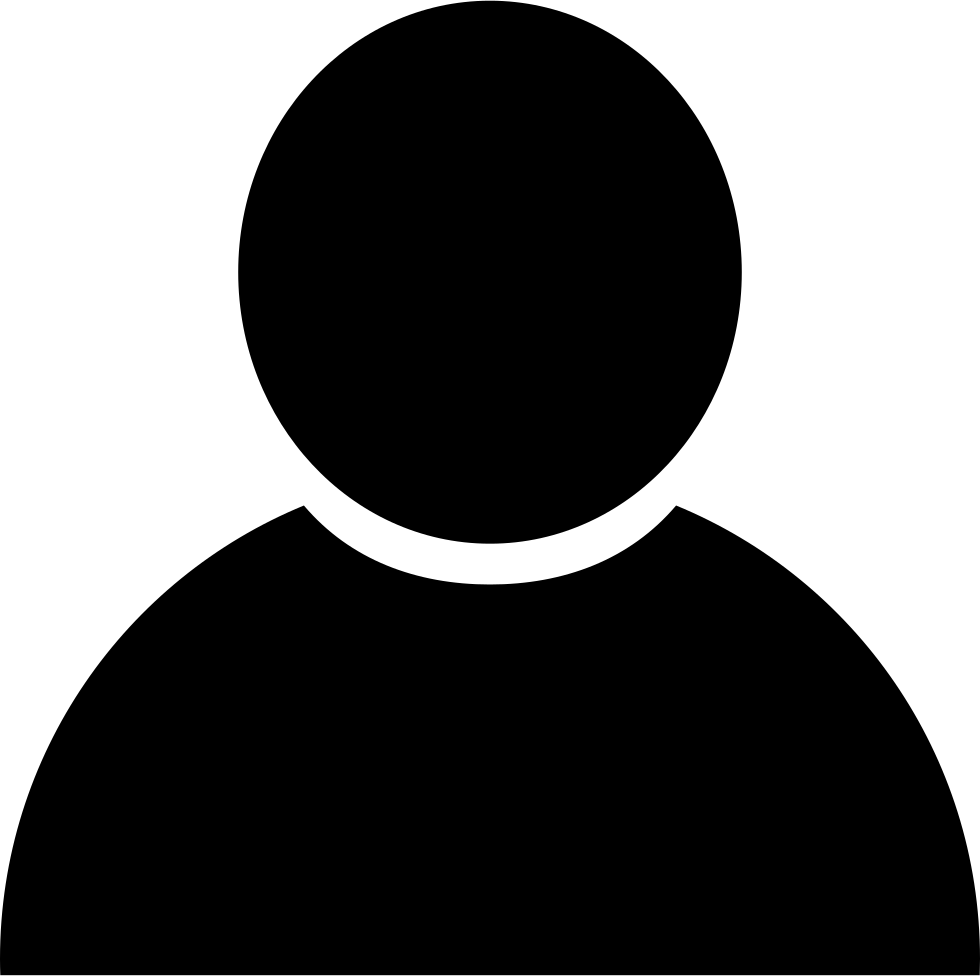 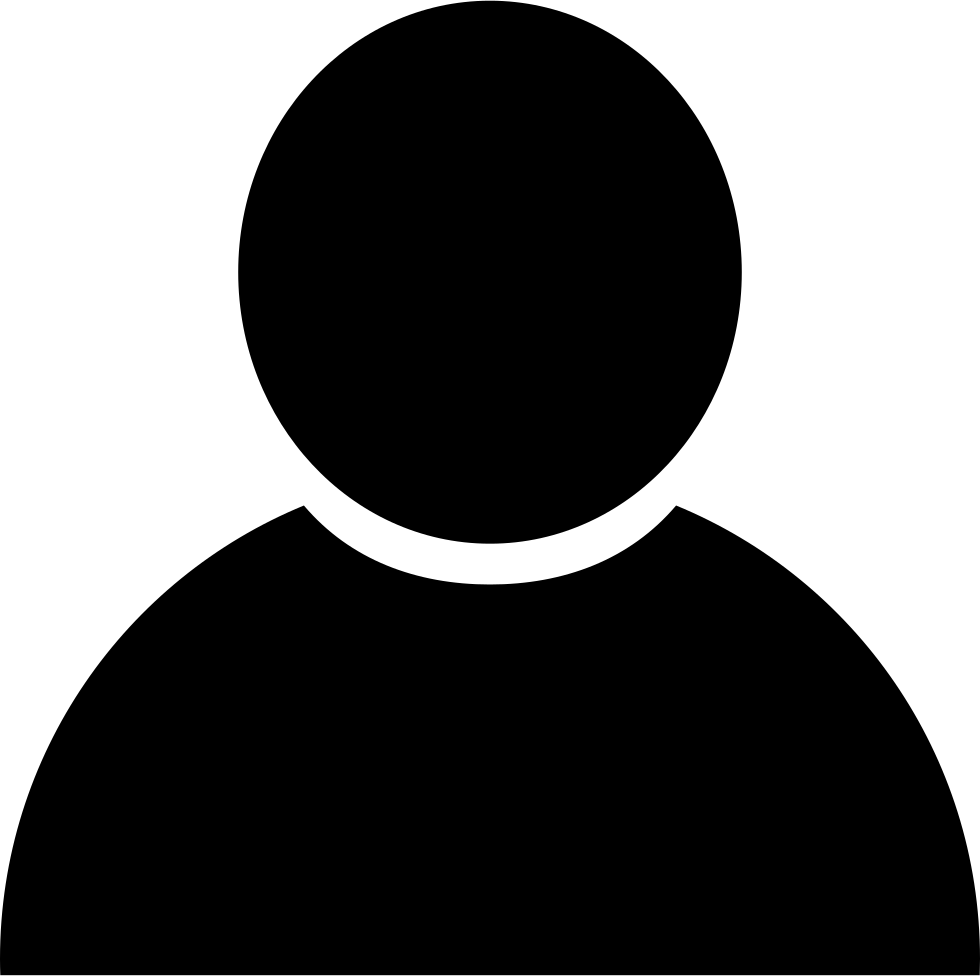 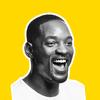 #2
#2 ✓
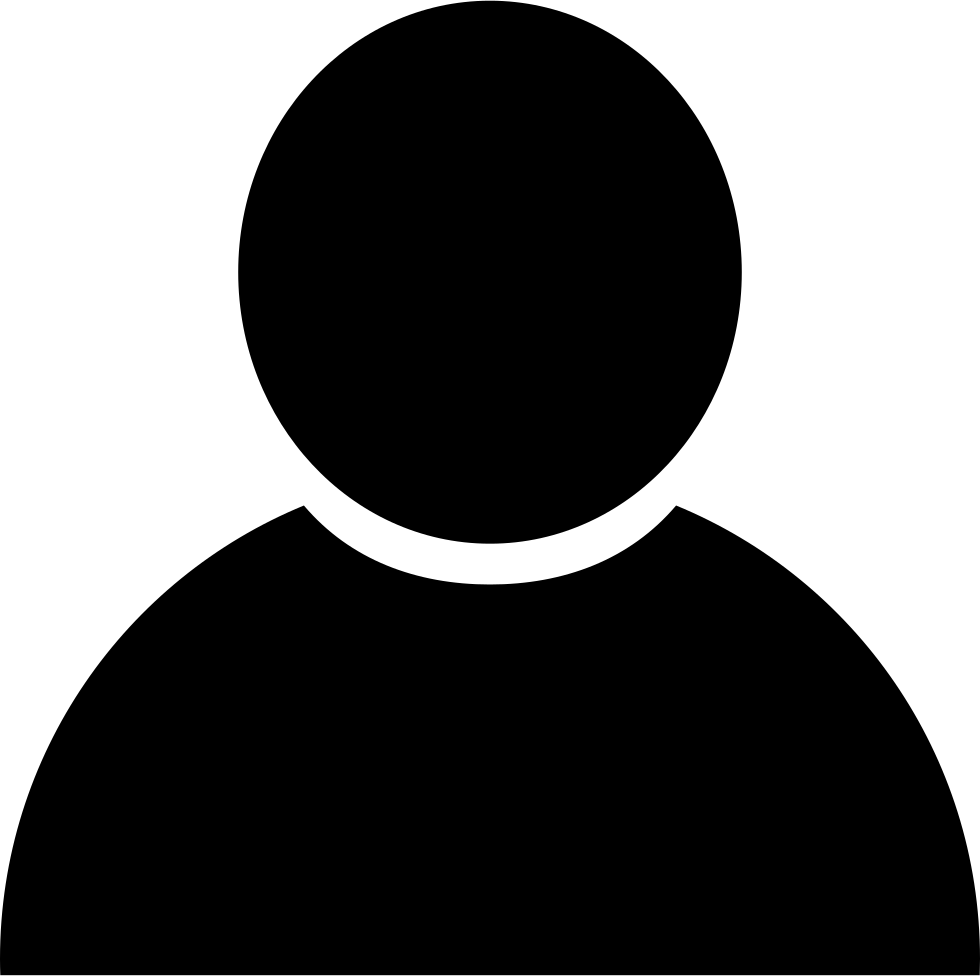 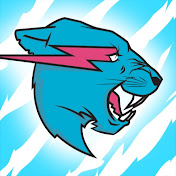 #1
#1 ✓
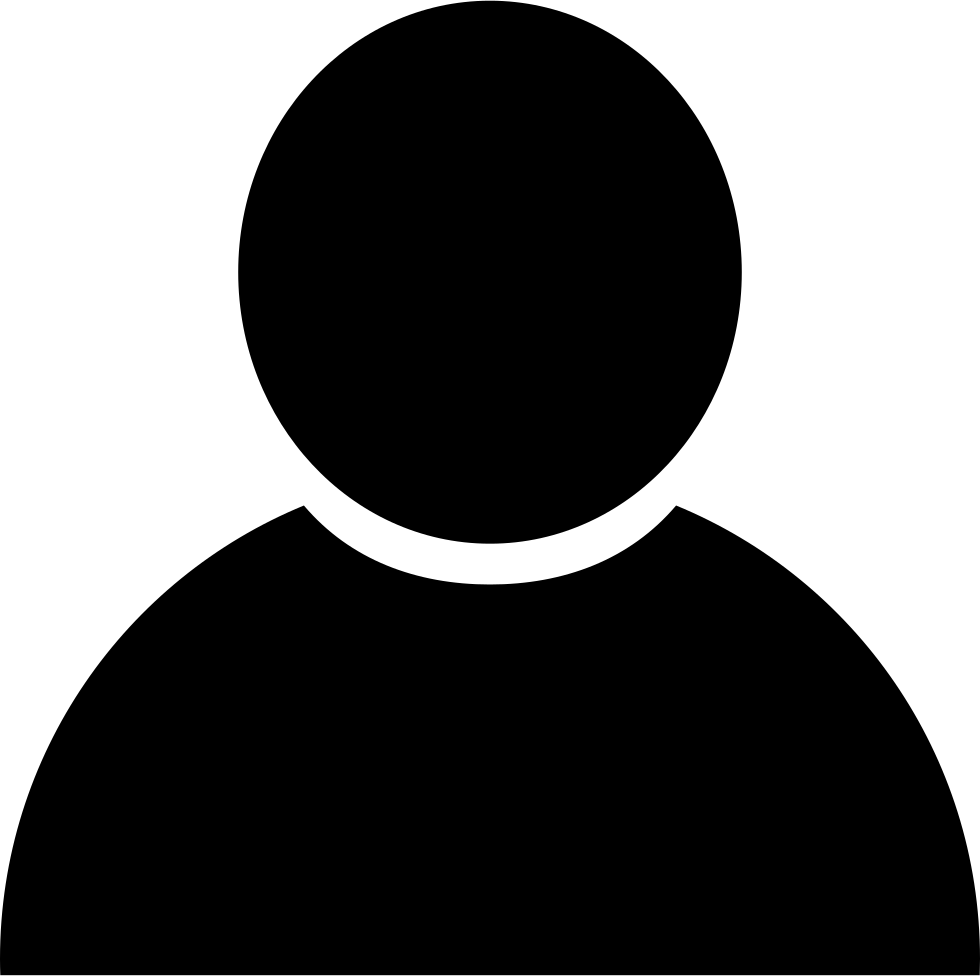 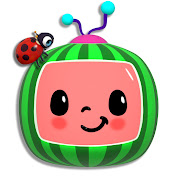 #3
#3 ✗
Difference between IE and FL
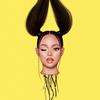 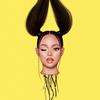 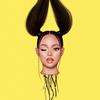 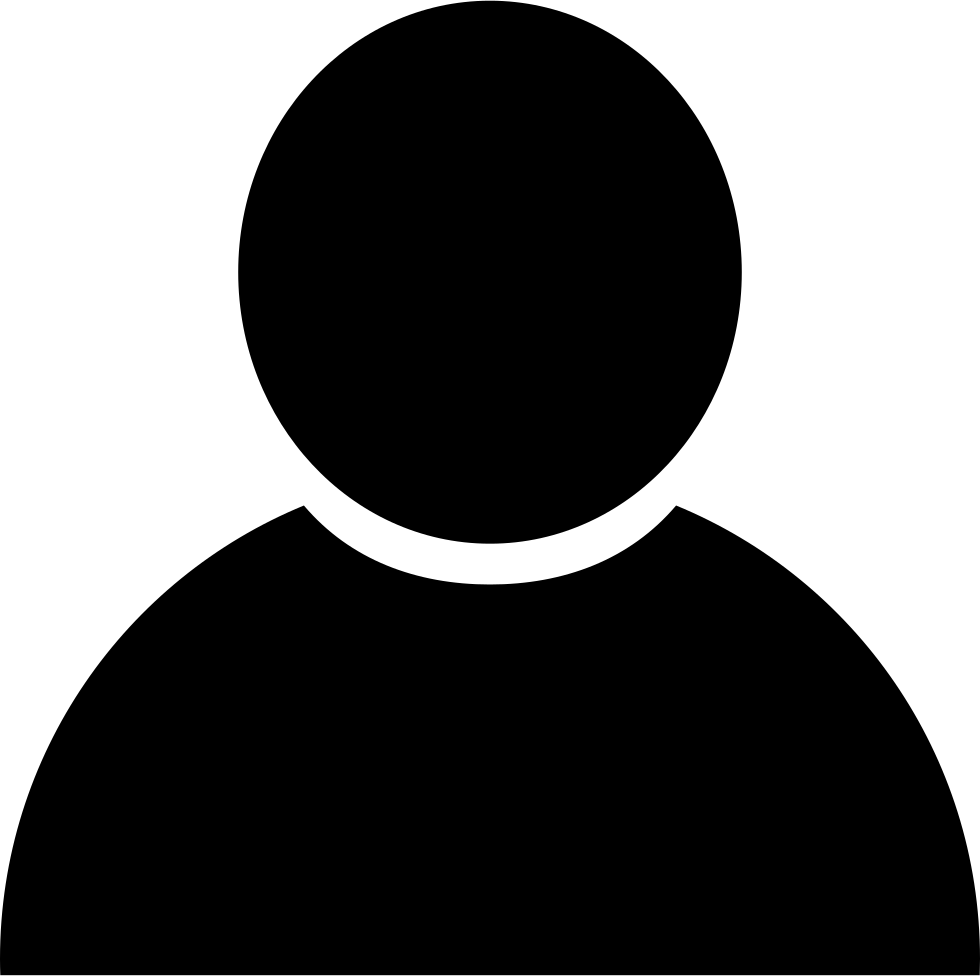 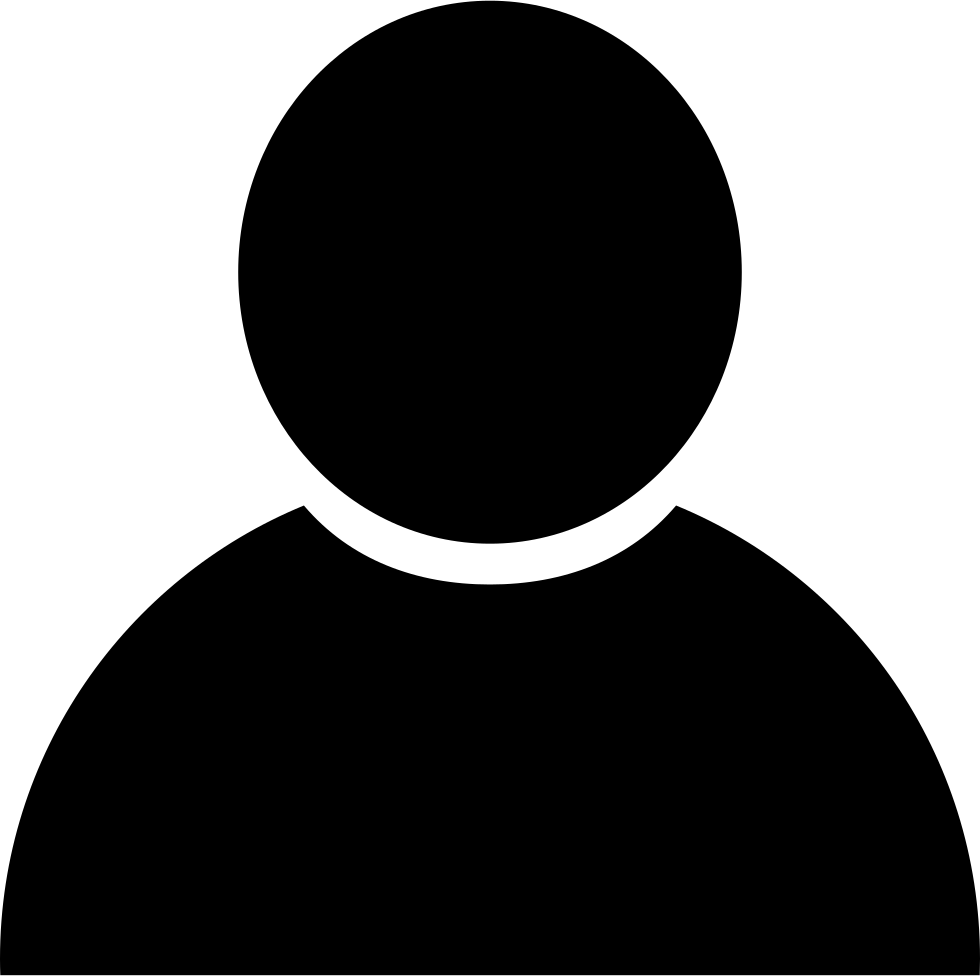 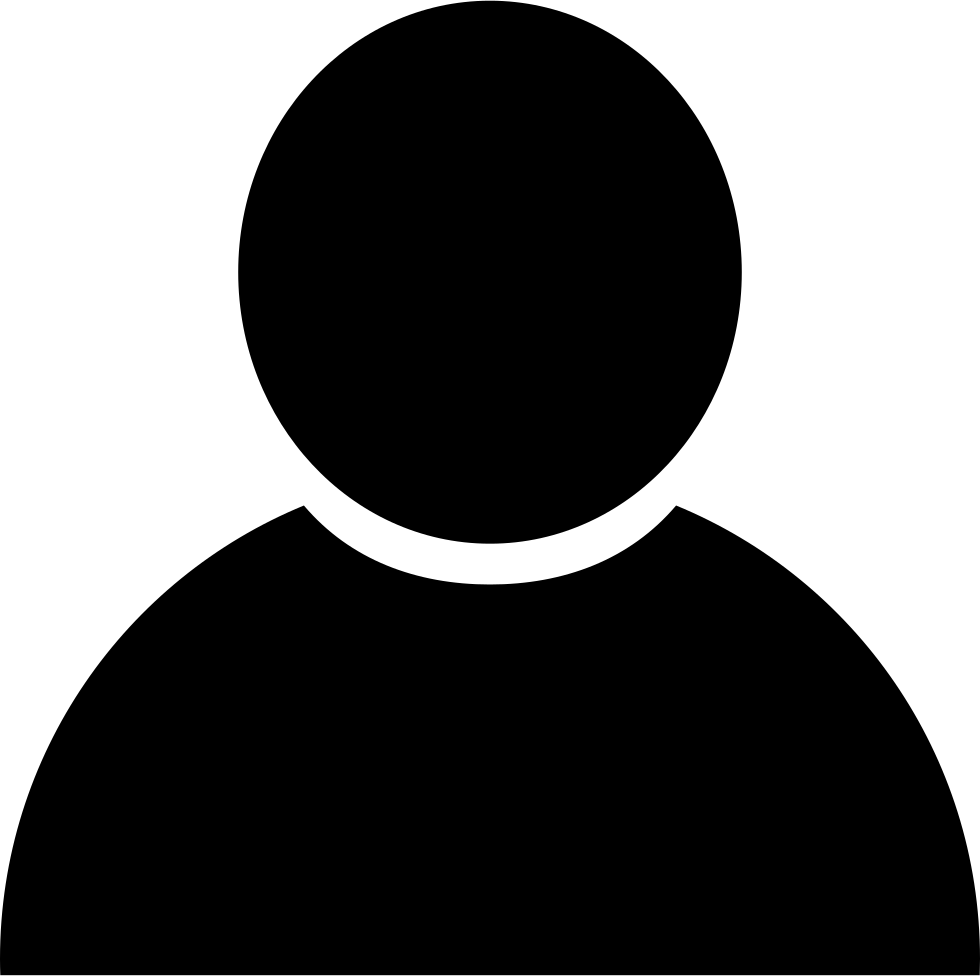 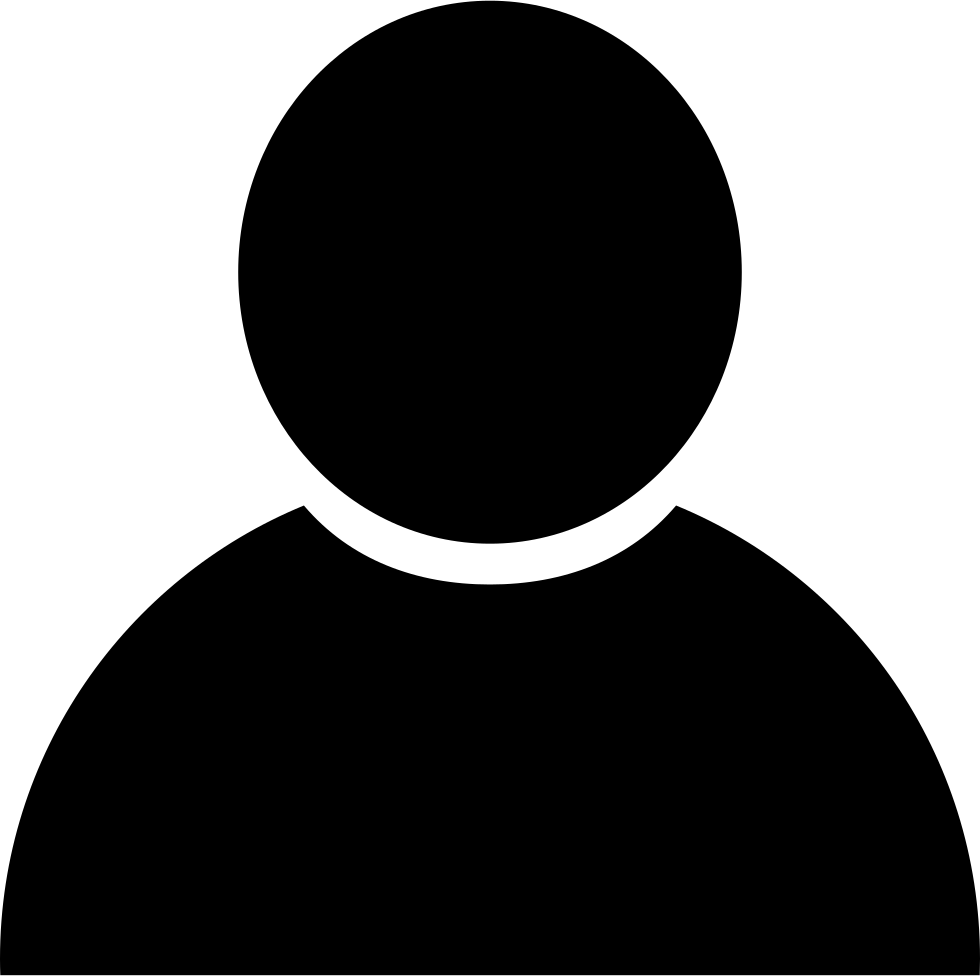 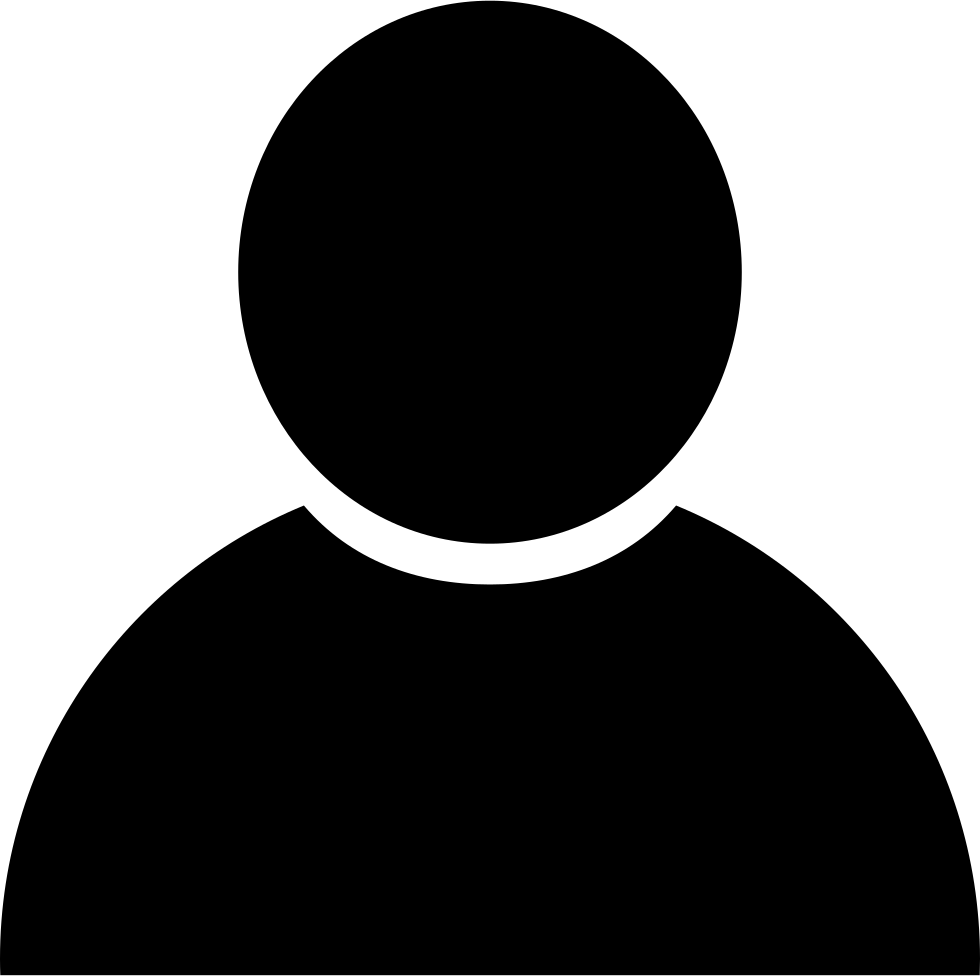 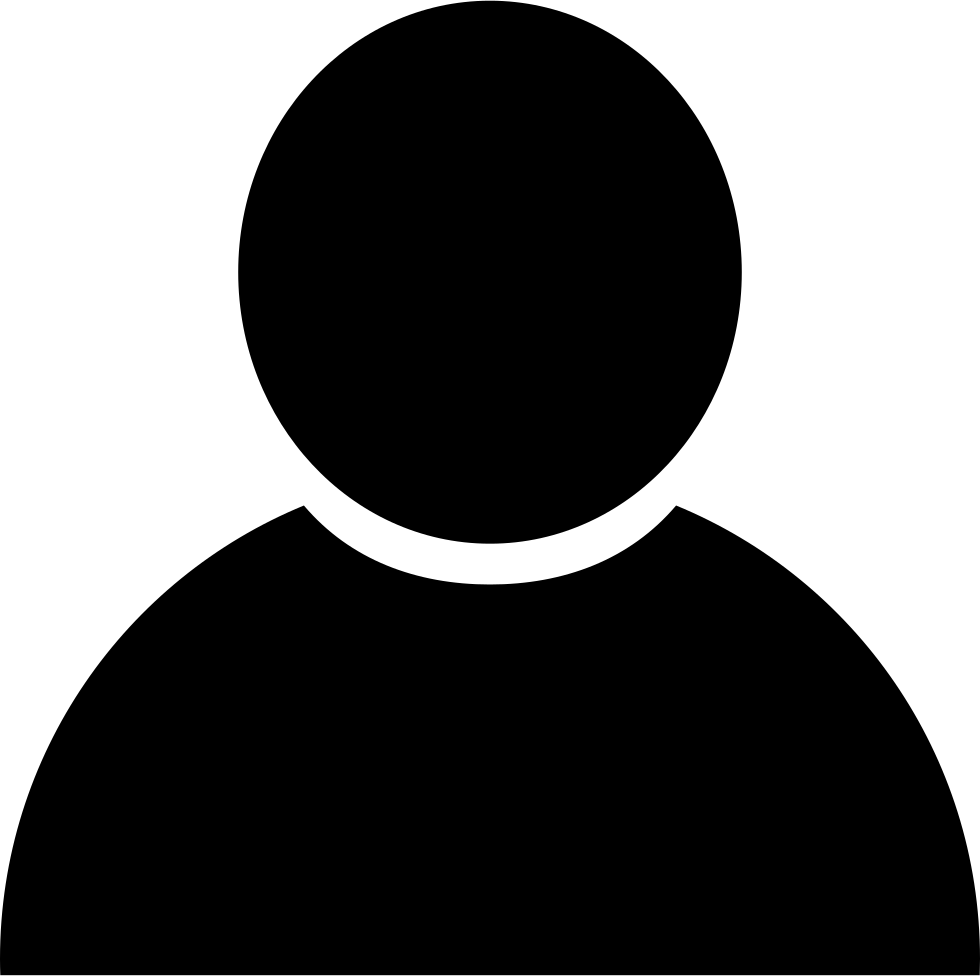 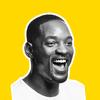 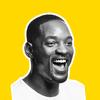 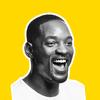 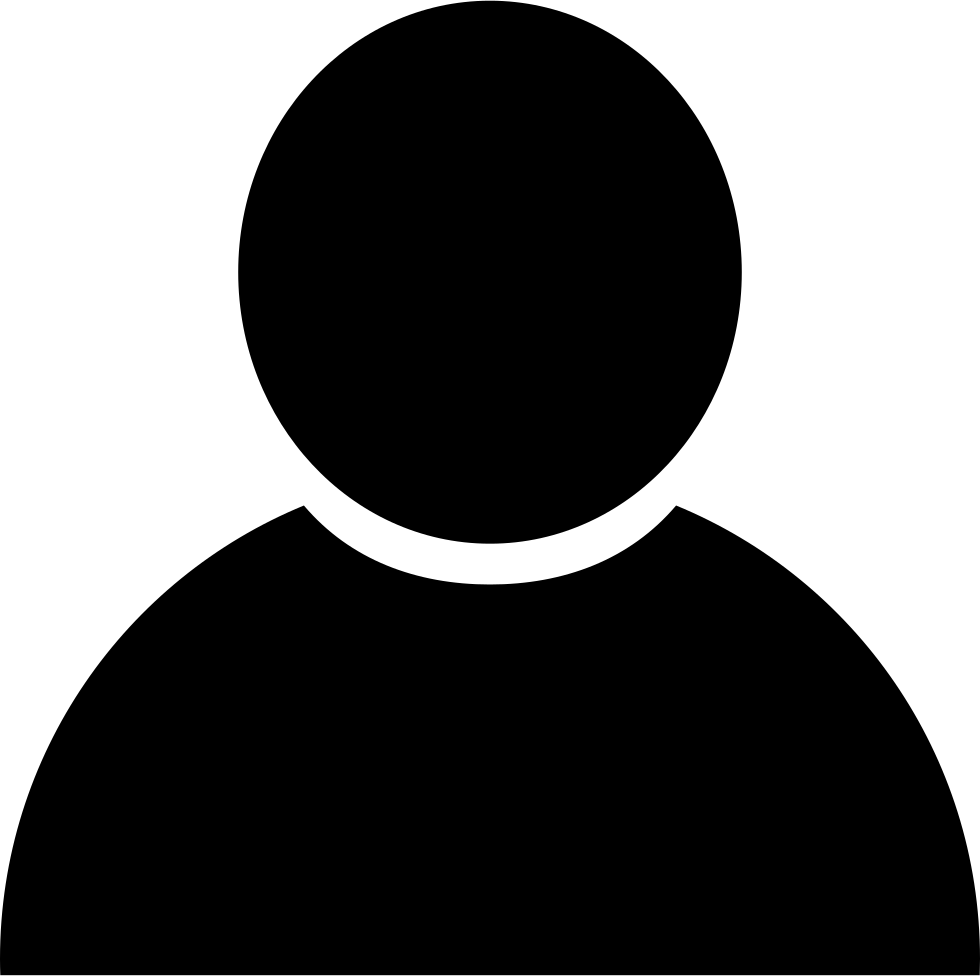 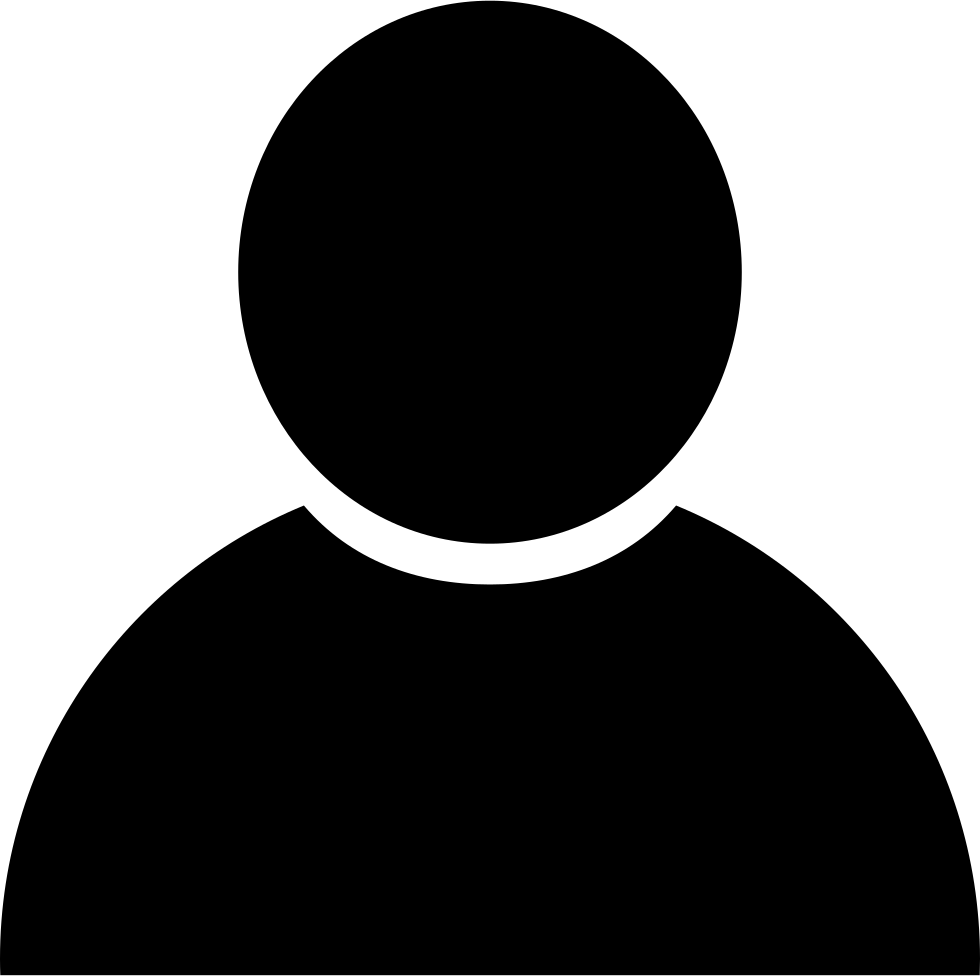 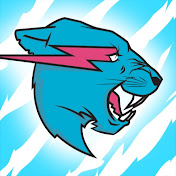 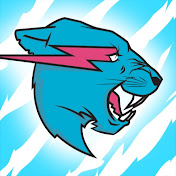 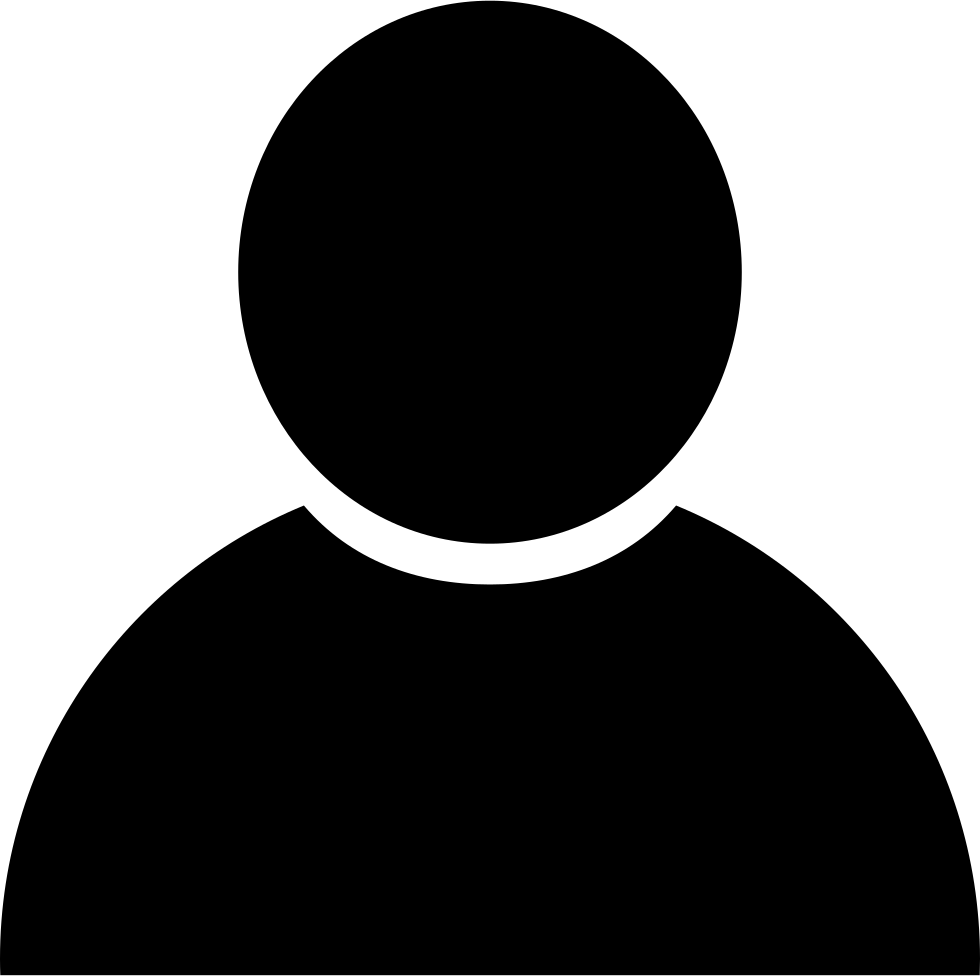 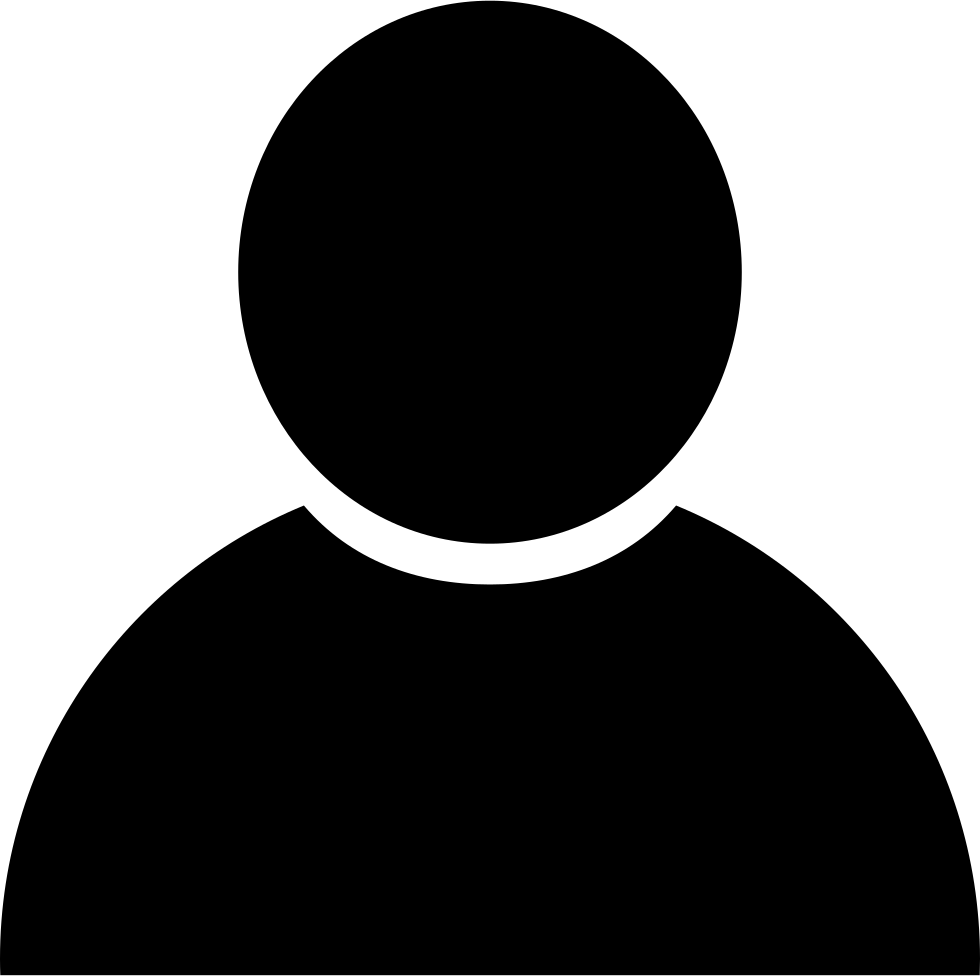 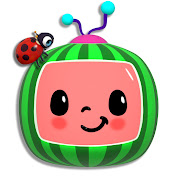 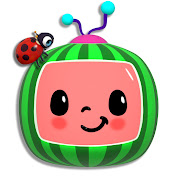 Difference between IE and FL
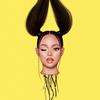 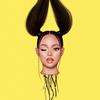 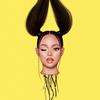 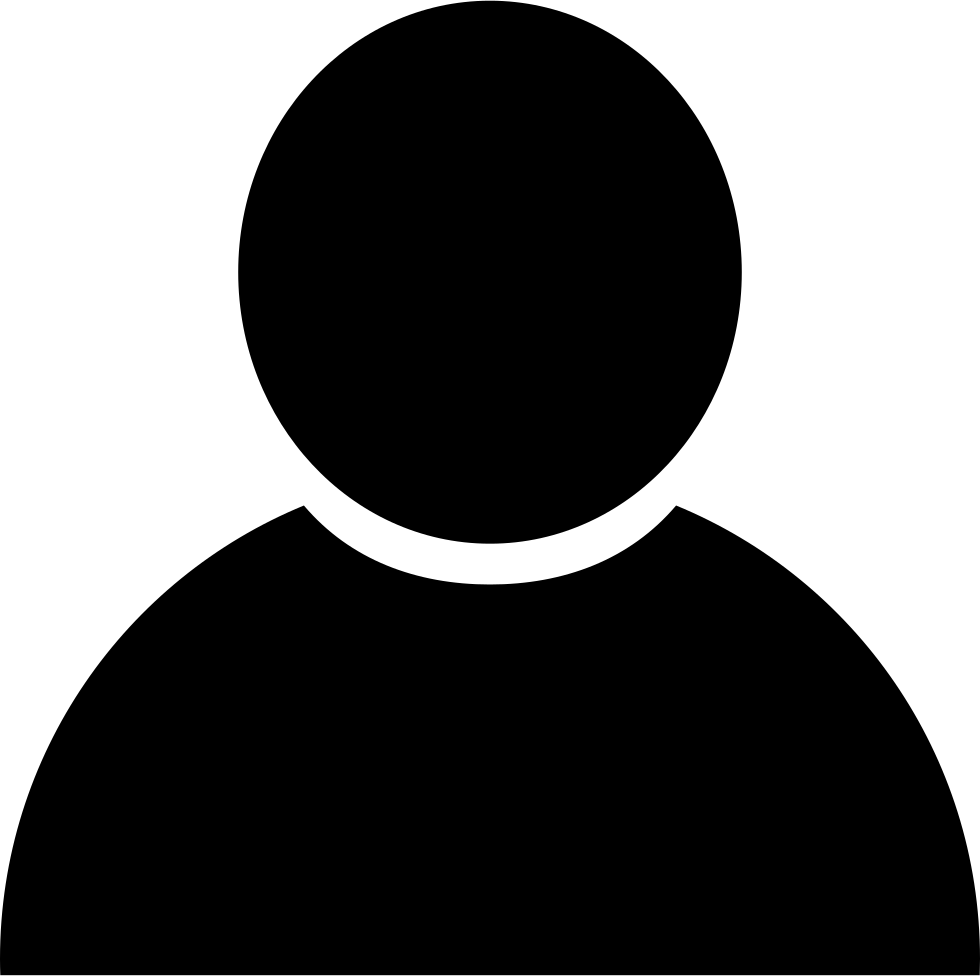 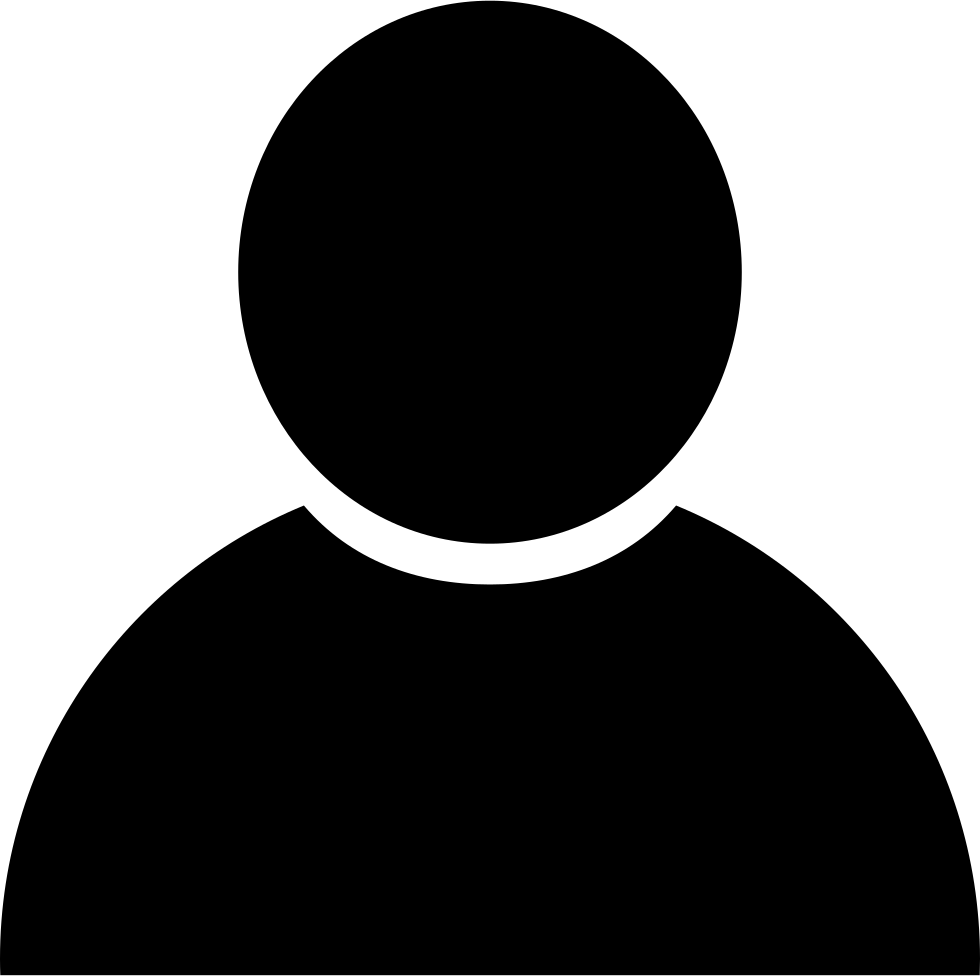 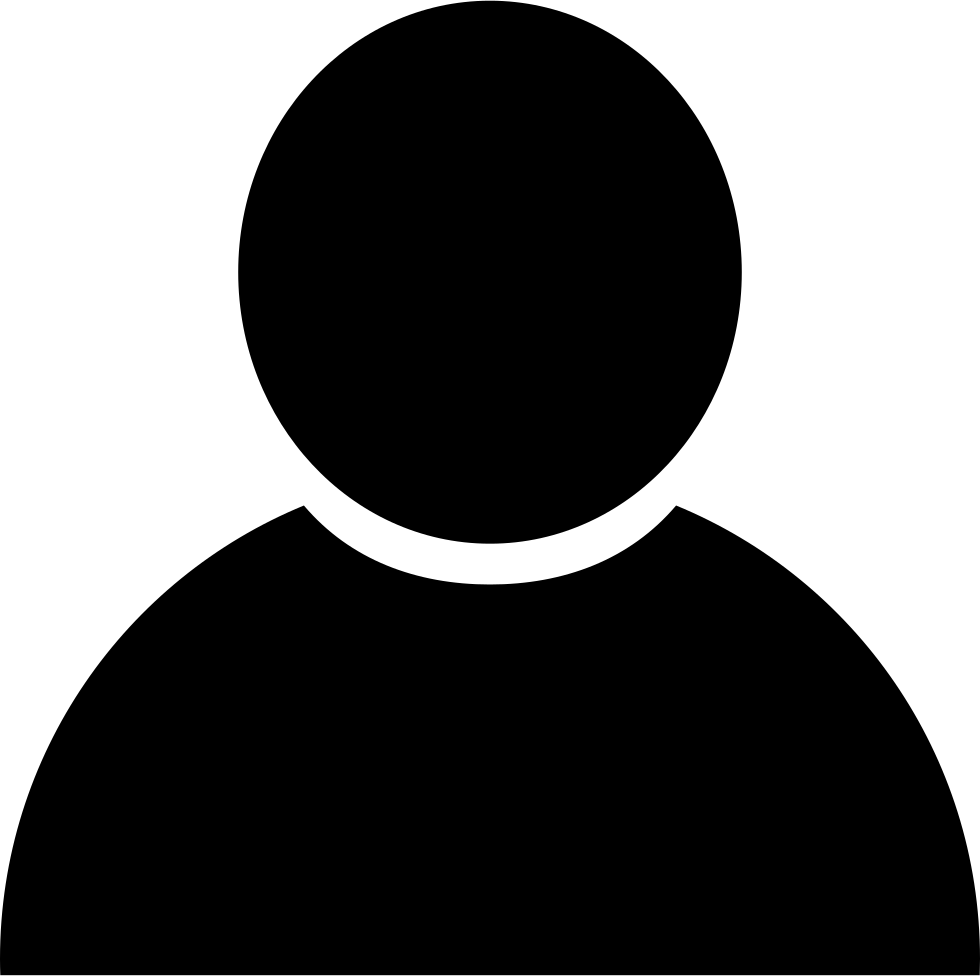 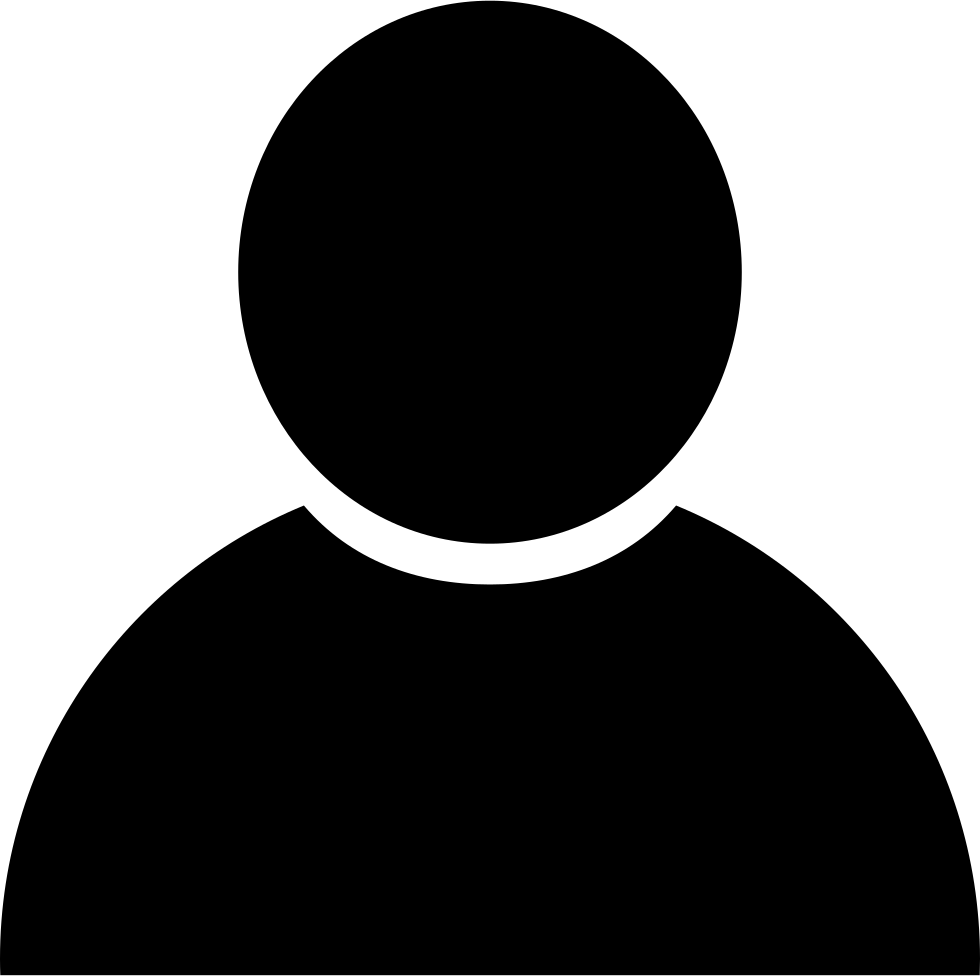 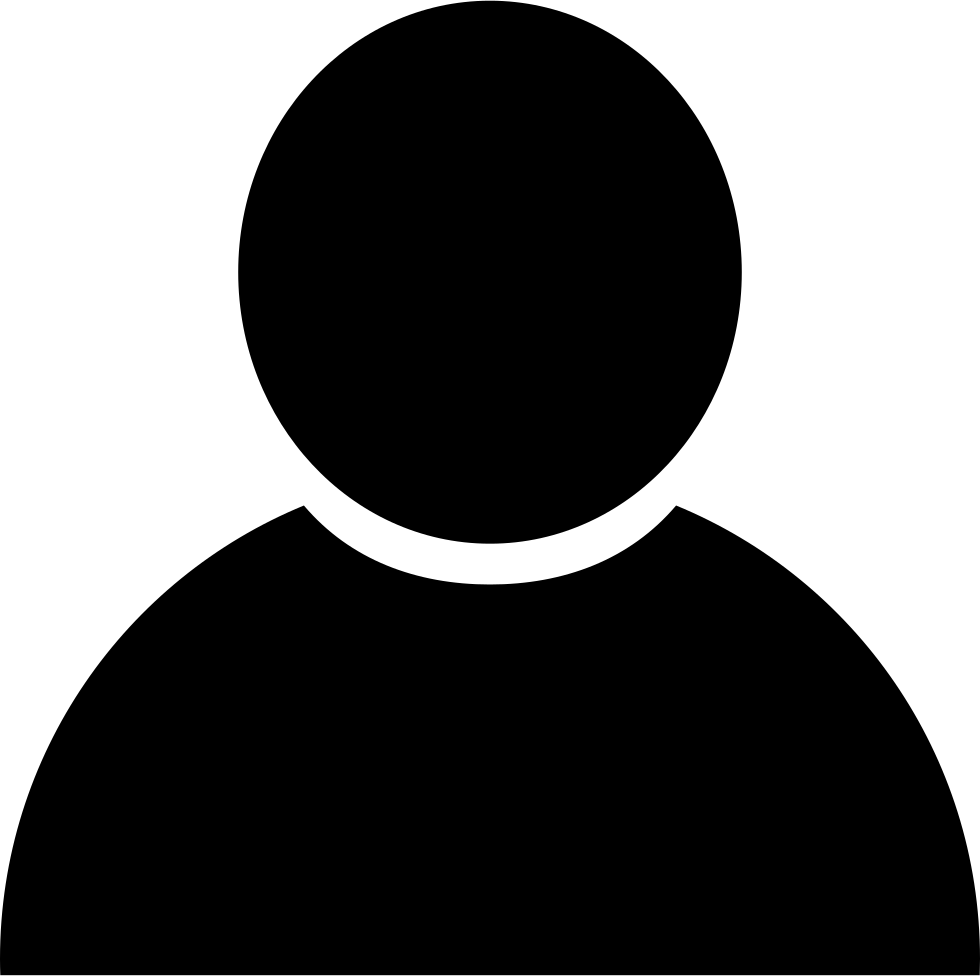 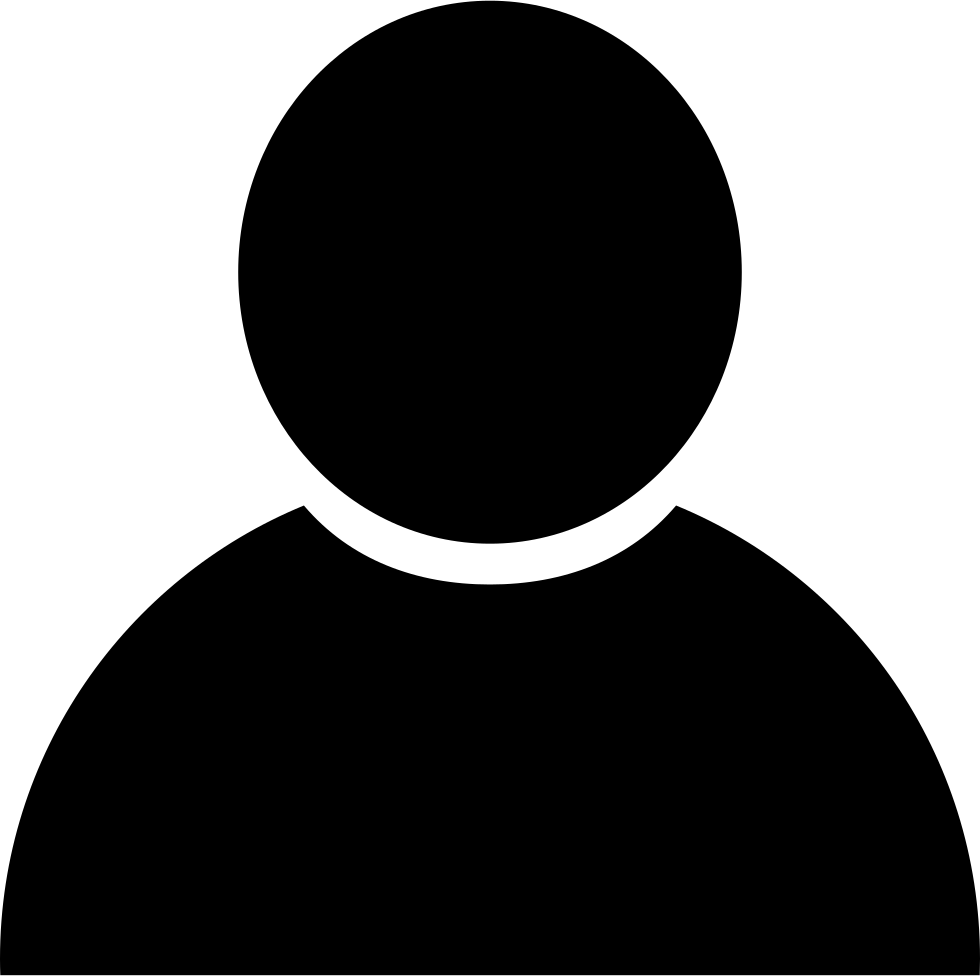 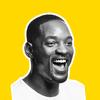 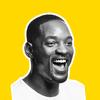 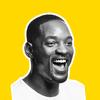 #2
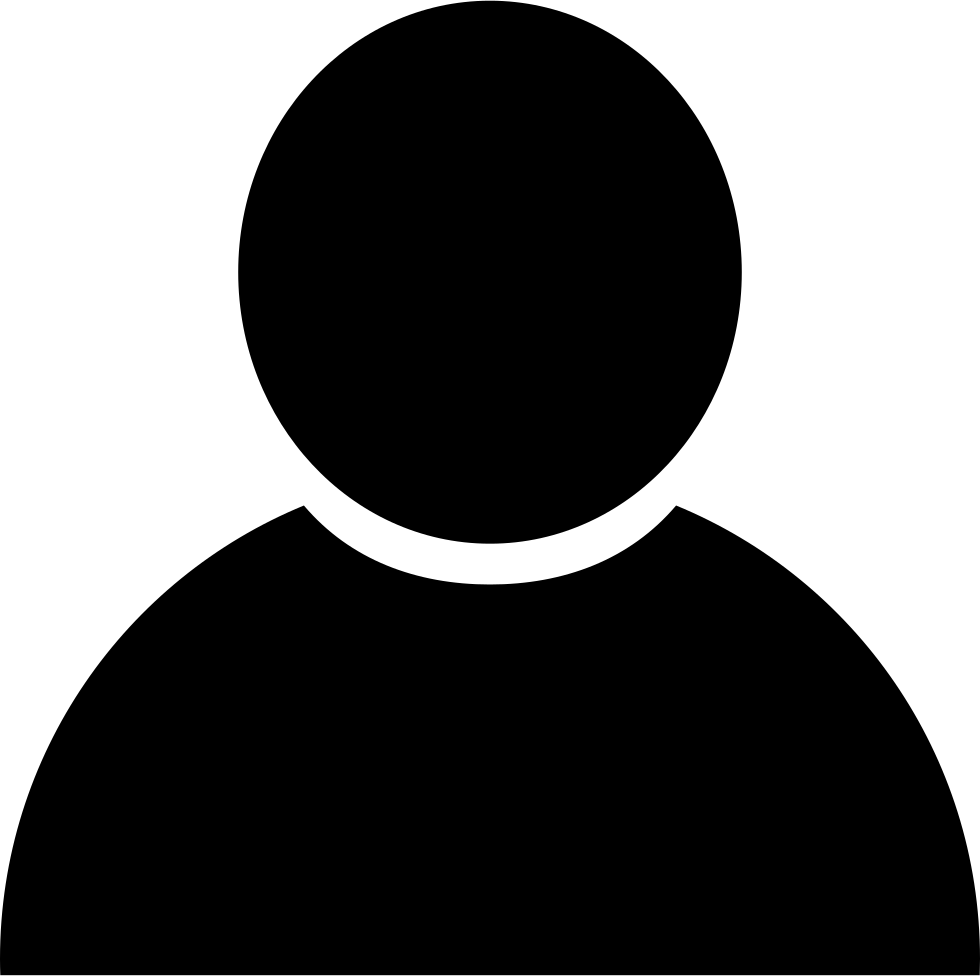 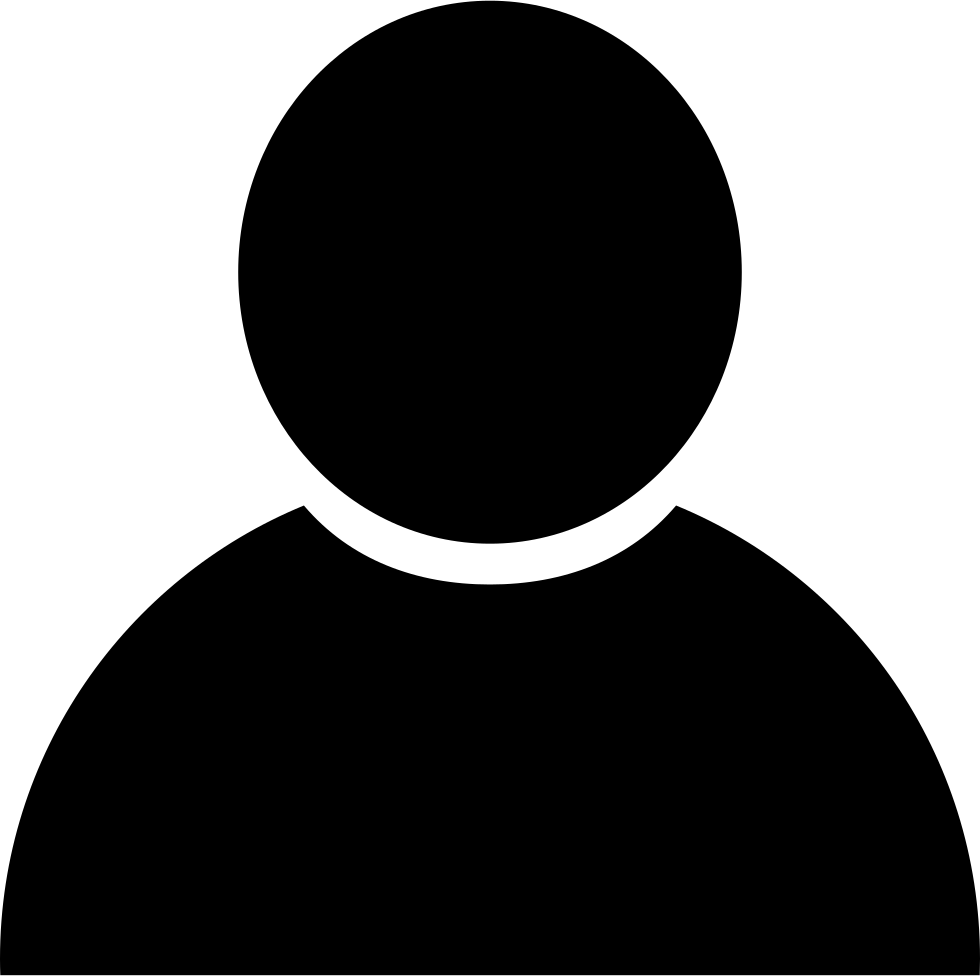 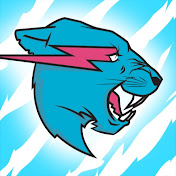 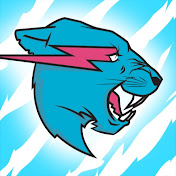 #1
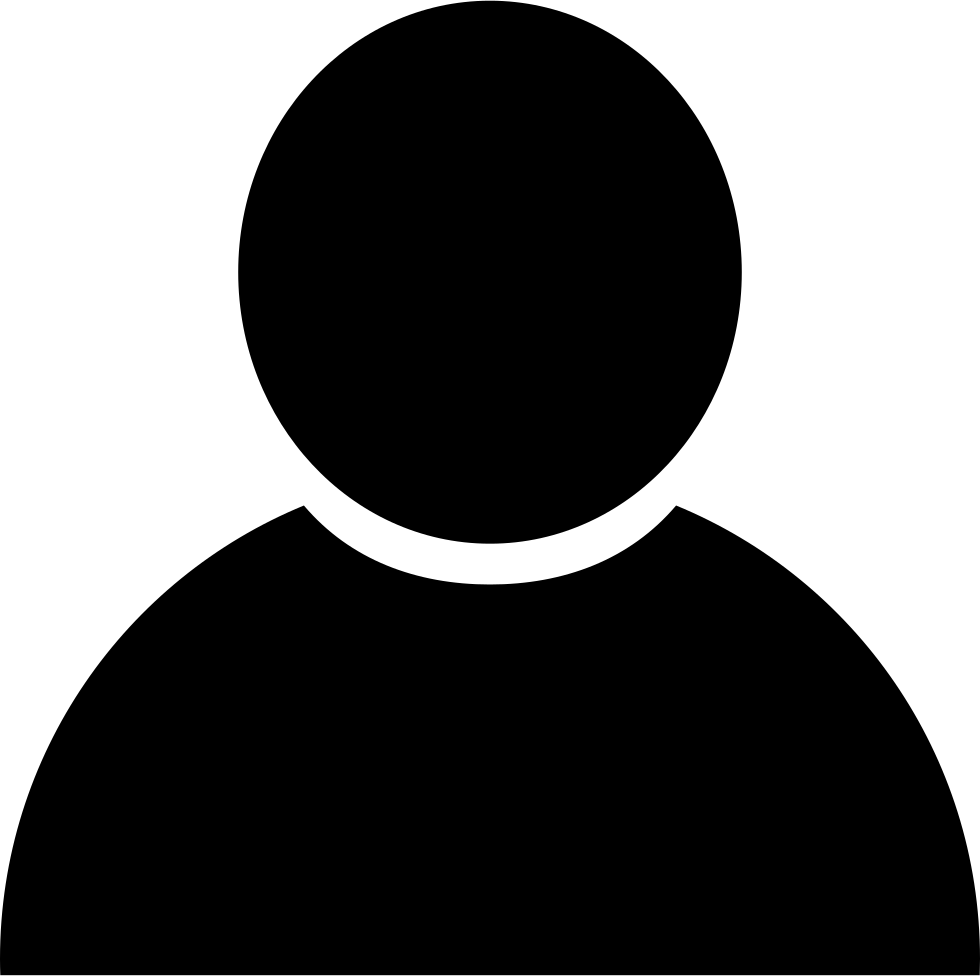 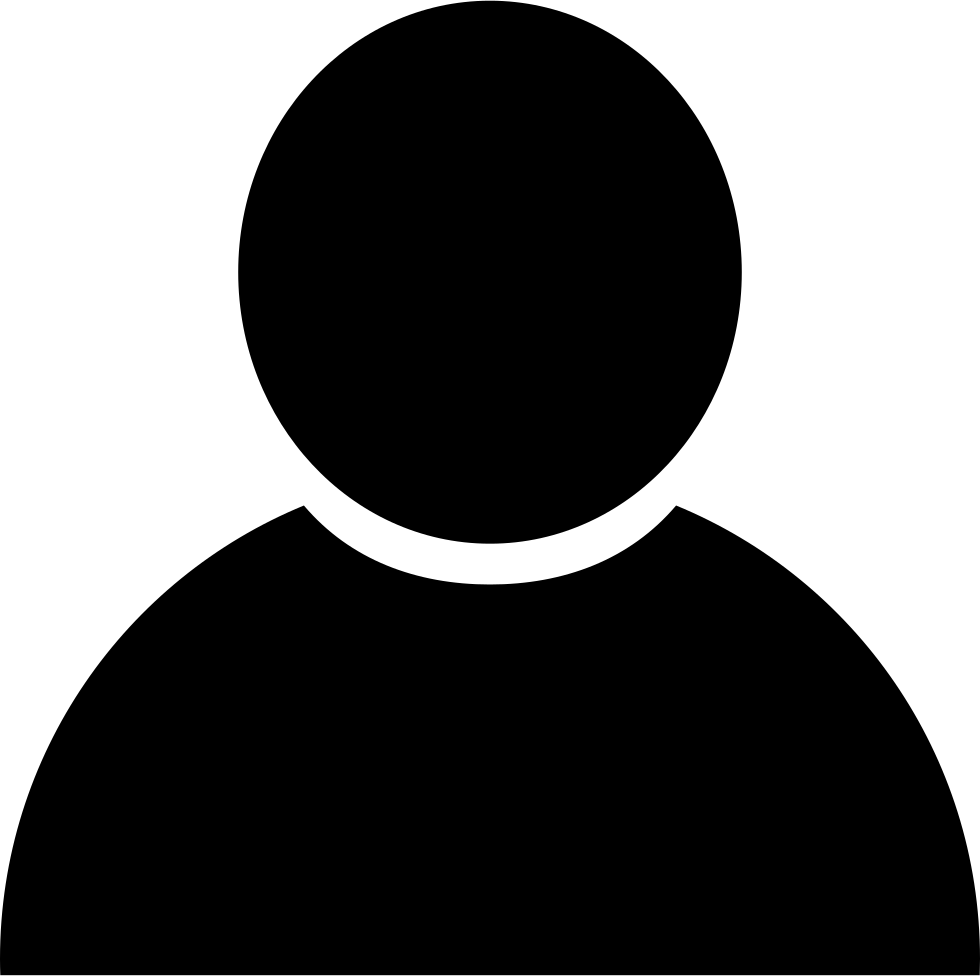 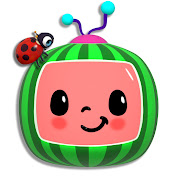 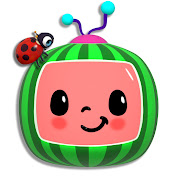 #3
What does Forward-Looking do?
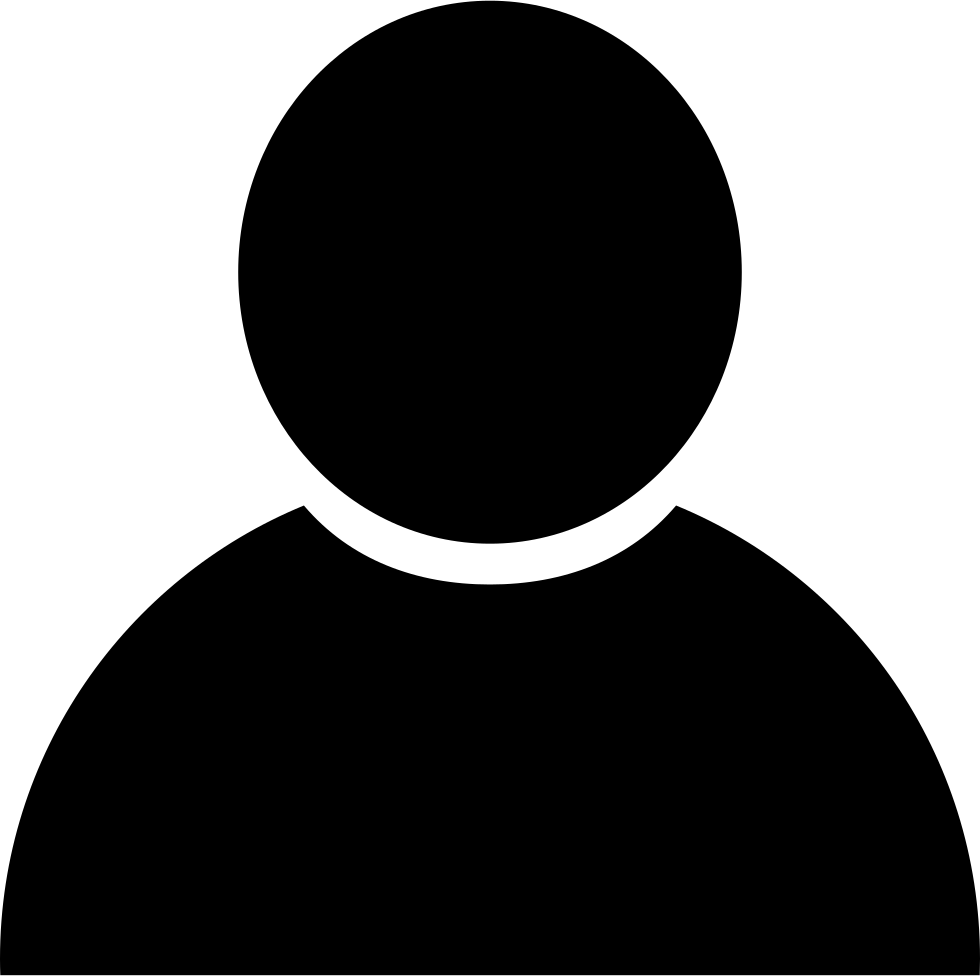 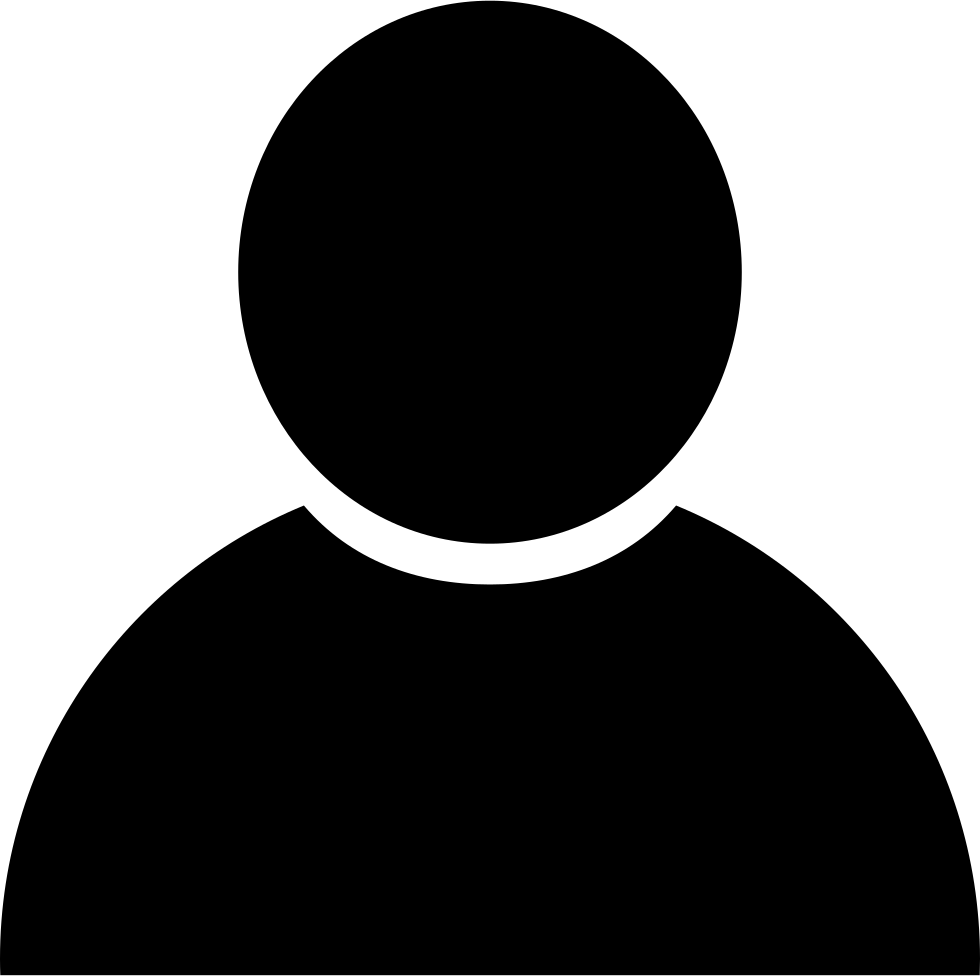 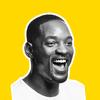 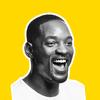 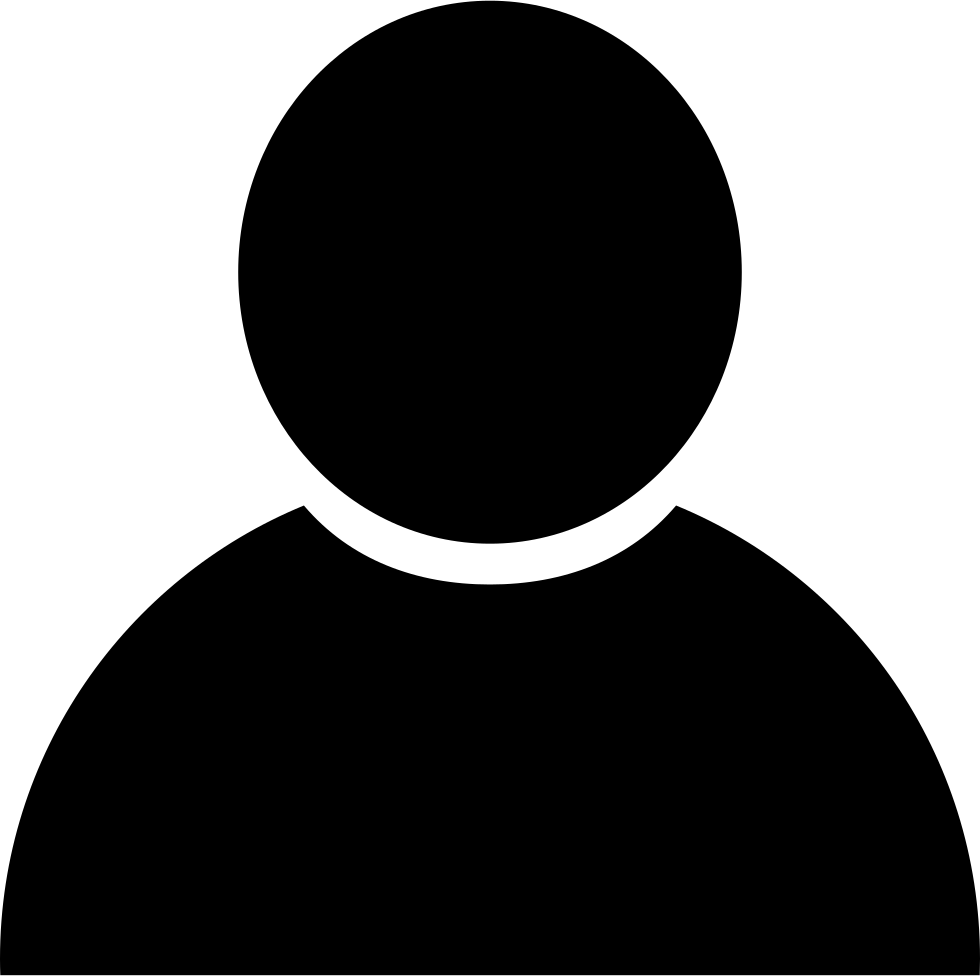 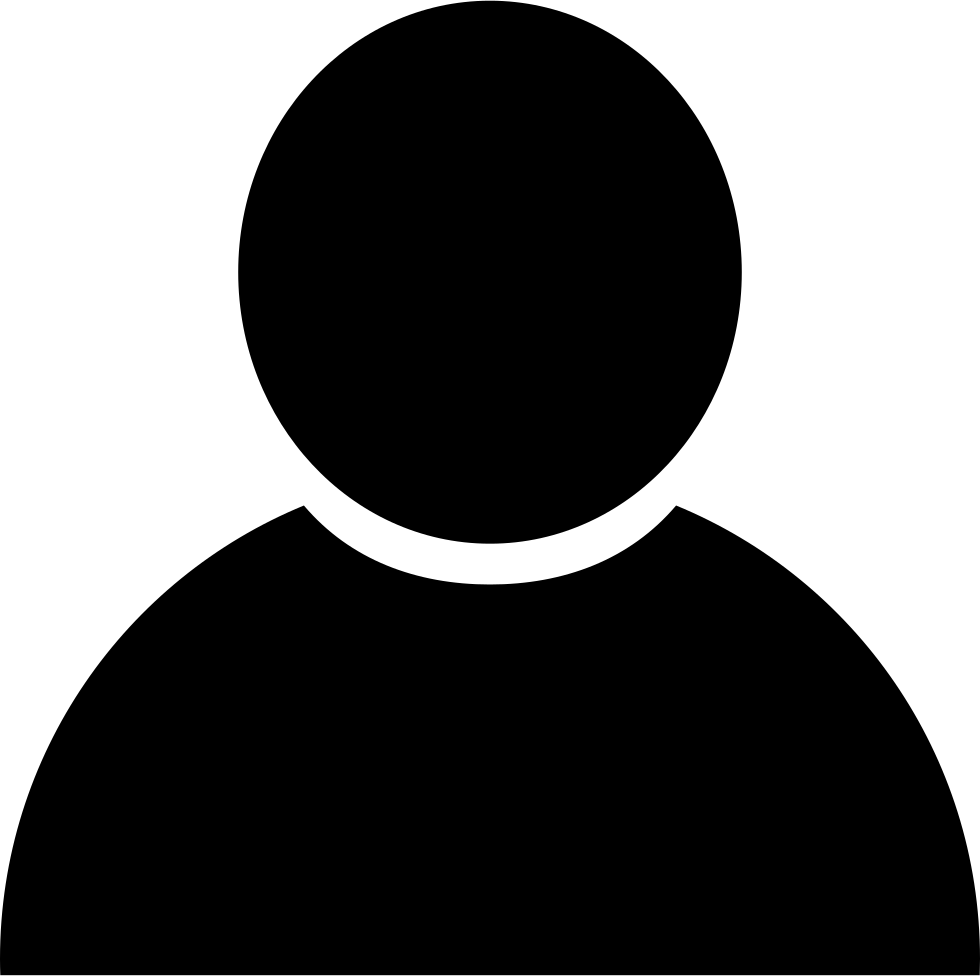 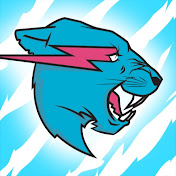 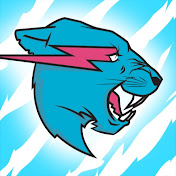 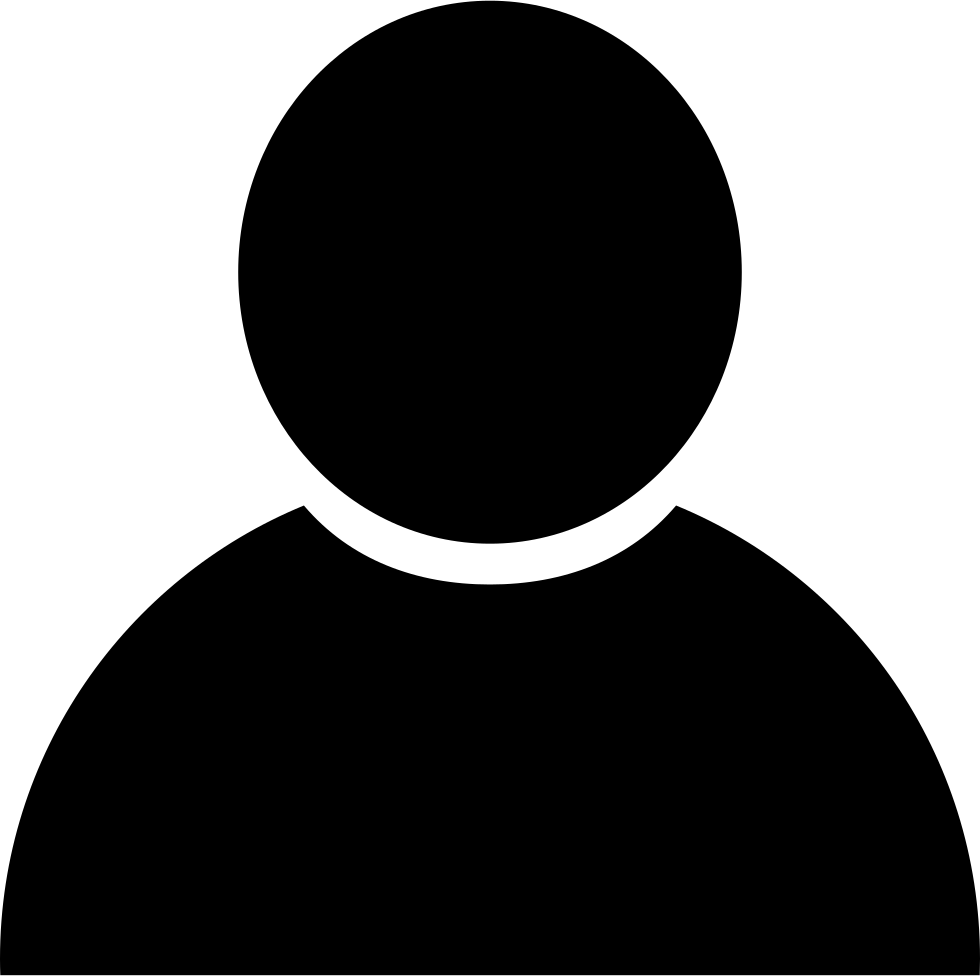 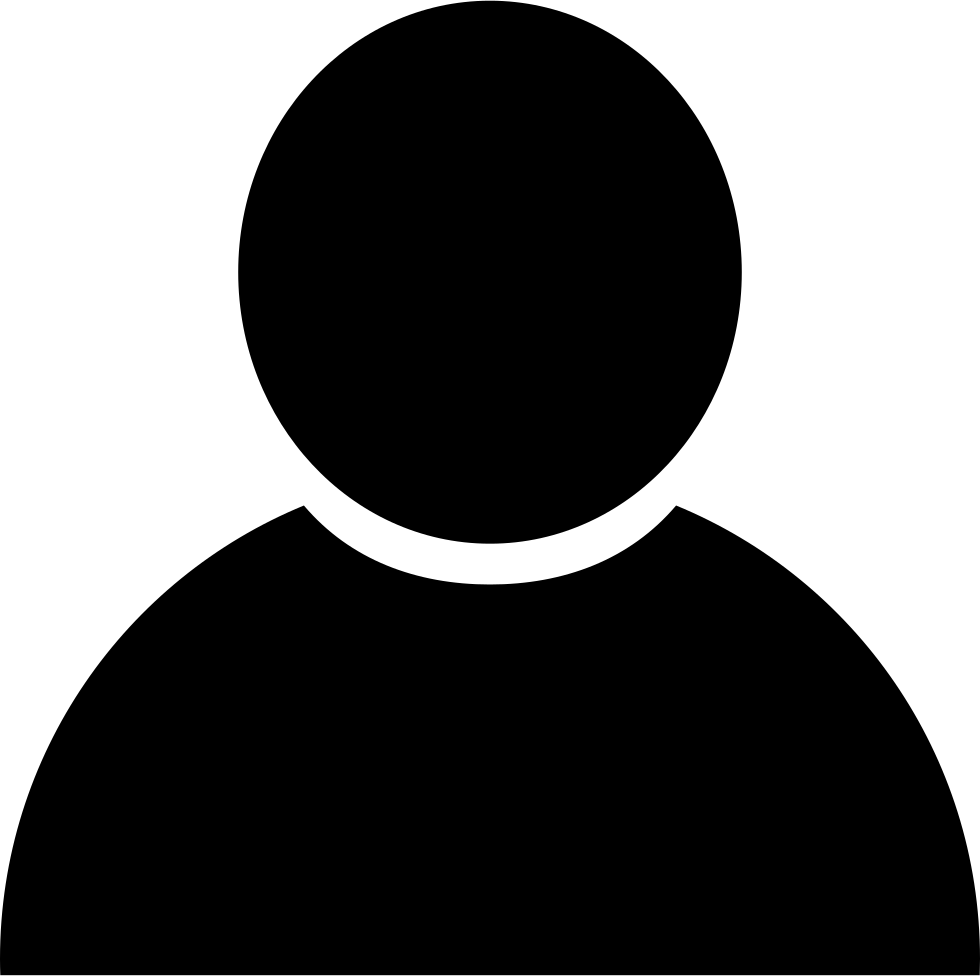 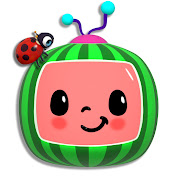 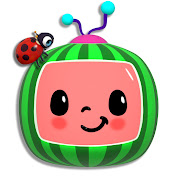 ILP for Max Stable Set & Forward-Looking
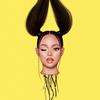 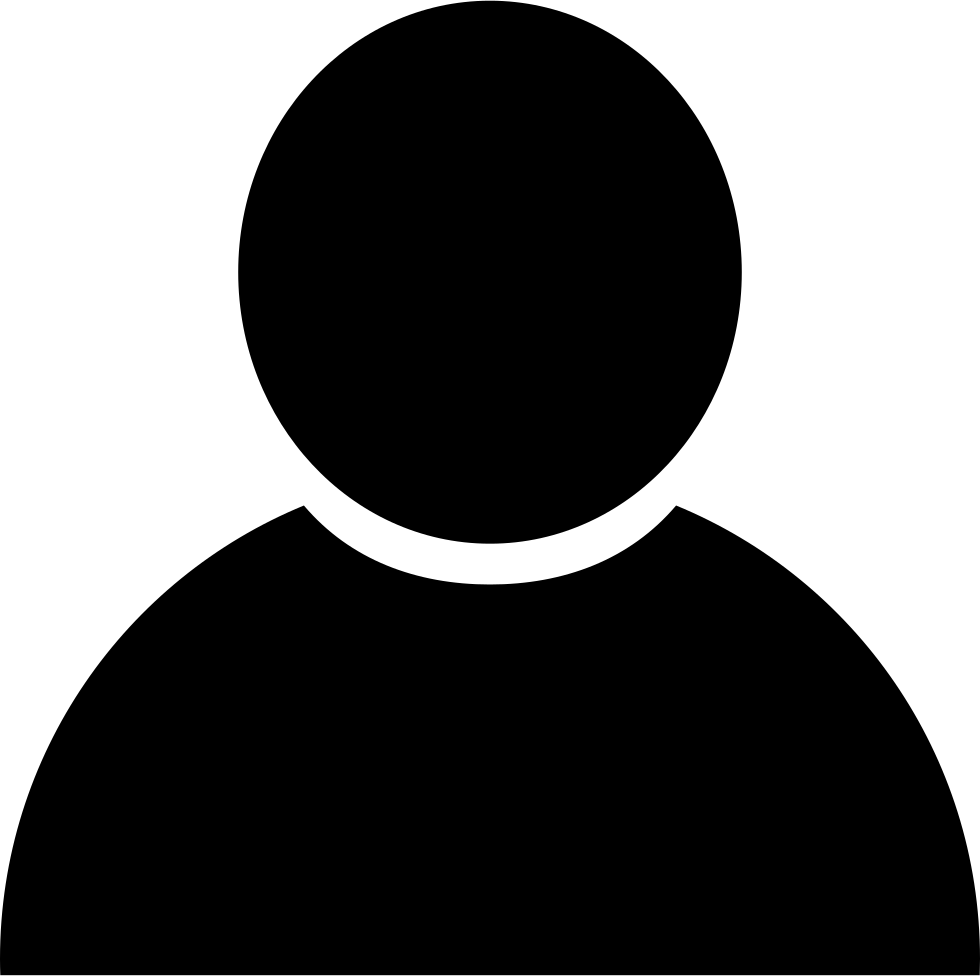 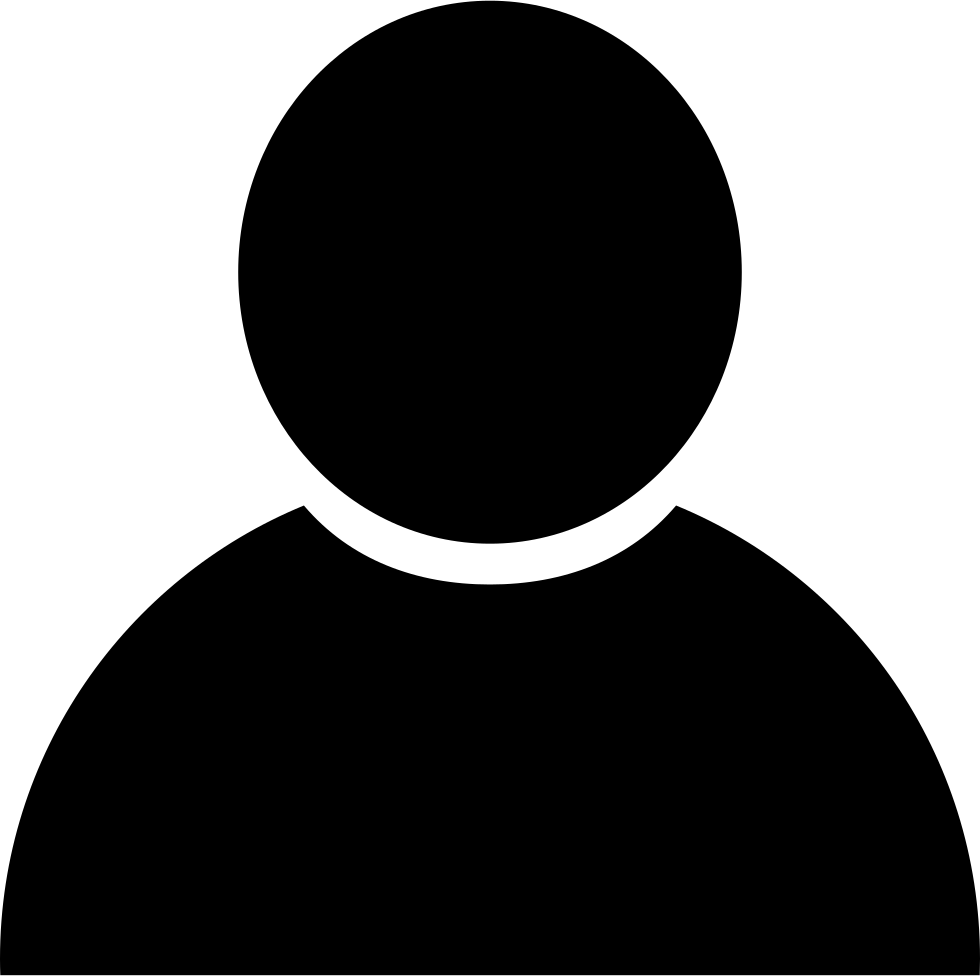 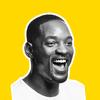 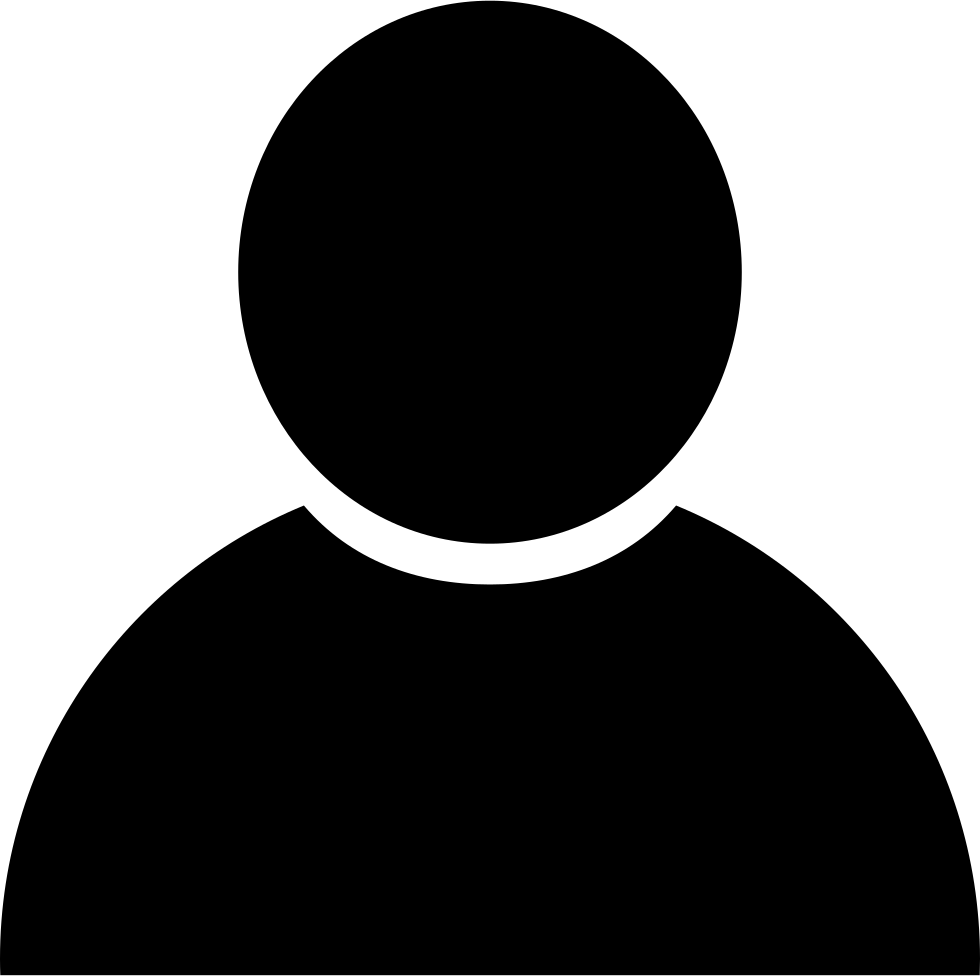 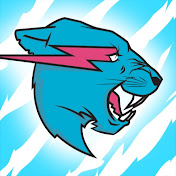 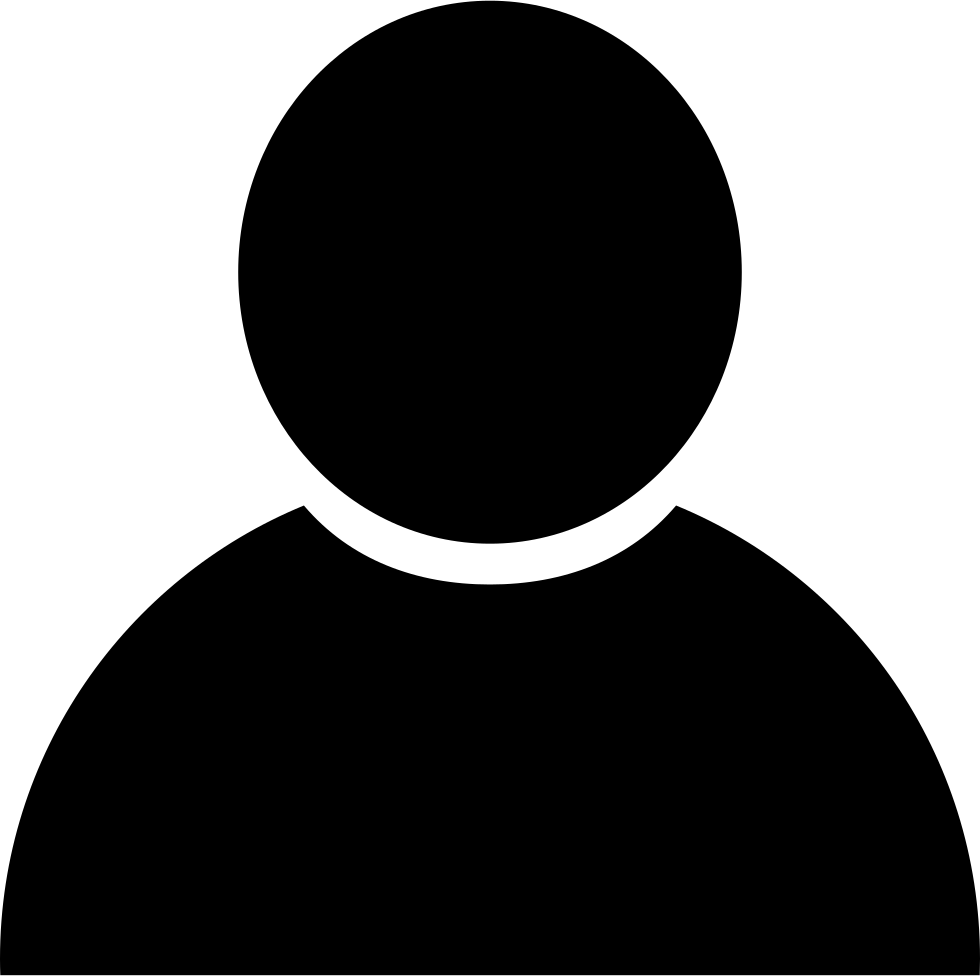 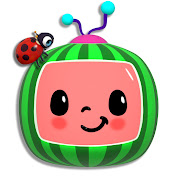 ILP for Max Stable Set & Forward-Looking
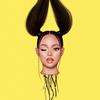 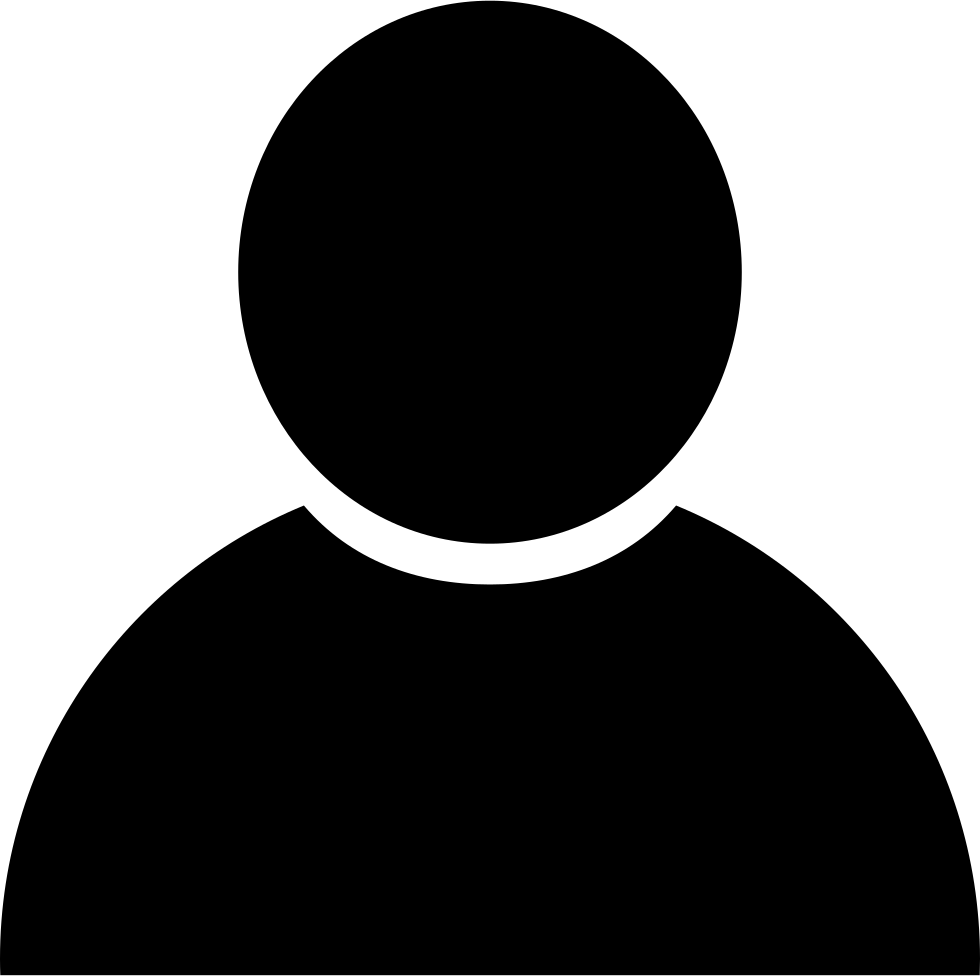 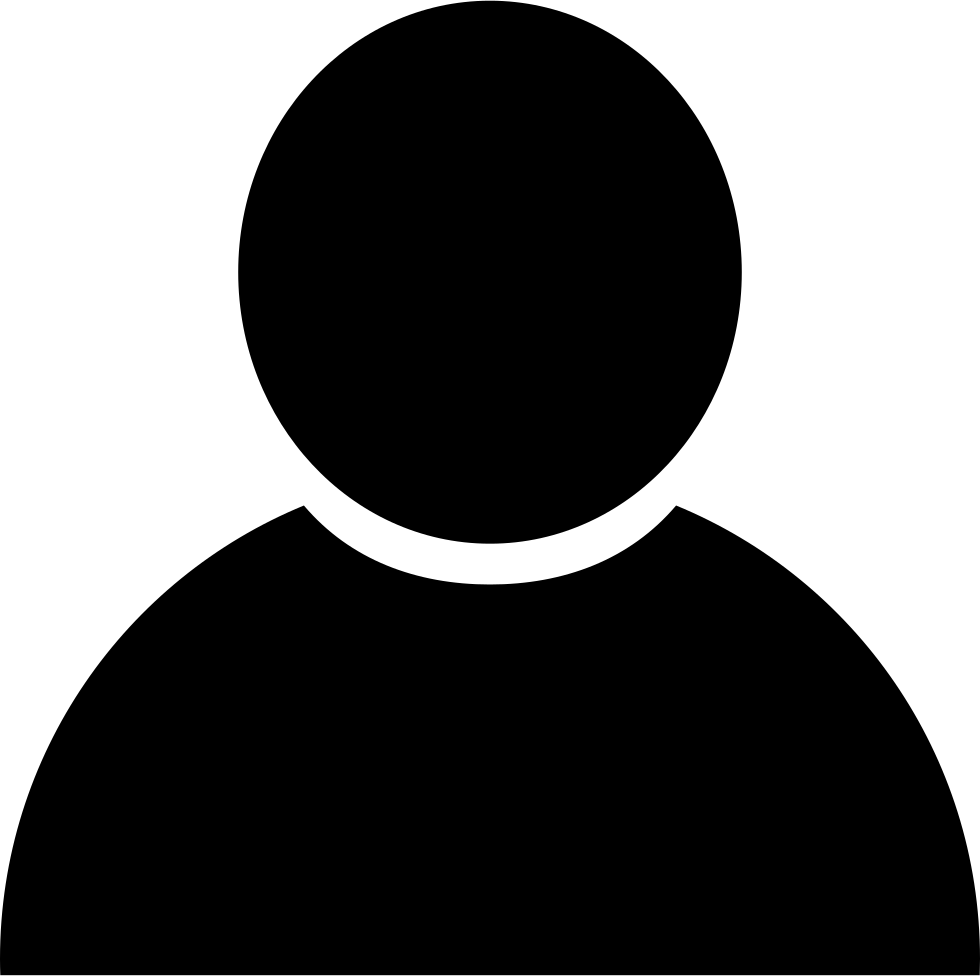 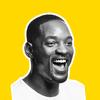 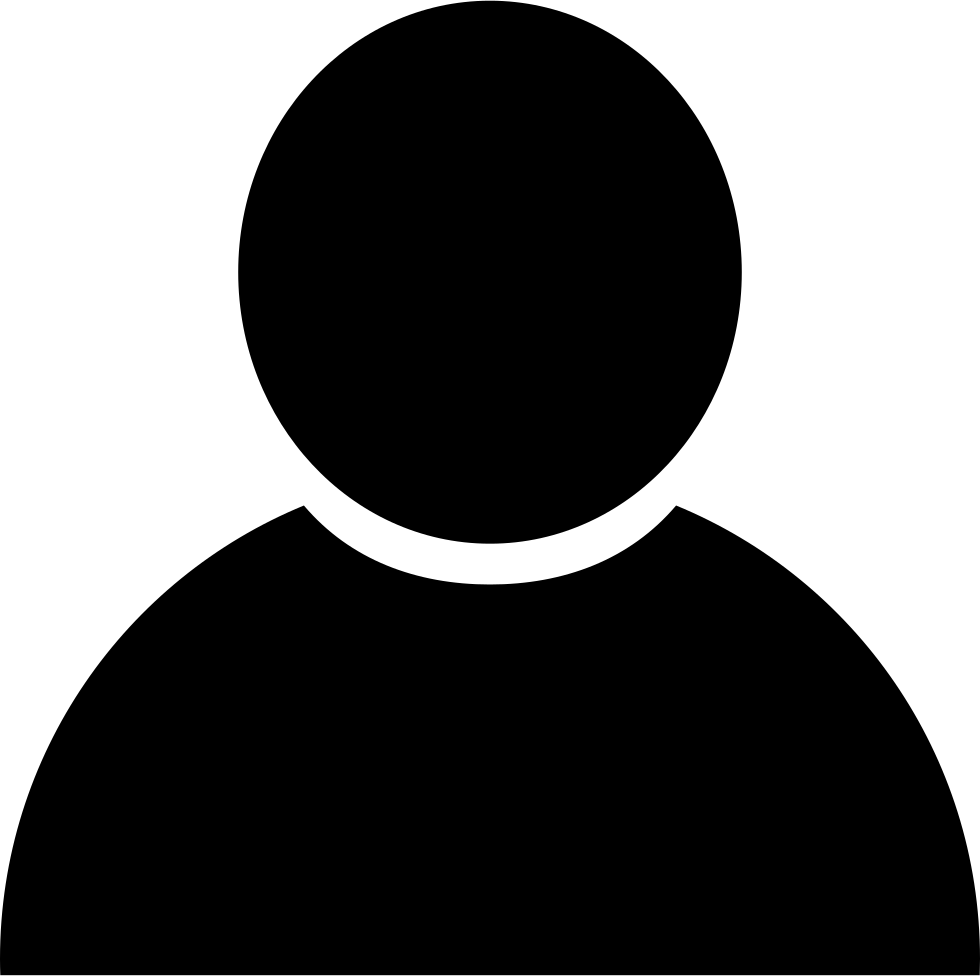 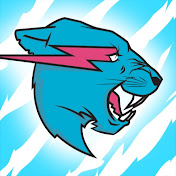 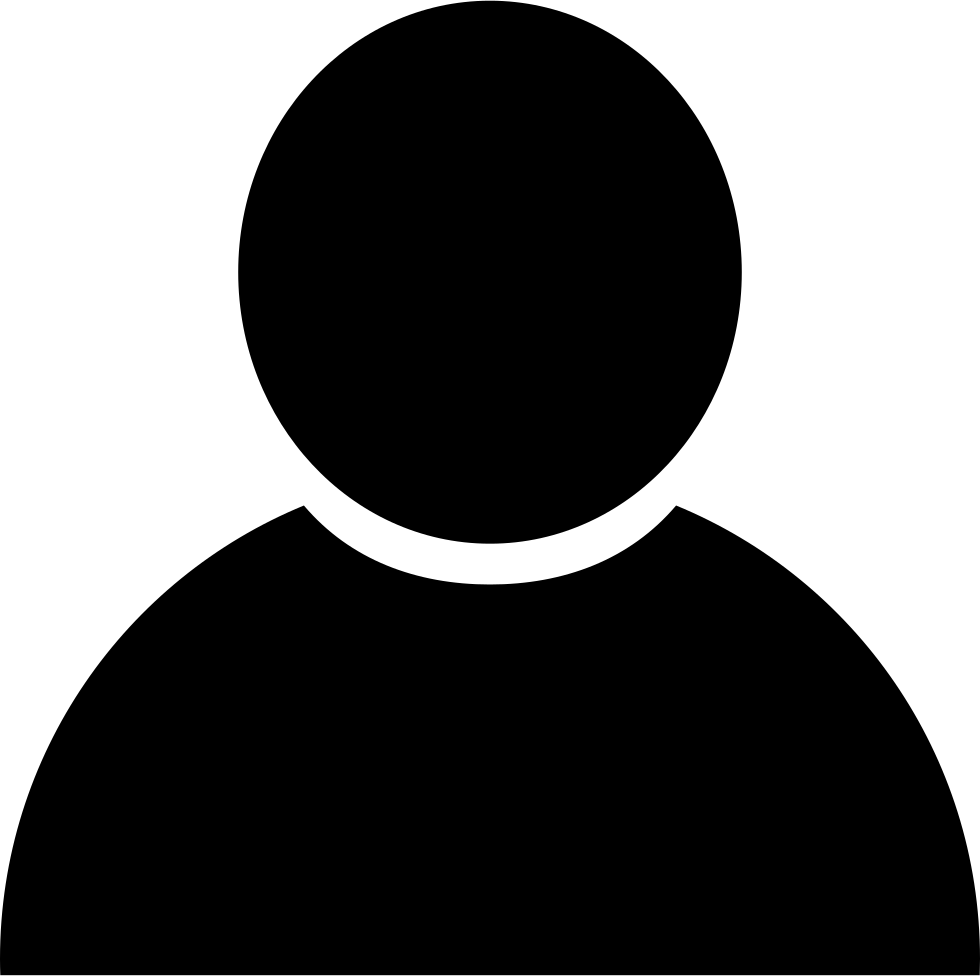 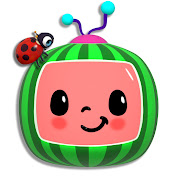 ILP for Max Stable Set & Forward-Looking
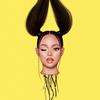 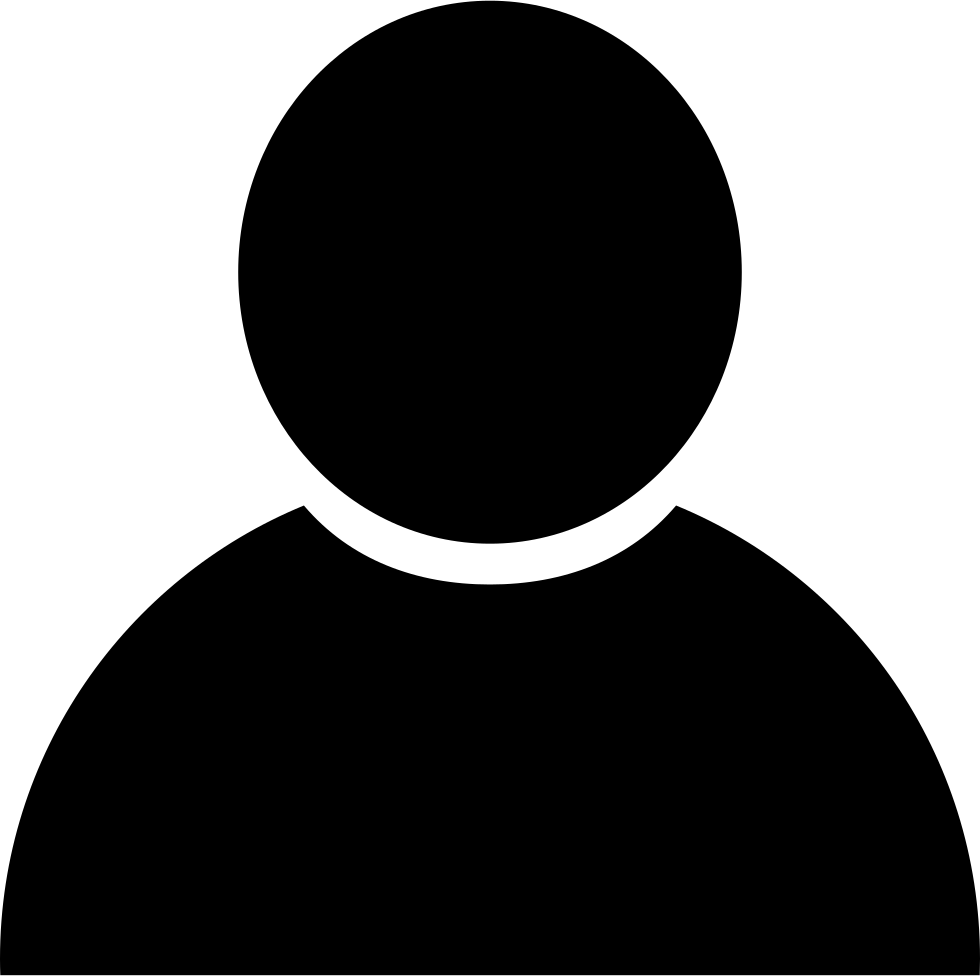 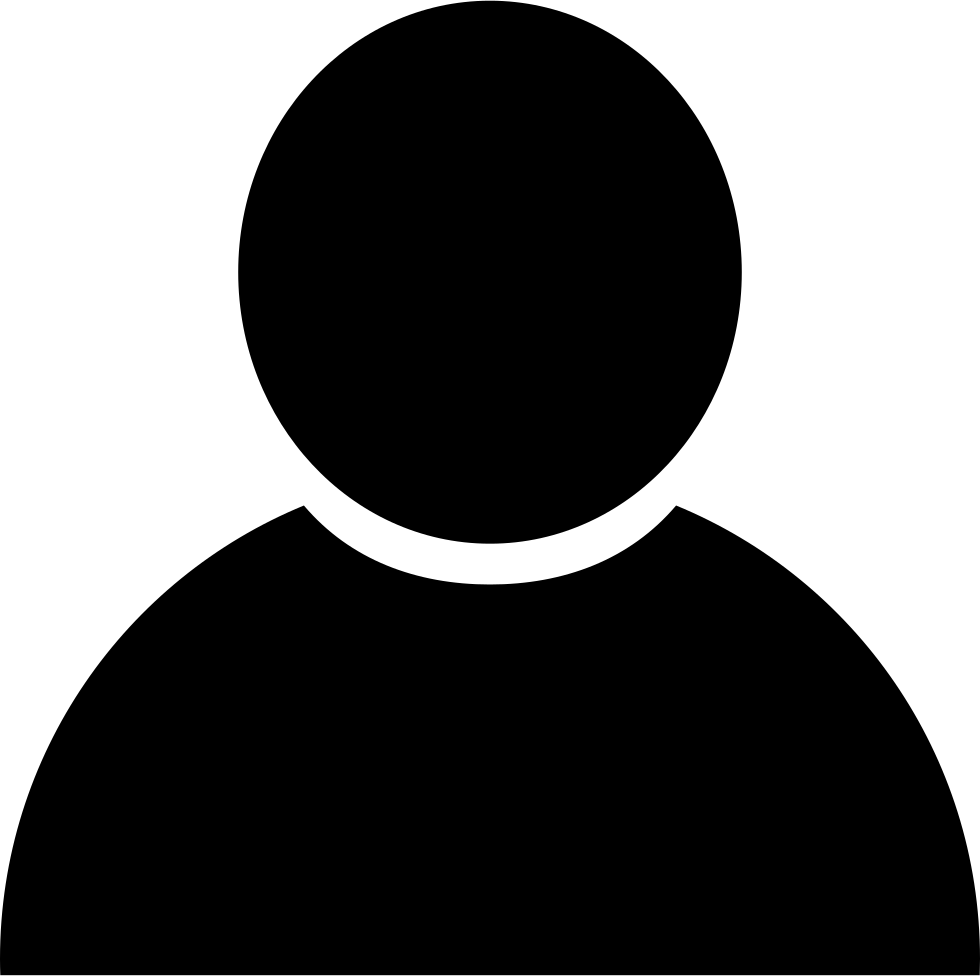 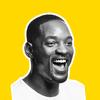 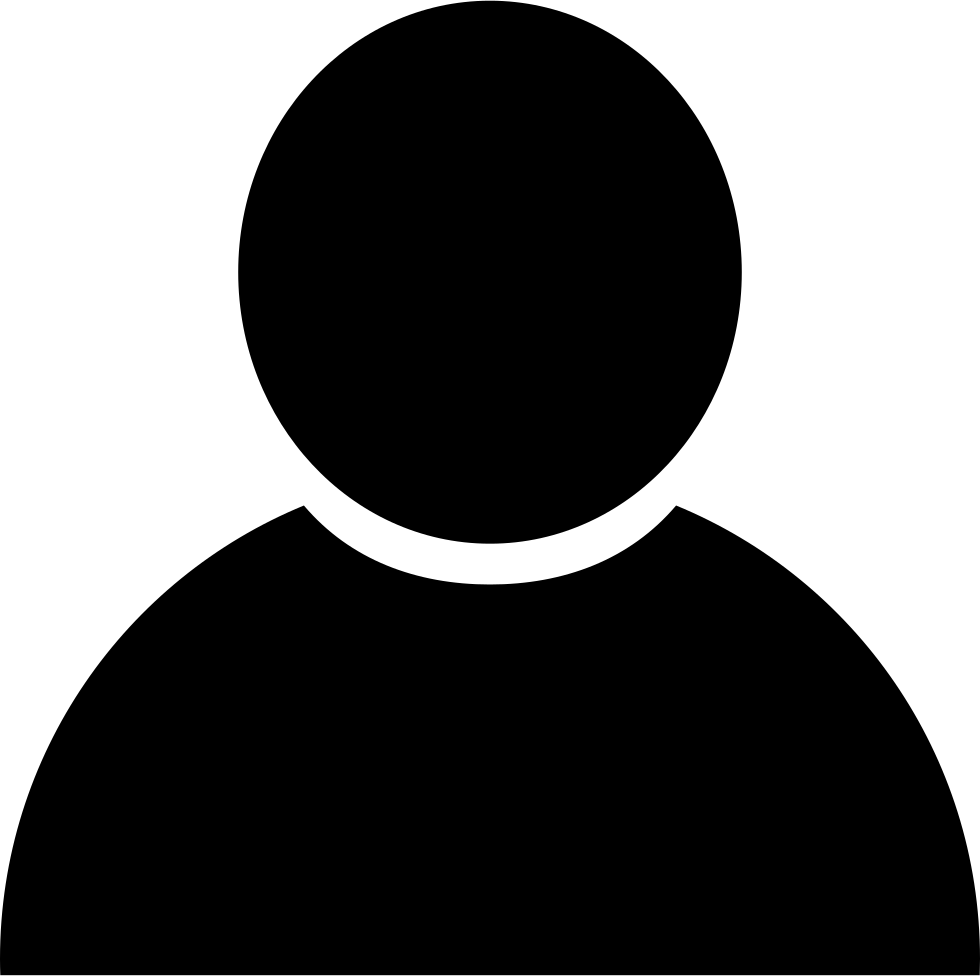 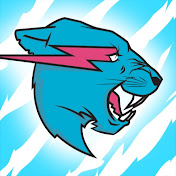 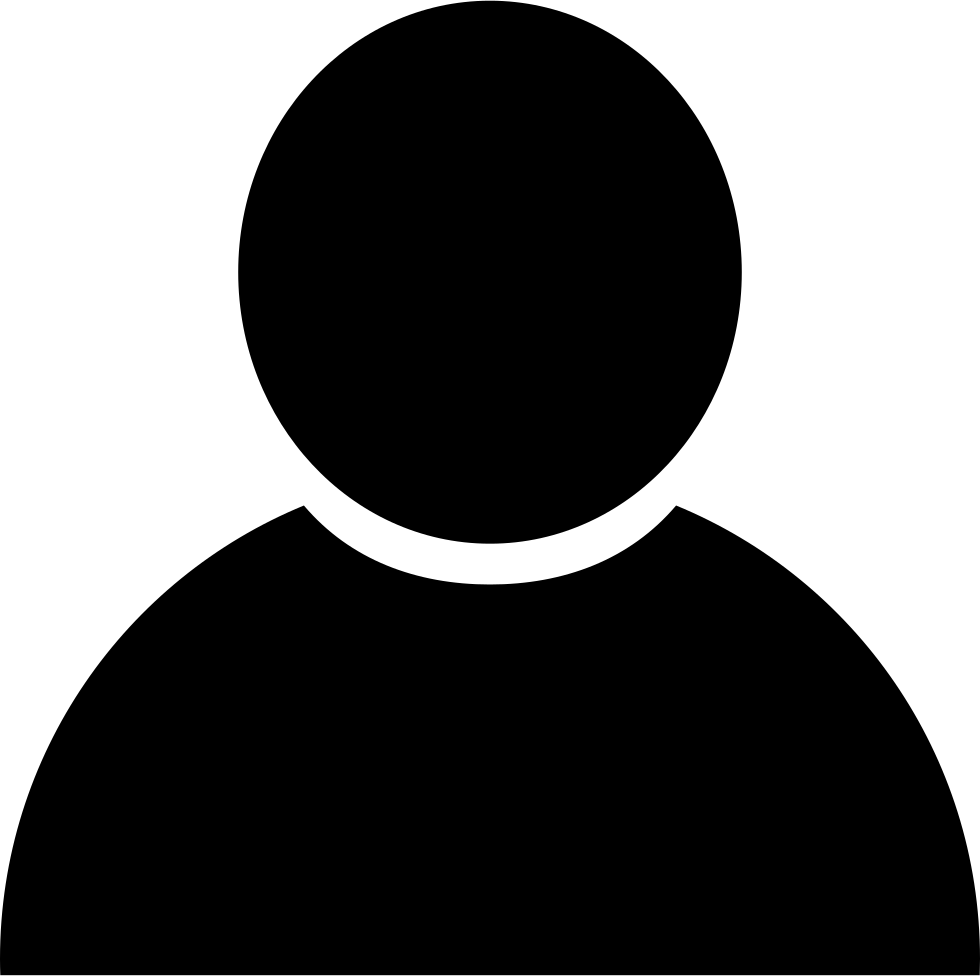 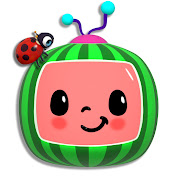 NP-Hardness of Forward-Looking
NP-Hardness of Forward-Looking
Any 3-regular graph
Independent set
NP-Hardness of Forward-Looking
Reduce from maximum independent set (MIS) on regular graphs and bounded degree graphs
Each user gets 1 recommendation
Each creator requires 3 users
Type vectors? Later…
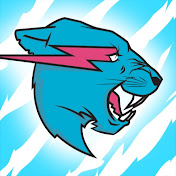 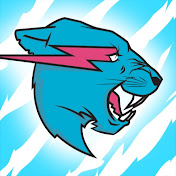 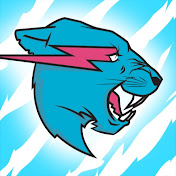 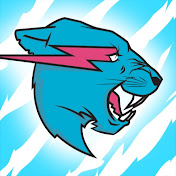 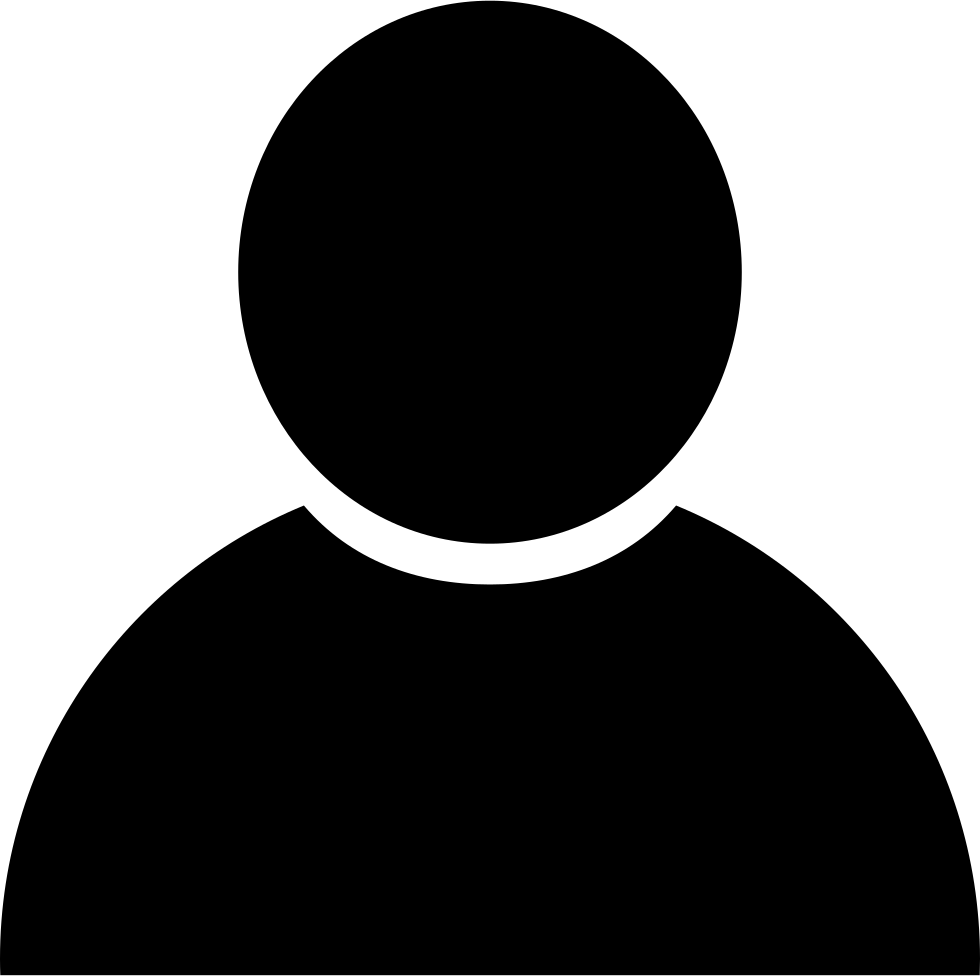 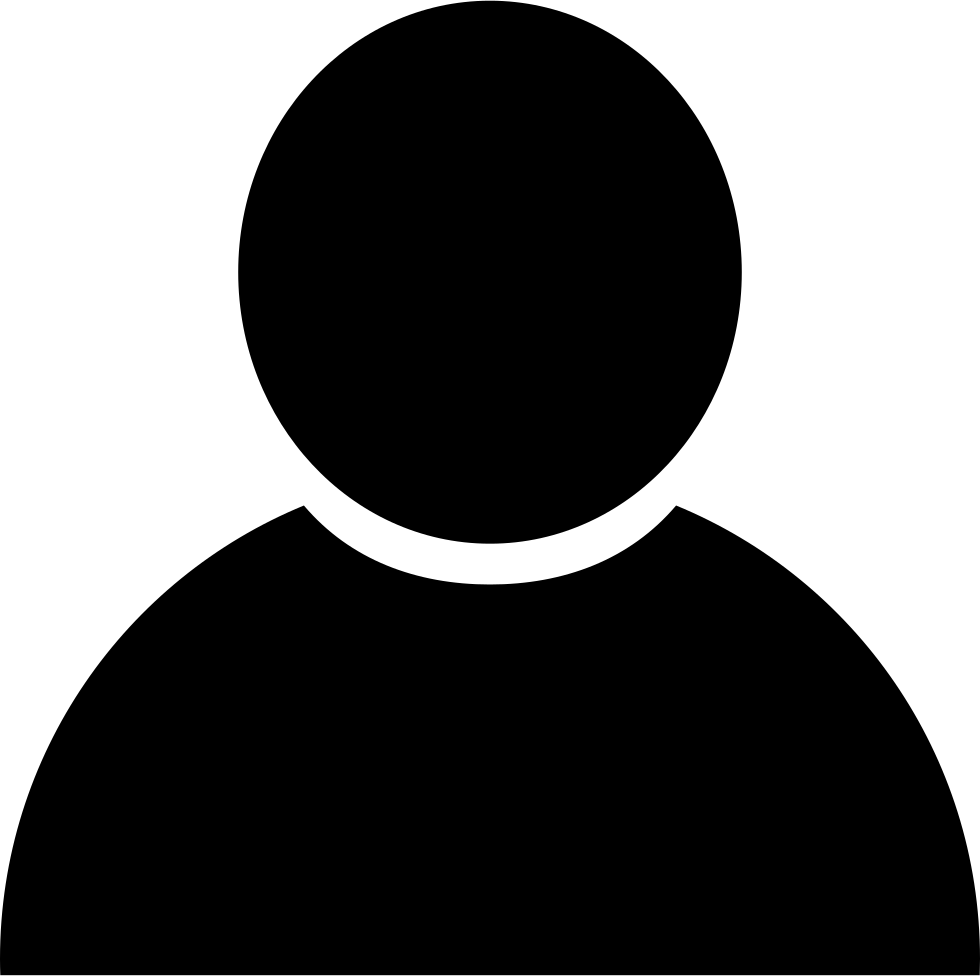 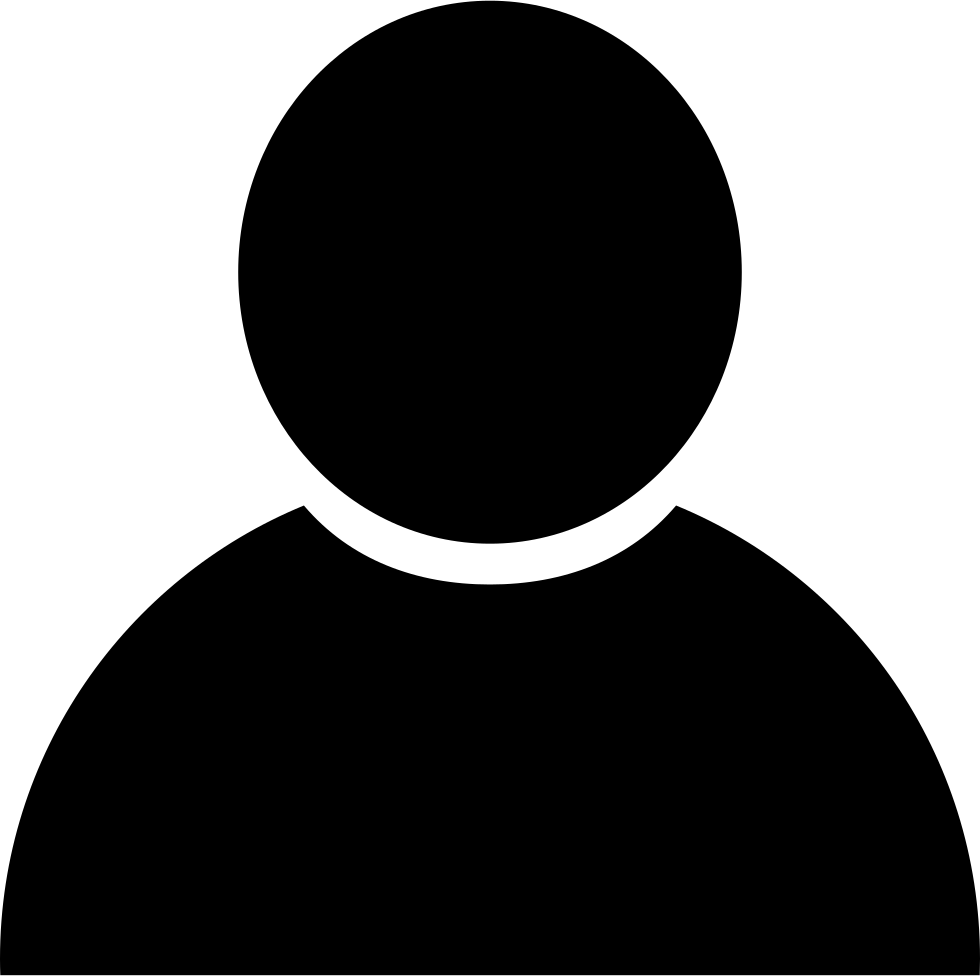 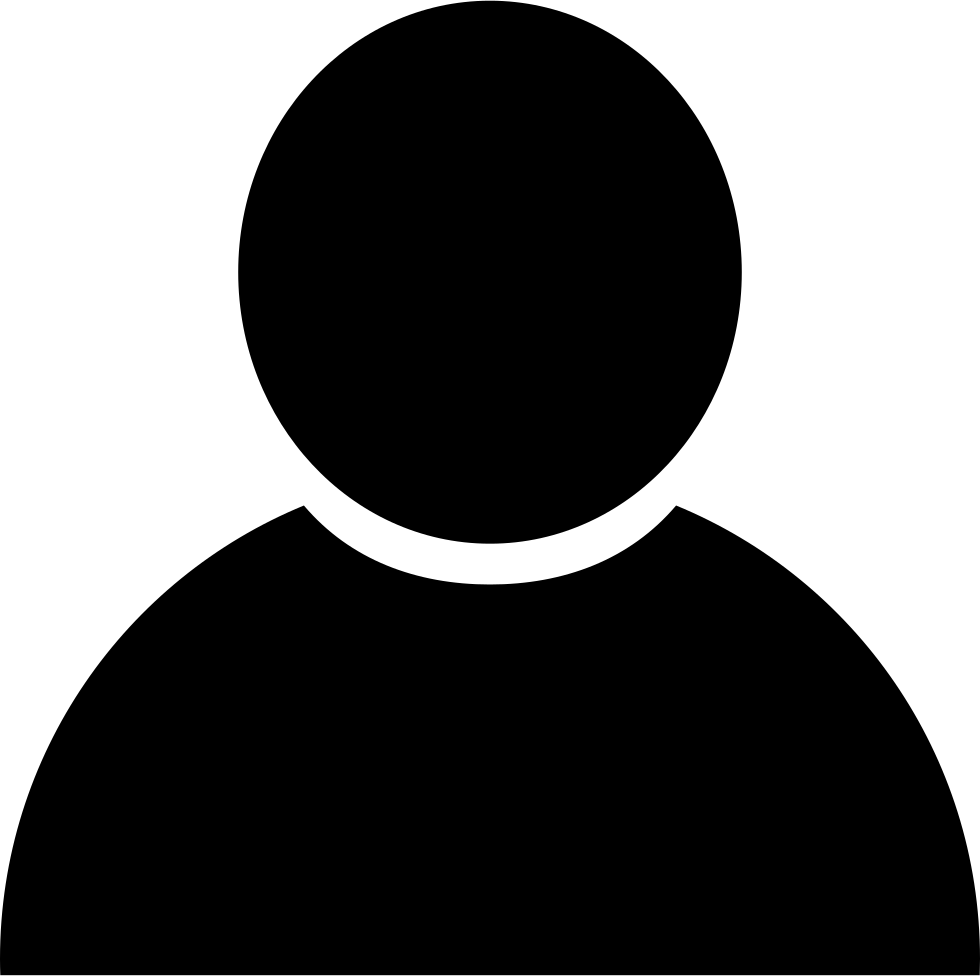 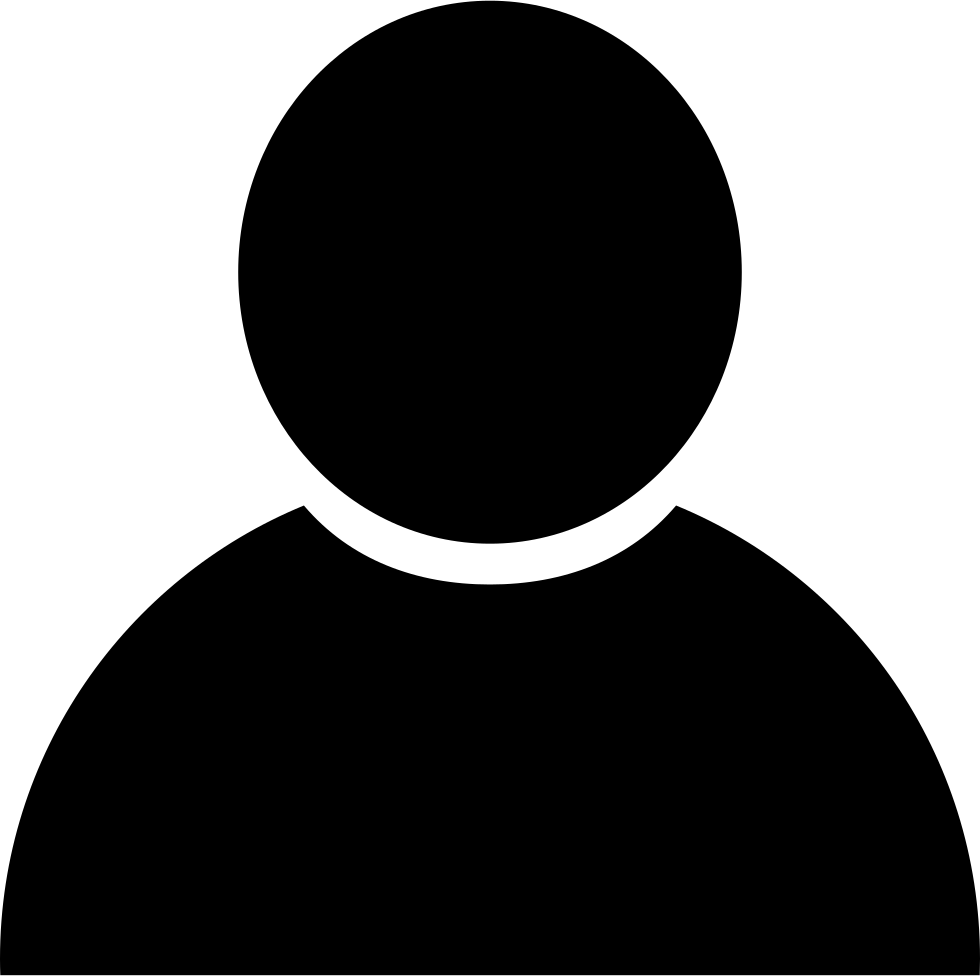 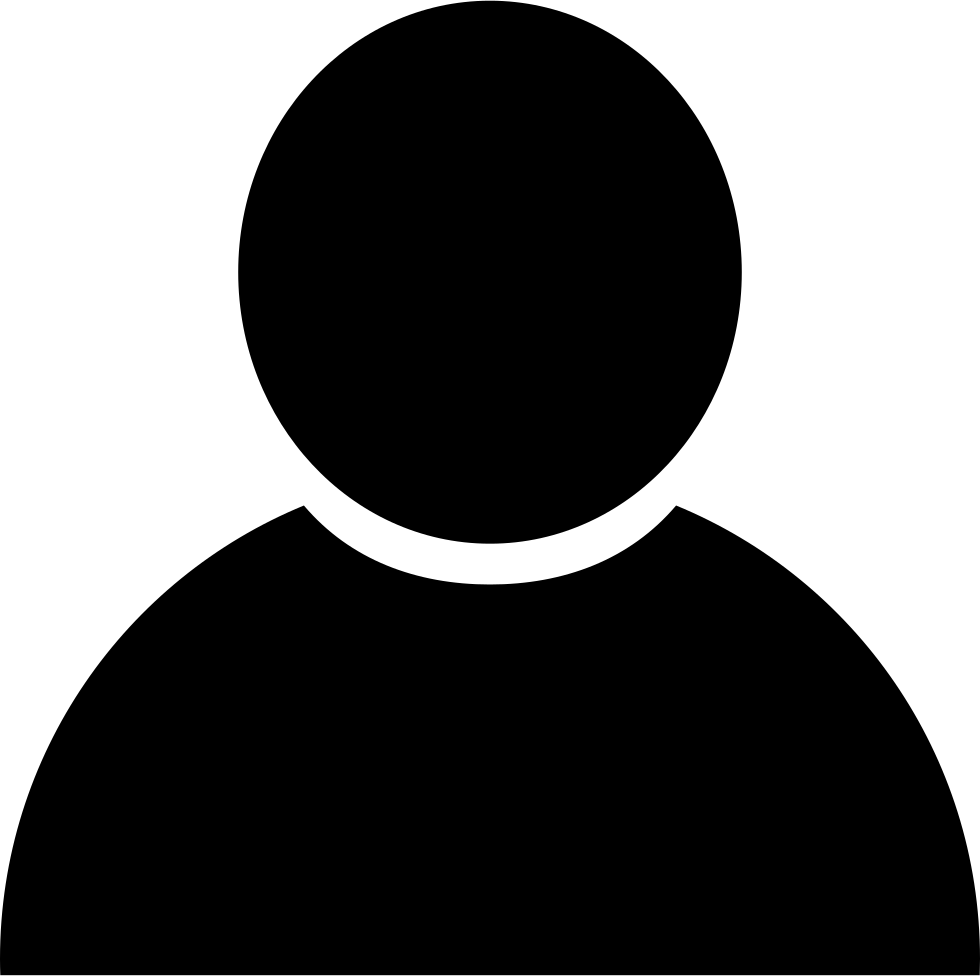 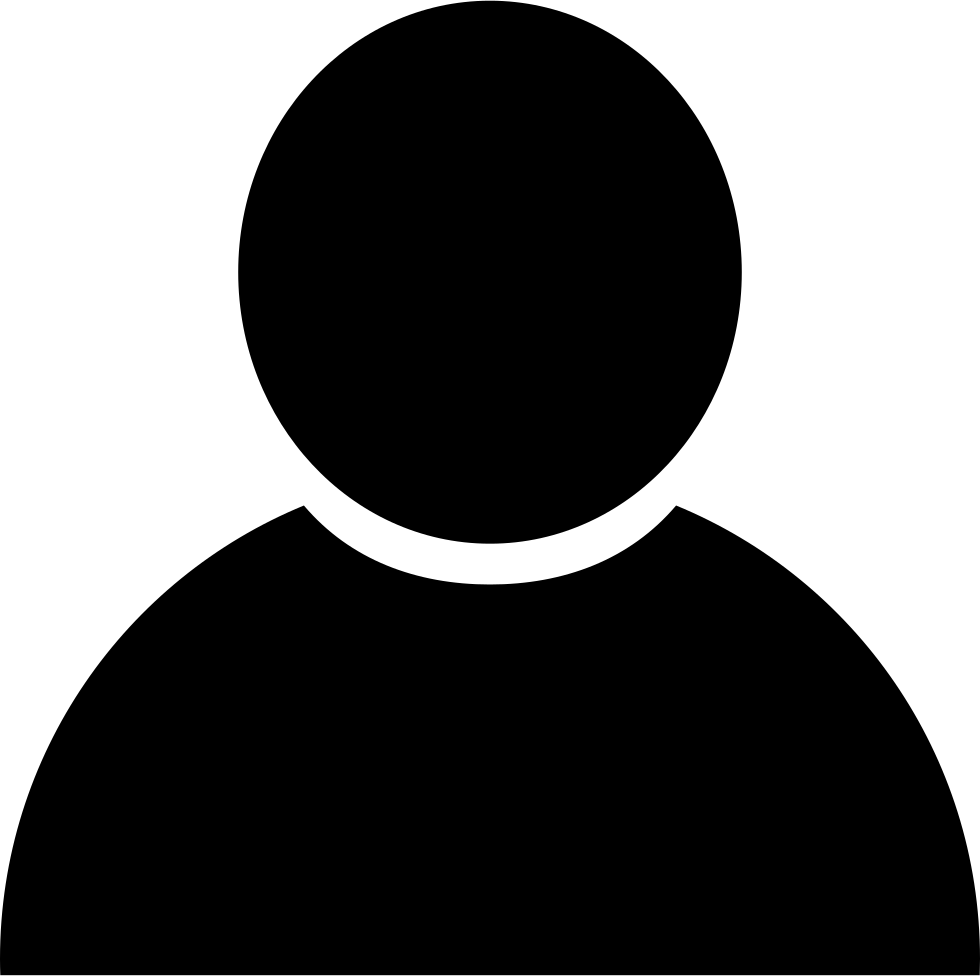 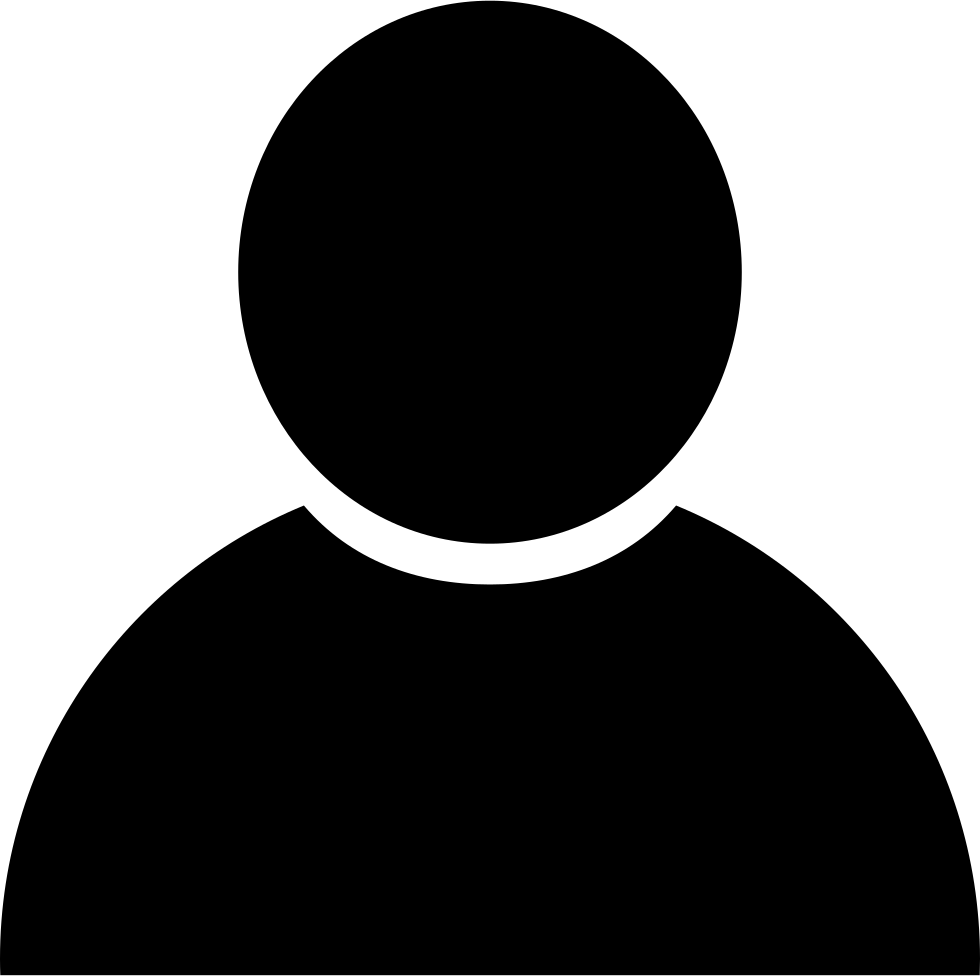 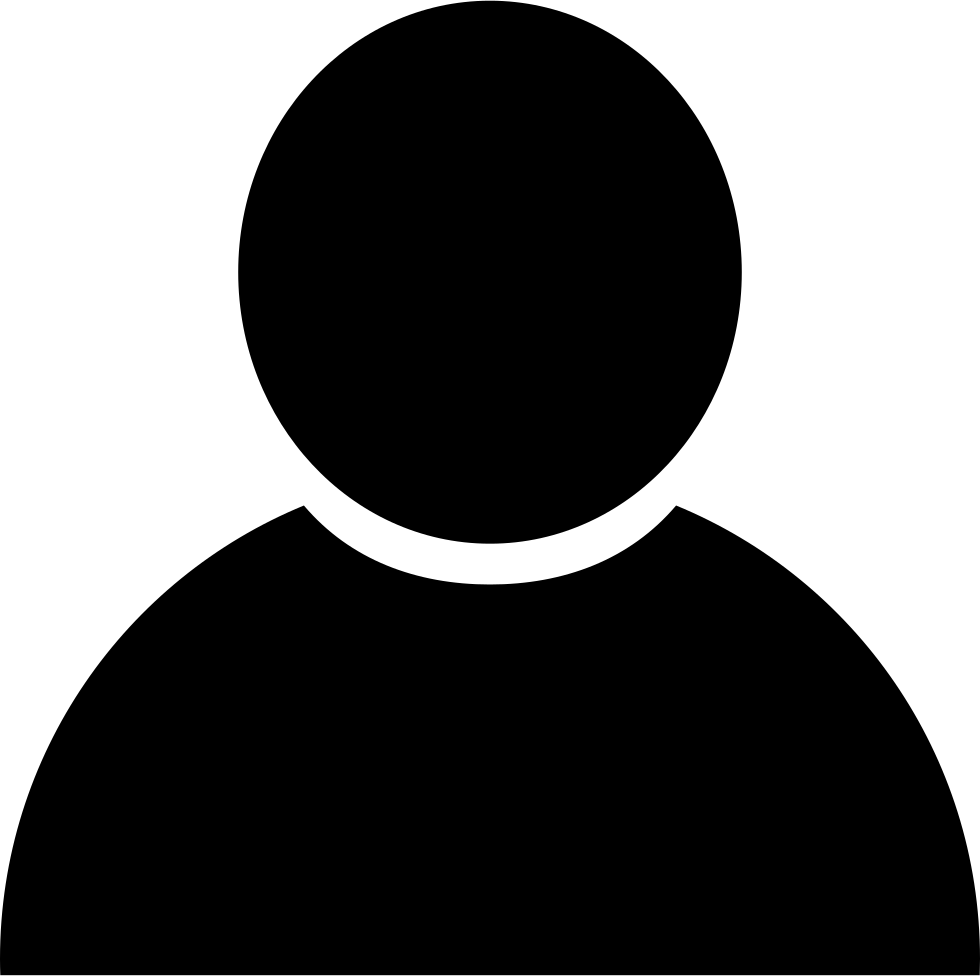 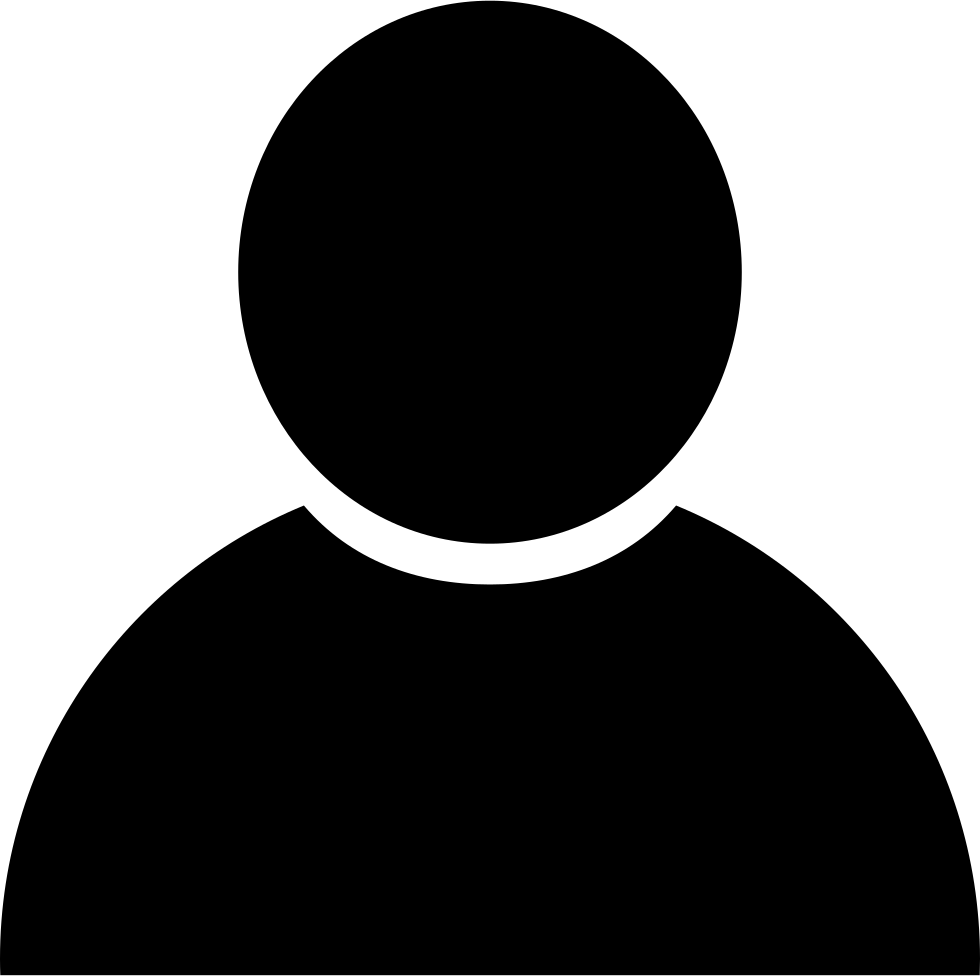 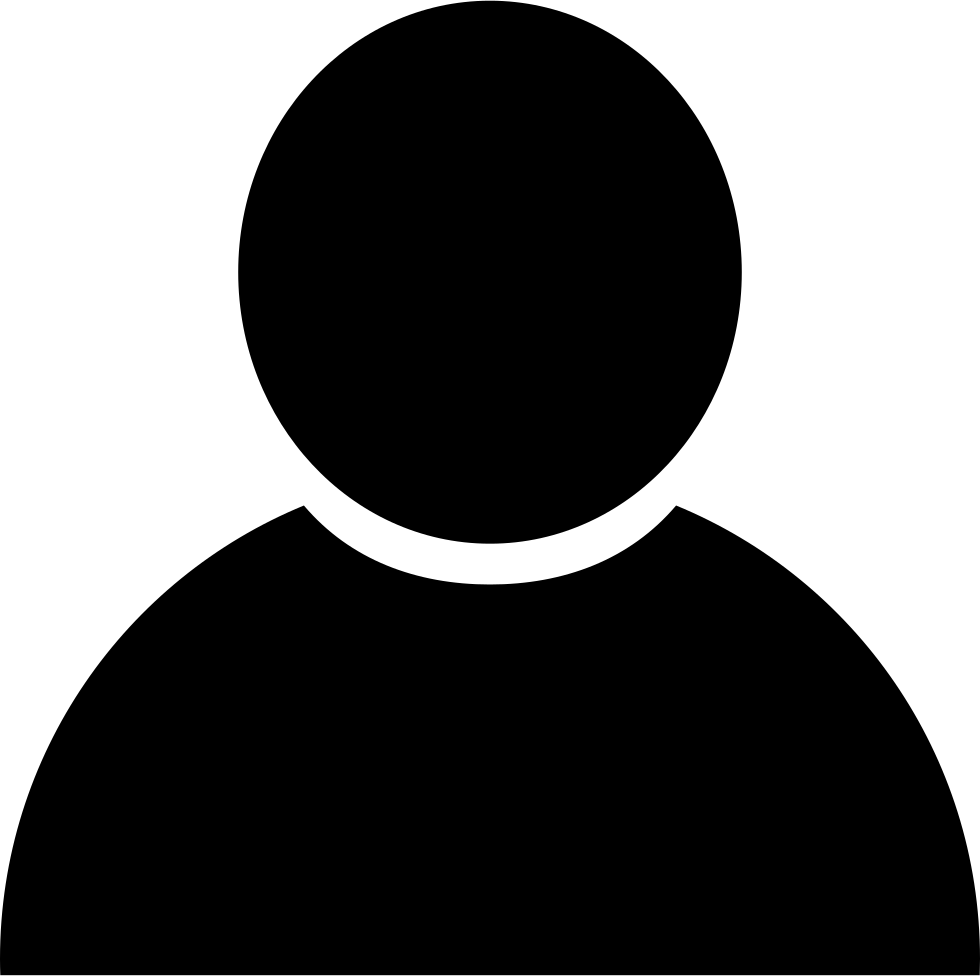 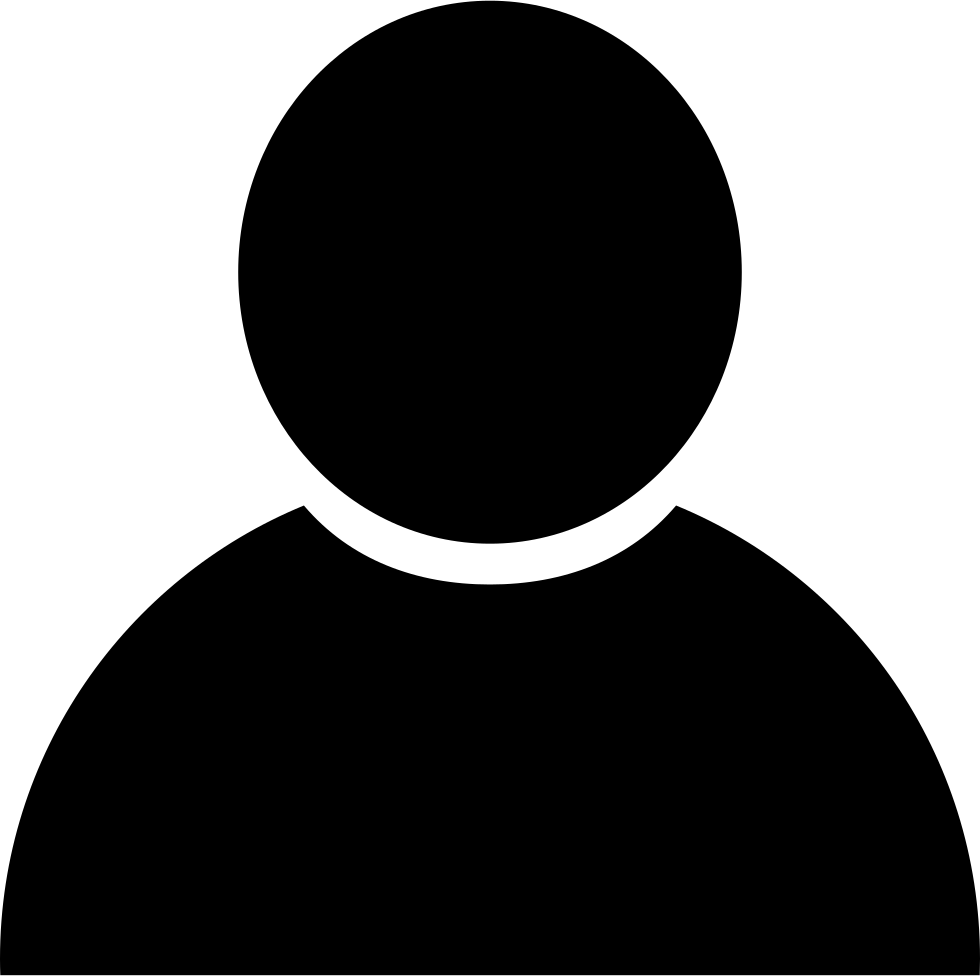 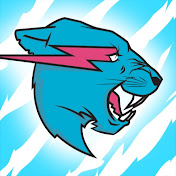 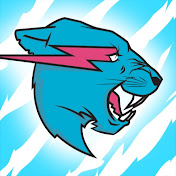 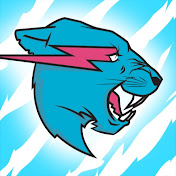 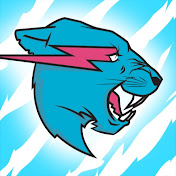 Any 3-regular graph
User-creator instance 
that we construct
NP-Hardness of Forward-Looking
Reduce from maximum independent set (MIS) on regular graphs and bounded degree graphs
Each user gets 1 recommendation
Each creator requires 3 users
Each user (edge) is only satisfied with incident vertices
(achieved using type vectors)
And can only choose one vertex
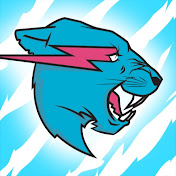 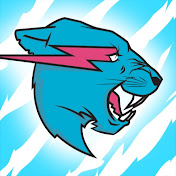 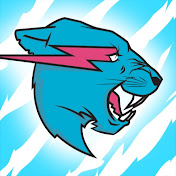 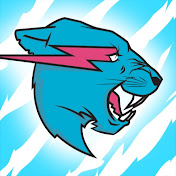 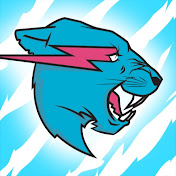 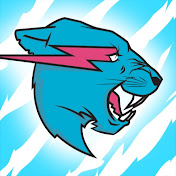 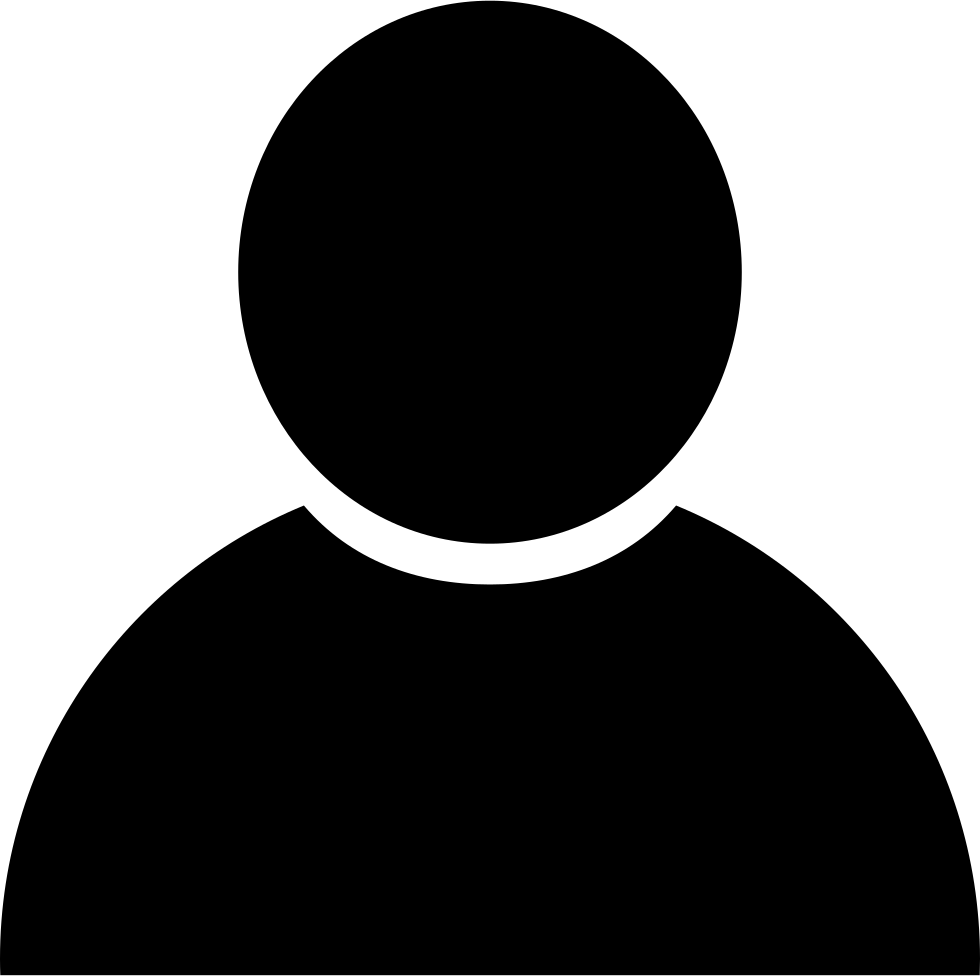 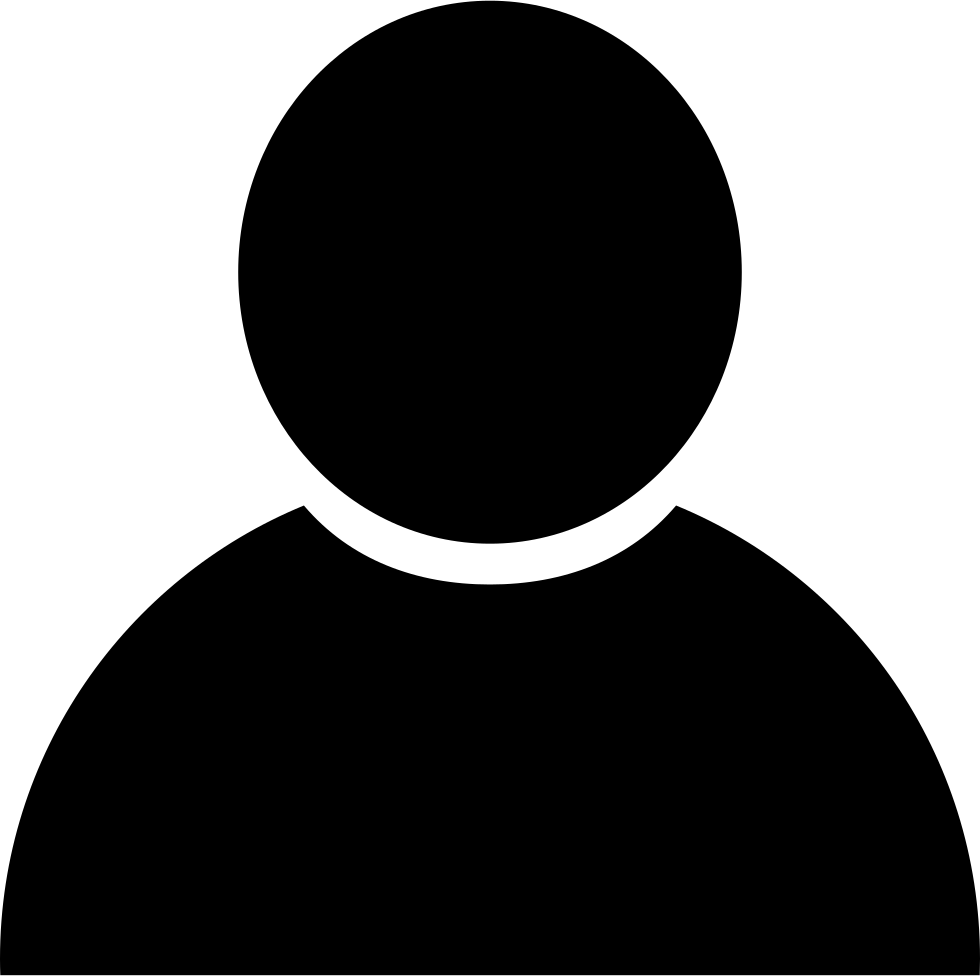 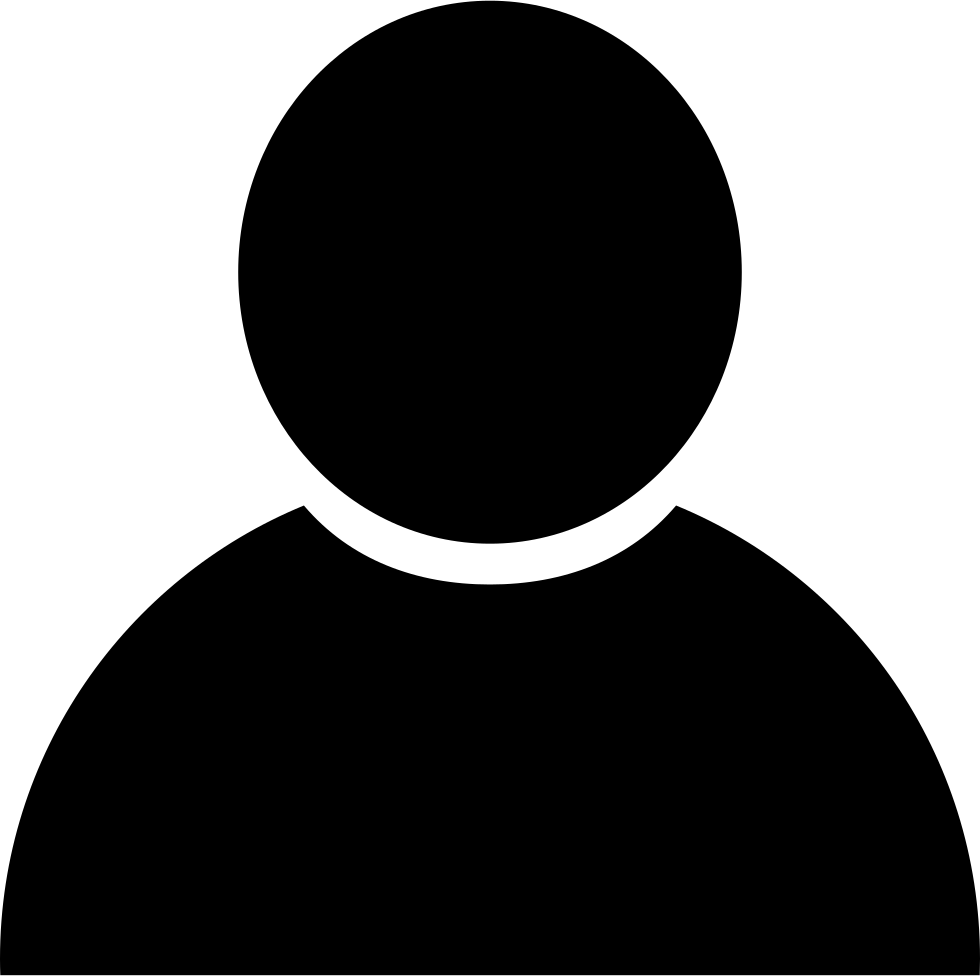 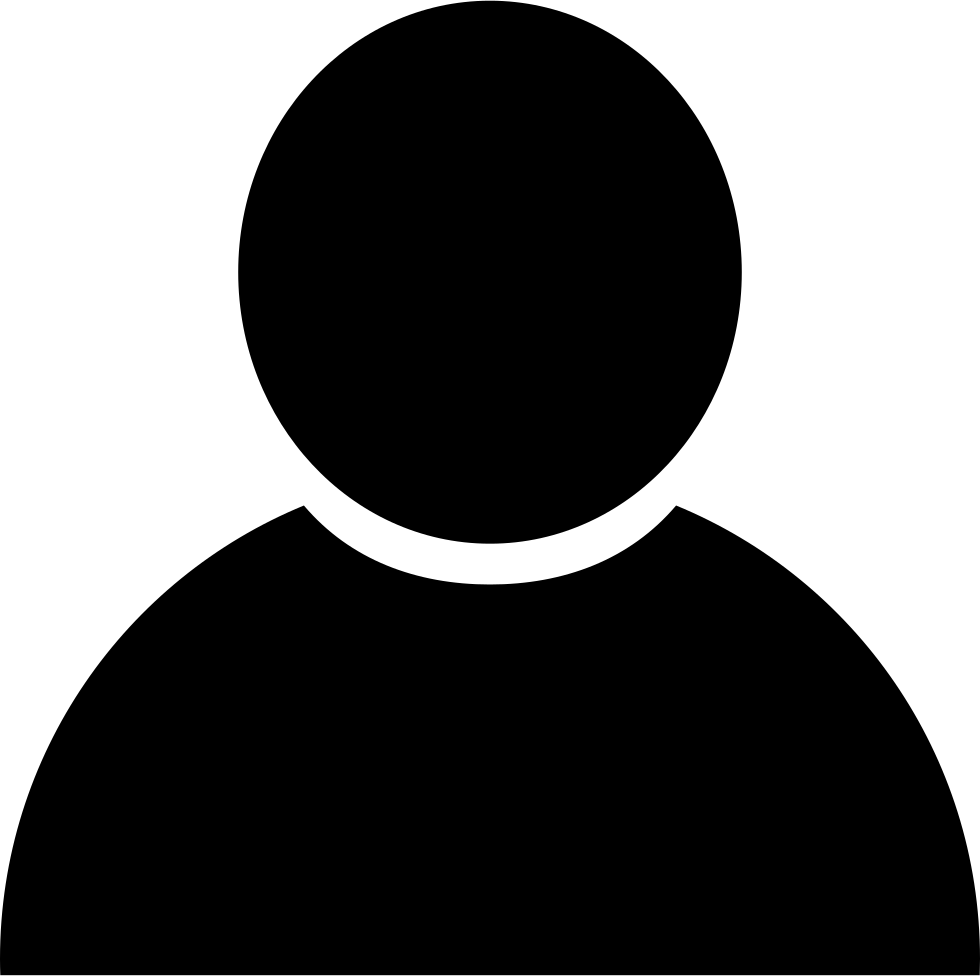 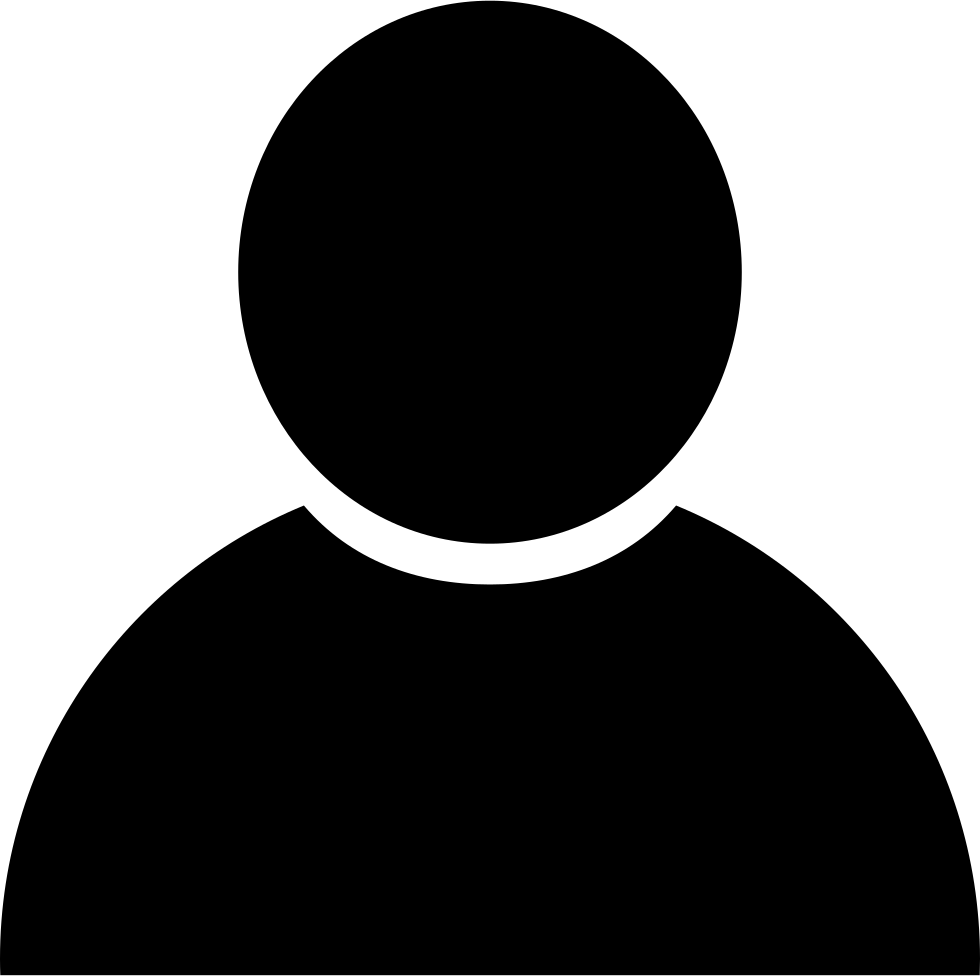 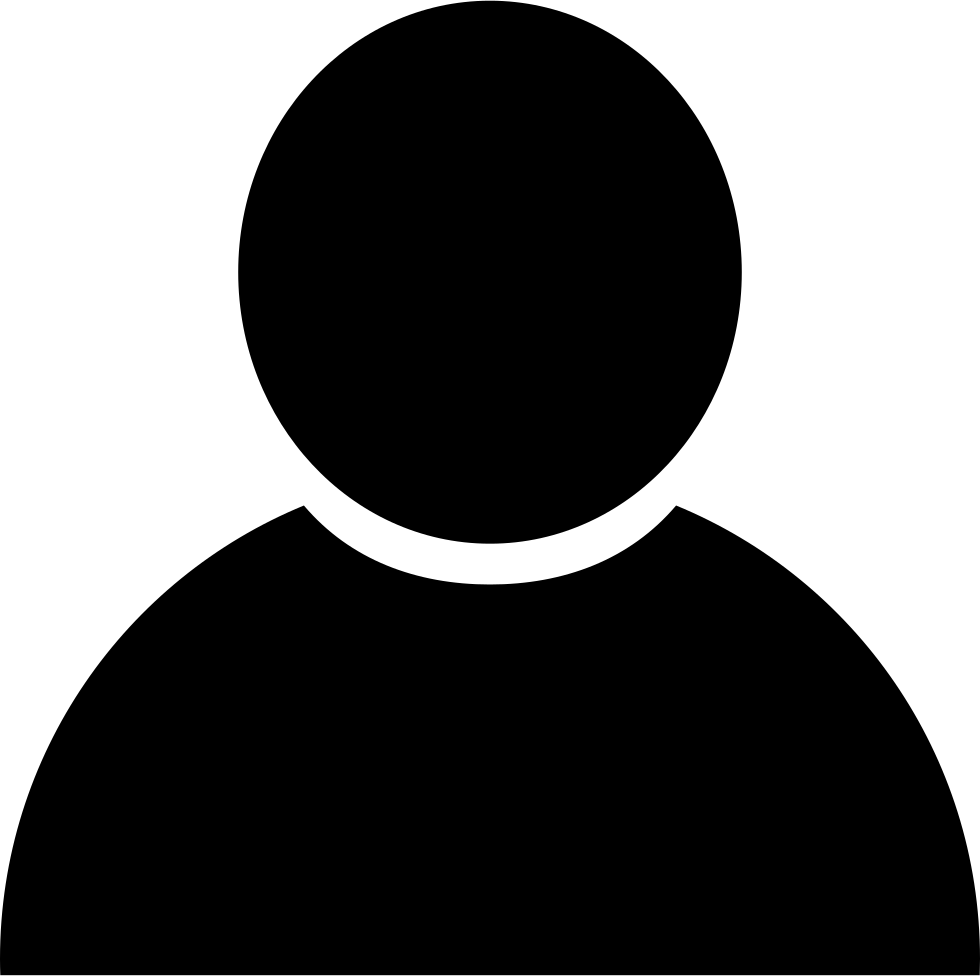 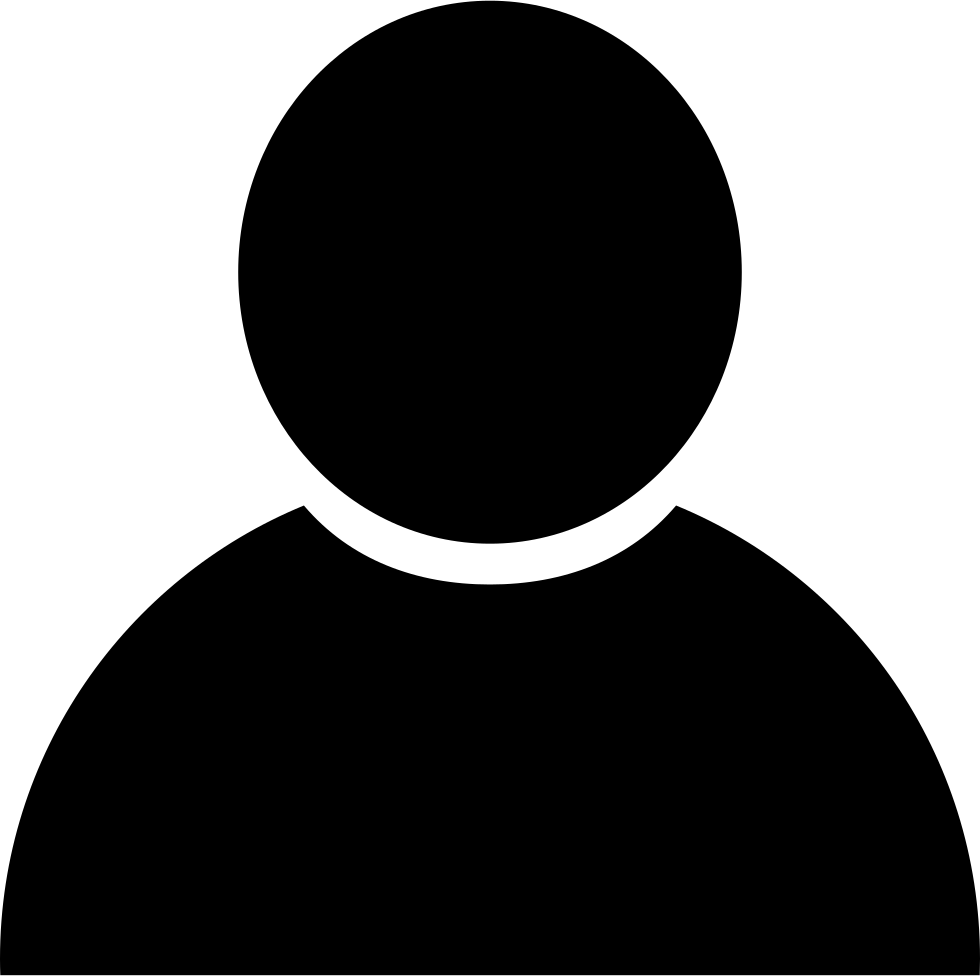 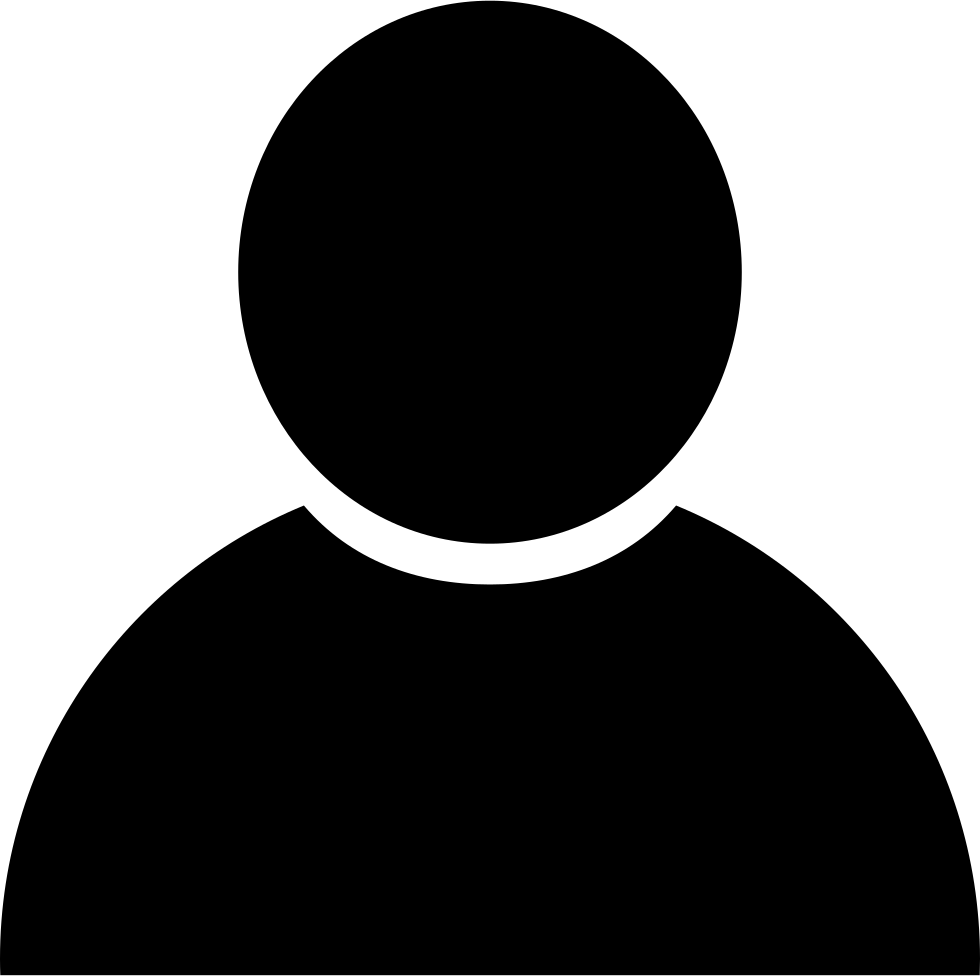 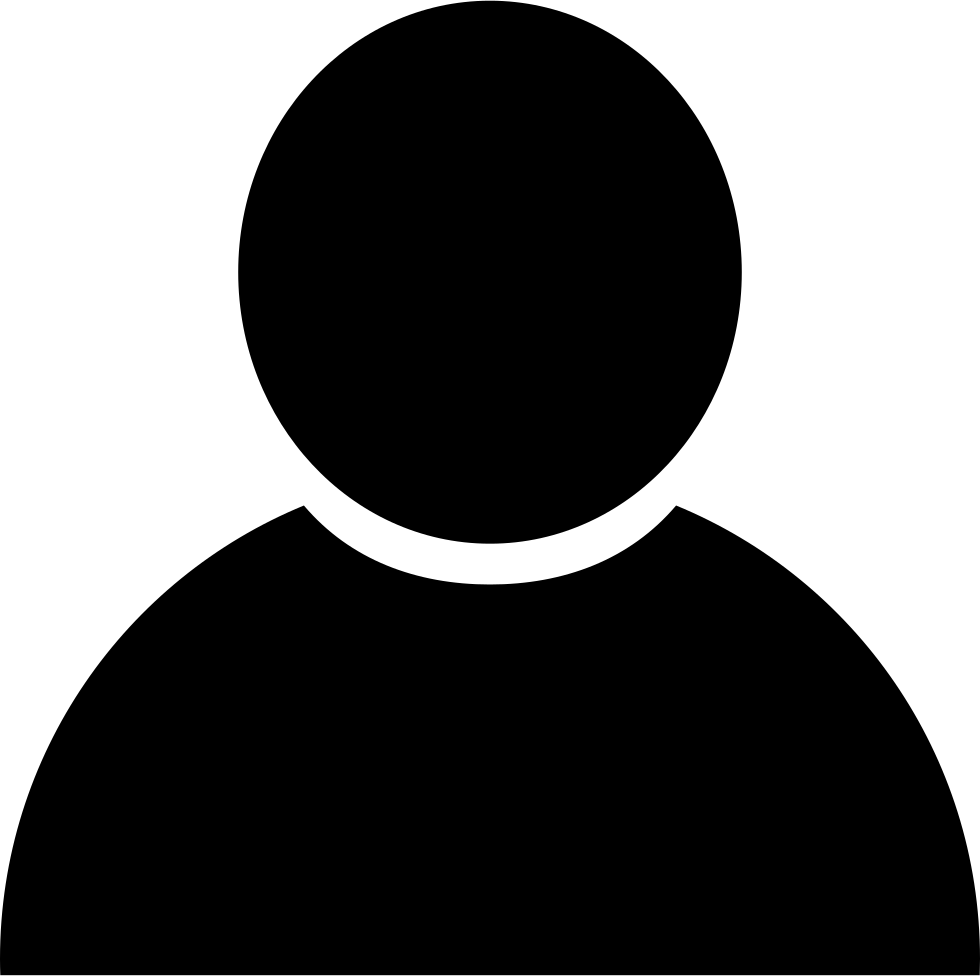 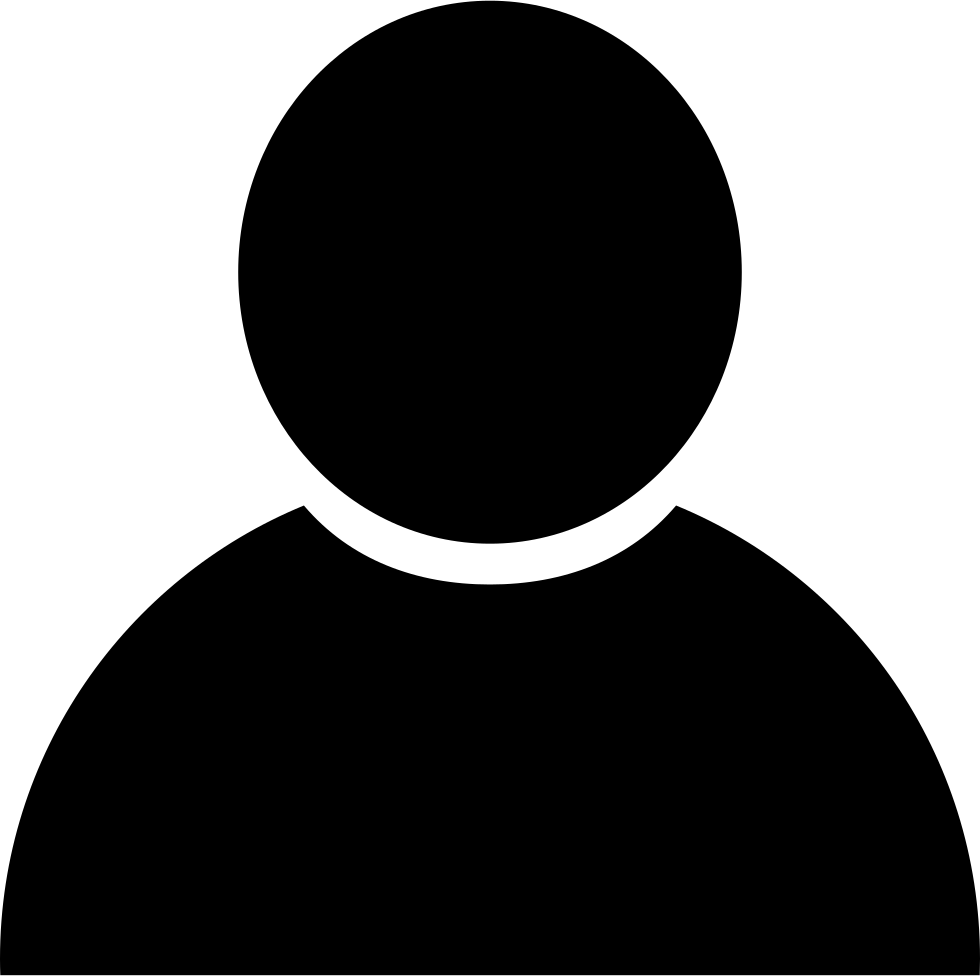 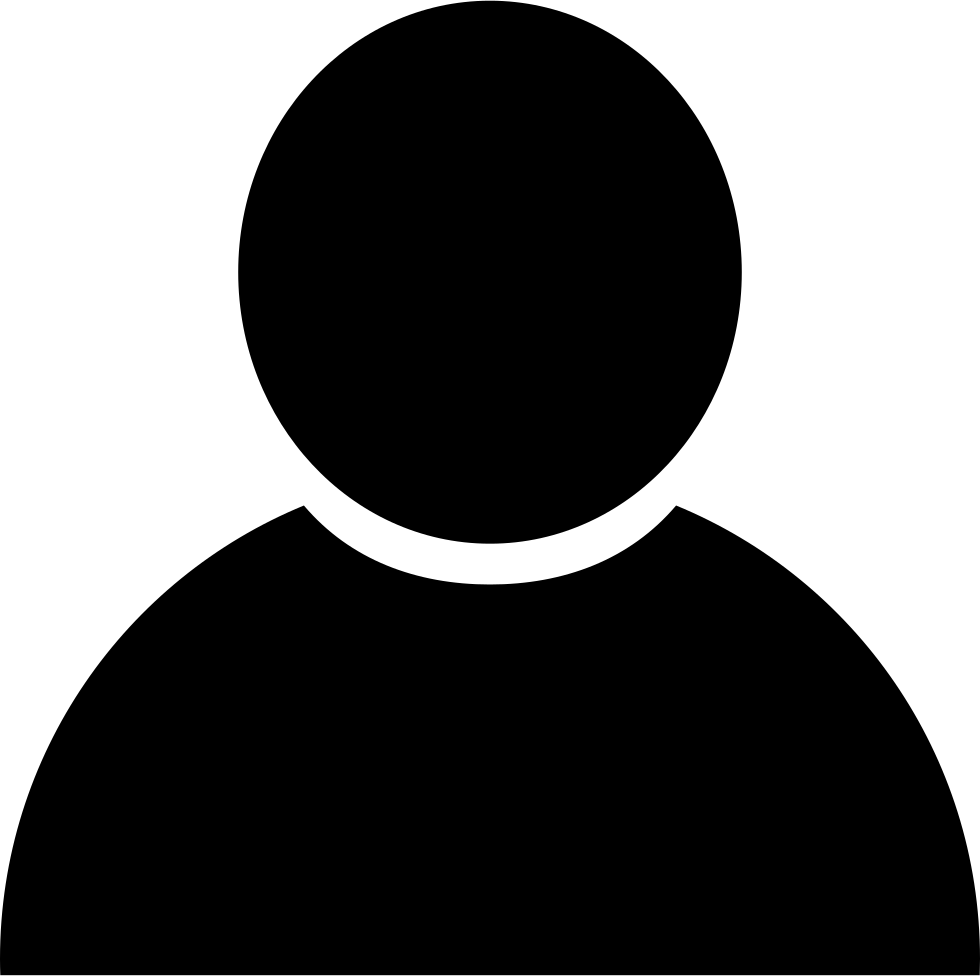 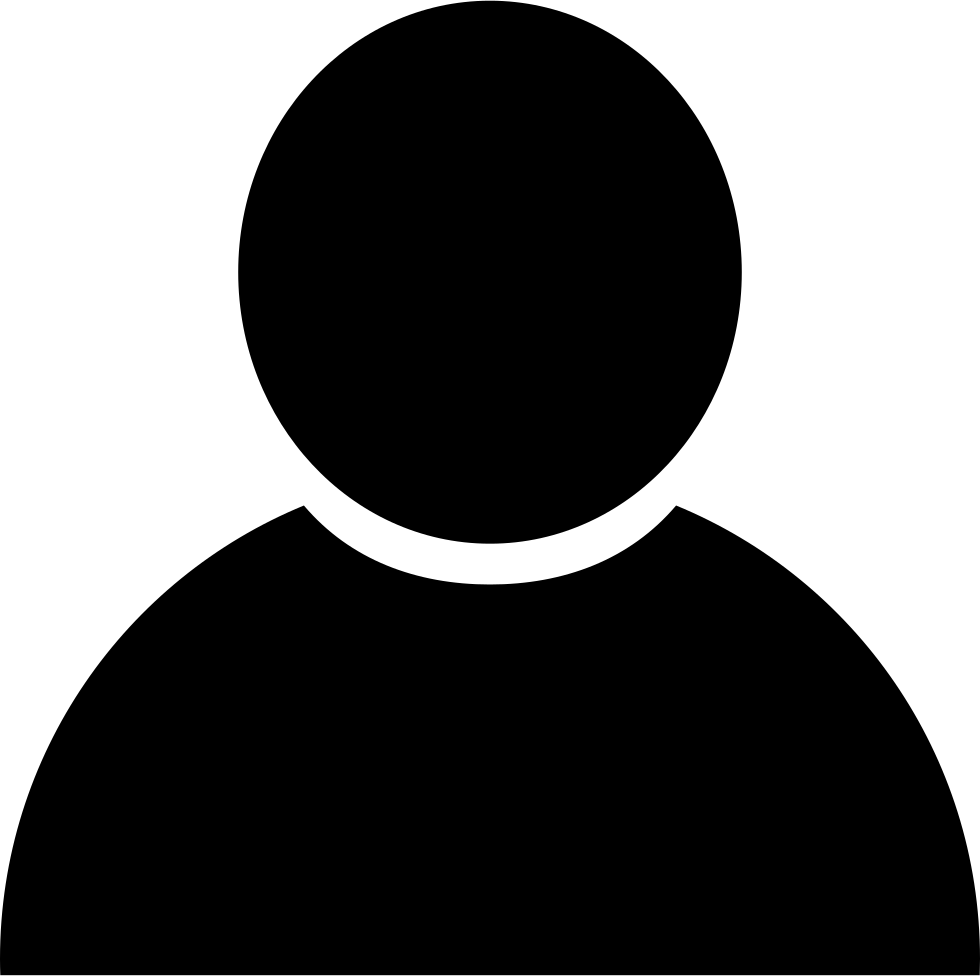 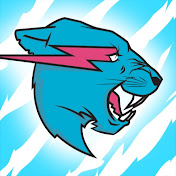 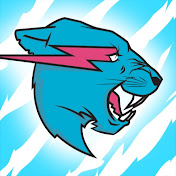 Any 3-regular graph
User-creator instance 
that we construct
NP-Hardness of Forward-Looking
Reduce from maximum independent set (MIS) on regular graphs and bounded degree graphs
Each user gets 1 recommendation
Each creator requires 3 users
Each creator (vertex)’s only potential audience are its incident edges
(achieved using type vectors)
And requires all 3 incident edges
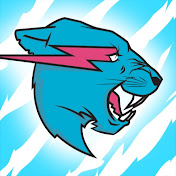 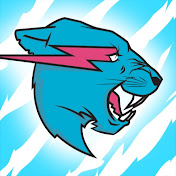 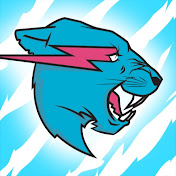 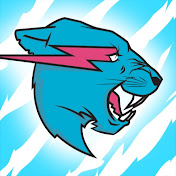 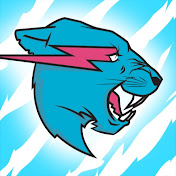 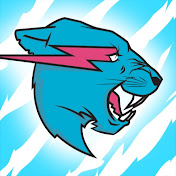 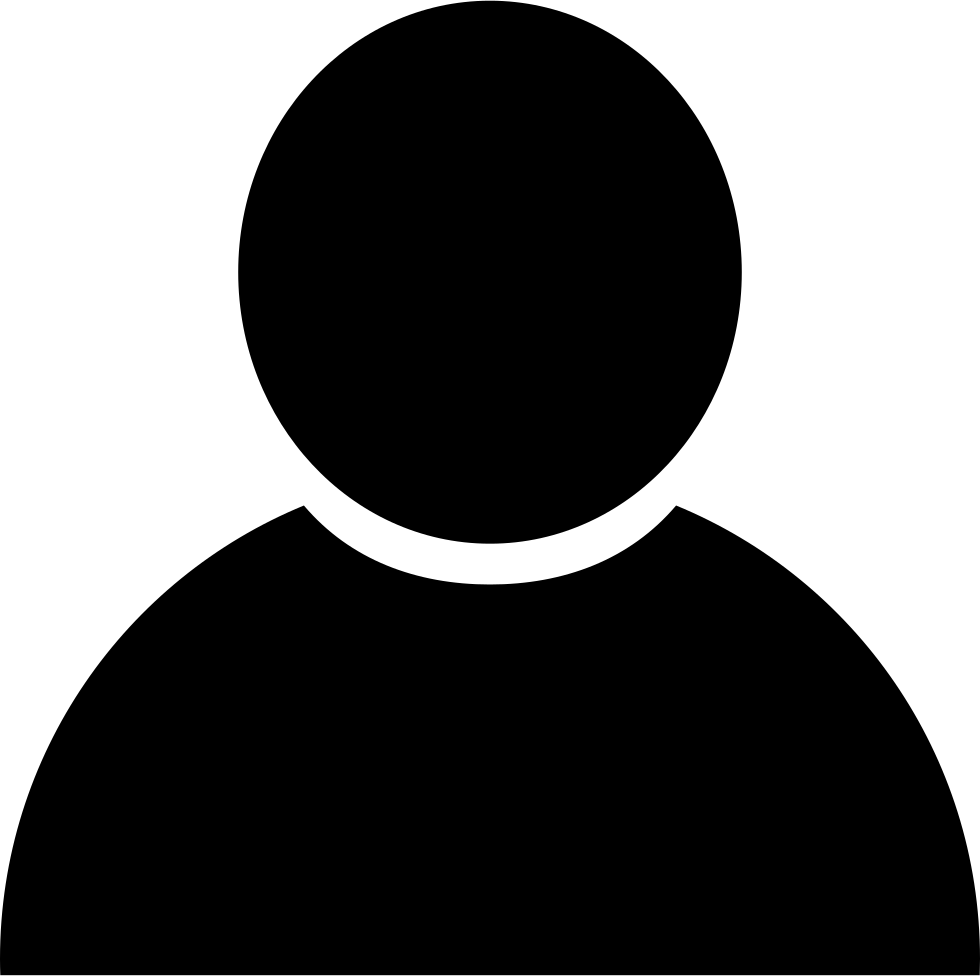 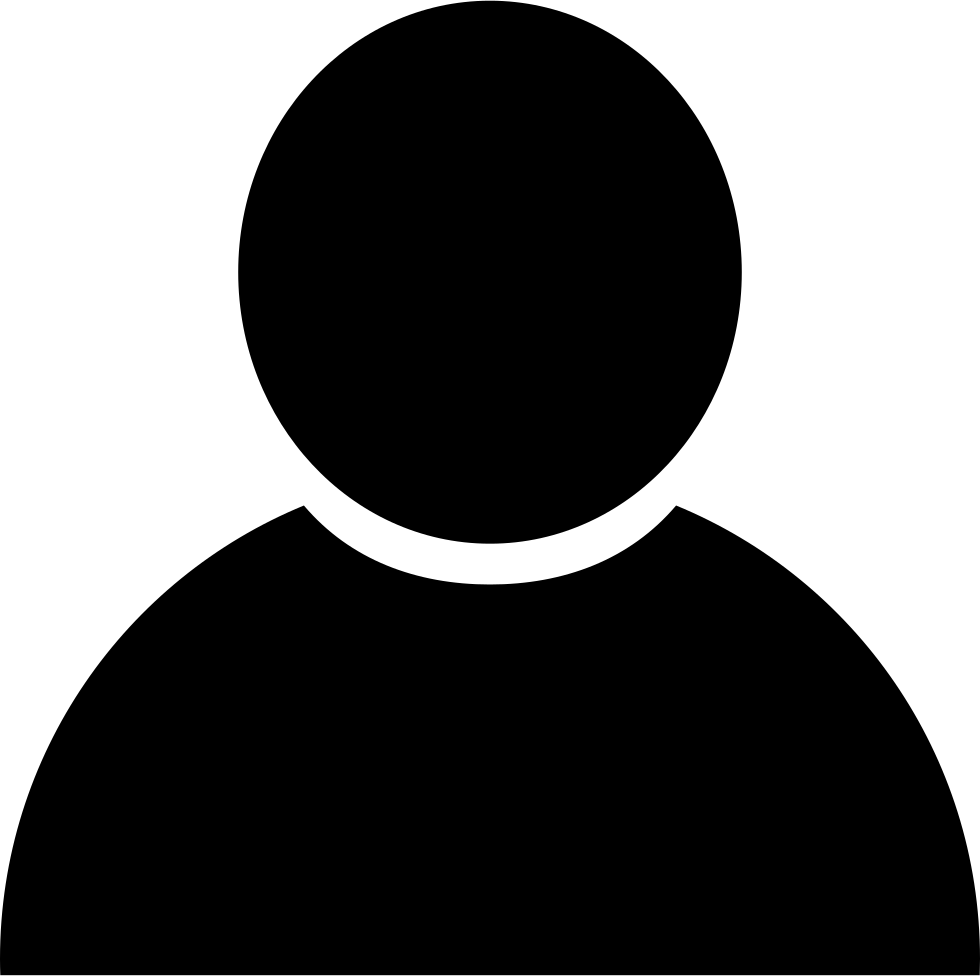 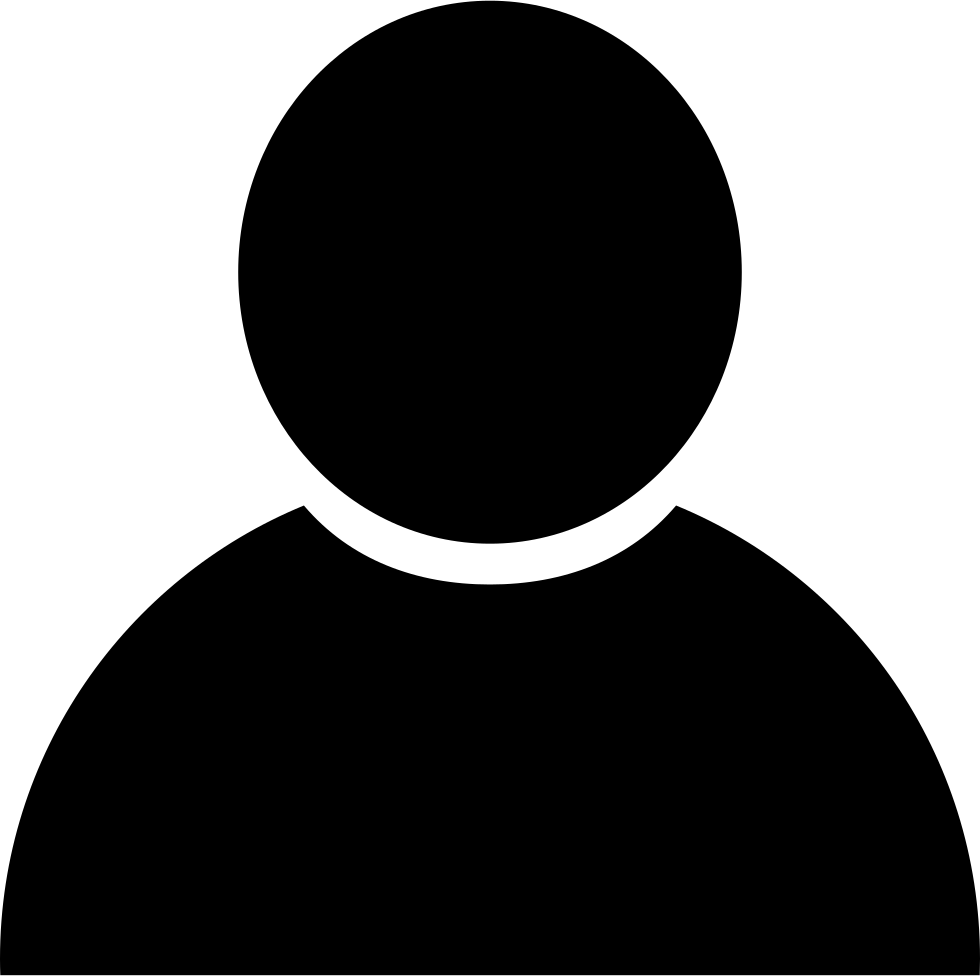 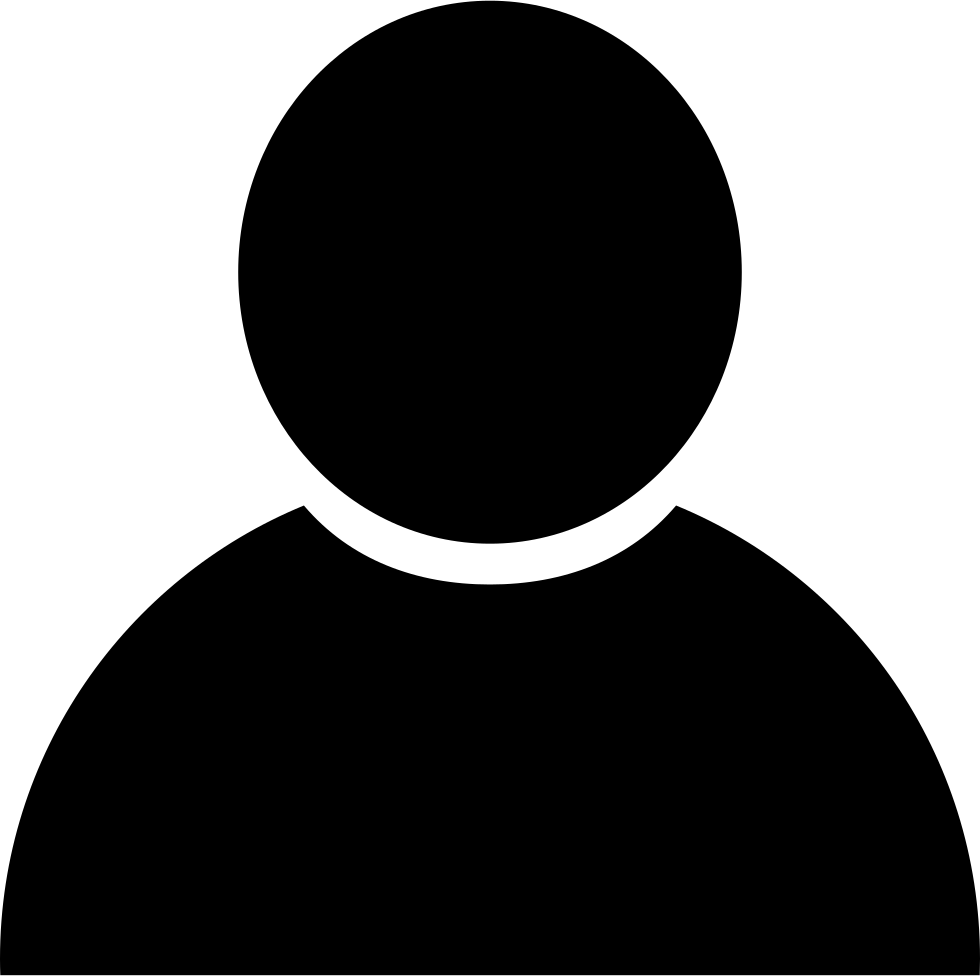 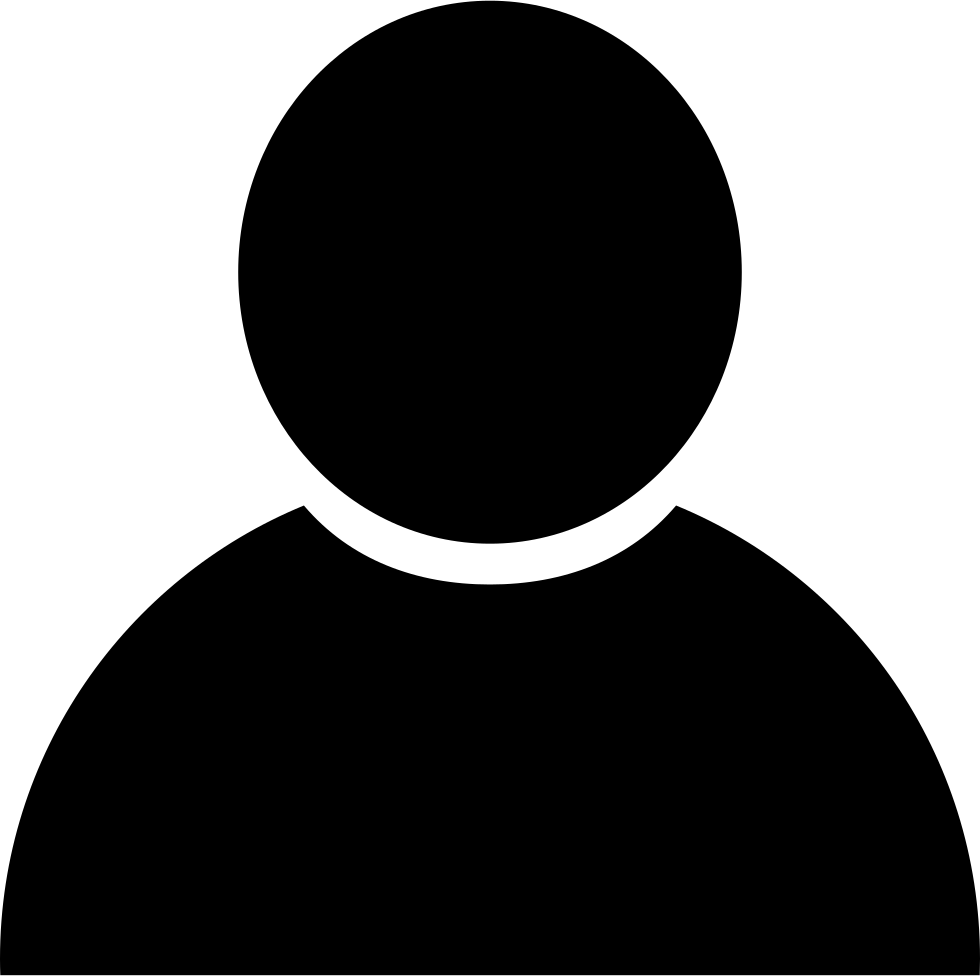 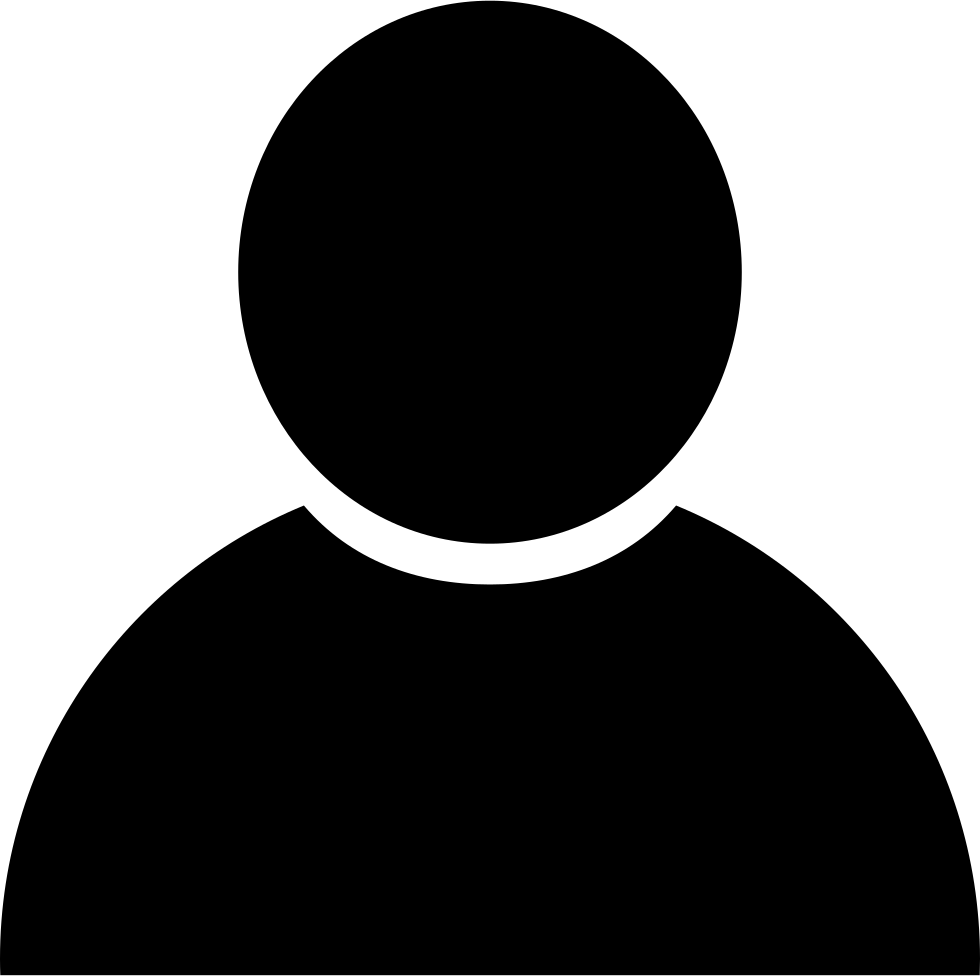 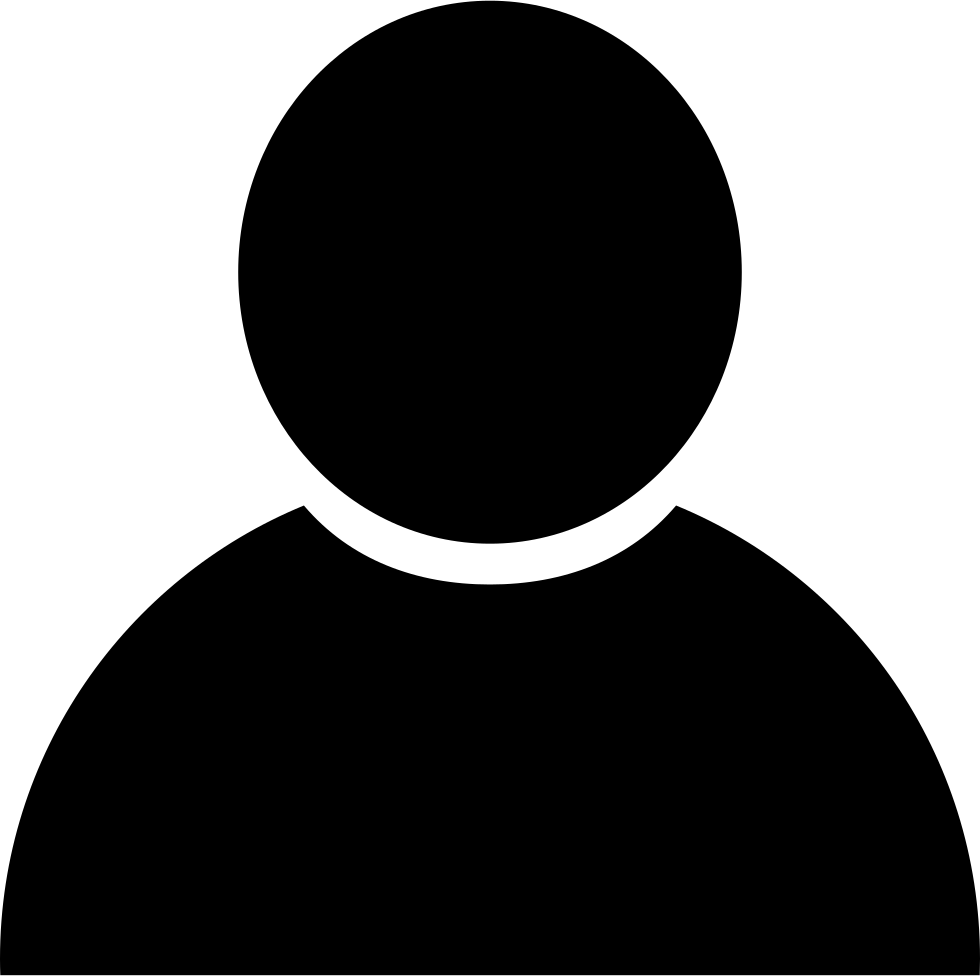 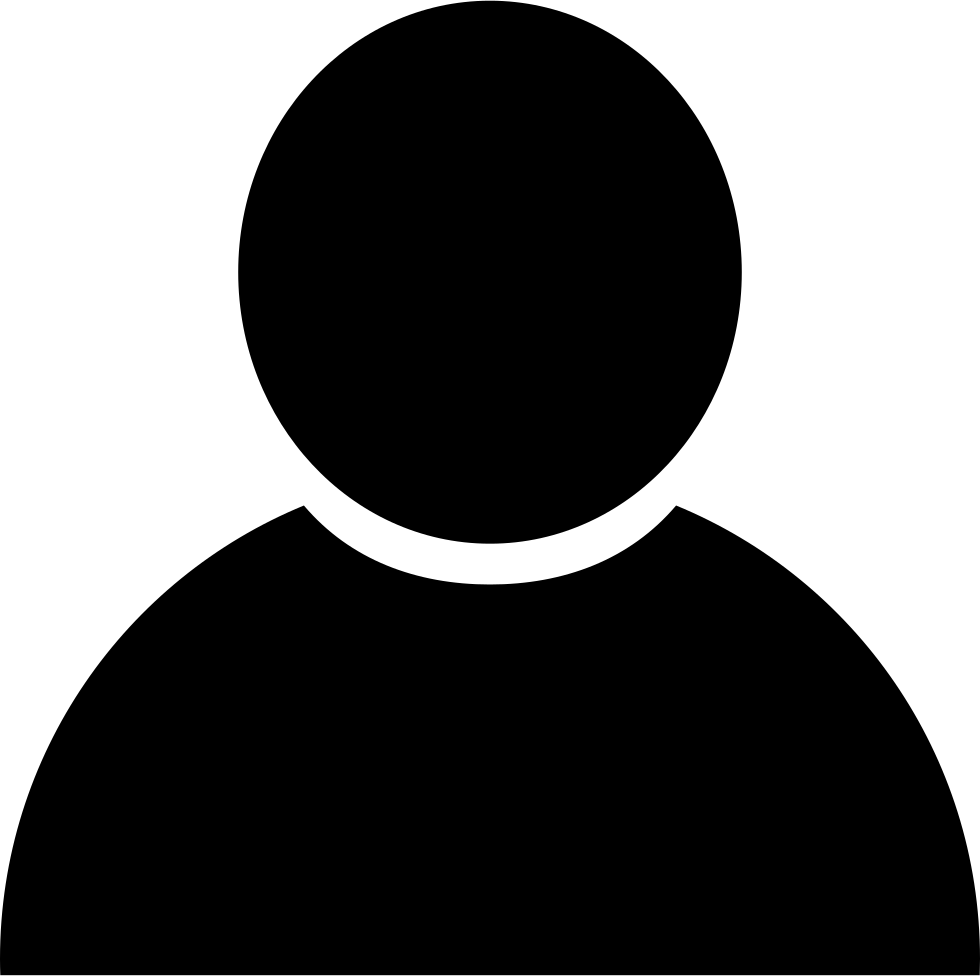 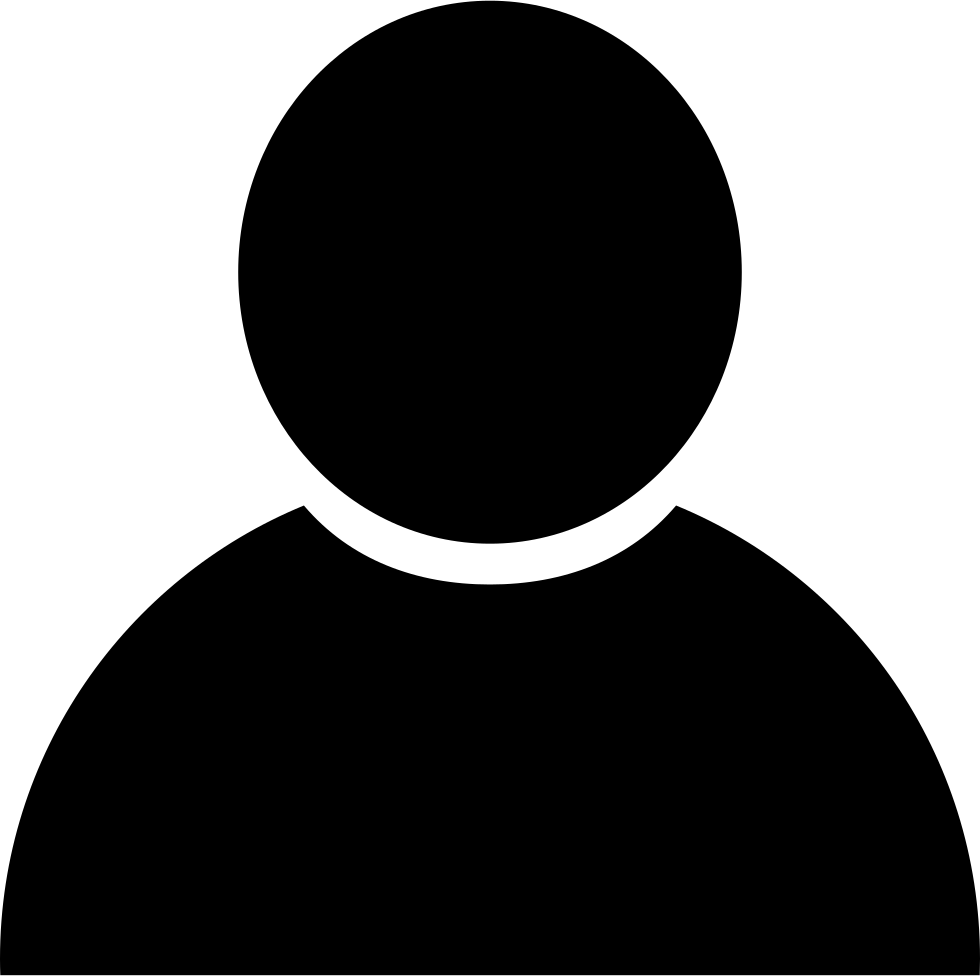 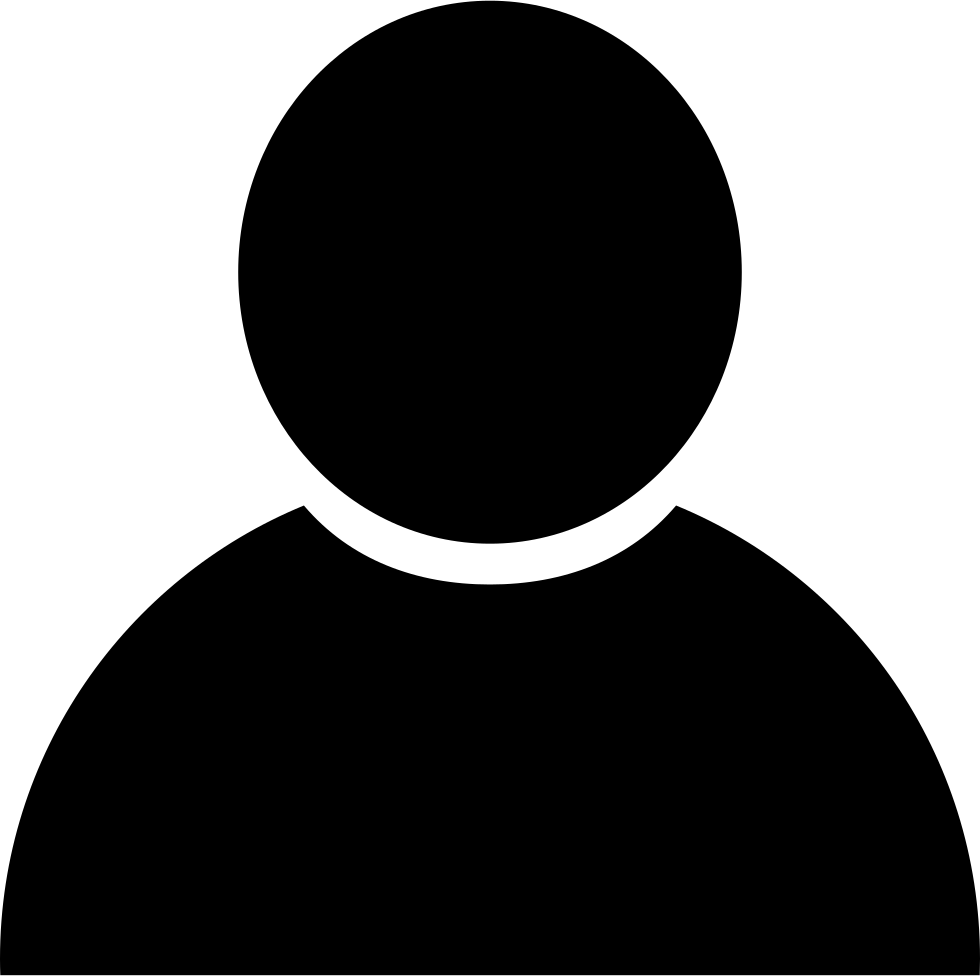 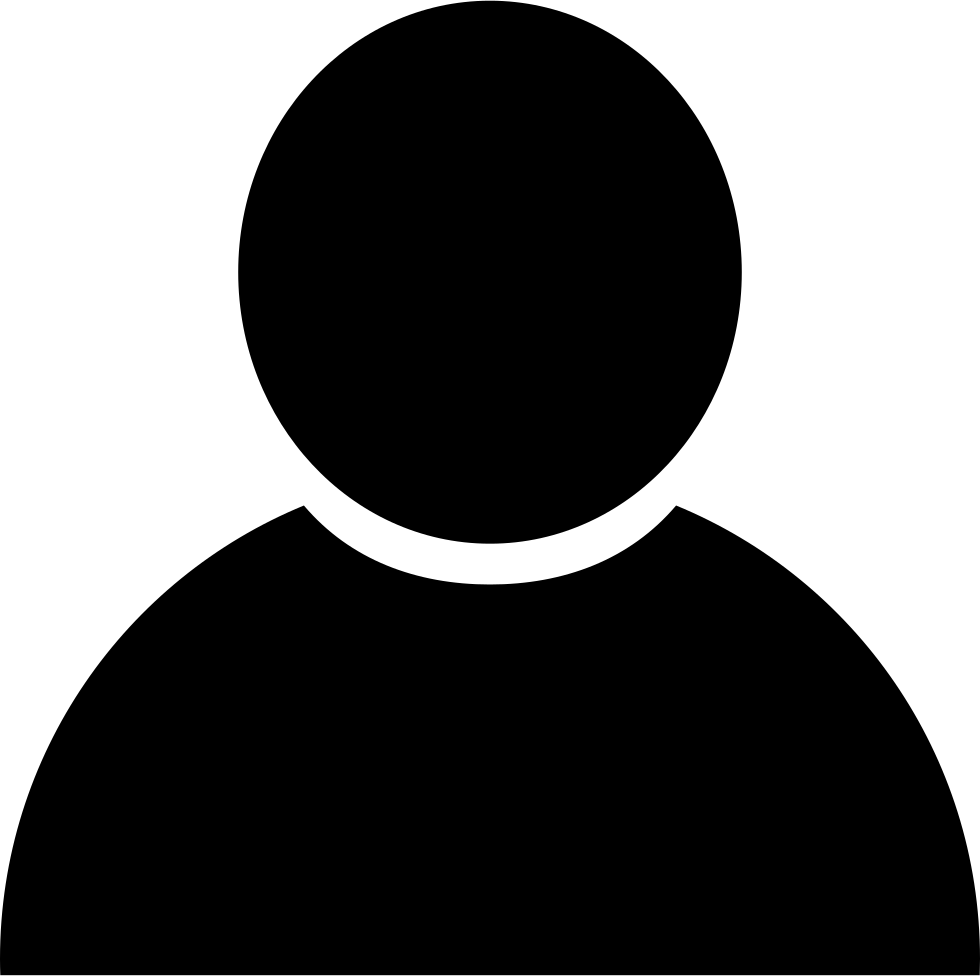 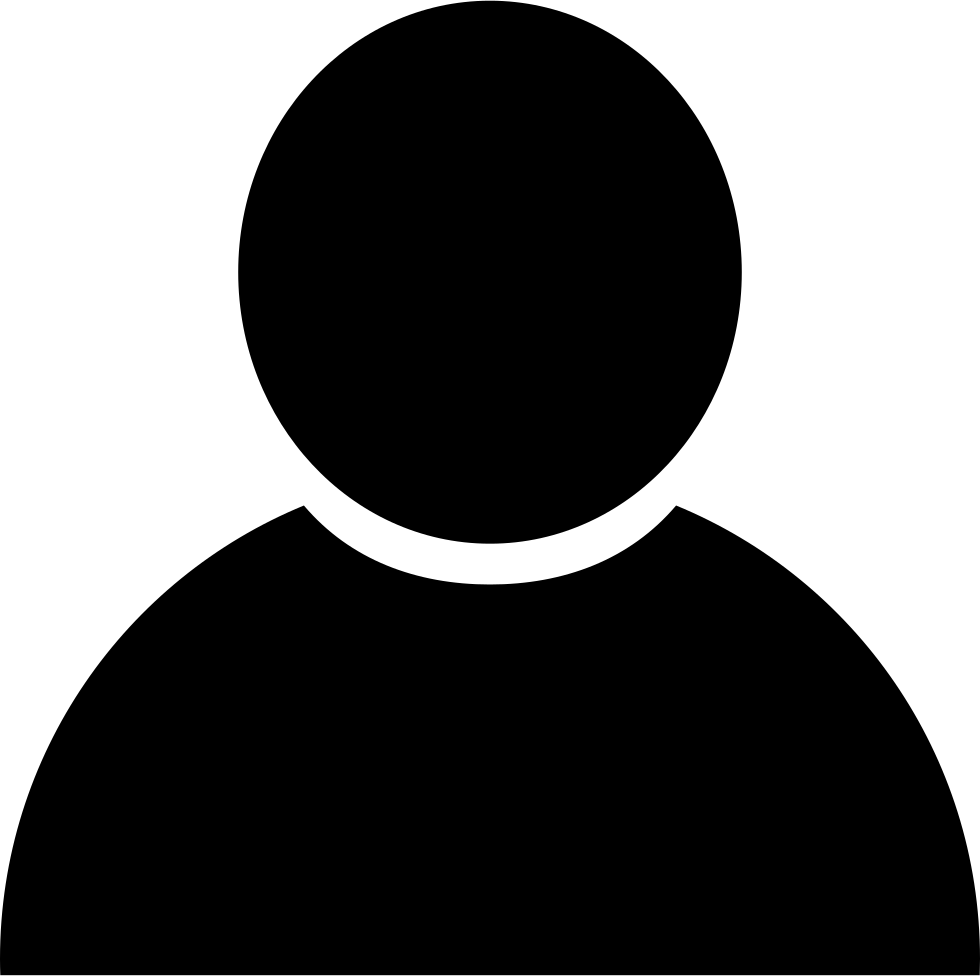 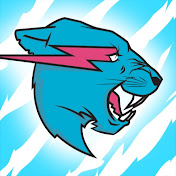 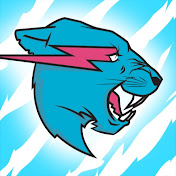 Any 3-regular graph
User-creator instance 
that we construct
NP-Hardness of Forward-Looking
Reduce from maximum independent set (MIS) on regular graphs and bounded degree graphs
Each user gets 1 recommendation
Each creator requires 3 users
Each edge can only choose one vertex
✓
✗
✗
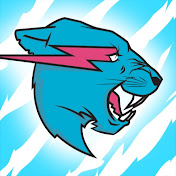 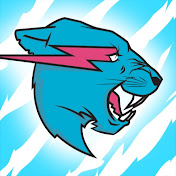 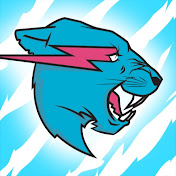 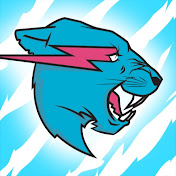 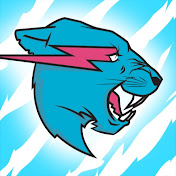 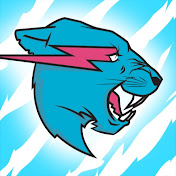 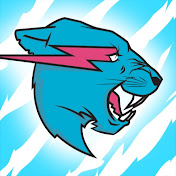 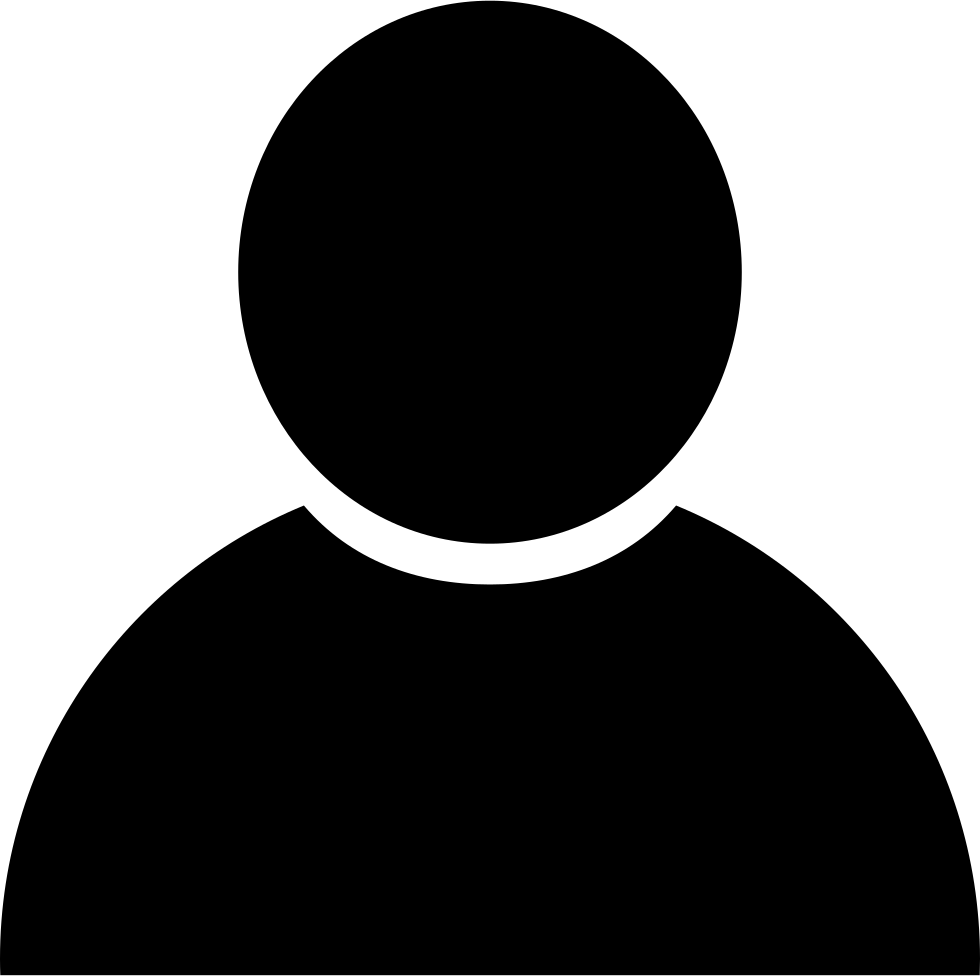 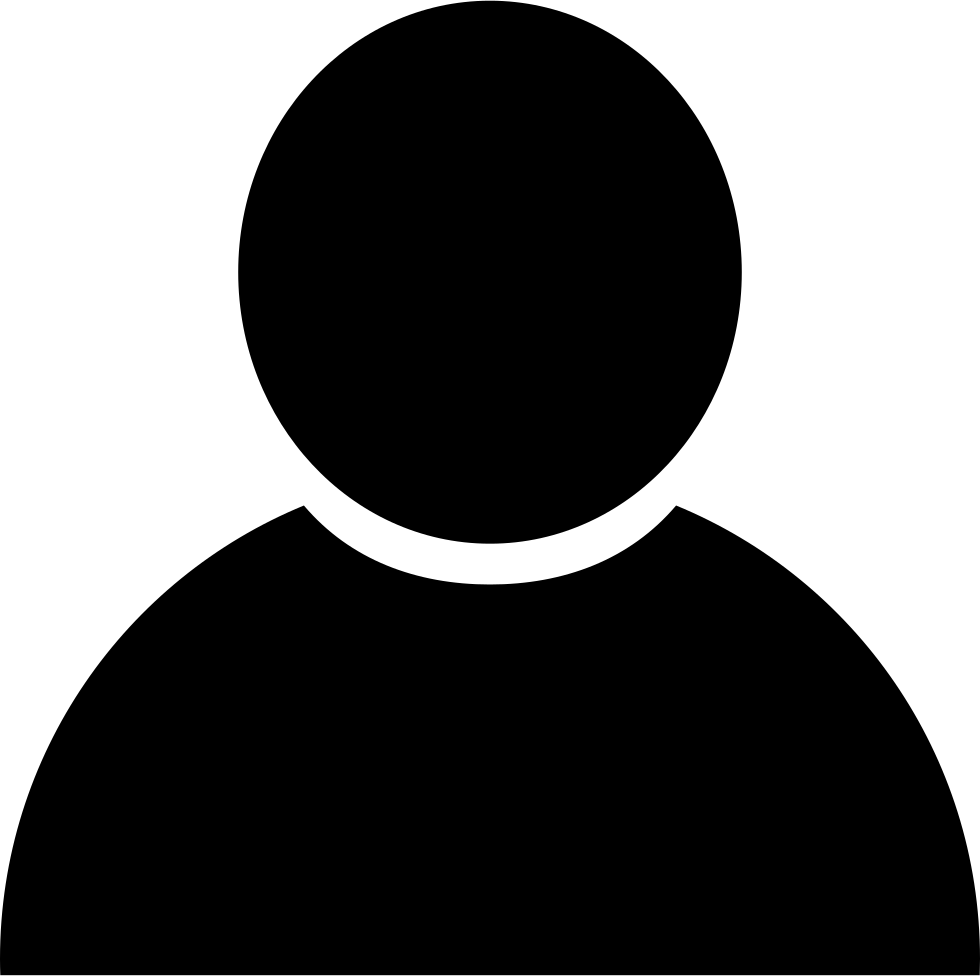 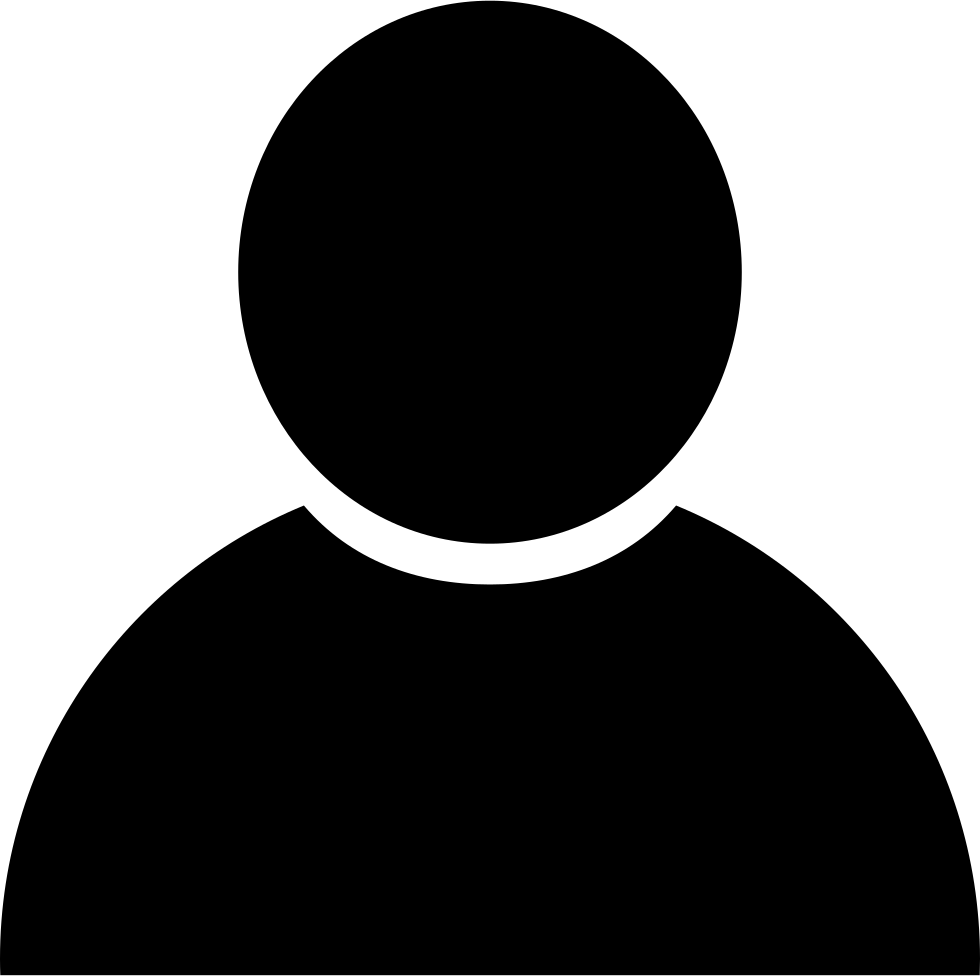 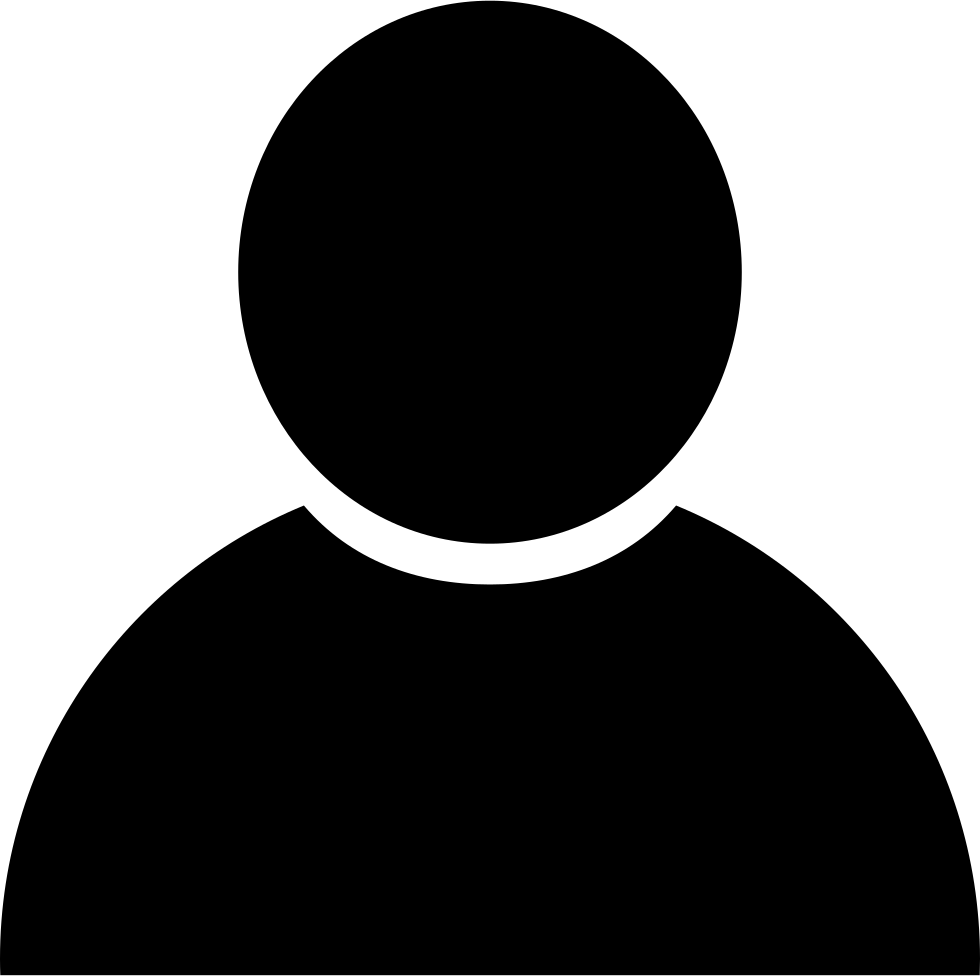 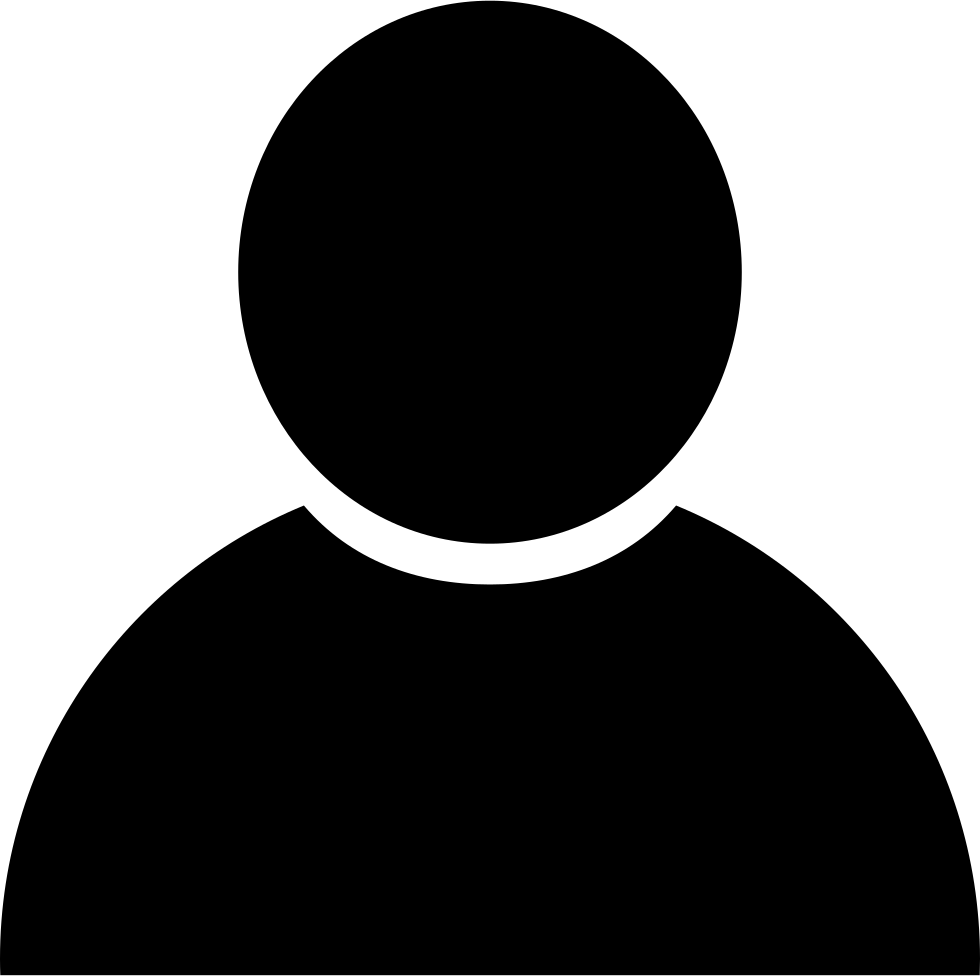 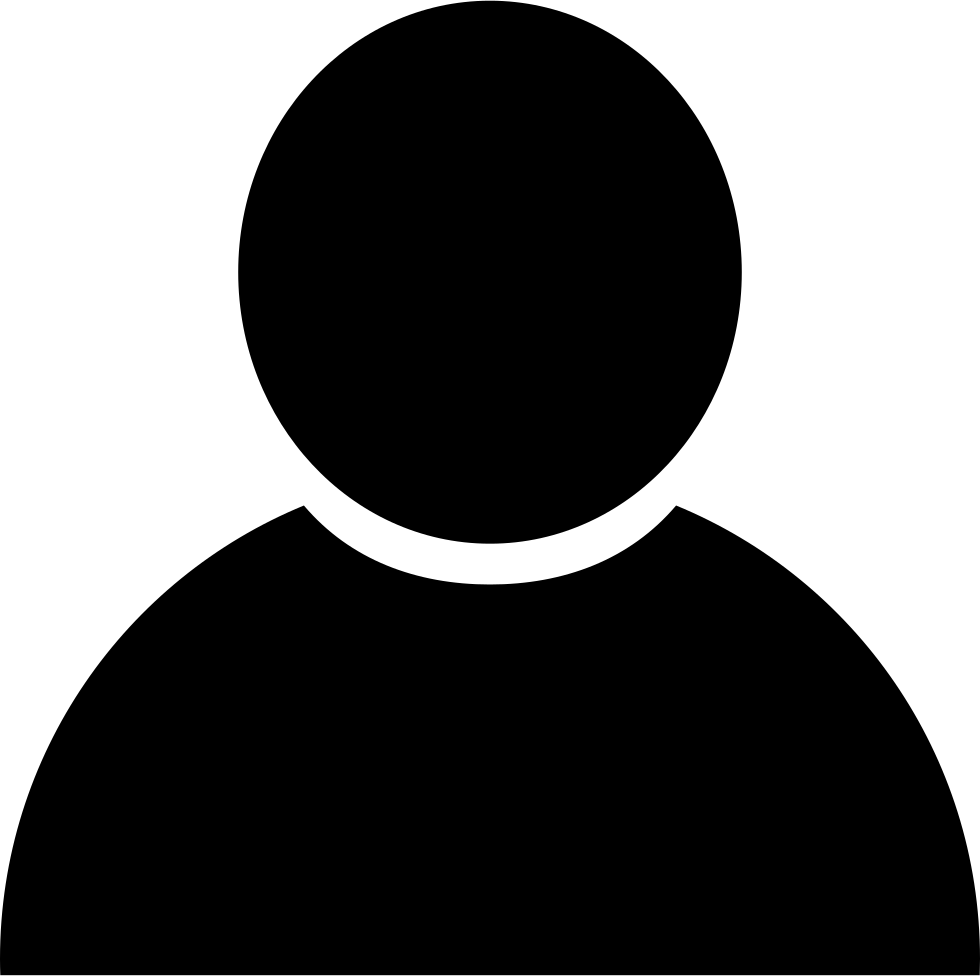 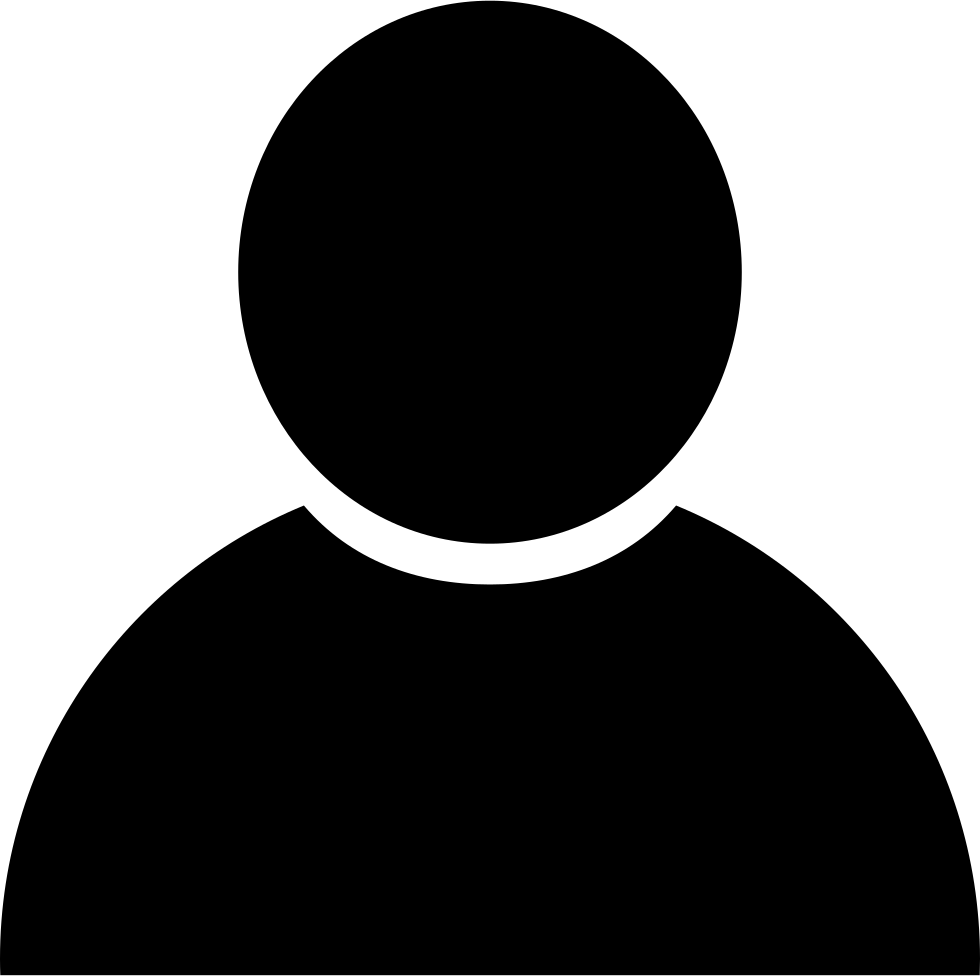 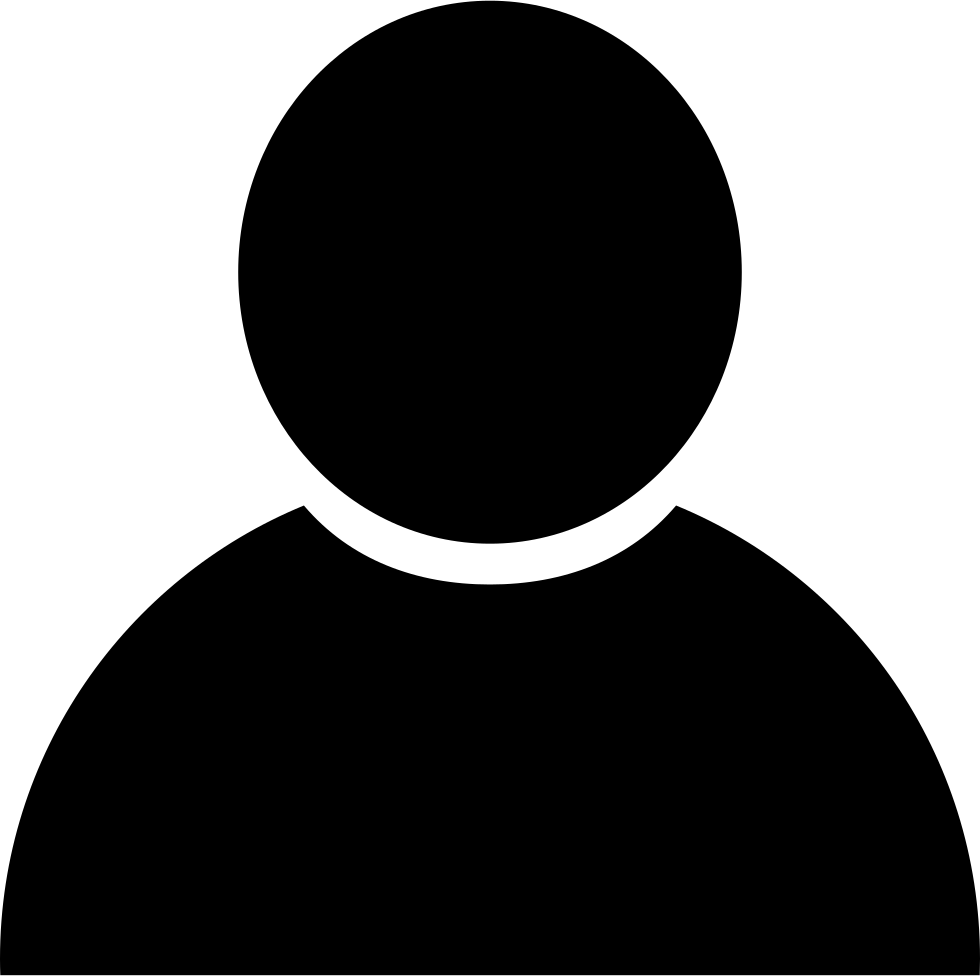 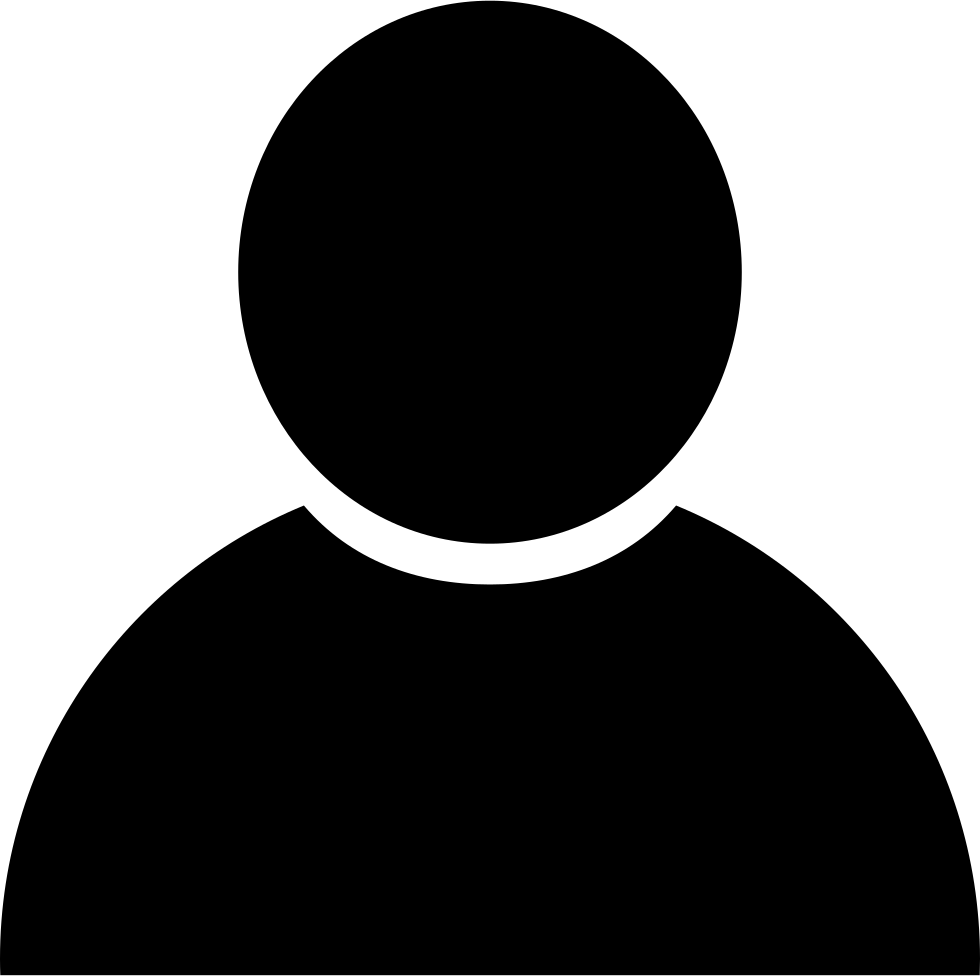 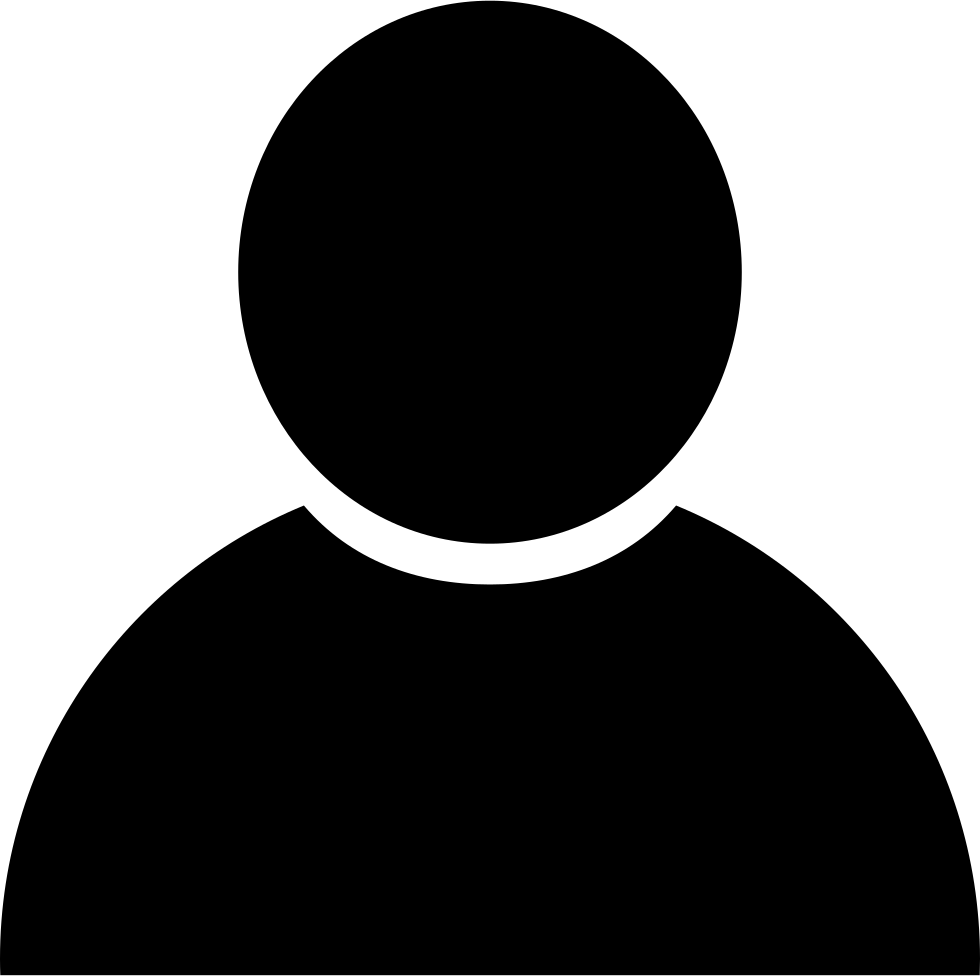 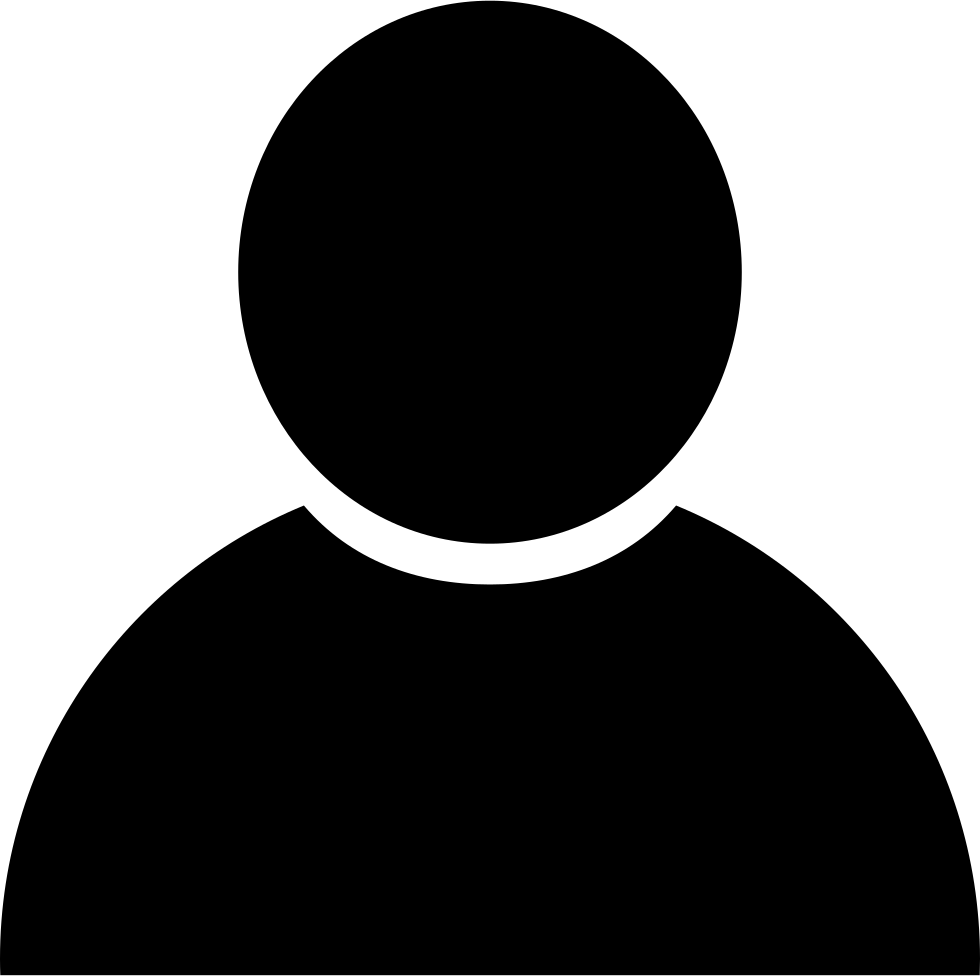 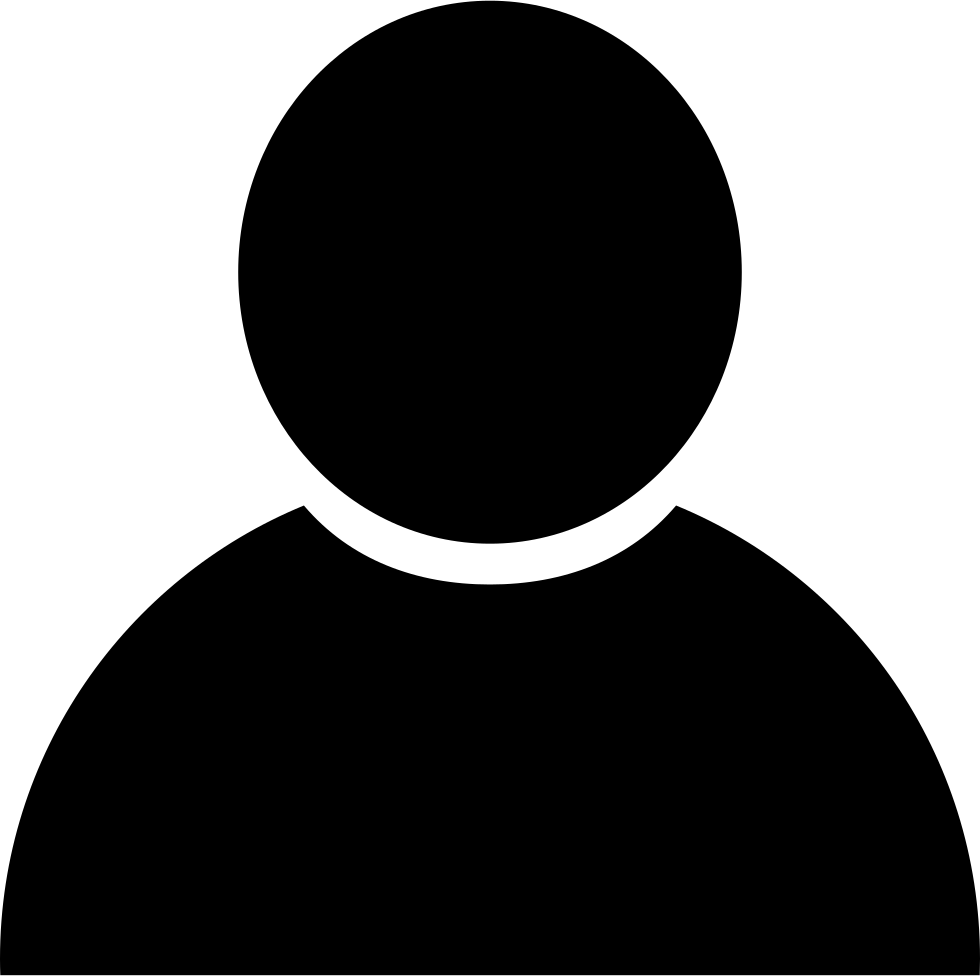 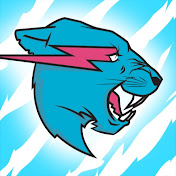 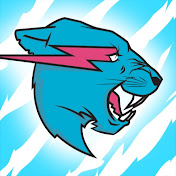 Any 3-regular graph
User-creator instance 
that we construct
NP-Hardness of Forward-Looking
Reduce from maximum independent set (MIS) on regular graphs and bounded degree graphs
Each user gets 1 recommendation
Each creator requires 3 users
Independent set
Stable set
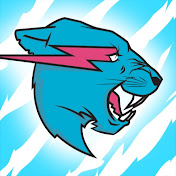 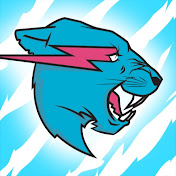 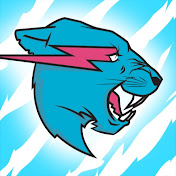 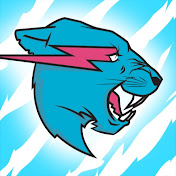 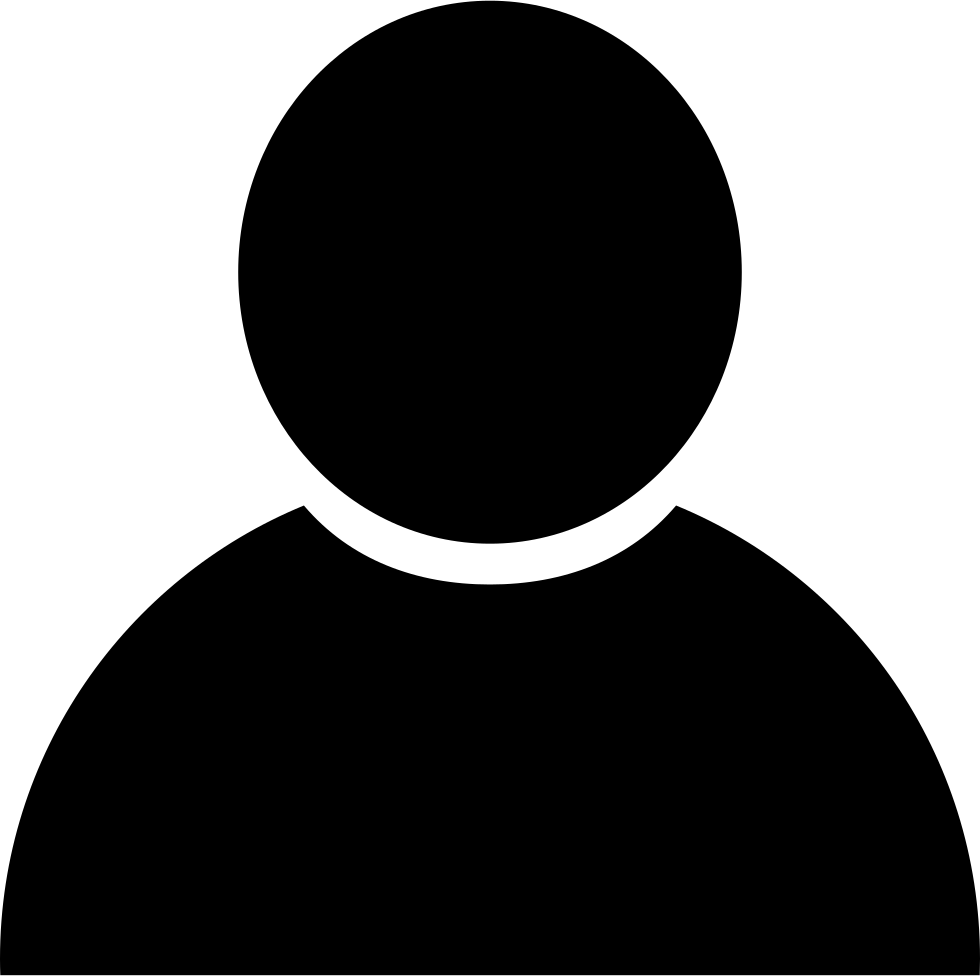 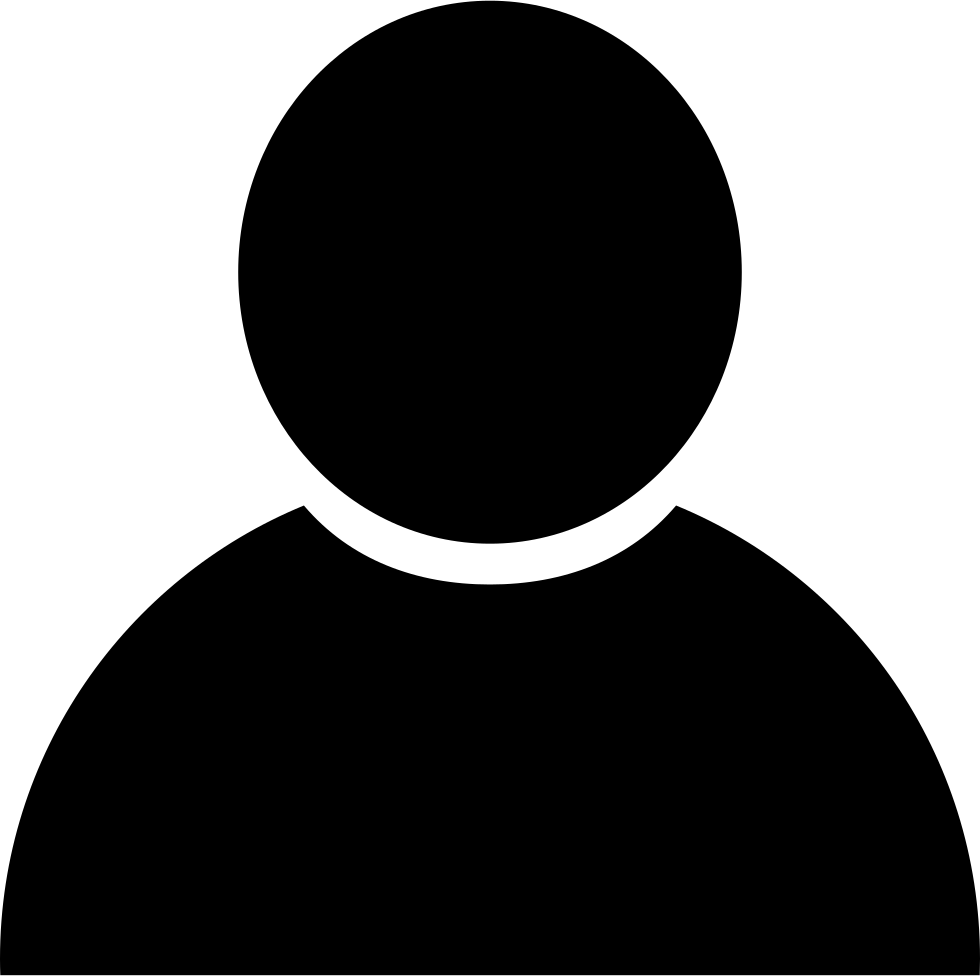 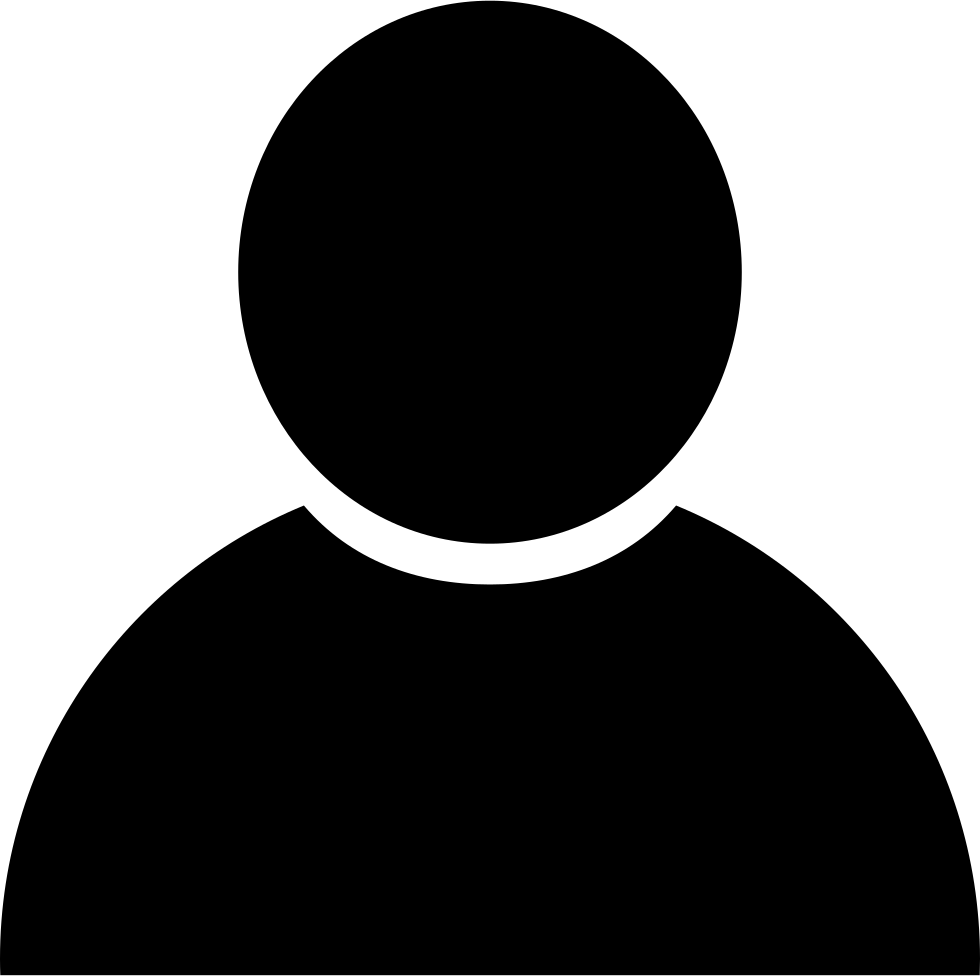 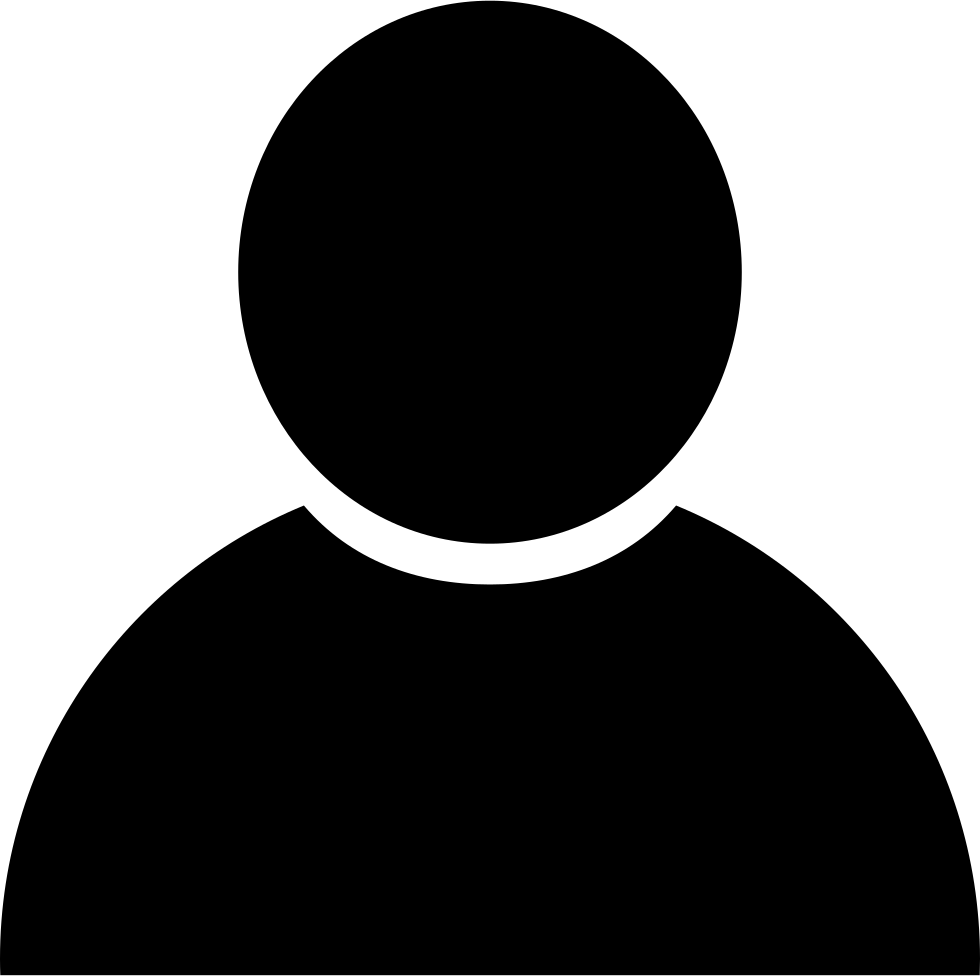 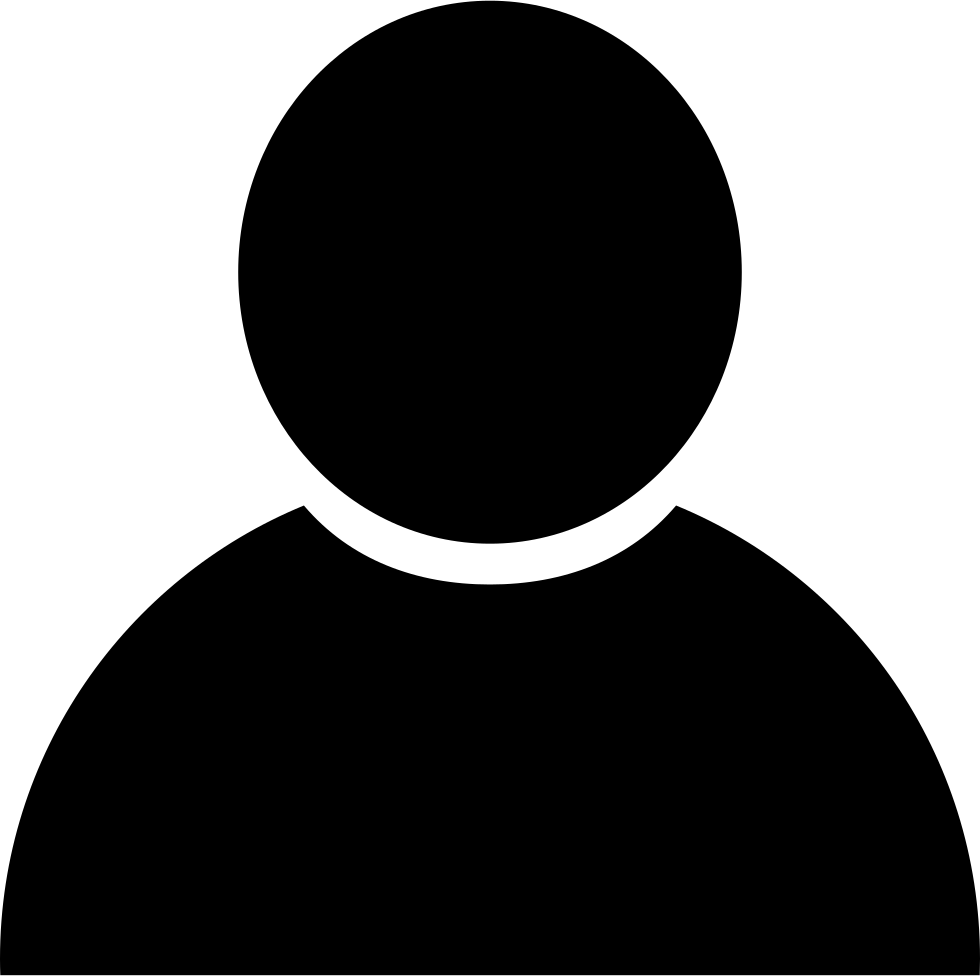 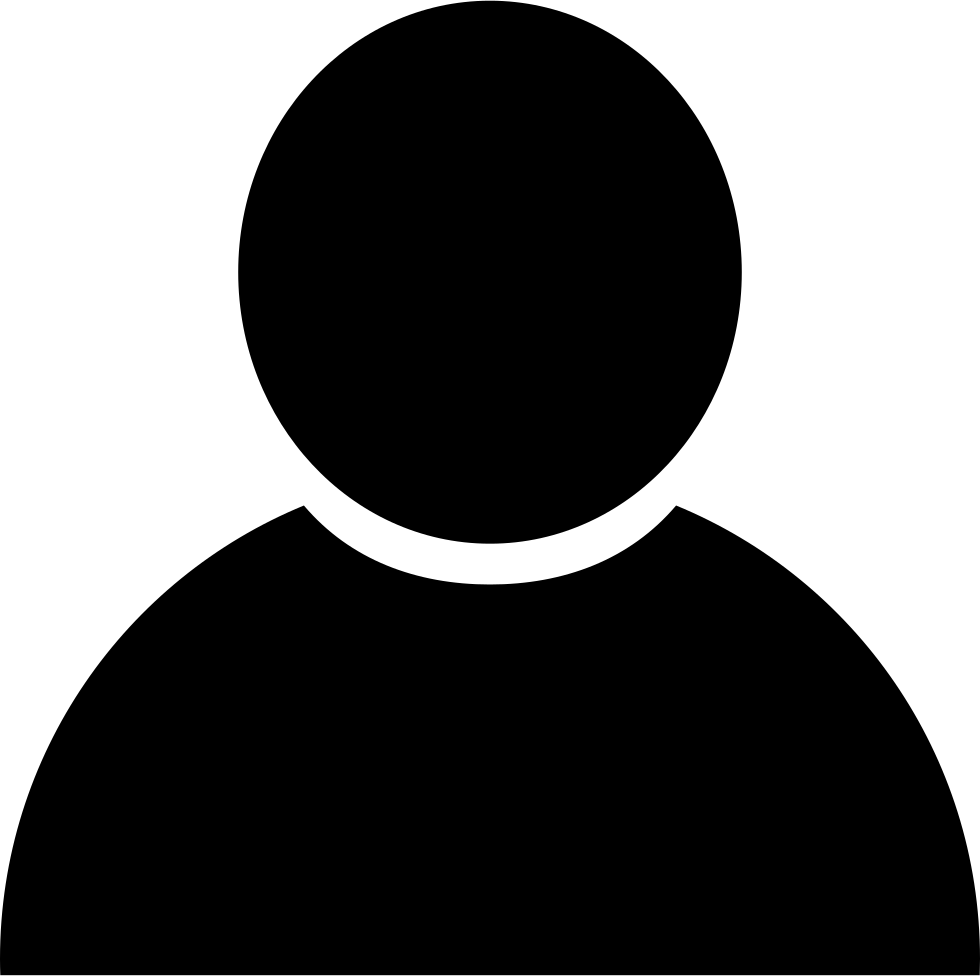 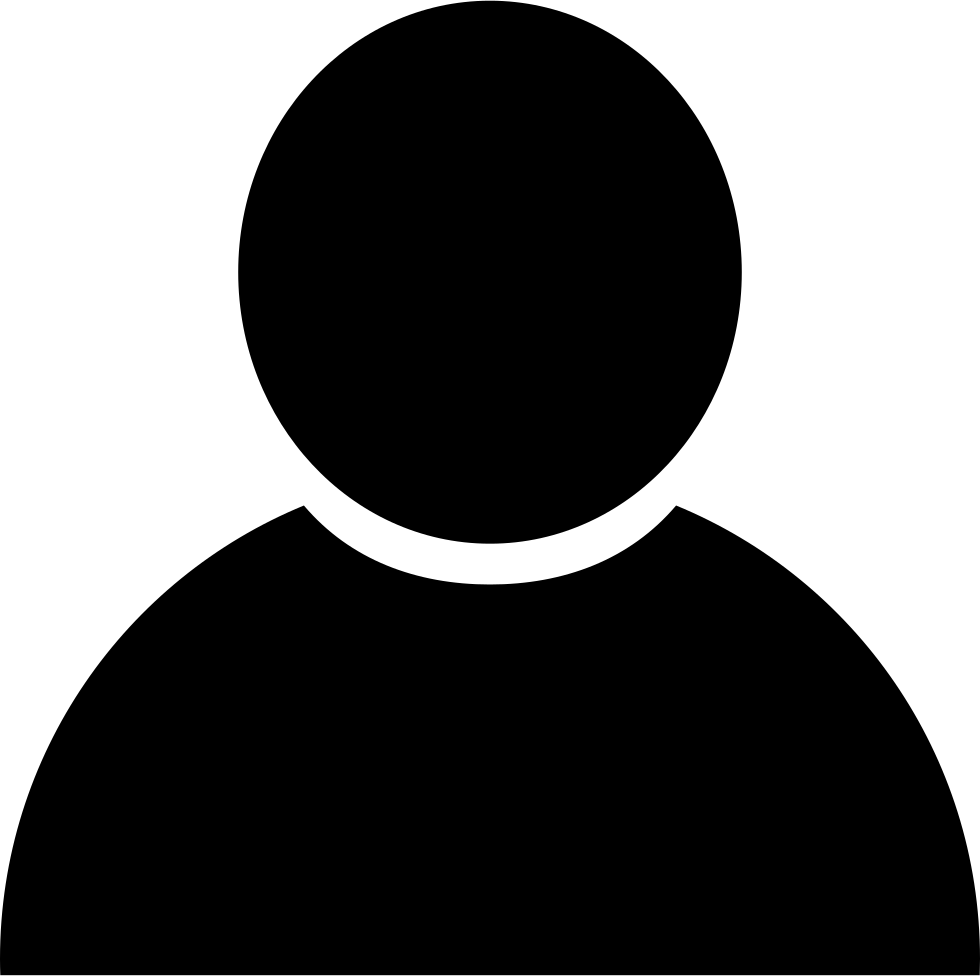 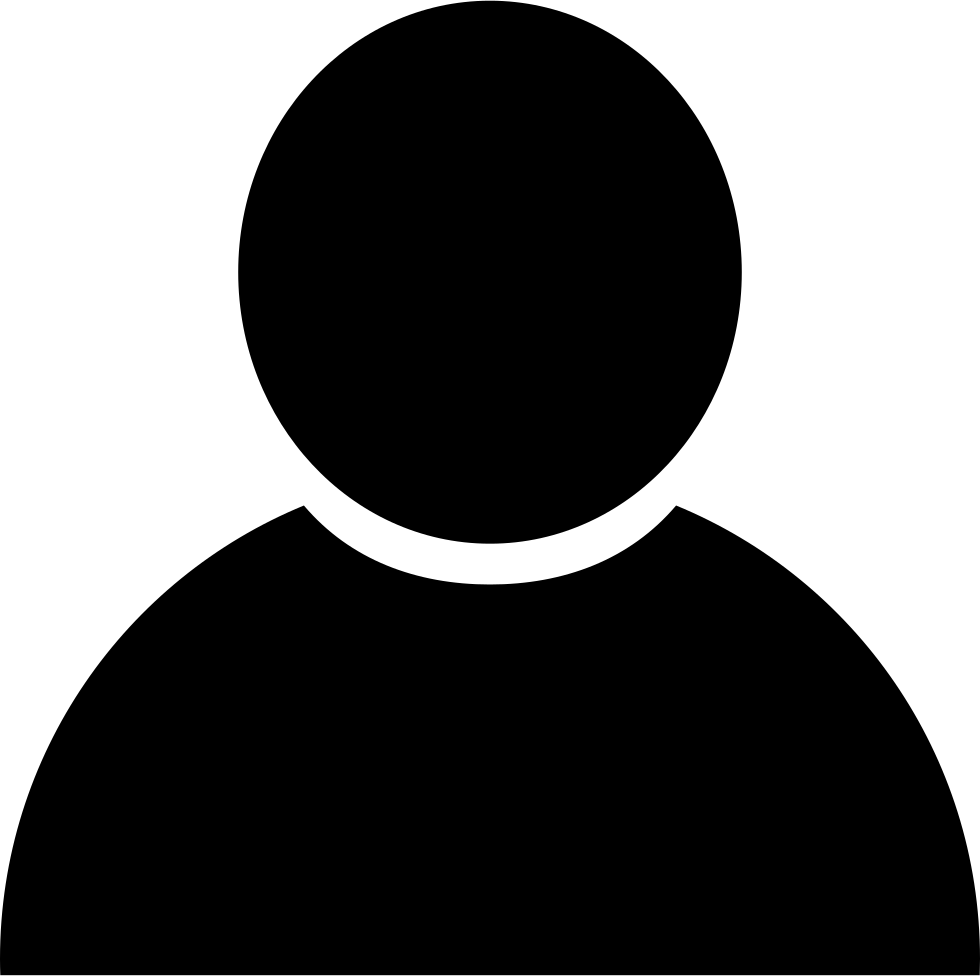 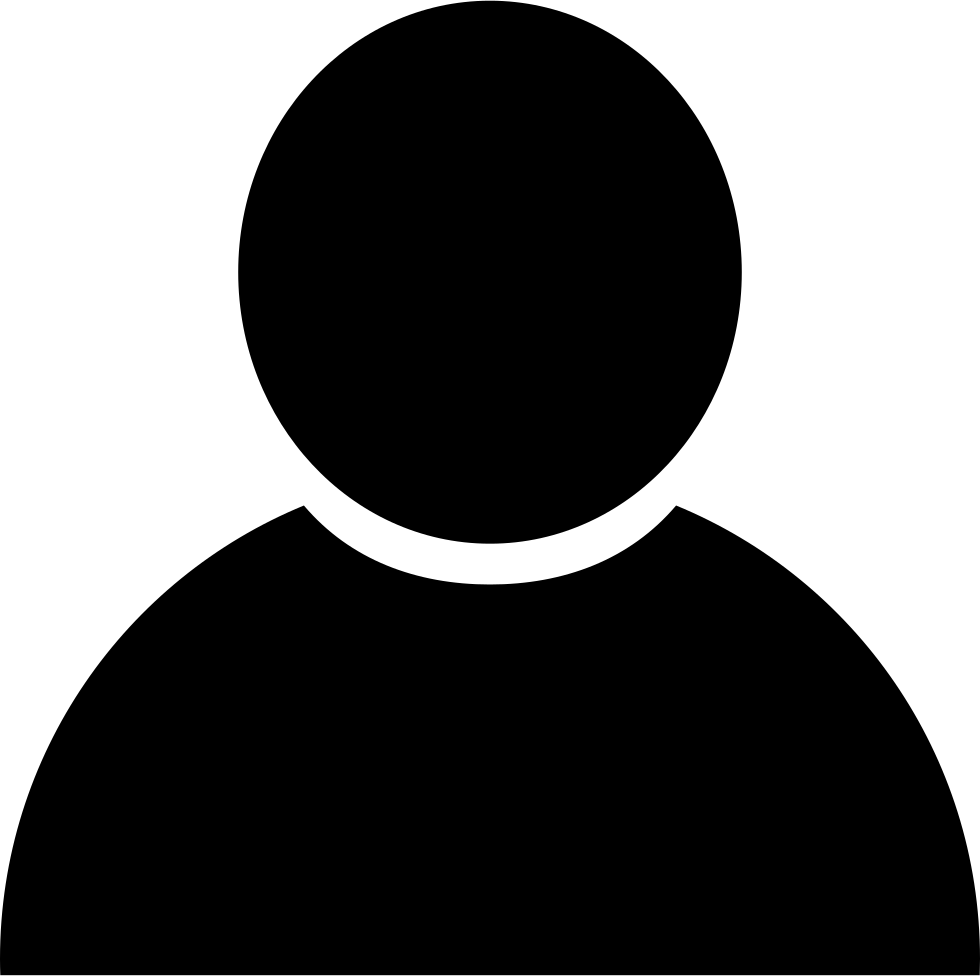 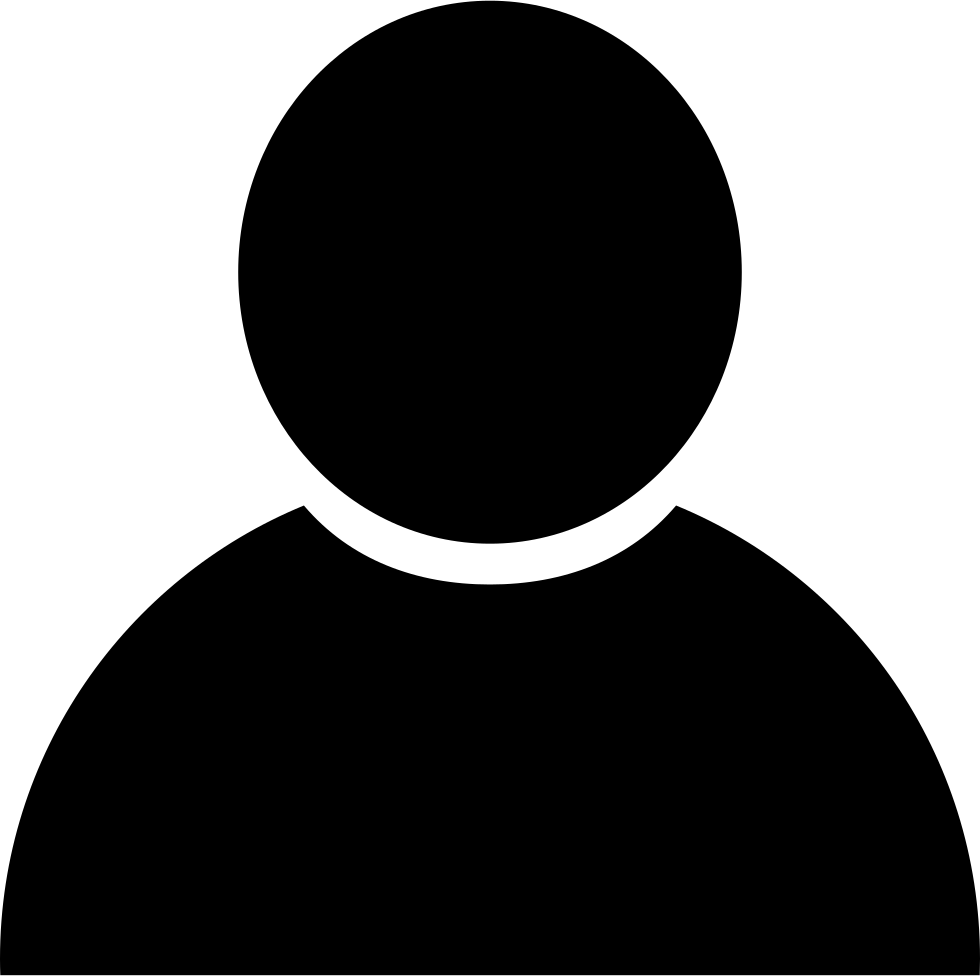 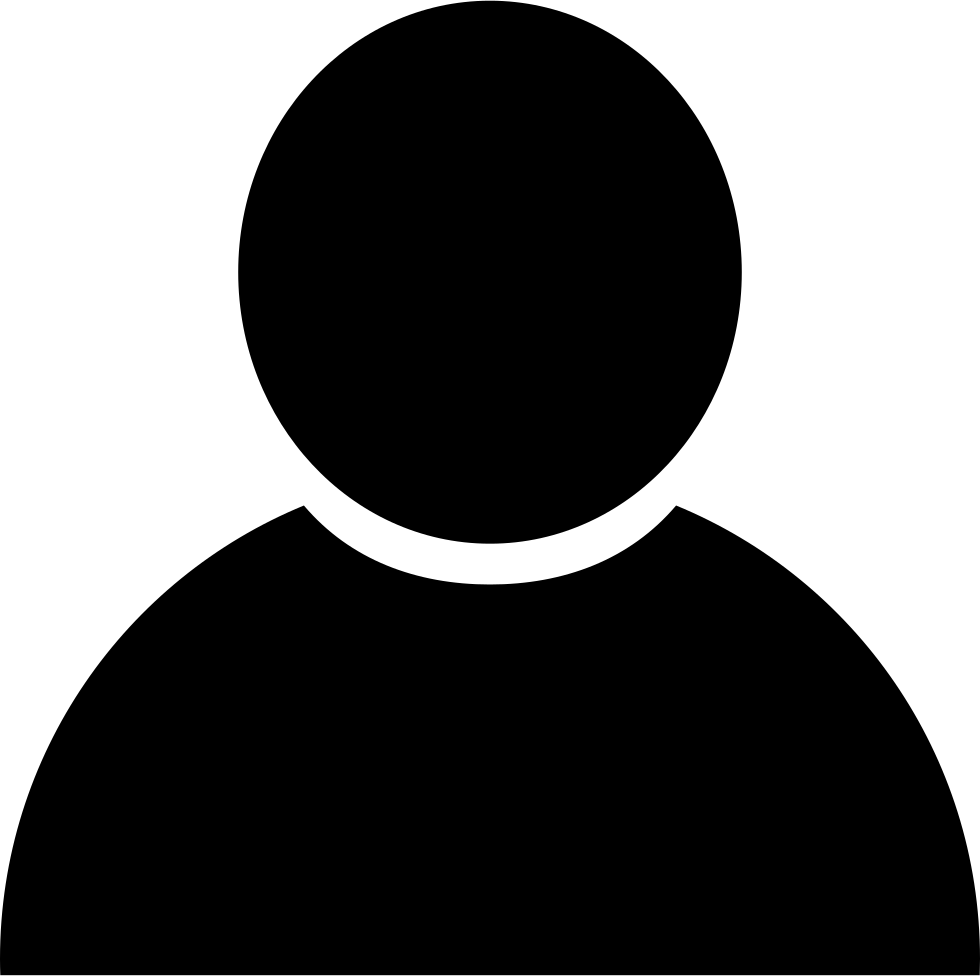 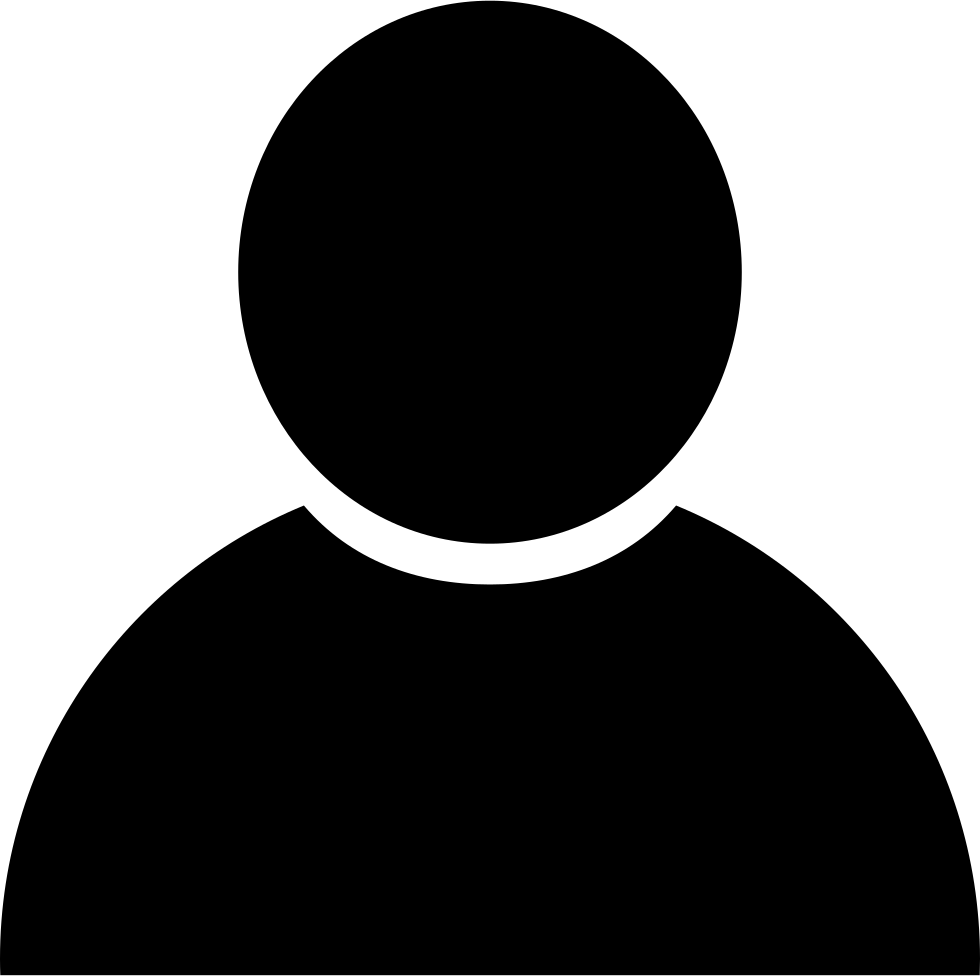 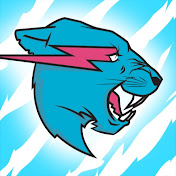 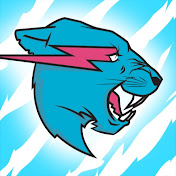 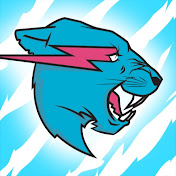 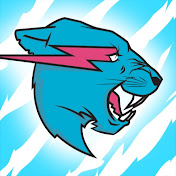 Any 3-regular graph
User-creator instance 
that we construct
NP-Hardness of Forward-Looking
✓
✓
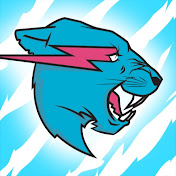 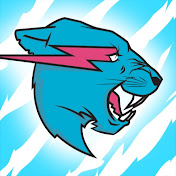 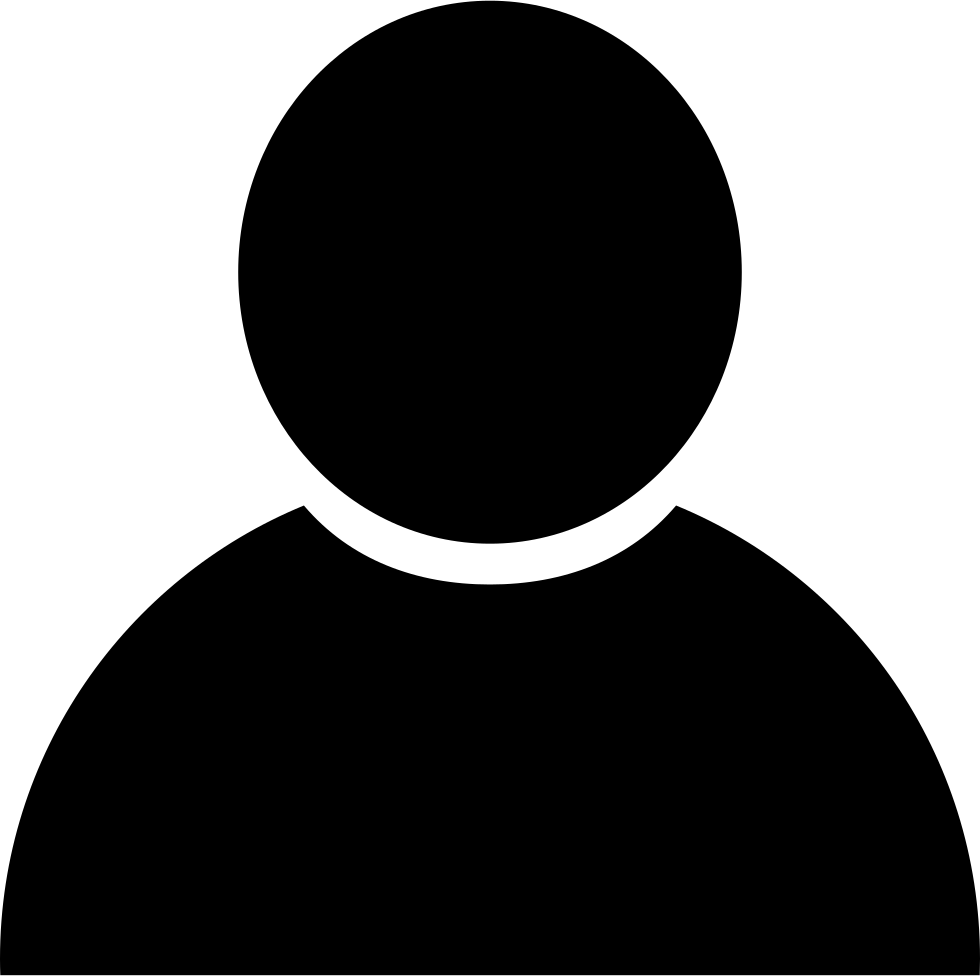 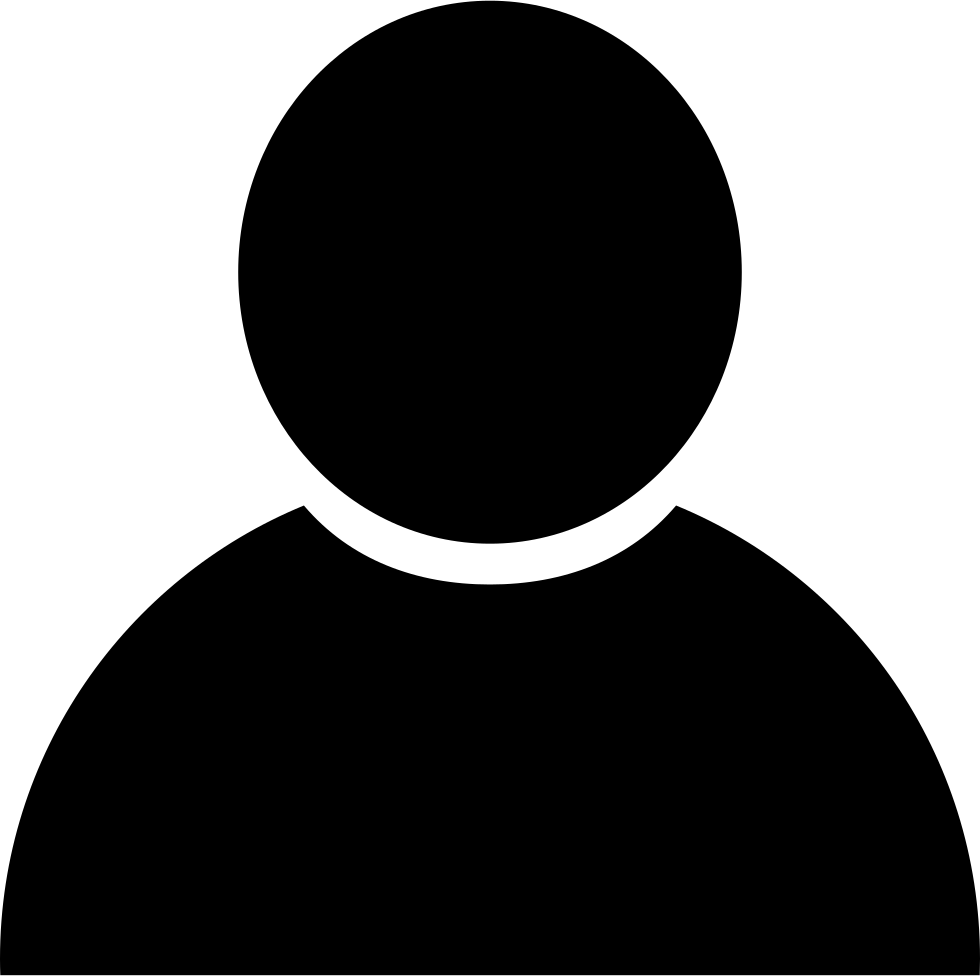 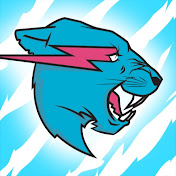 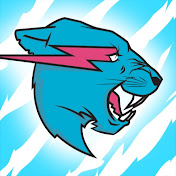 ✗
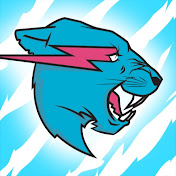 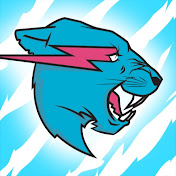 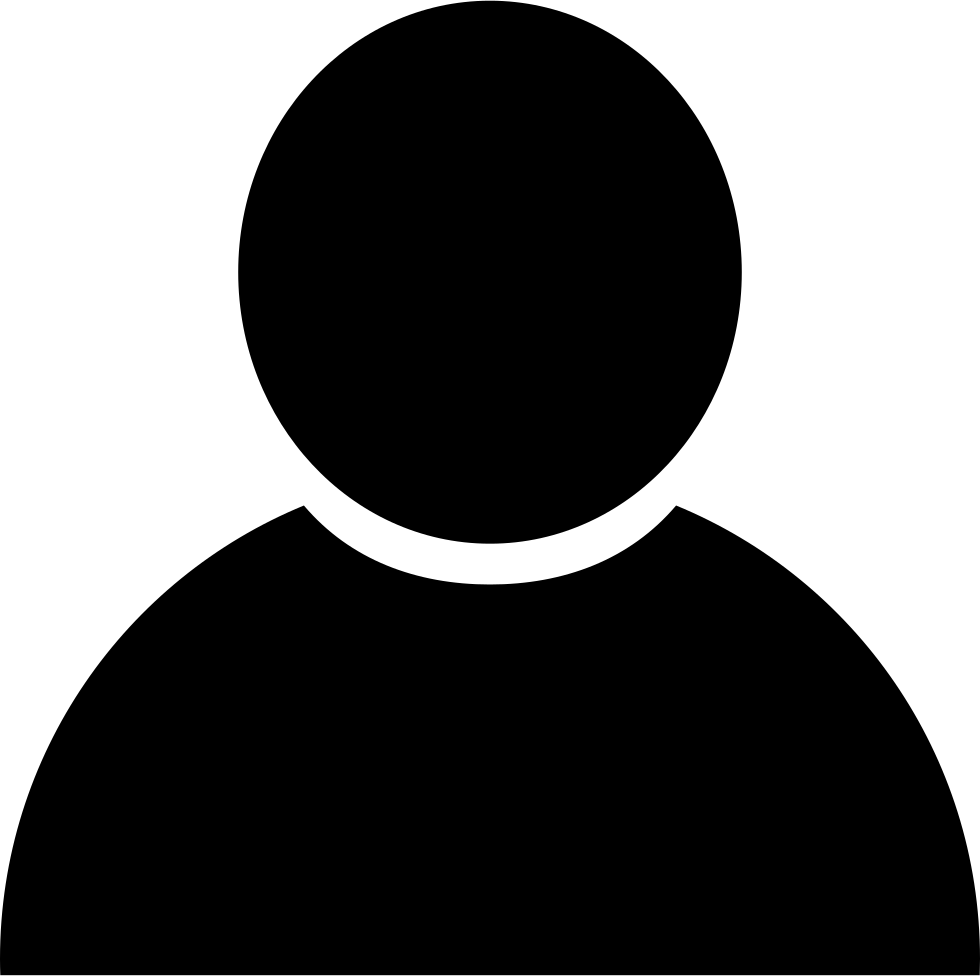 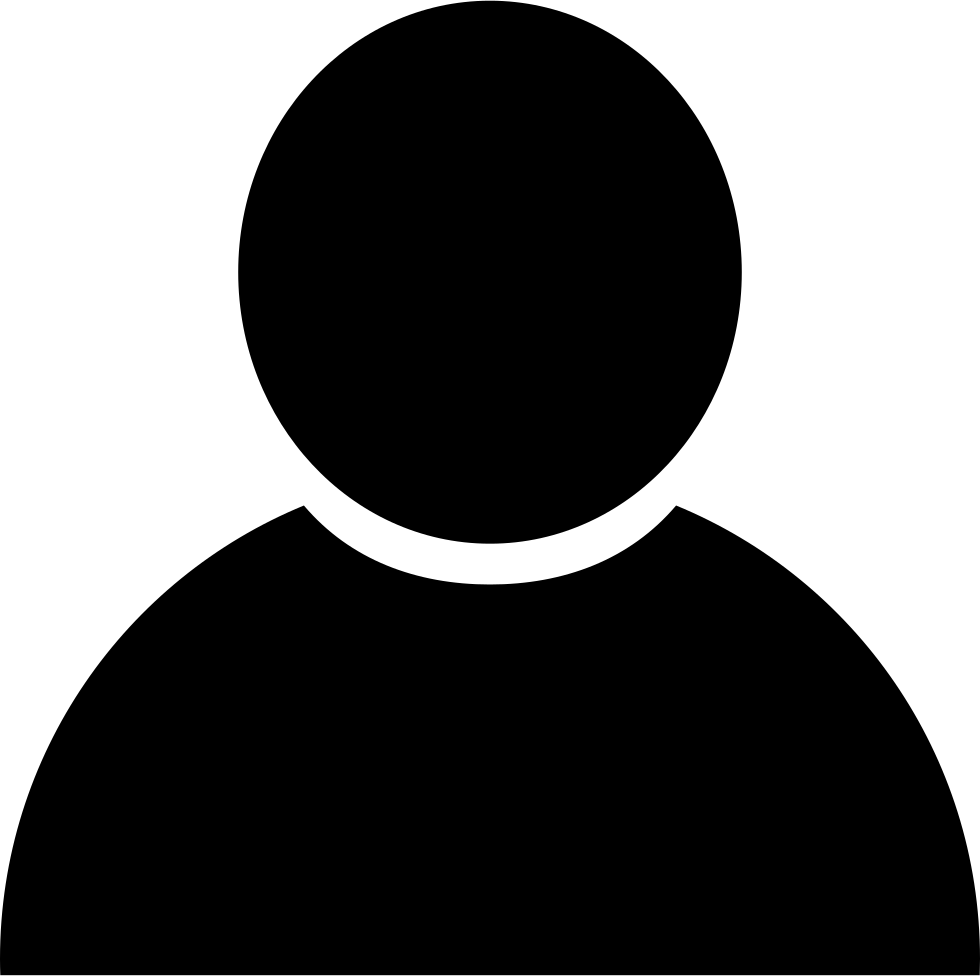 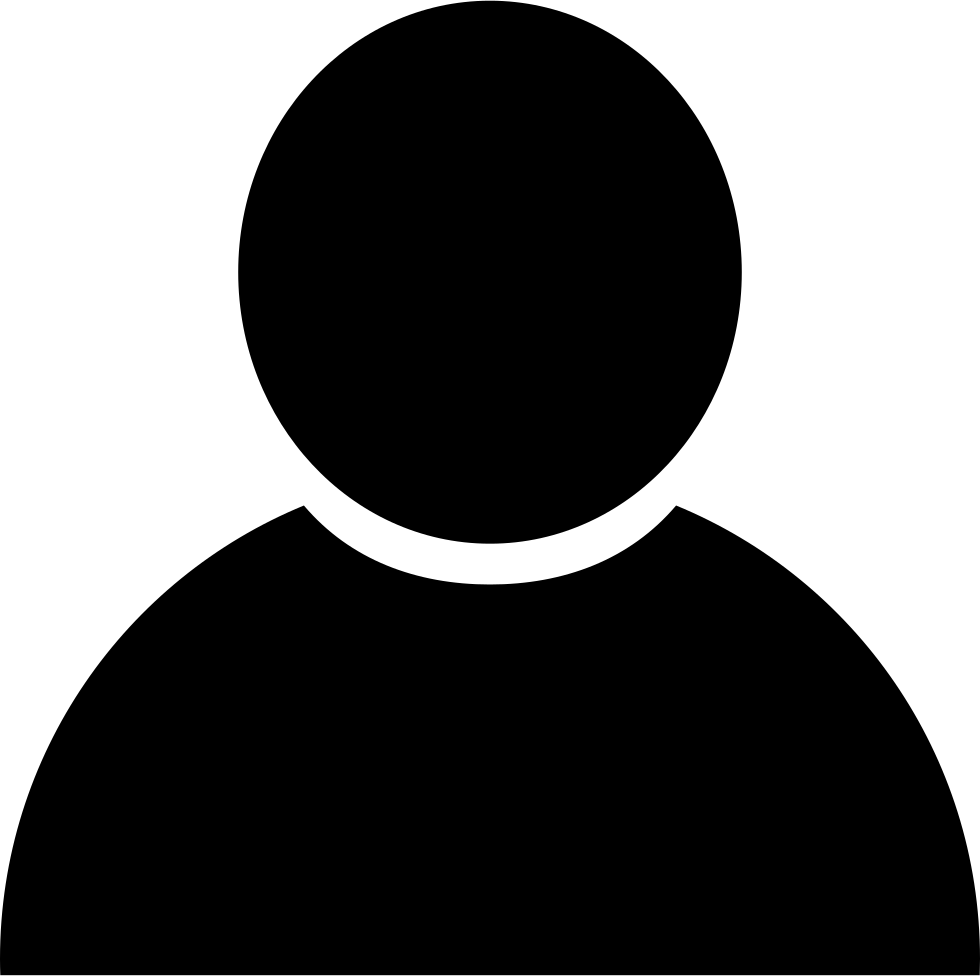 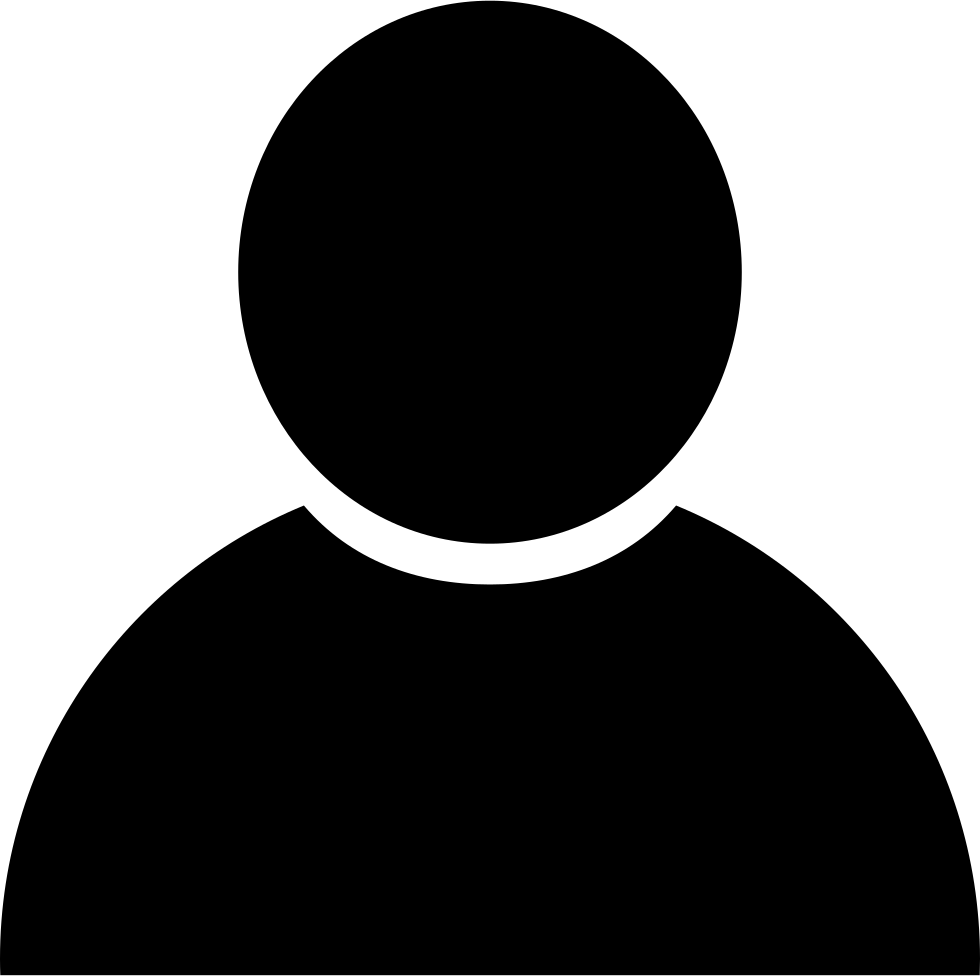 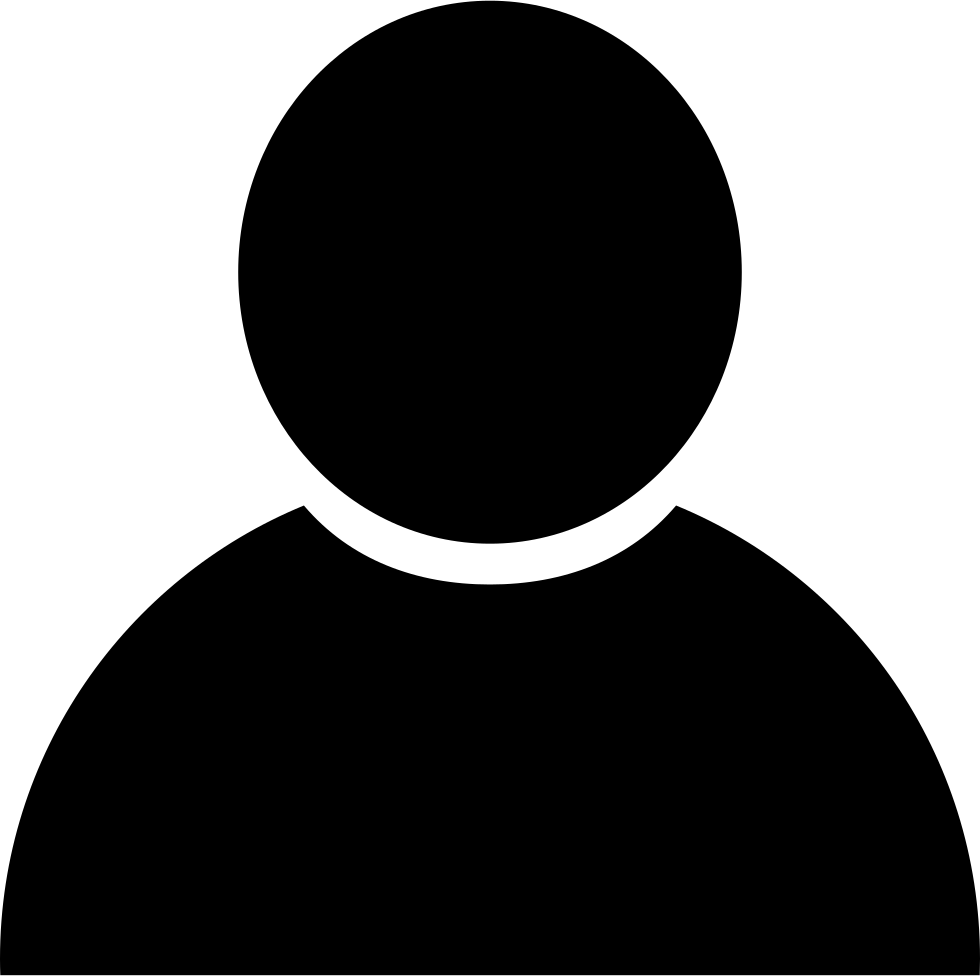 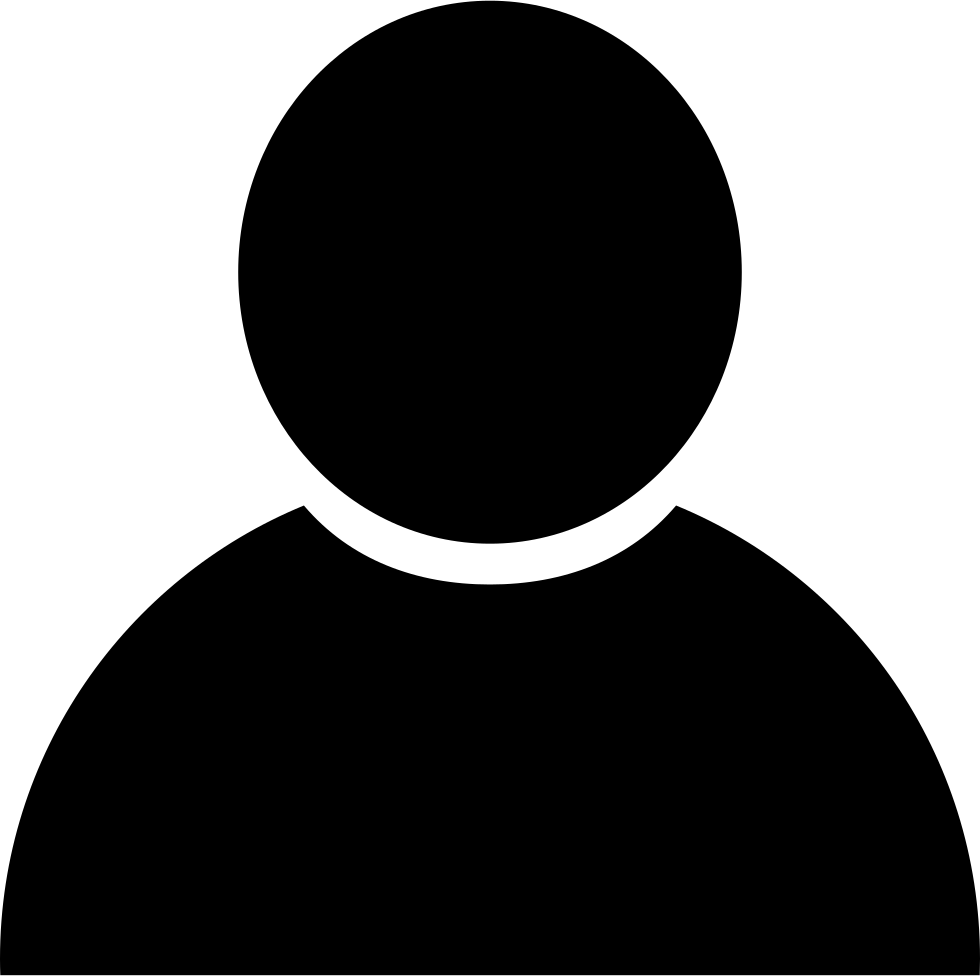 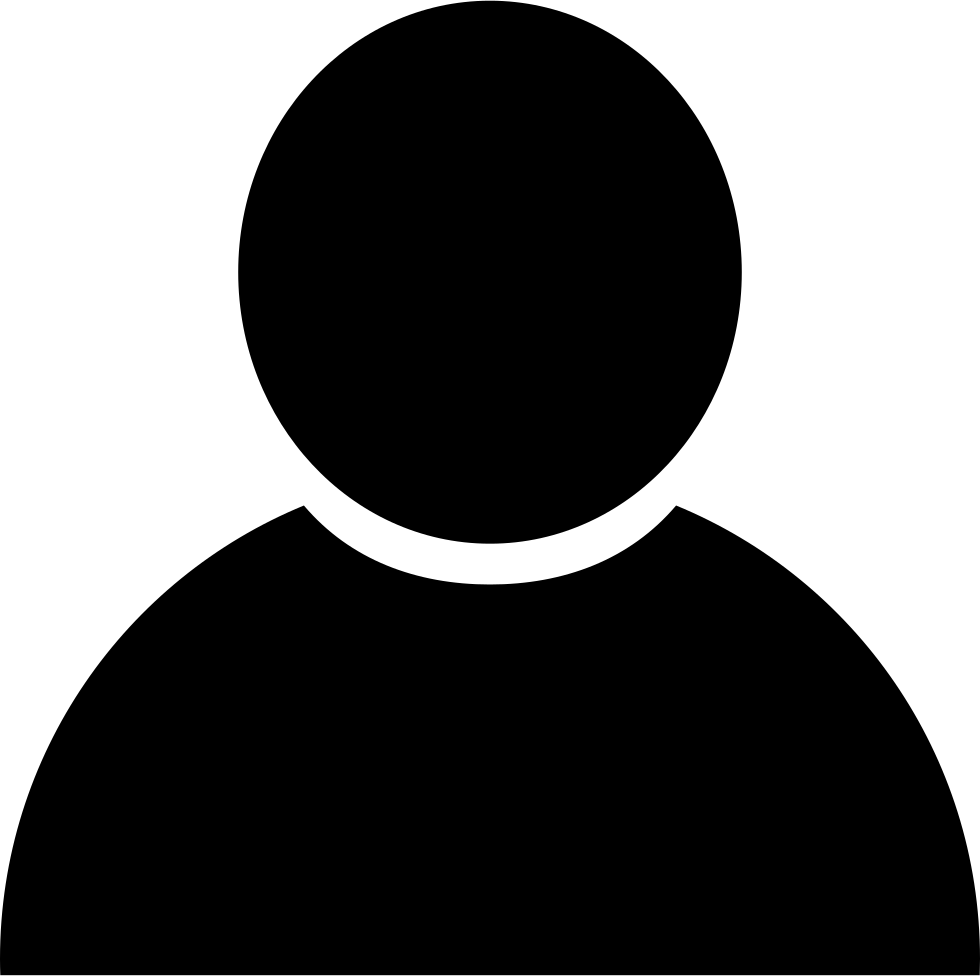 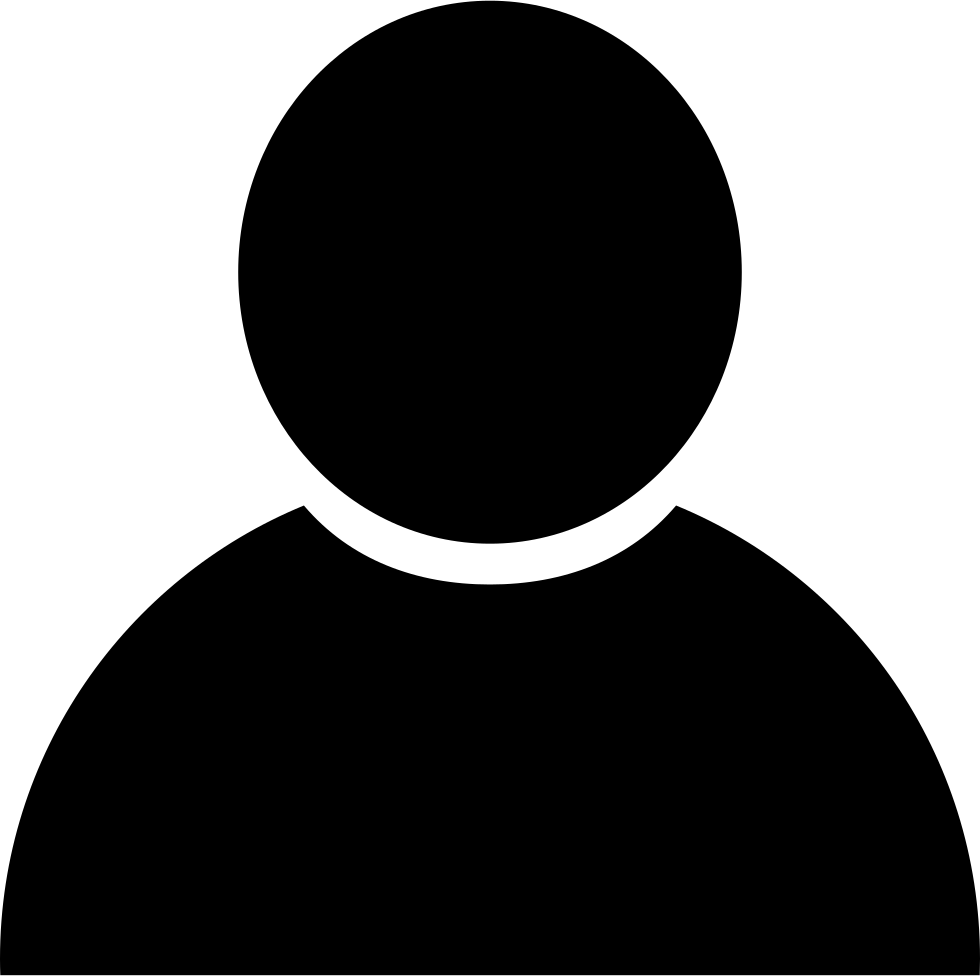 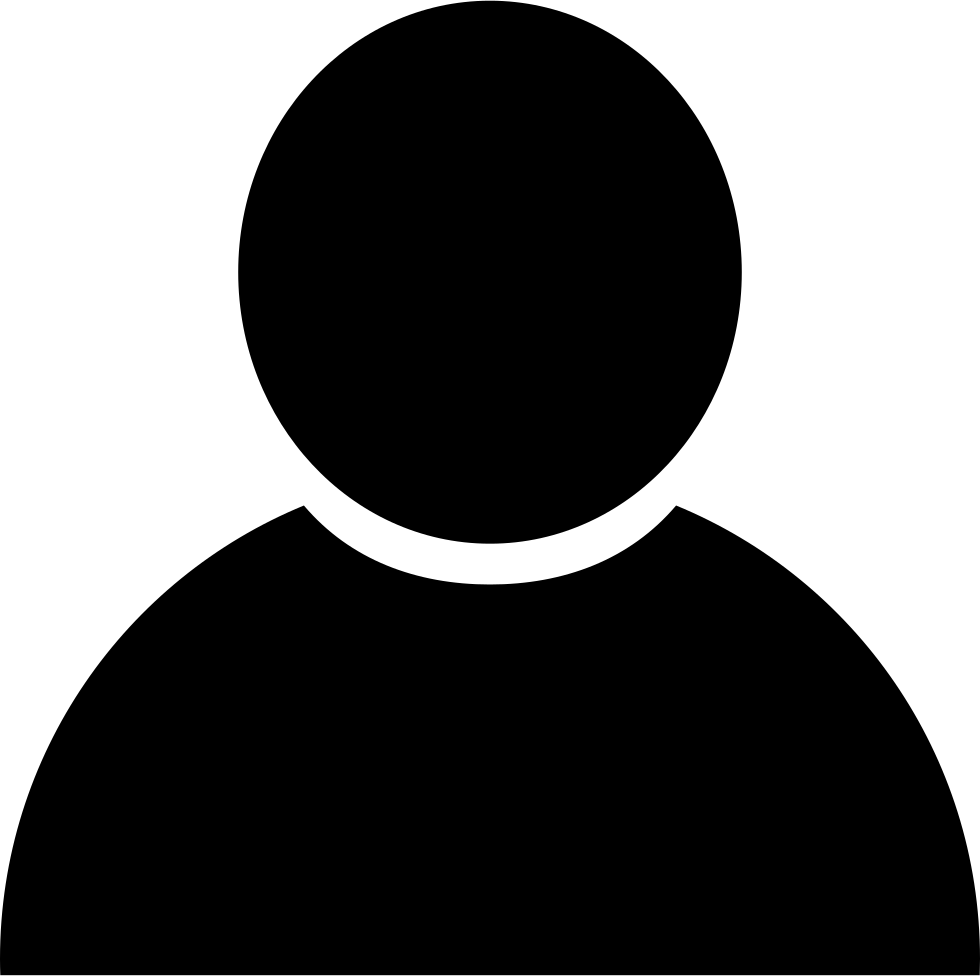 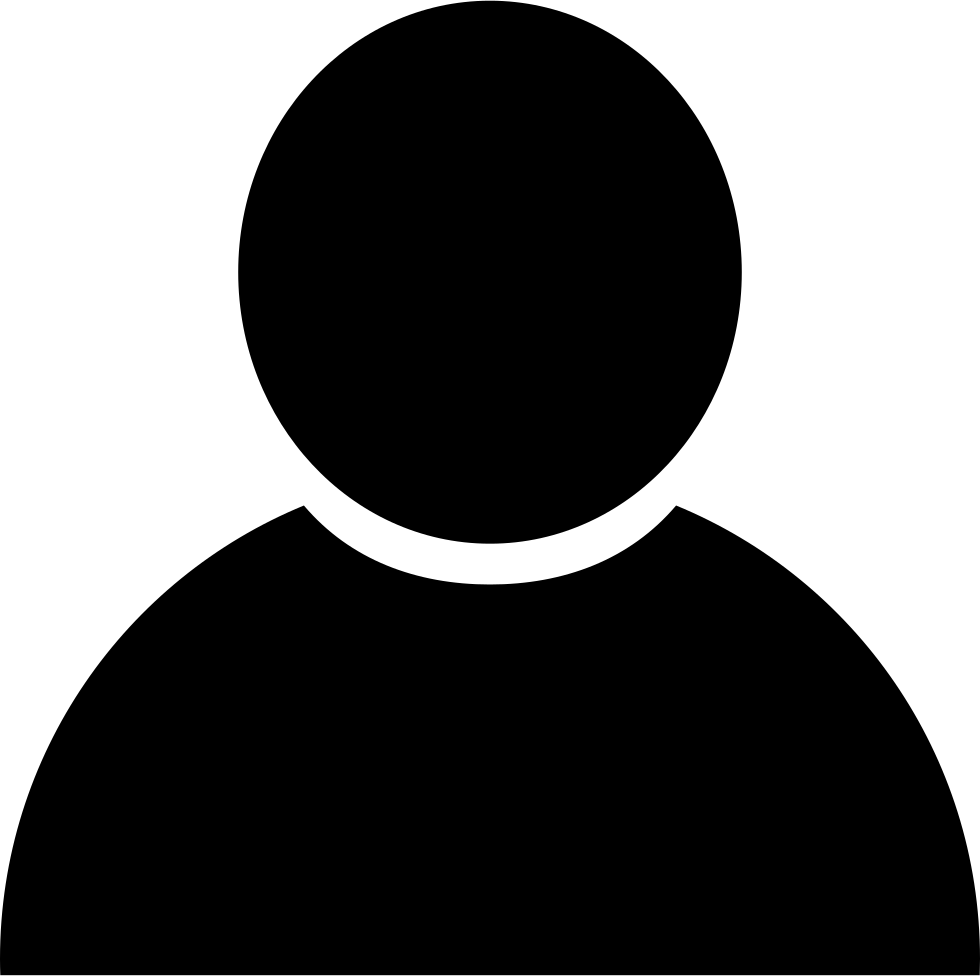 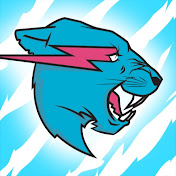 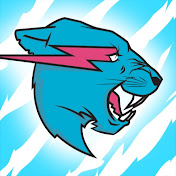 Why the hardness?
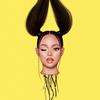 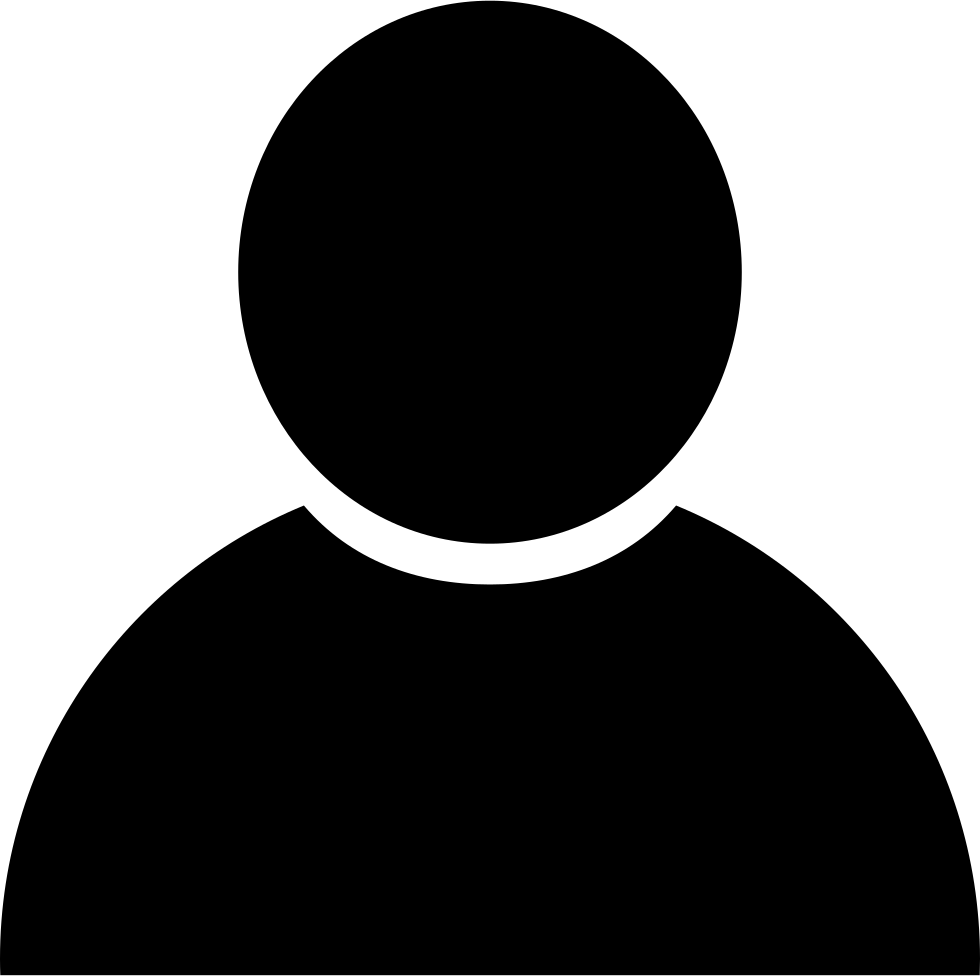 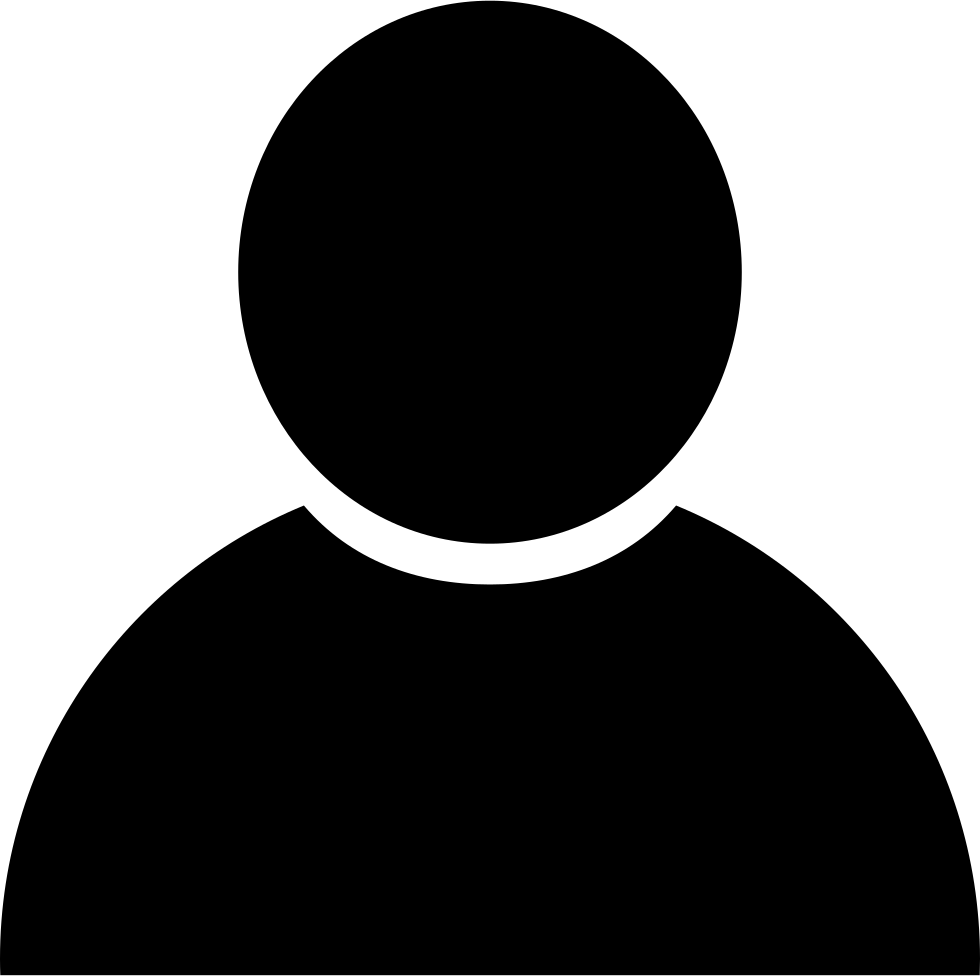 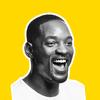 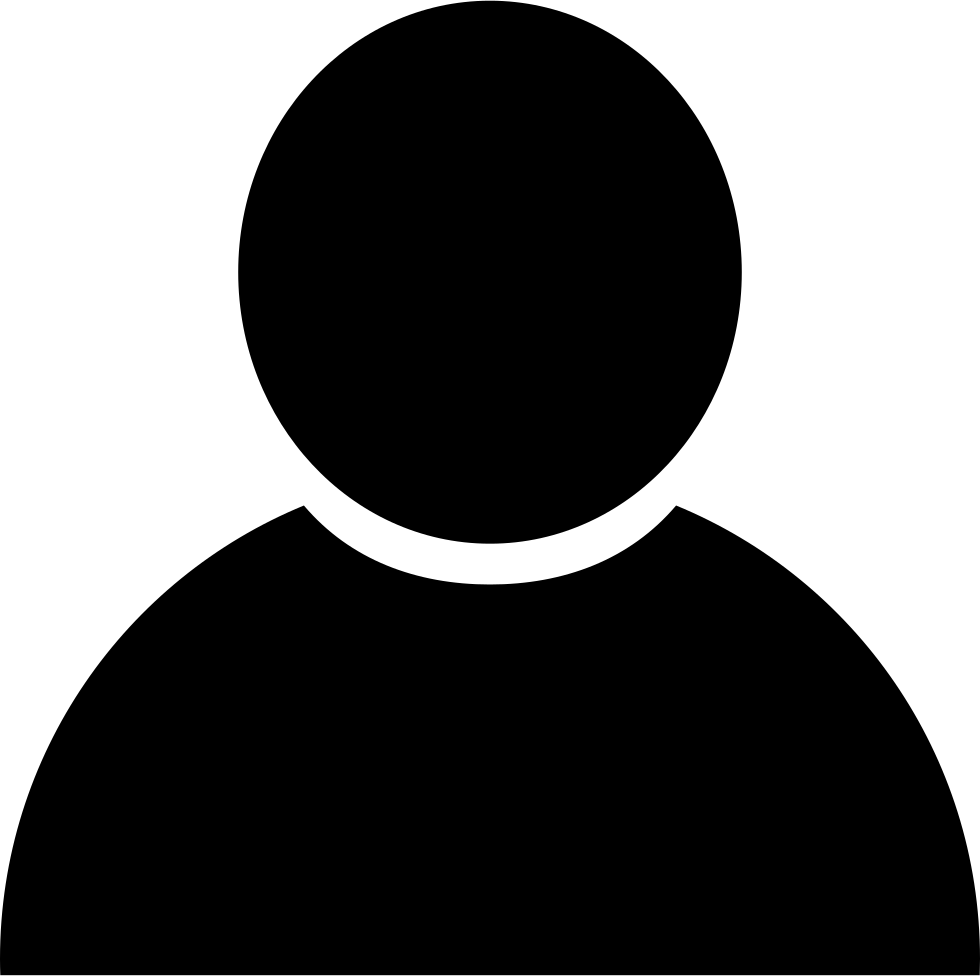 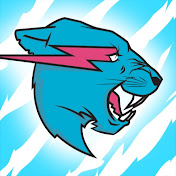 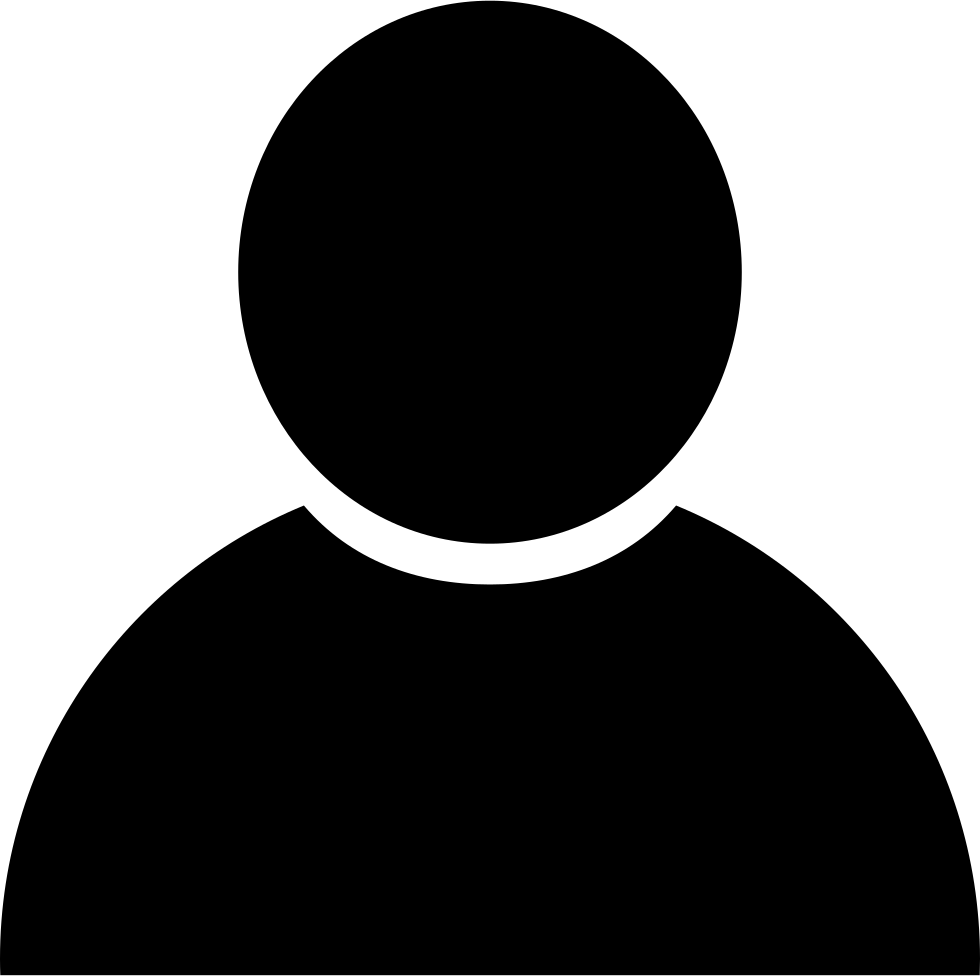 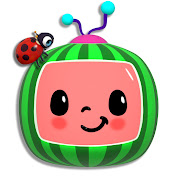 Why the hardness?
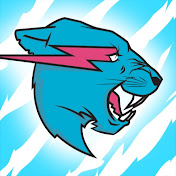 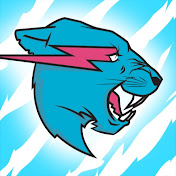 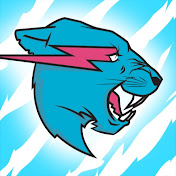 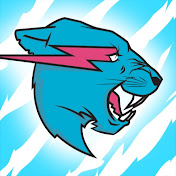 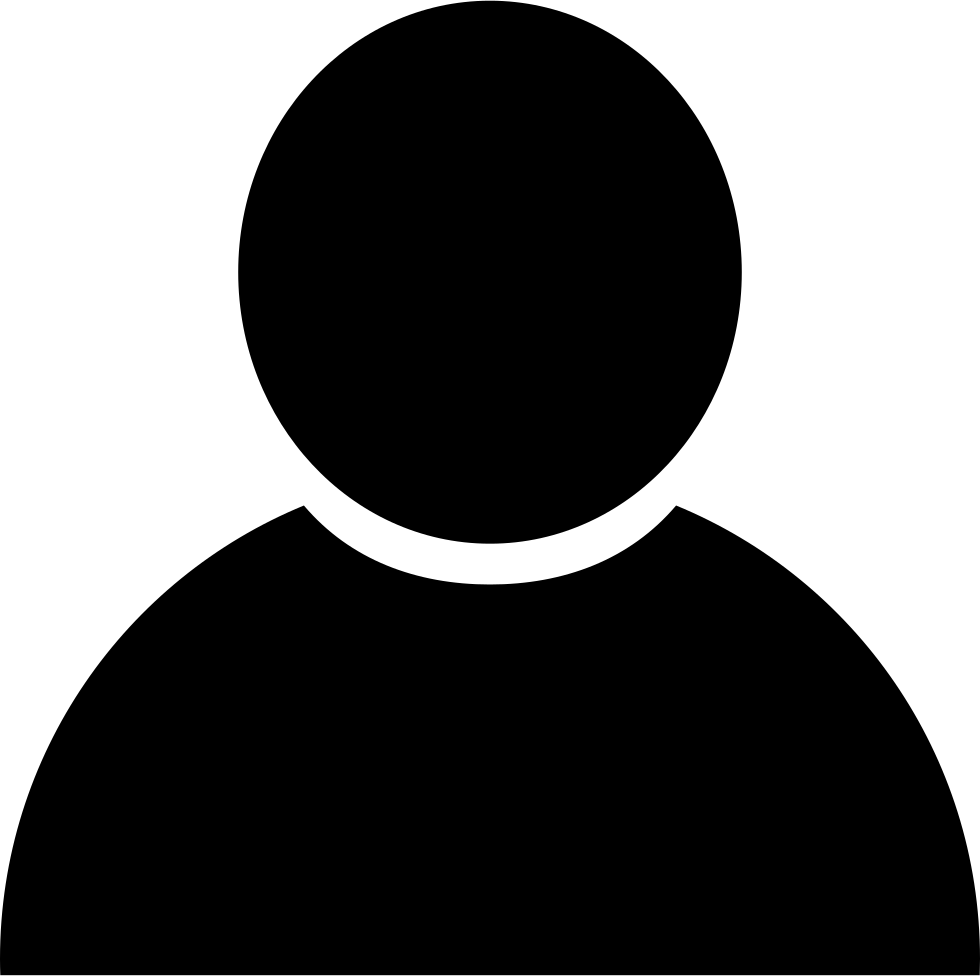 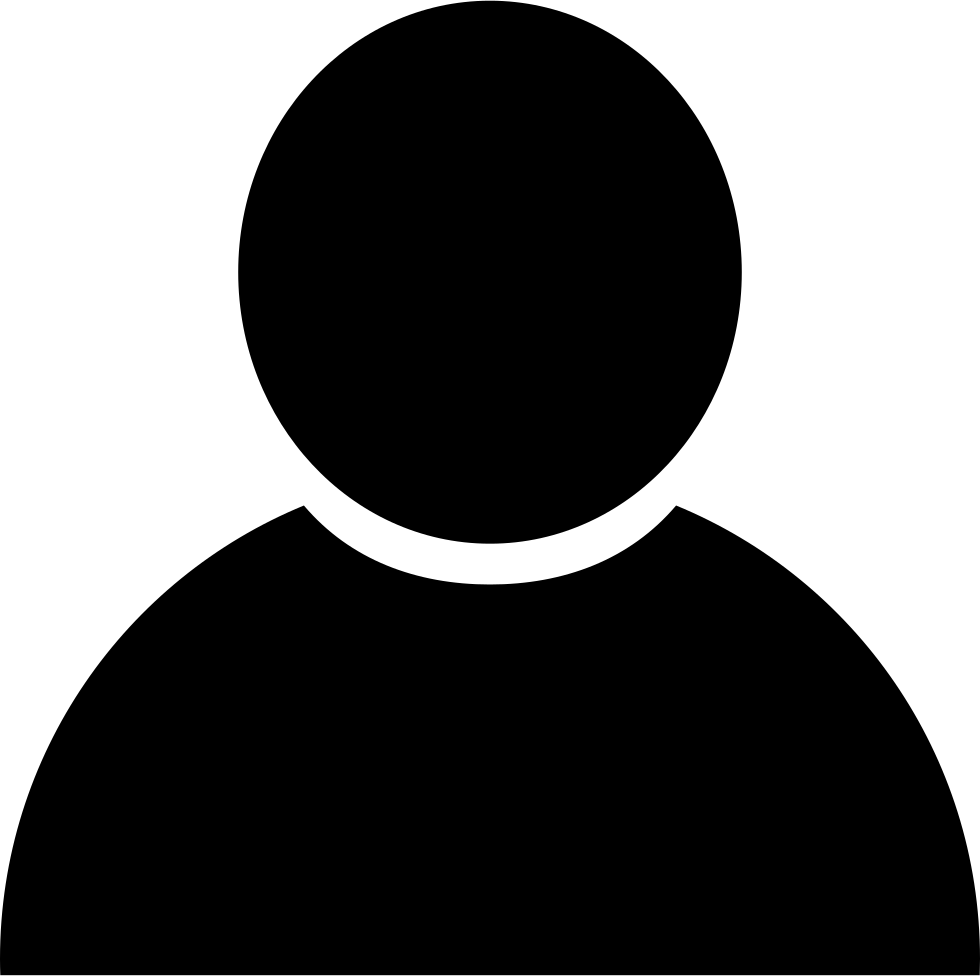 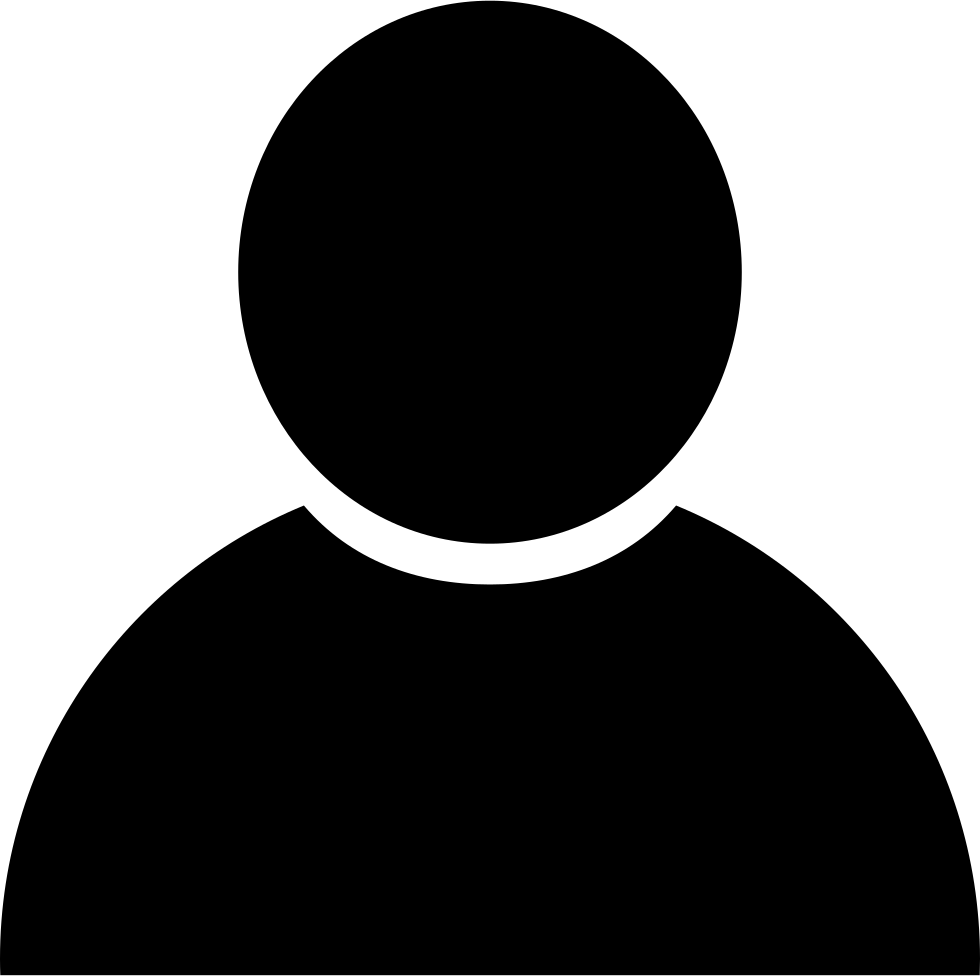 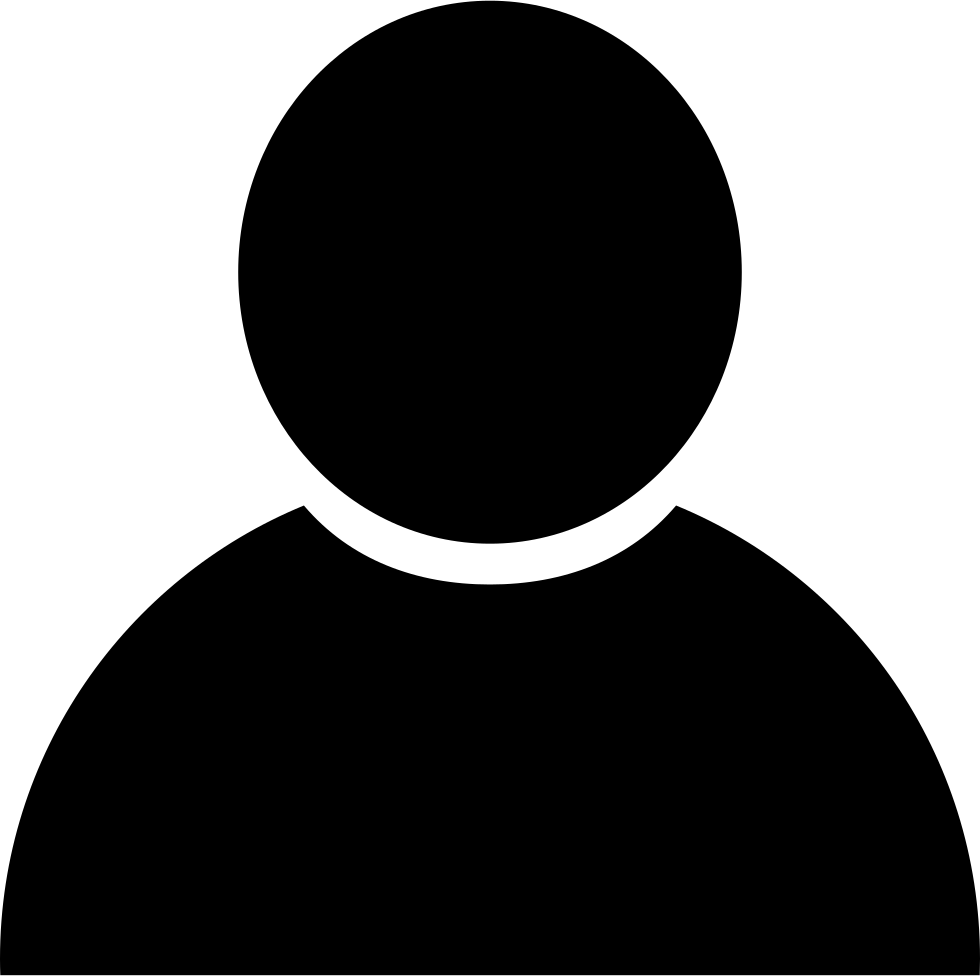 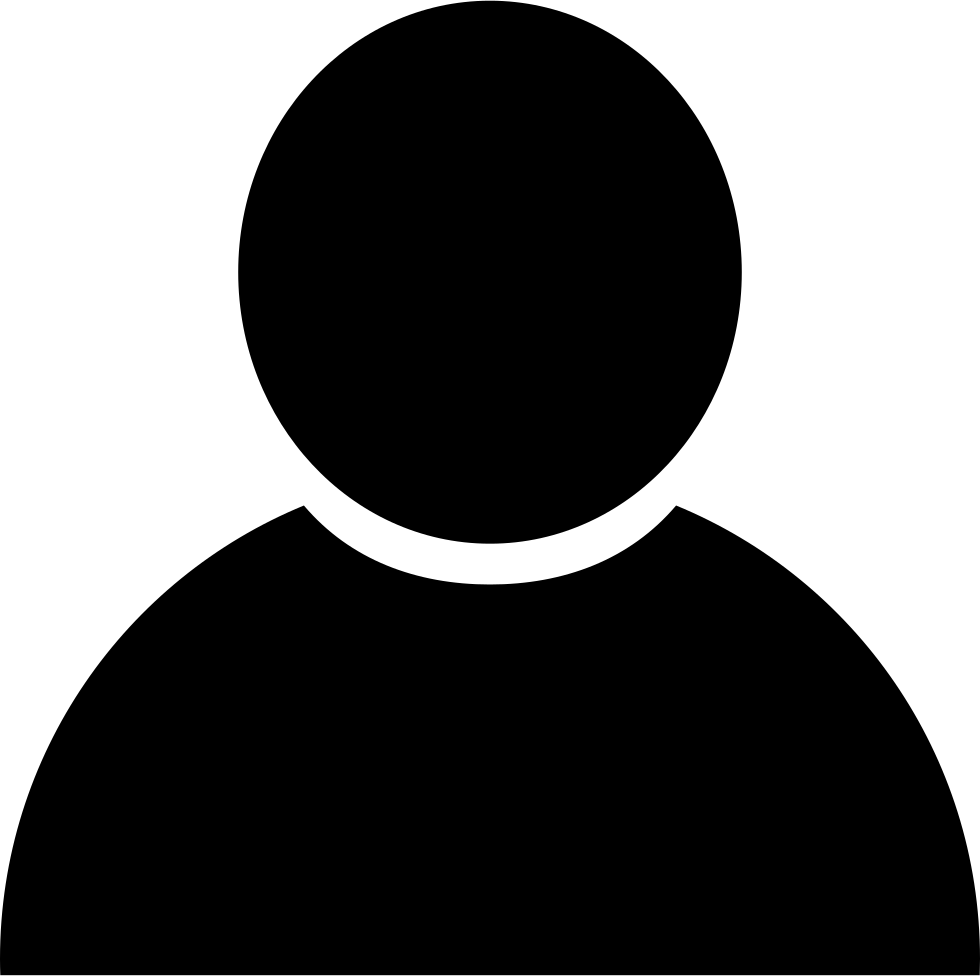 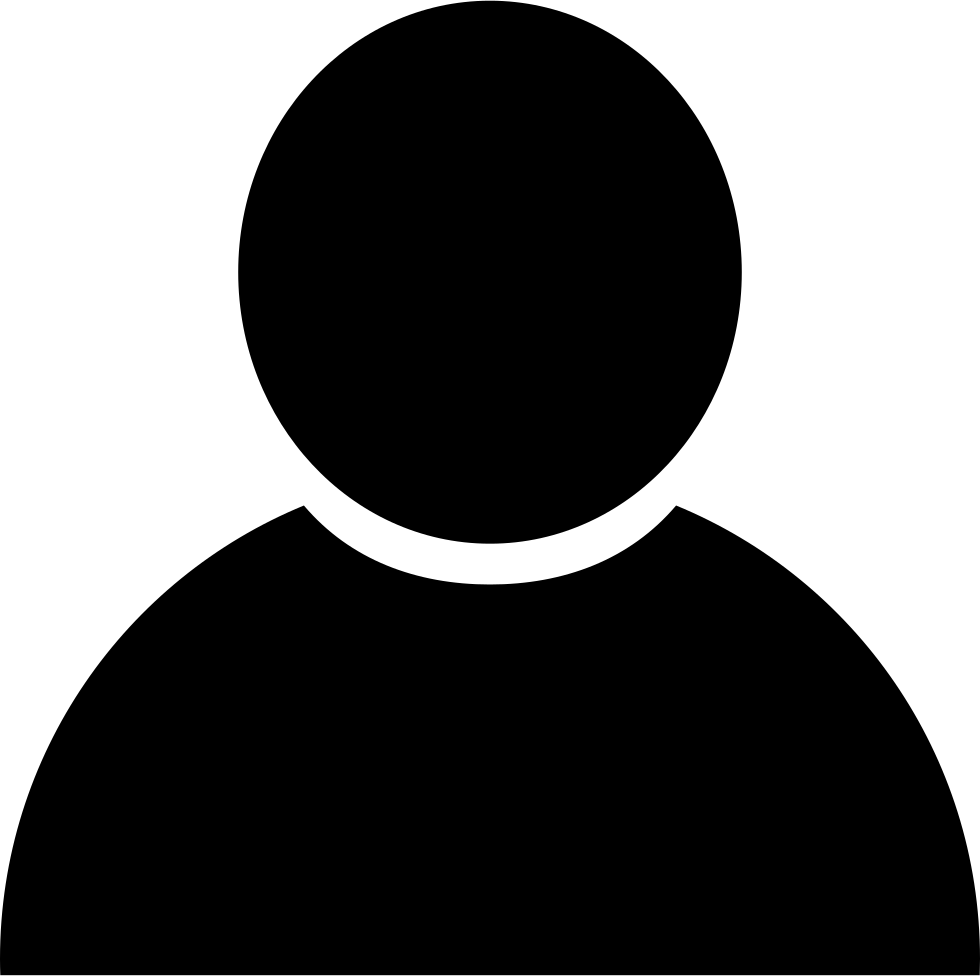 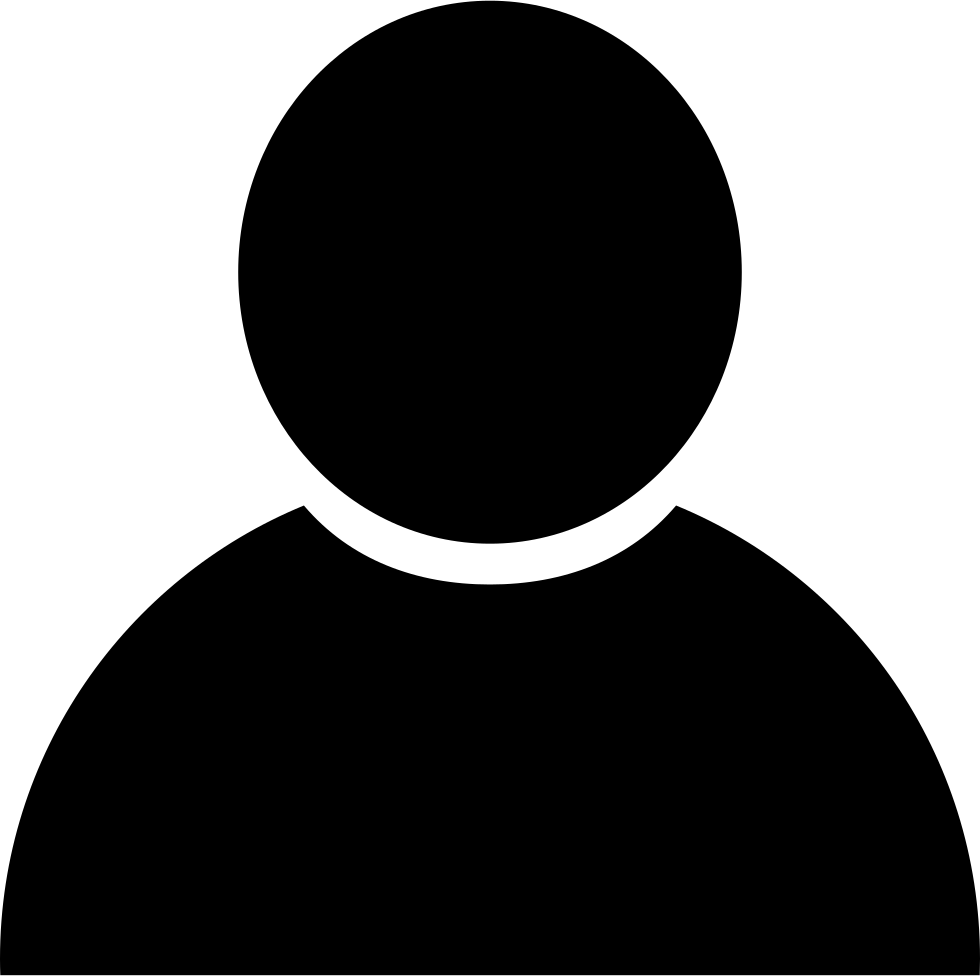 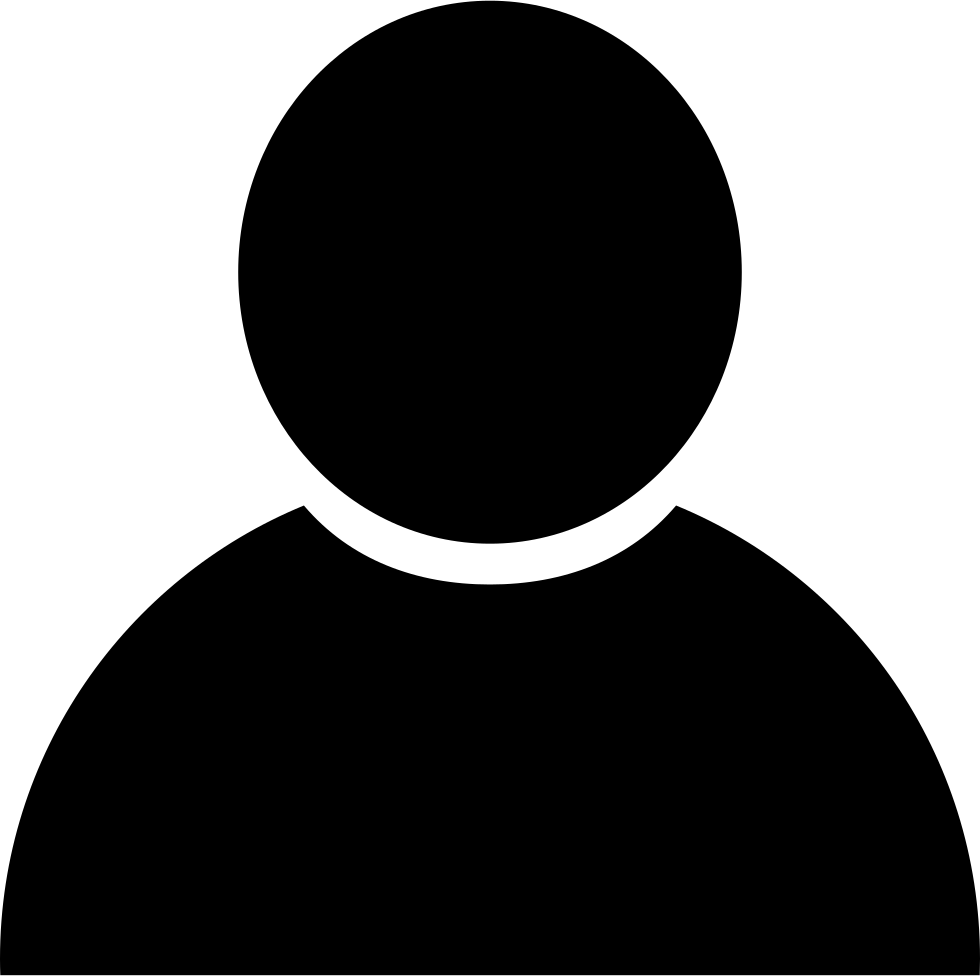 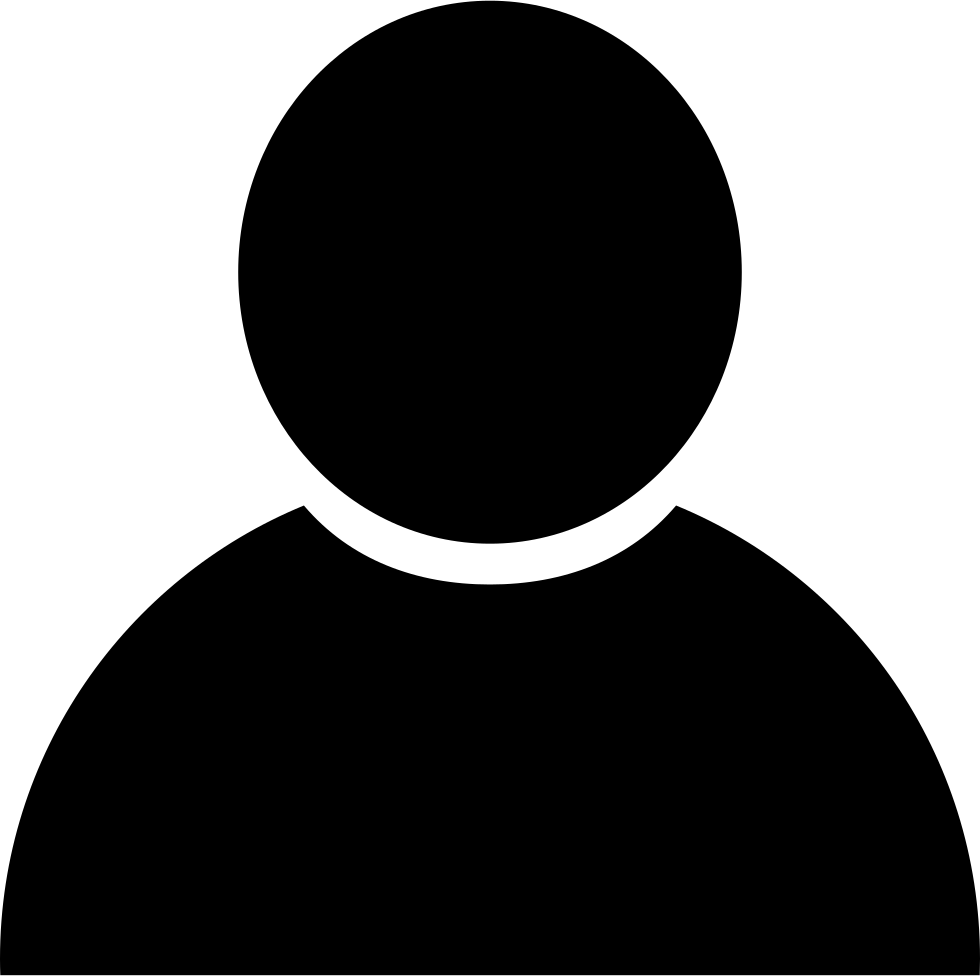 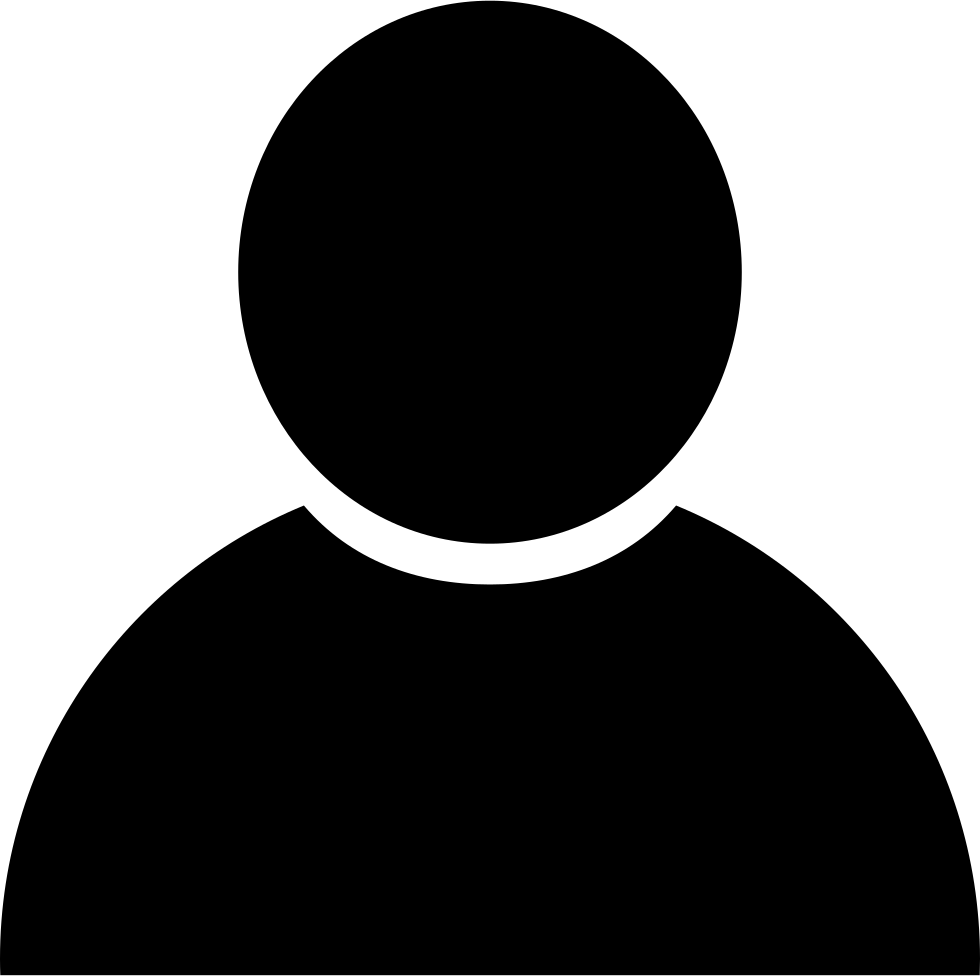 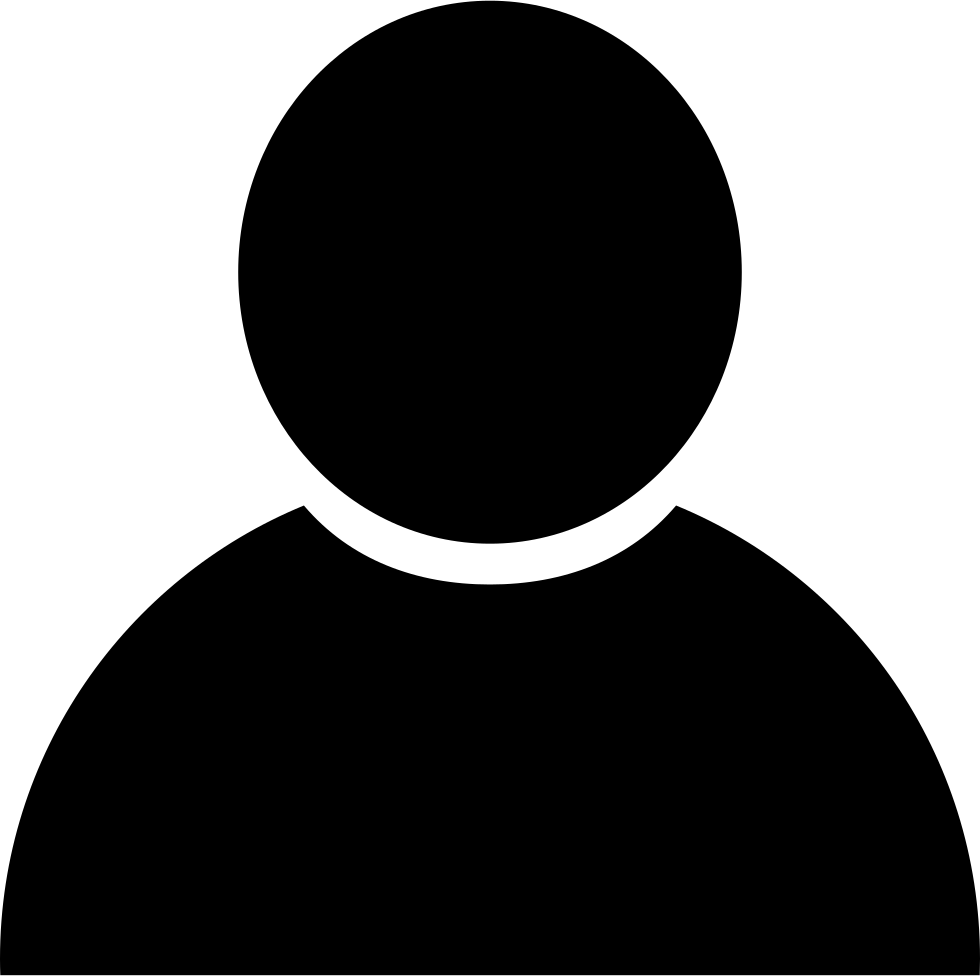 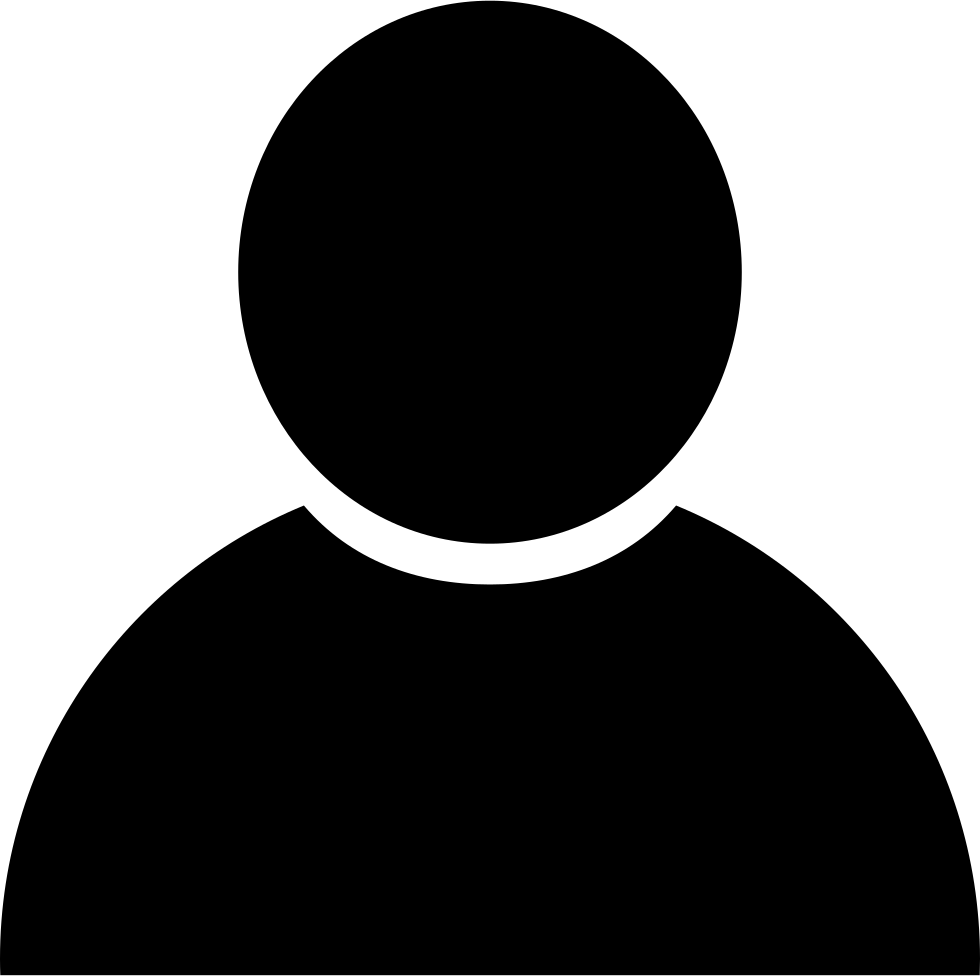 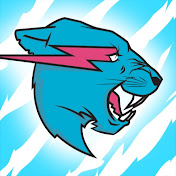 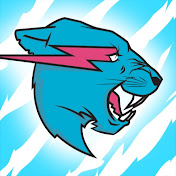 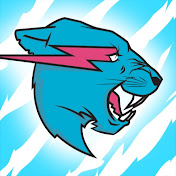 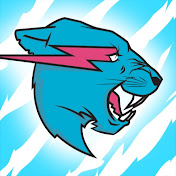 Why the hardness?
So, Forward-Looking (FL) is hard to solve…

Why not just use Immediate Engagement (IE)?
Why not just use IE?
Too many creators leave the platform
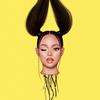 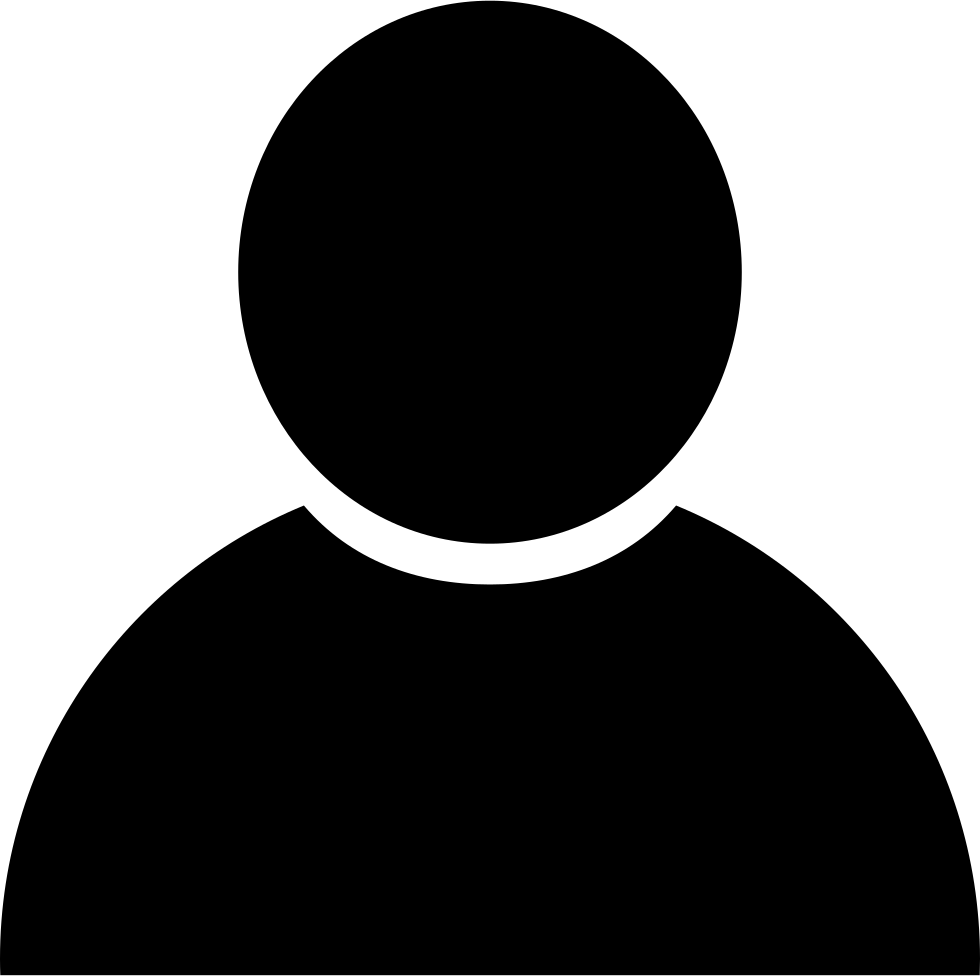 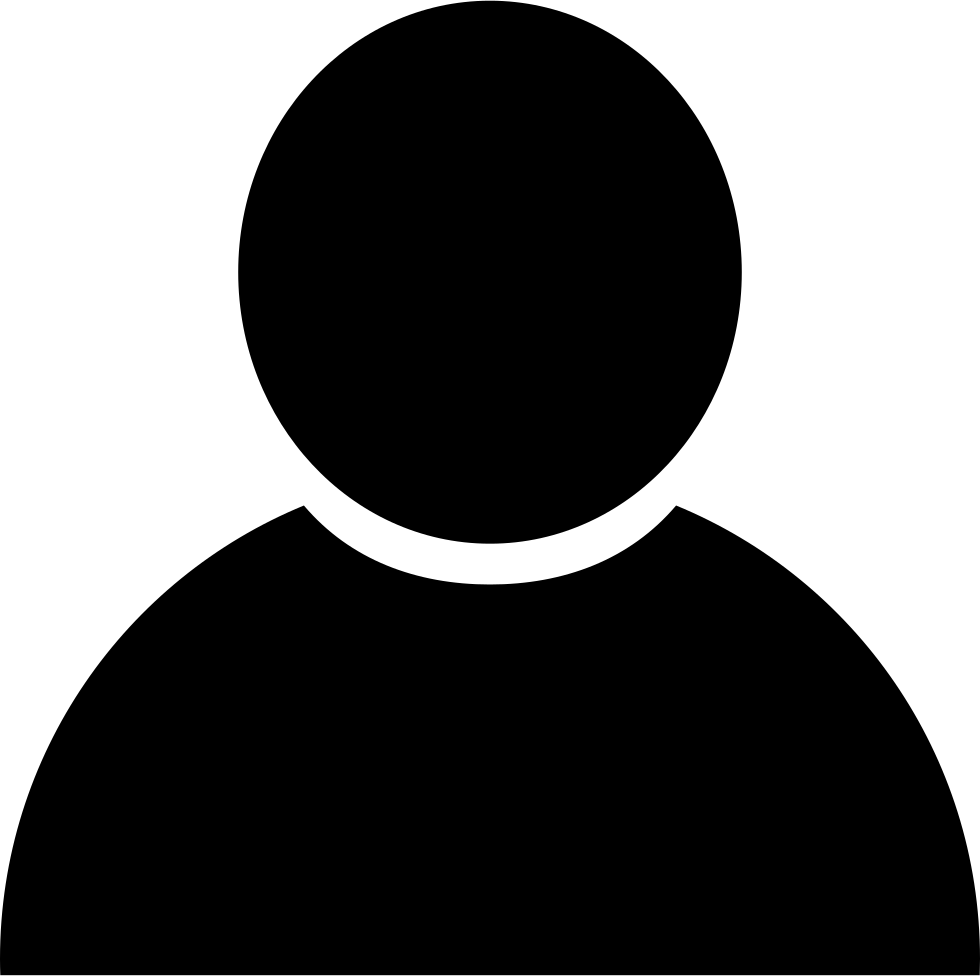 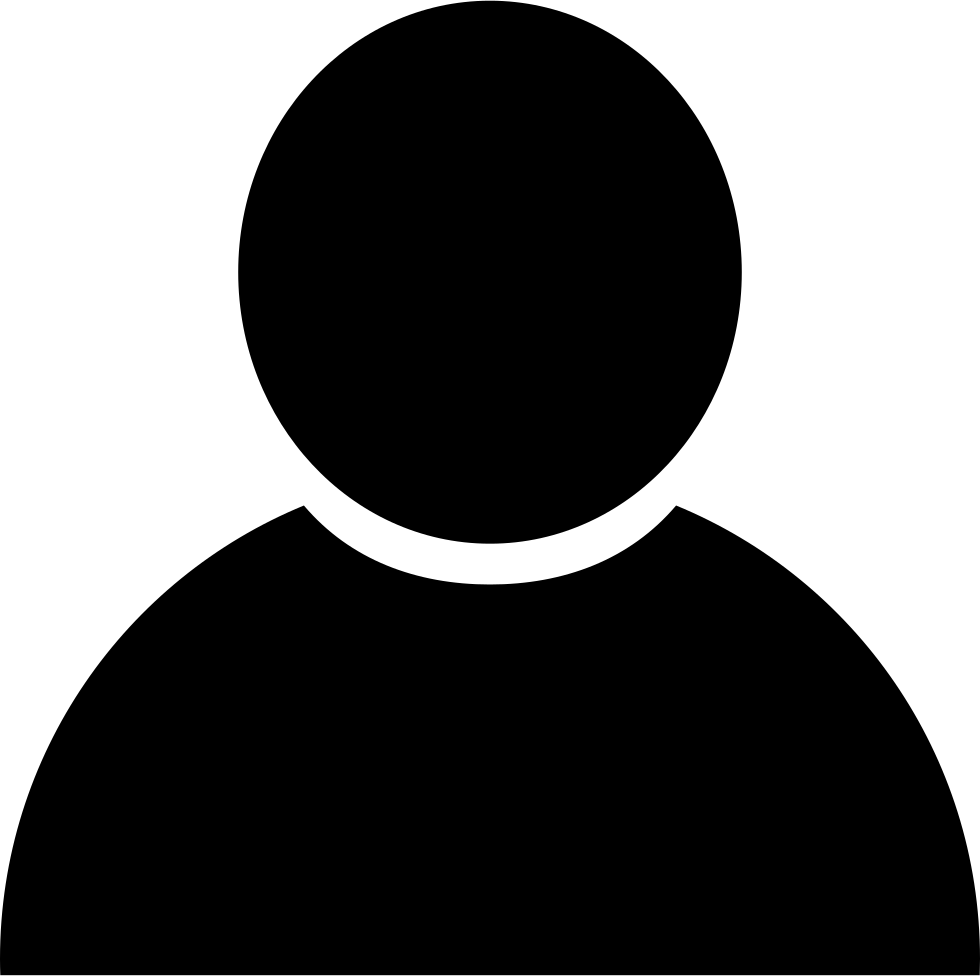 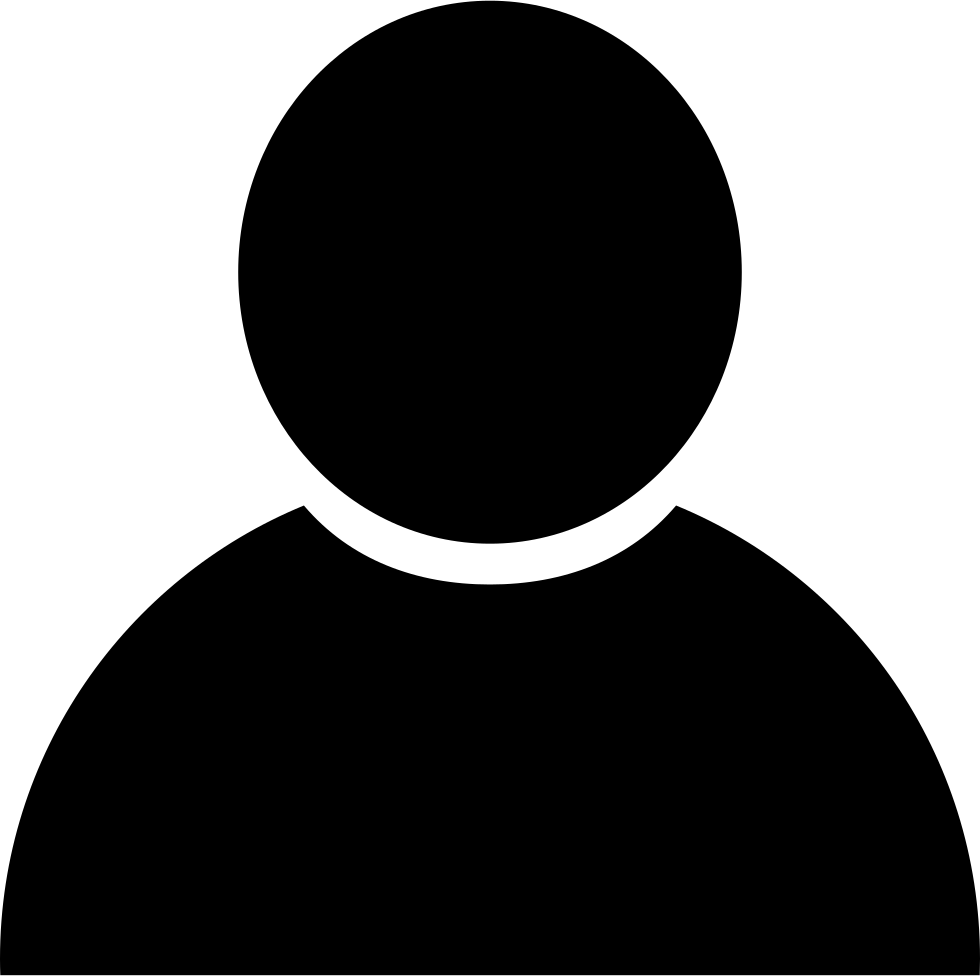 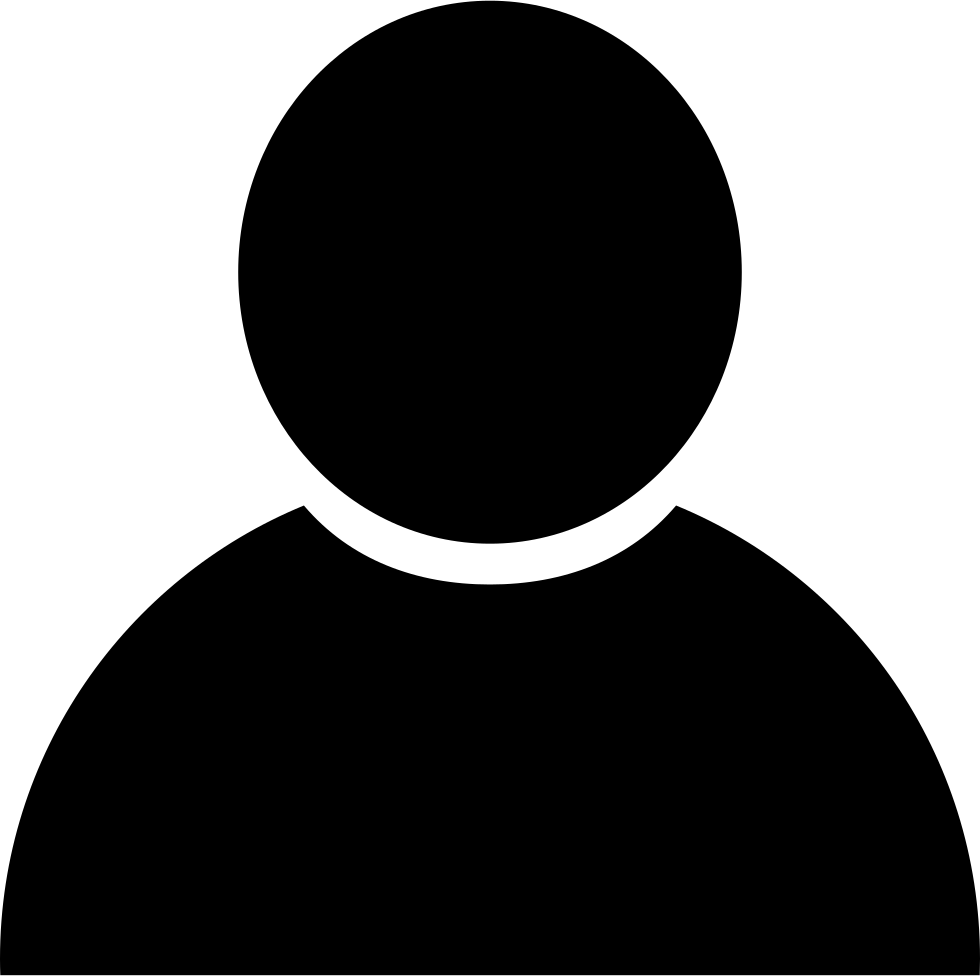 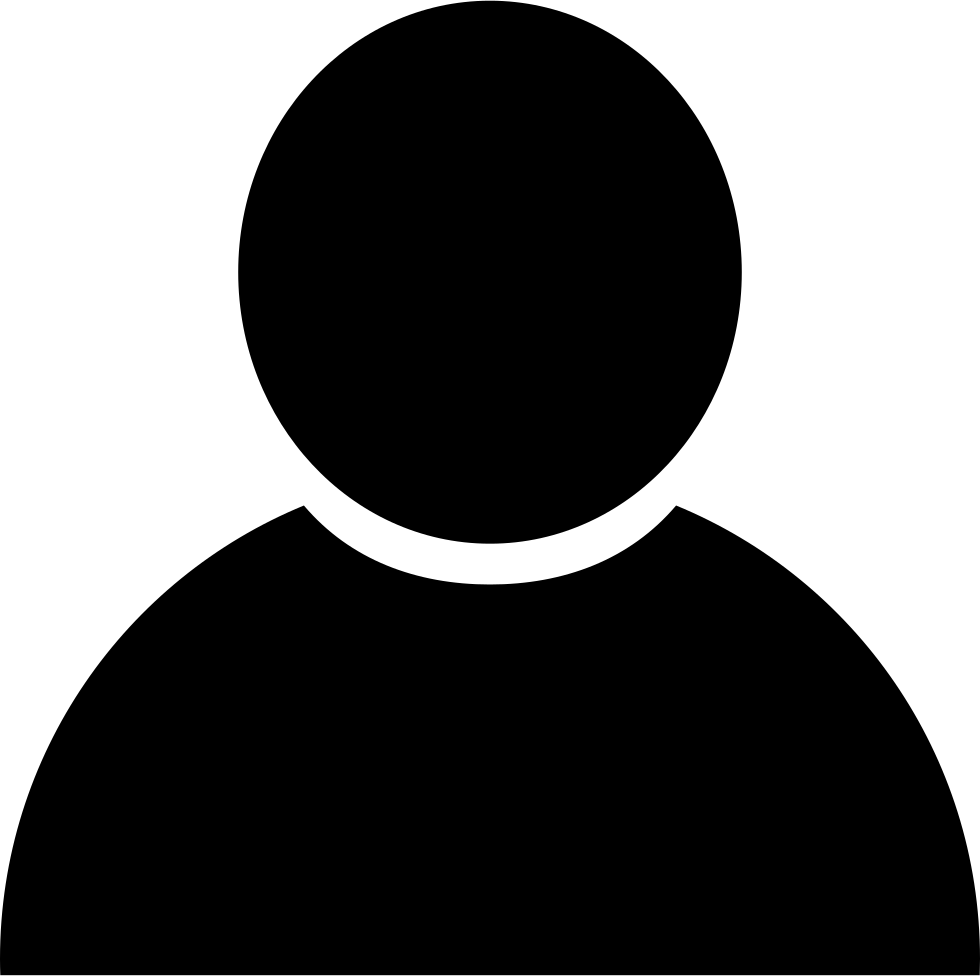 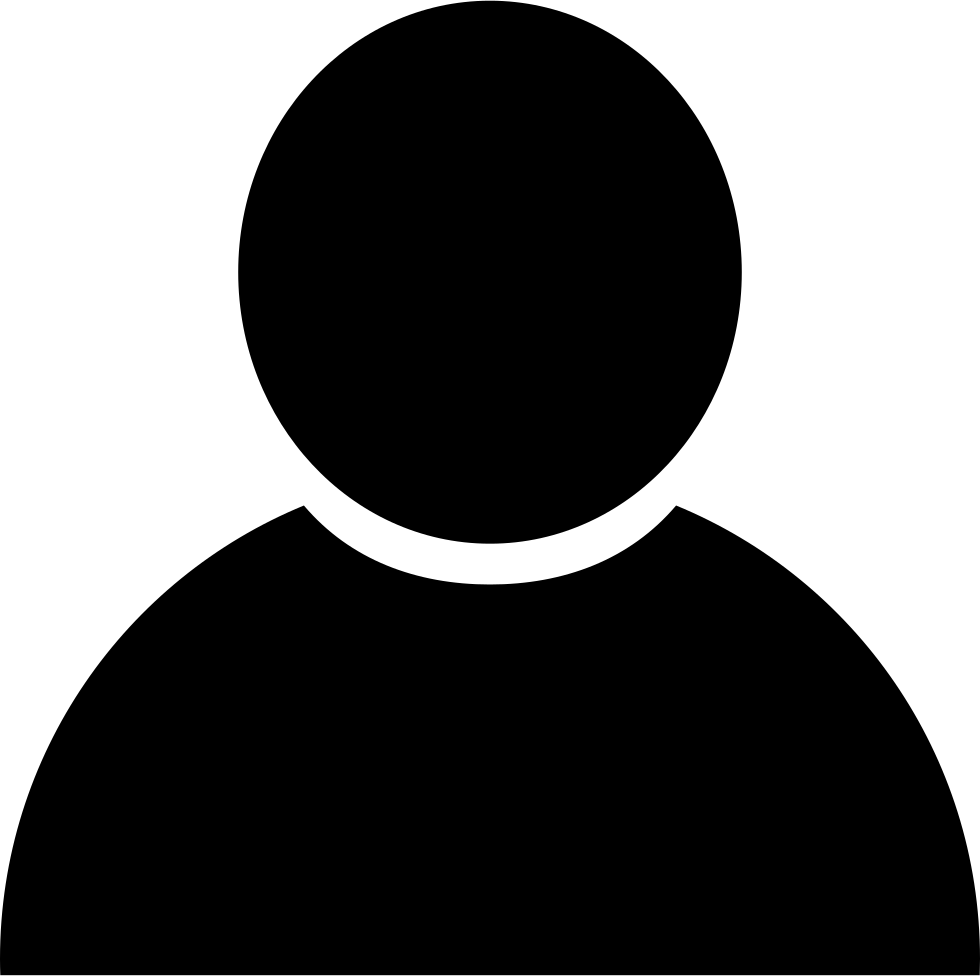 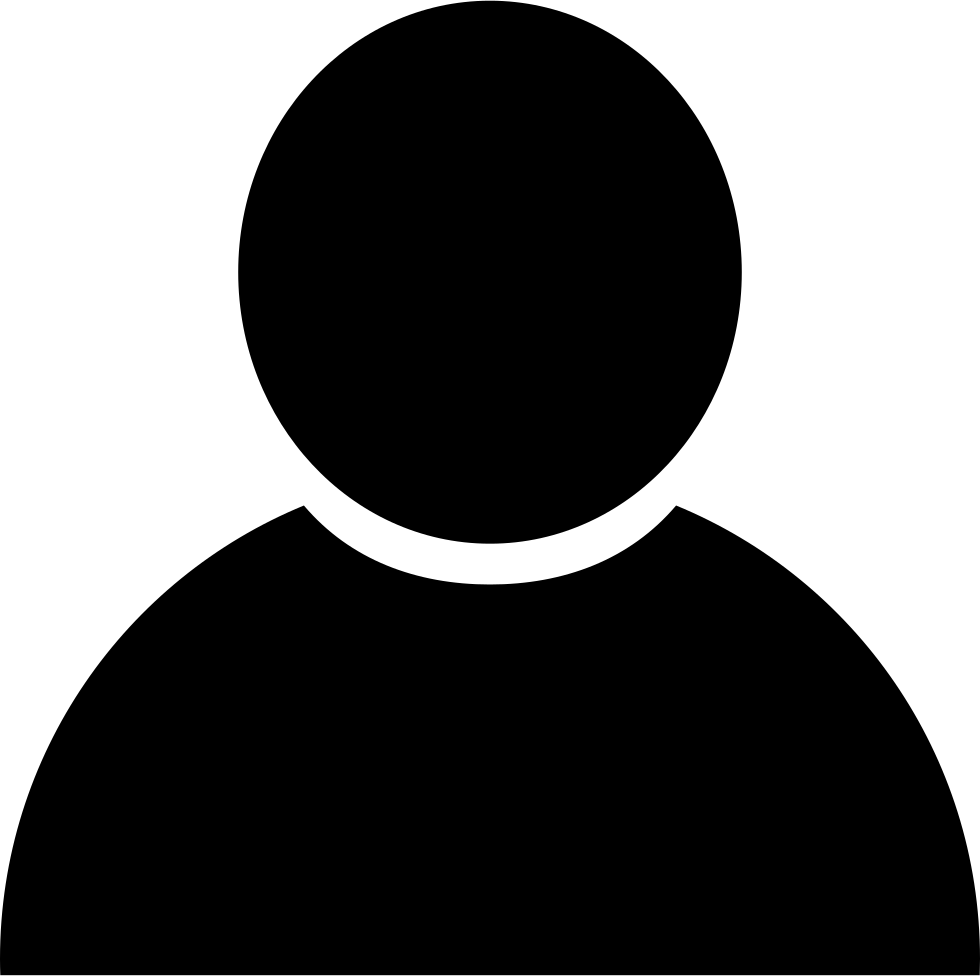 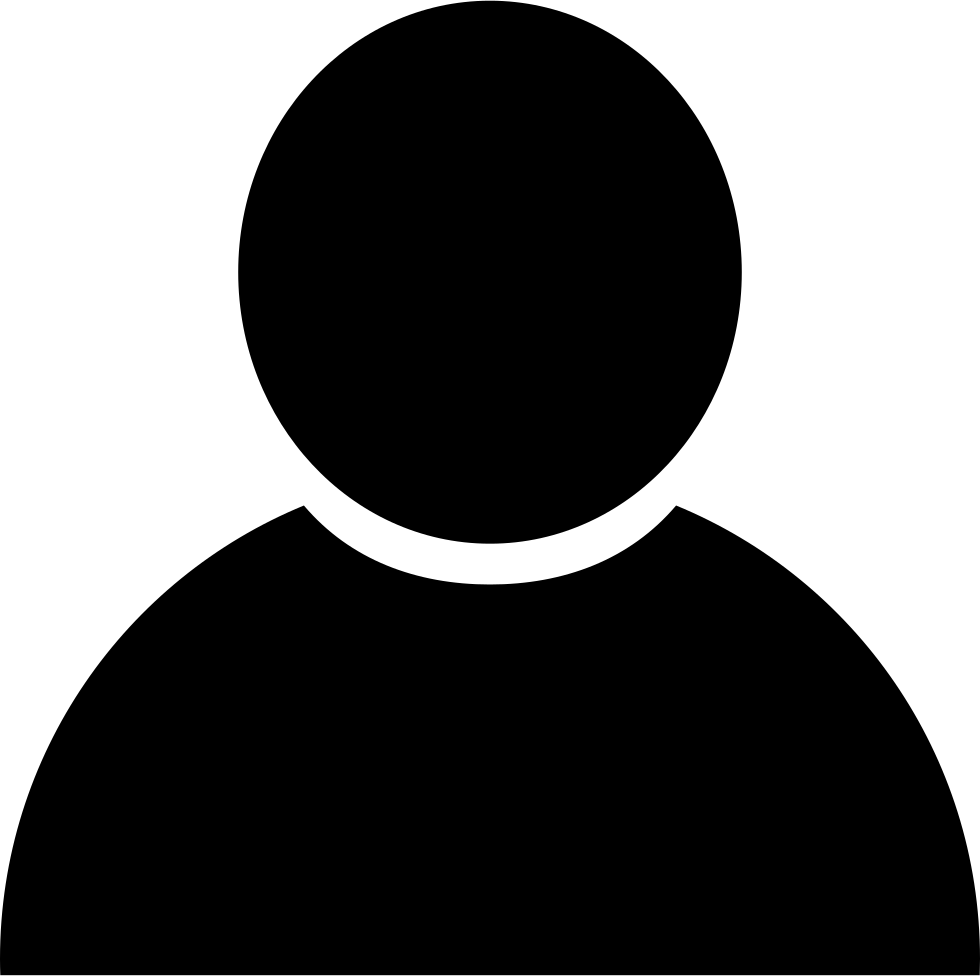 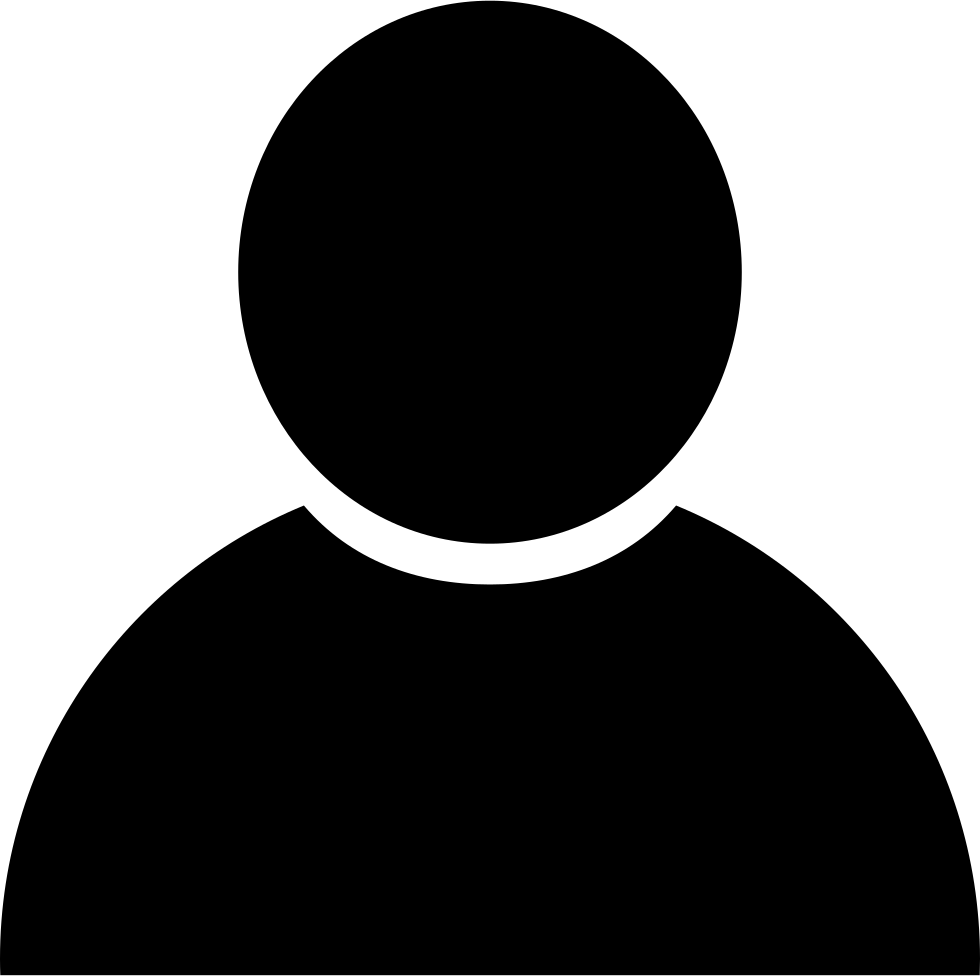 No users left!
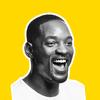 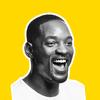 2 users
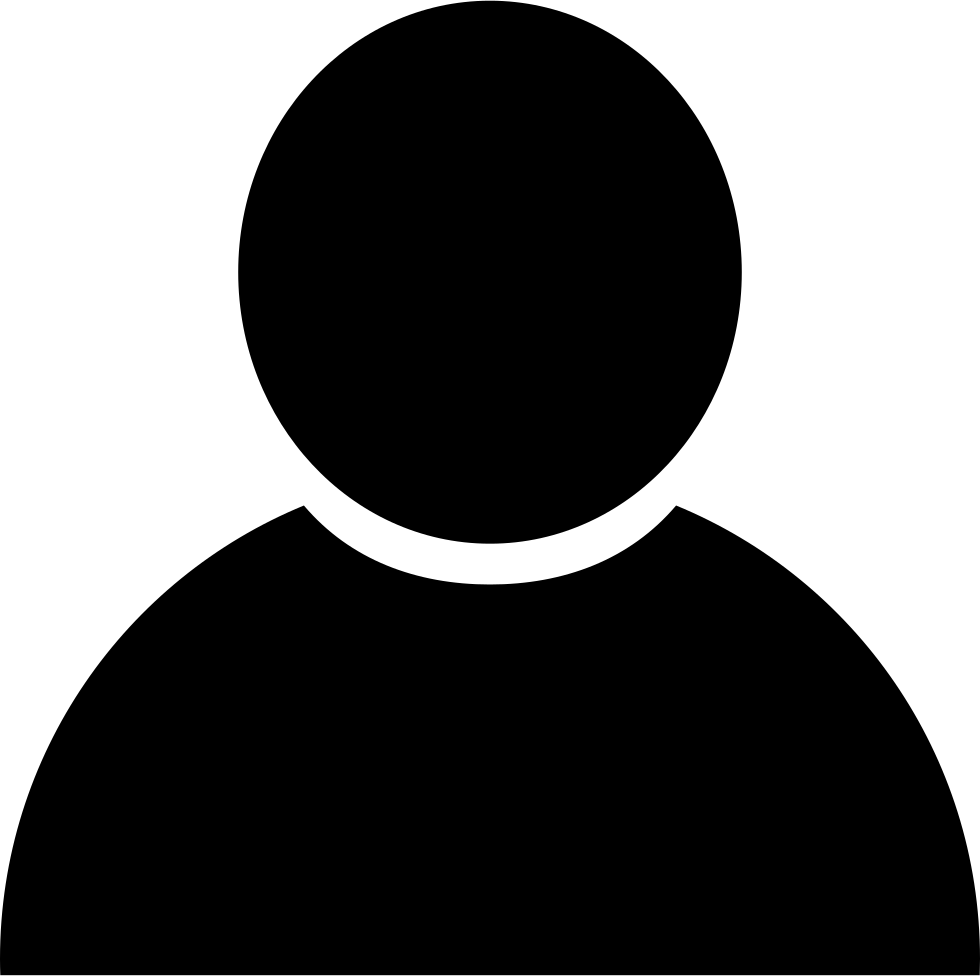 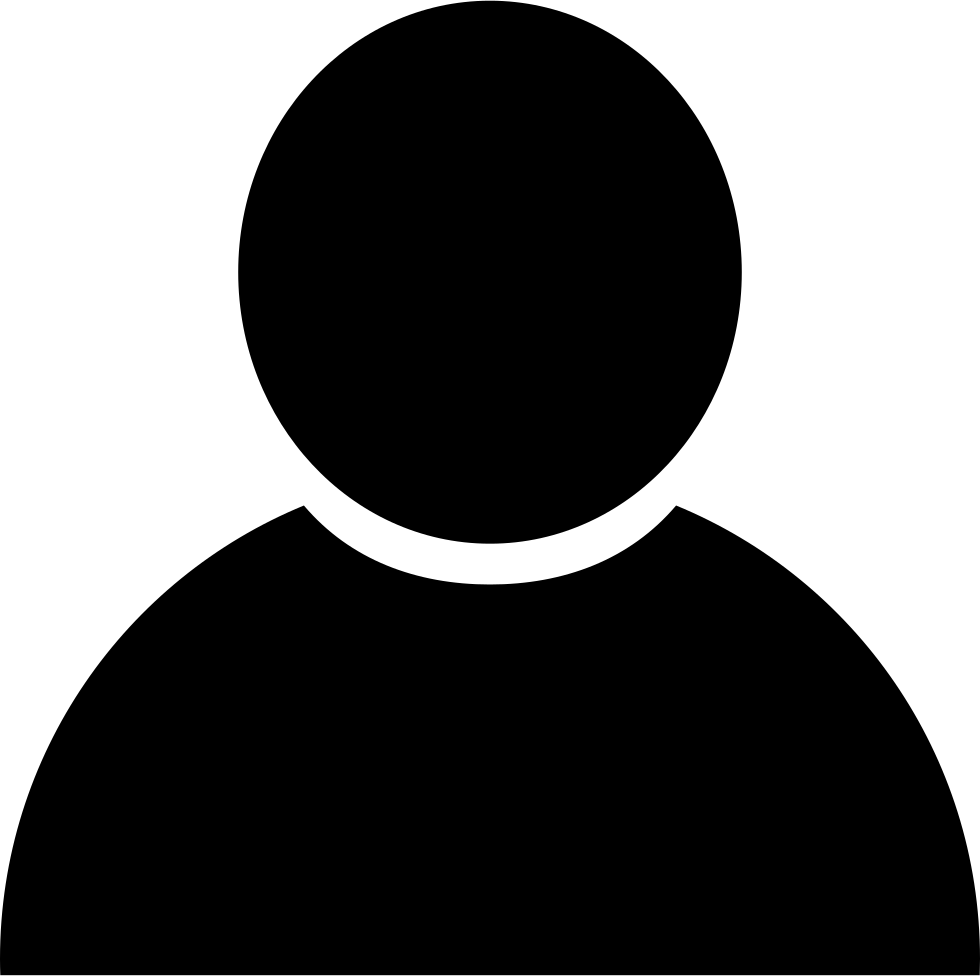 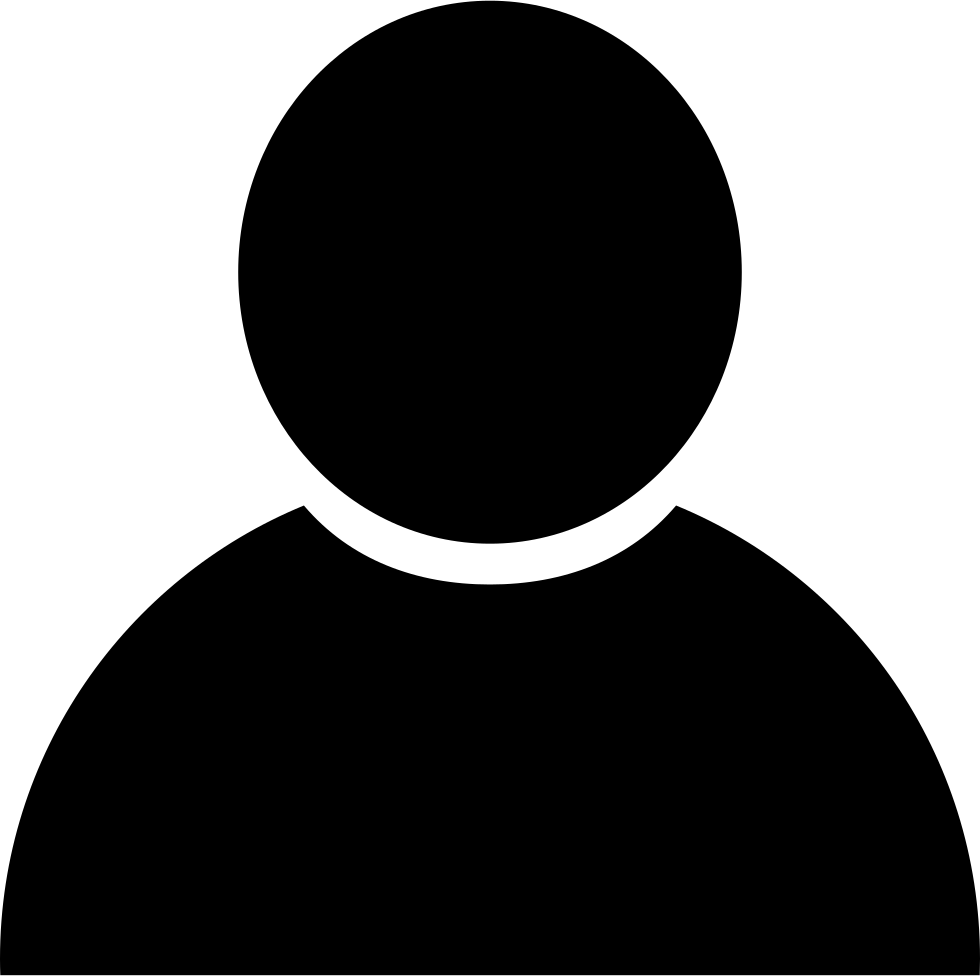 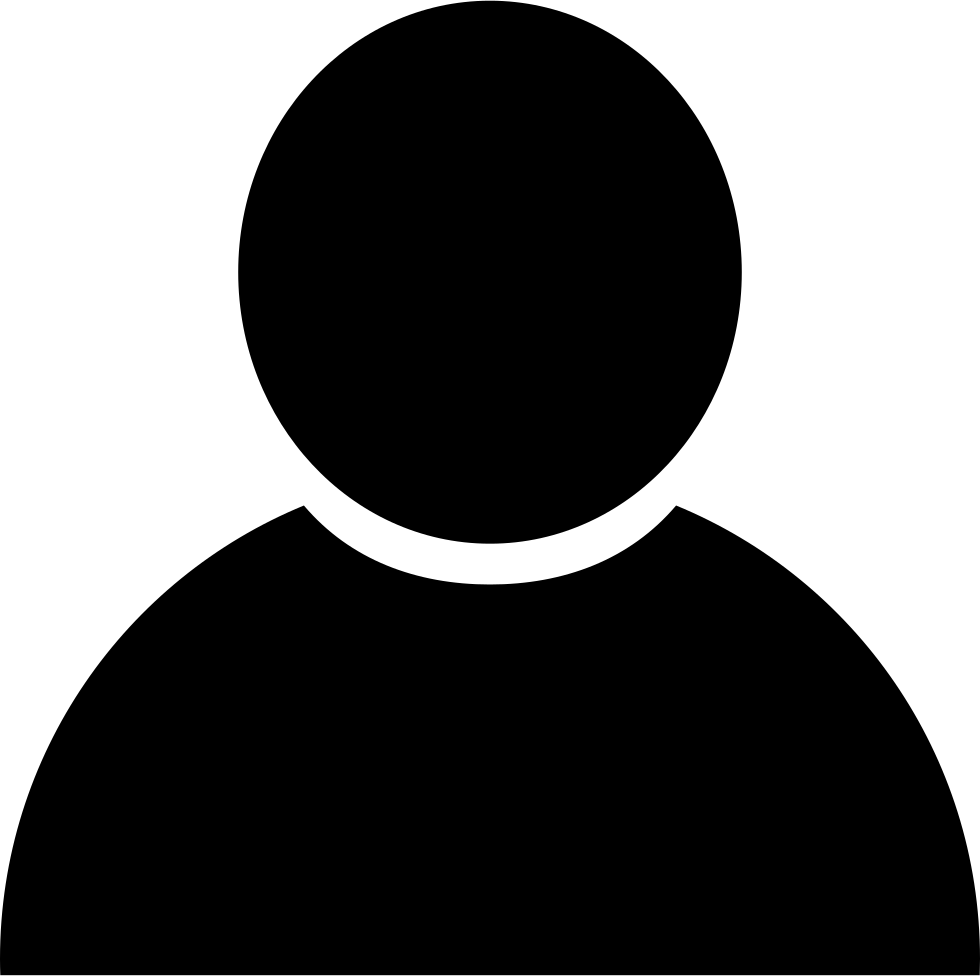 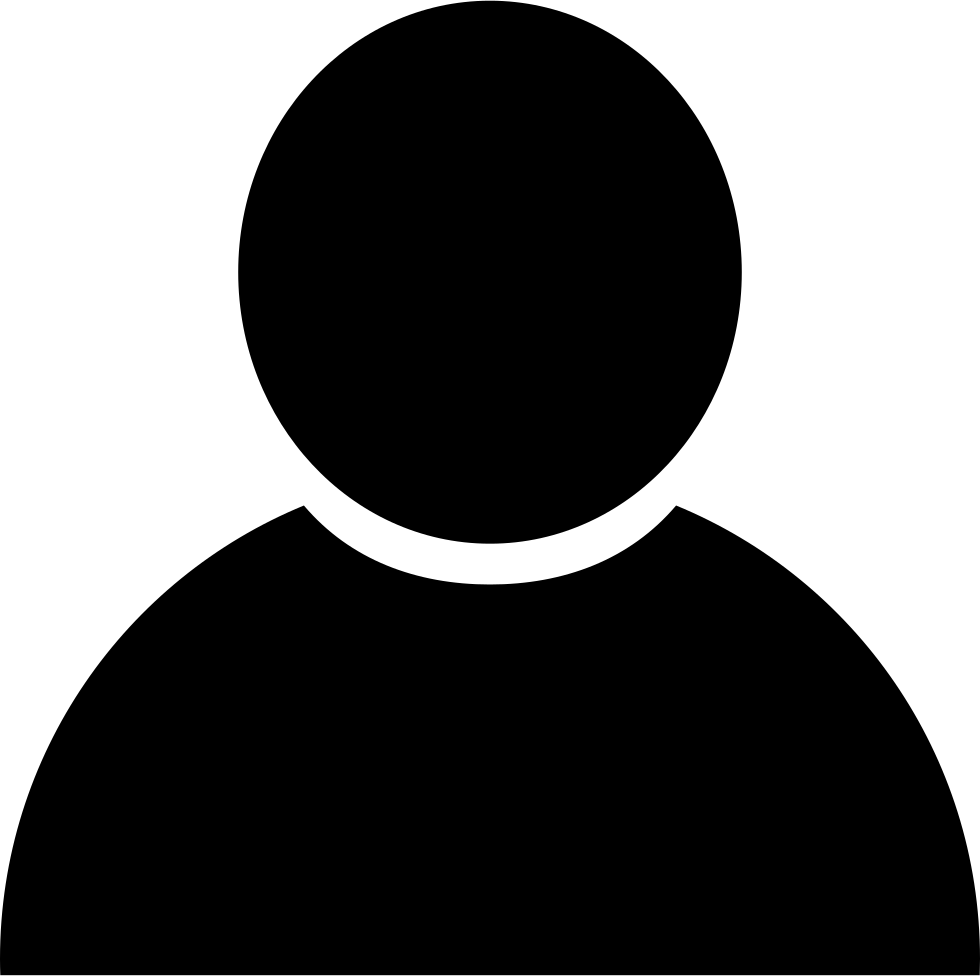 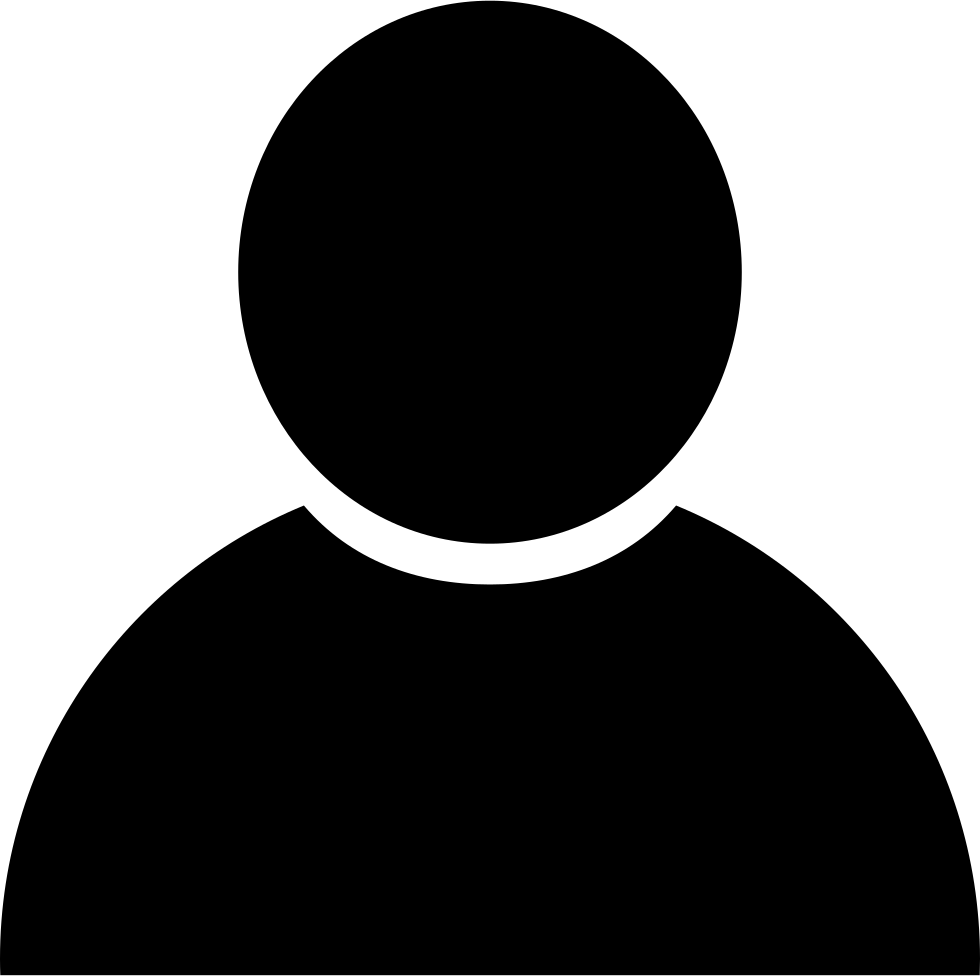 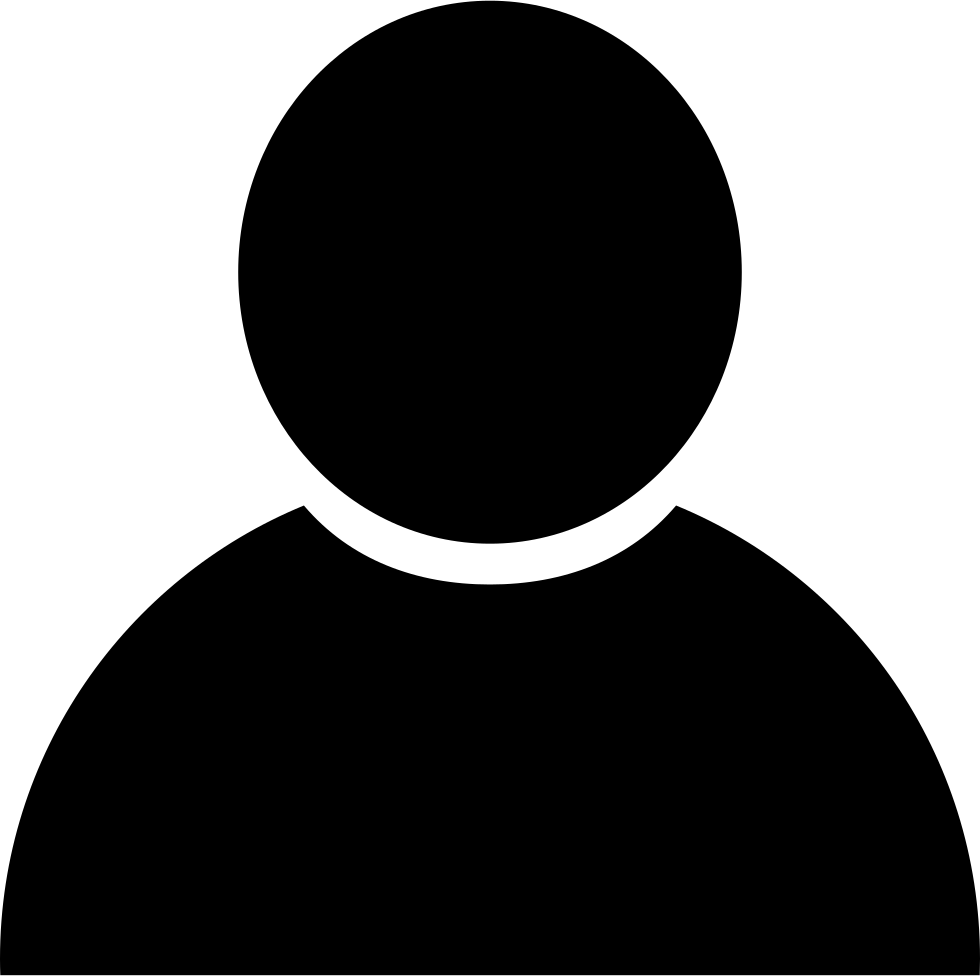 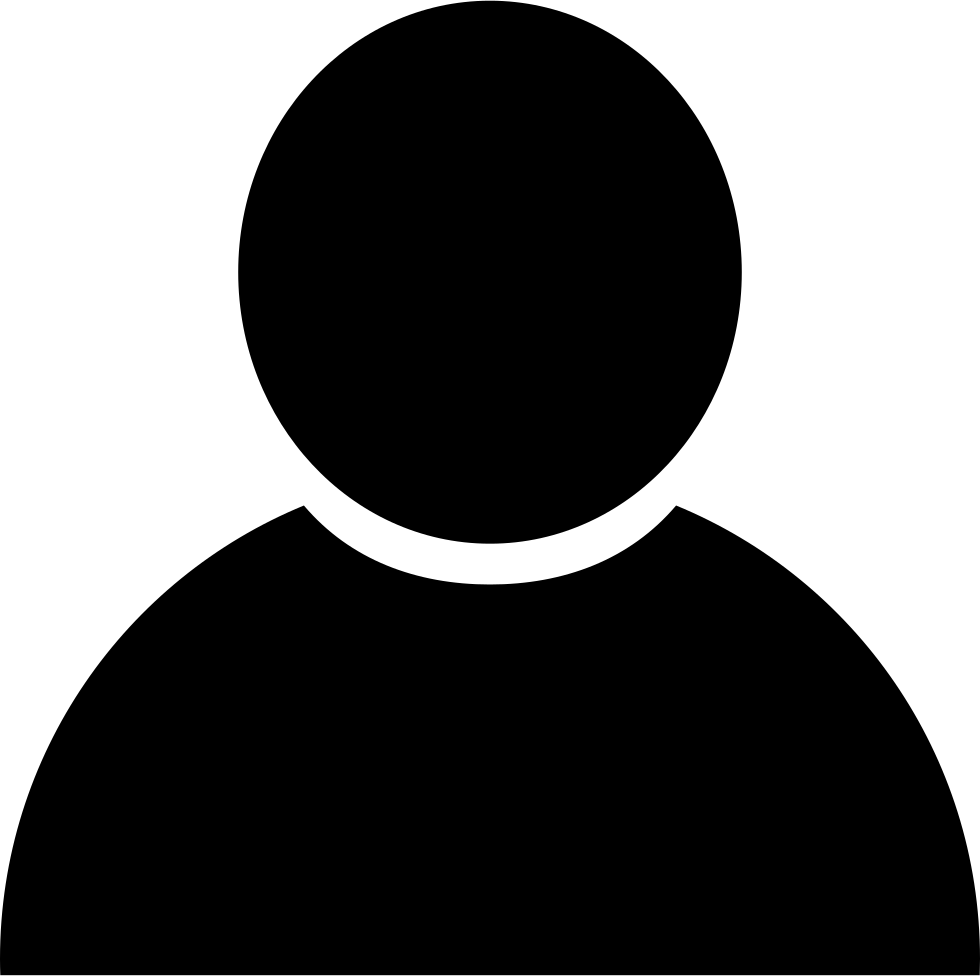 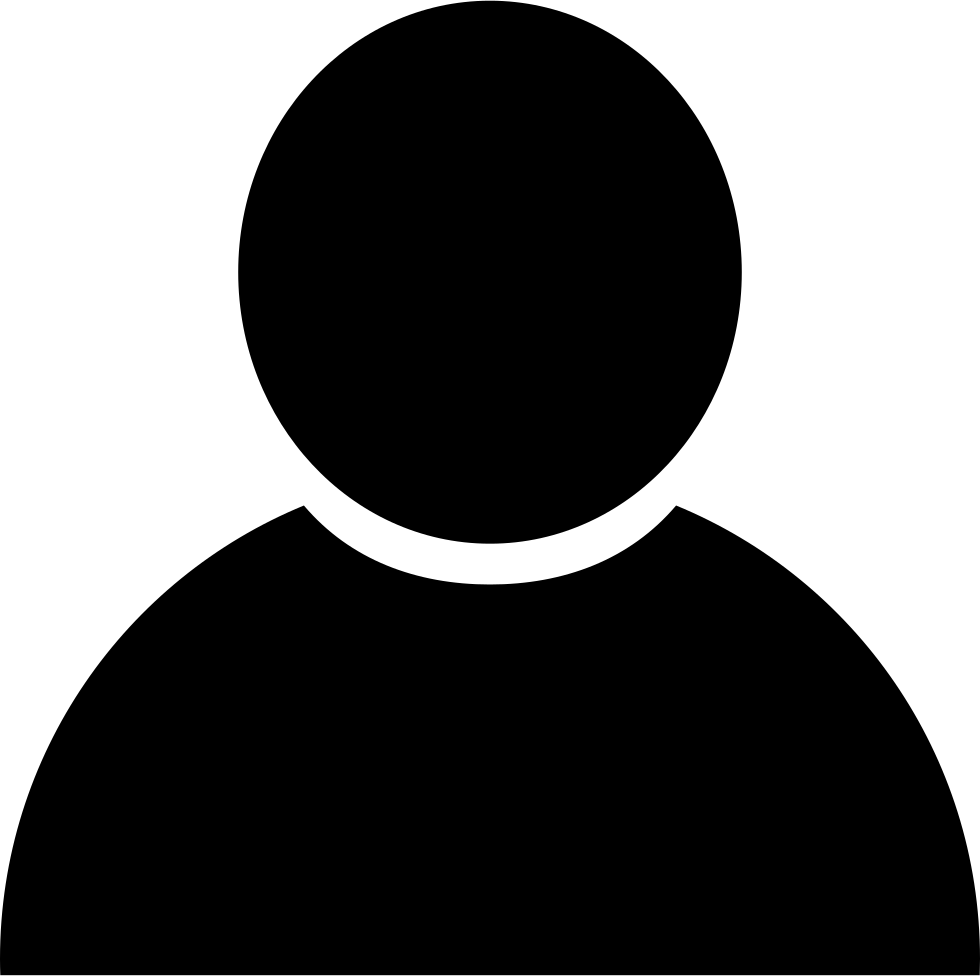 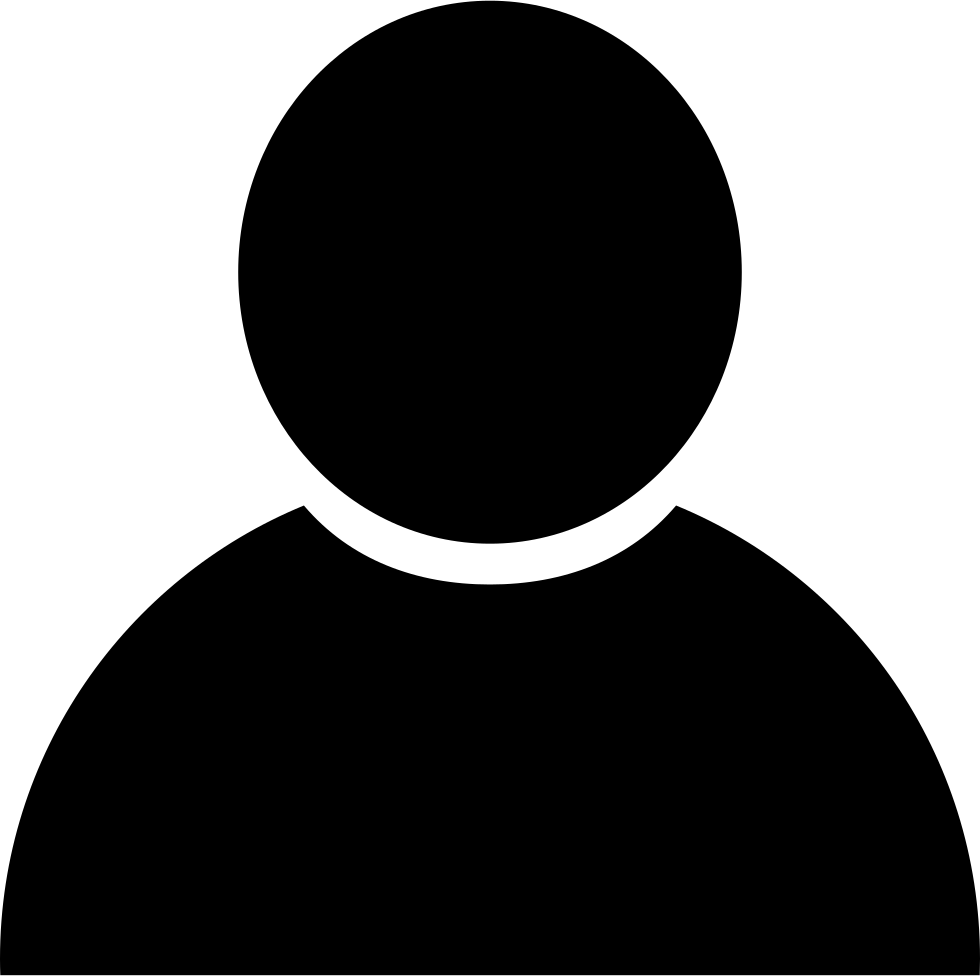 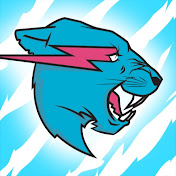 Got 1 creator
Need 2
Immediate Engagement
Cascade of departures
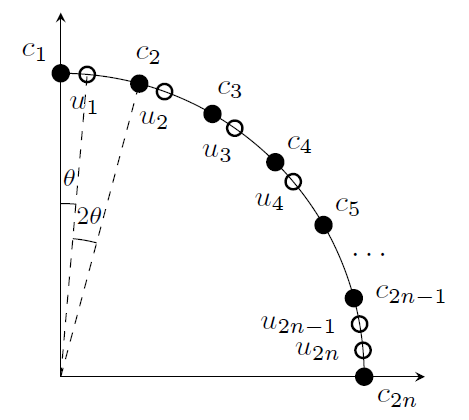 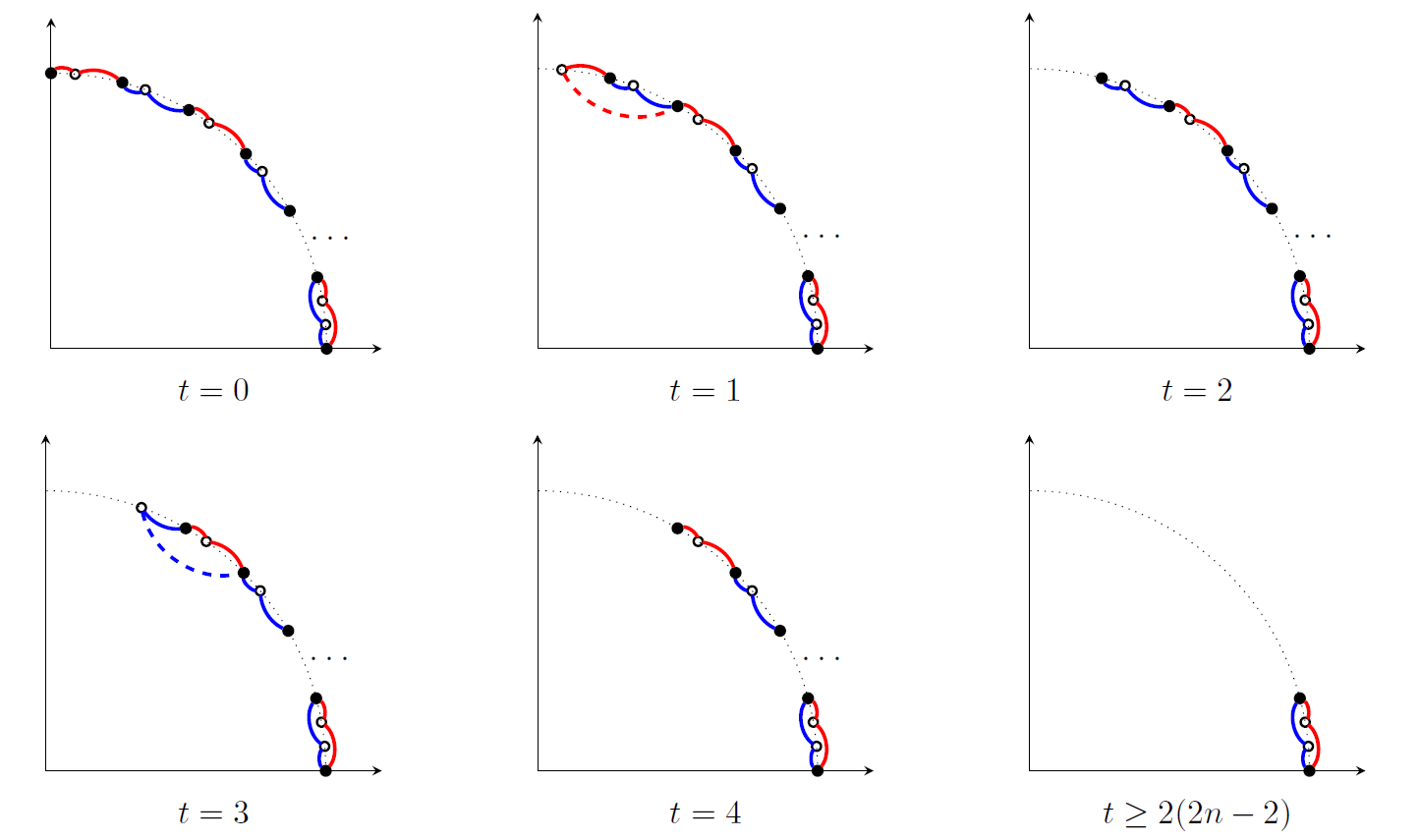 happy
IE
not happy
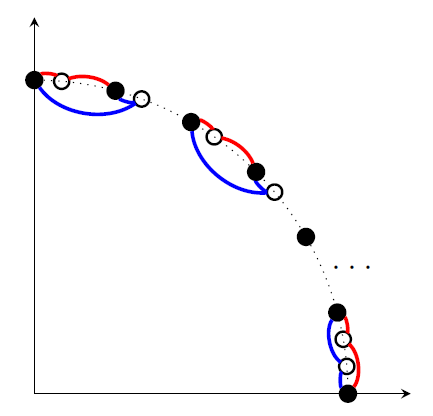 FL
IE can also do badly on random instances
Even if users and creators are generated randomly i.i.d. from prior distributions, there are still cases where IE gets bad approximation ratios (relative to FL) in expectation!
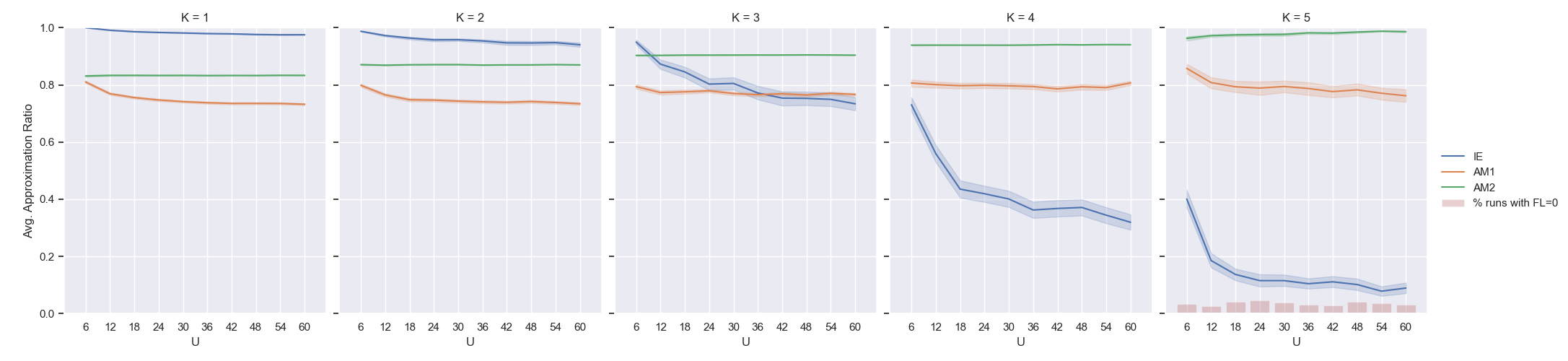 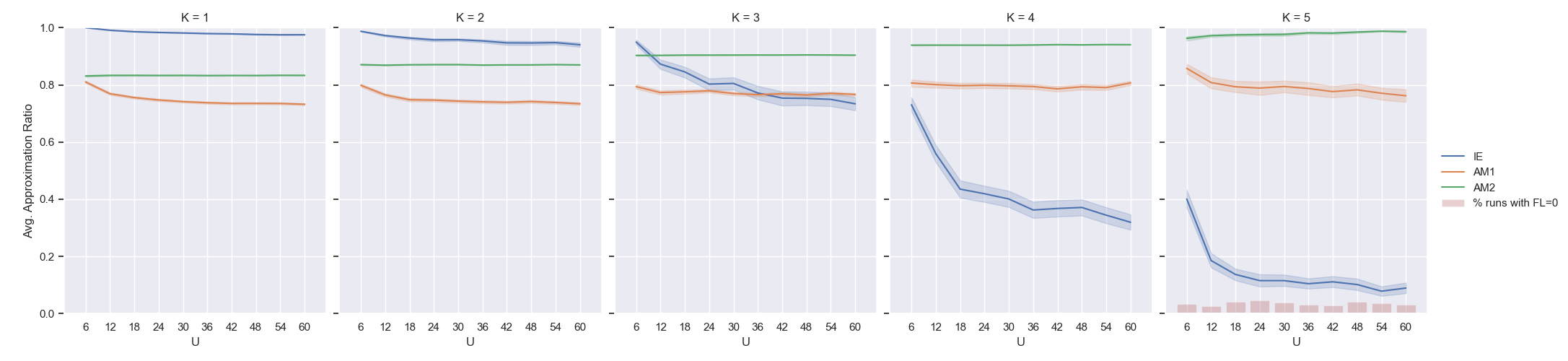 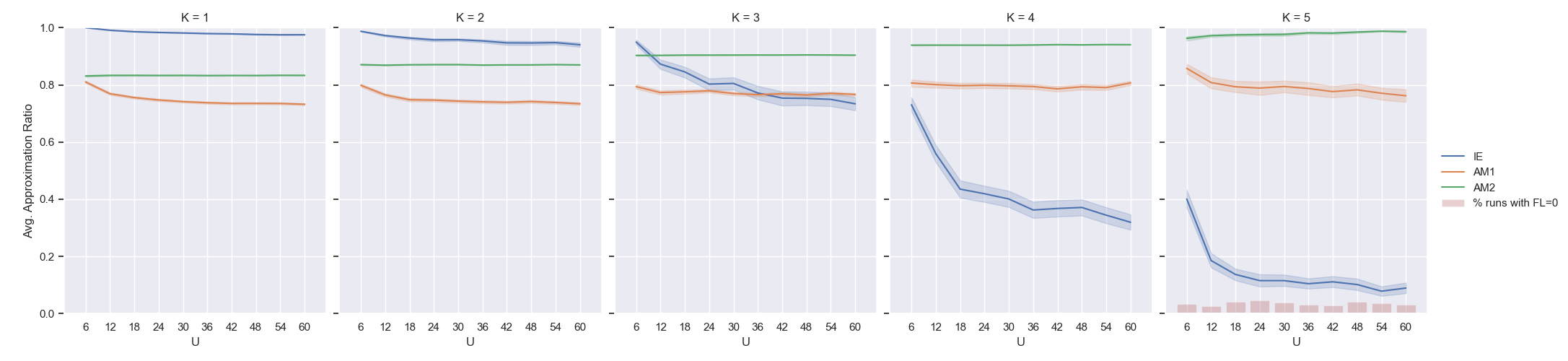 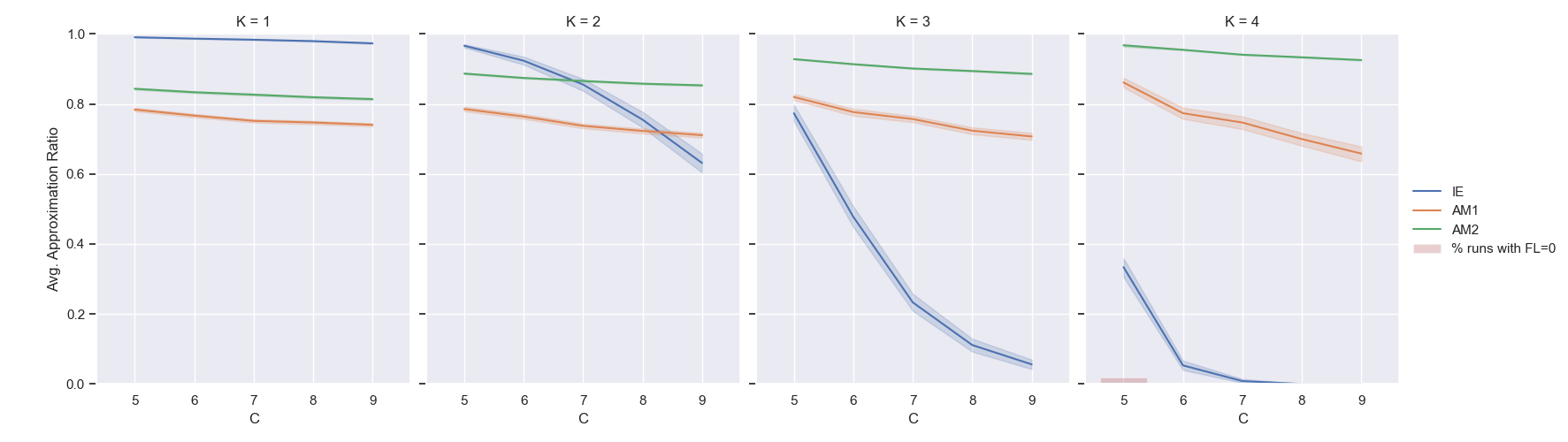 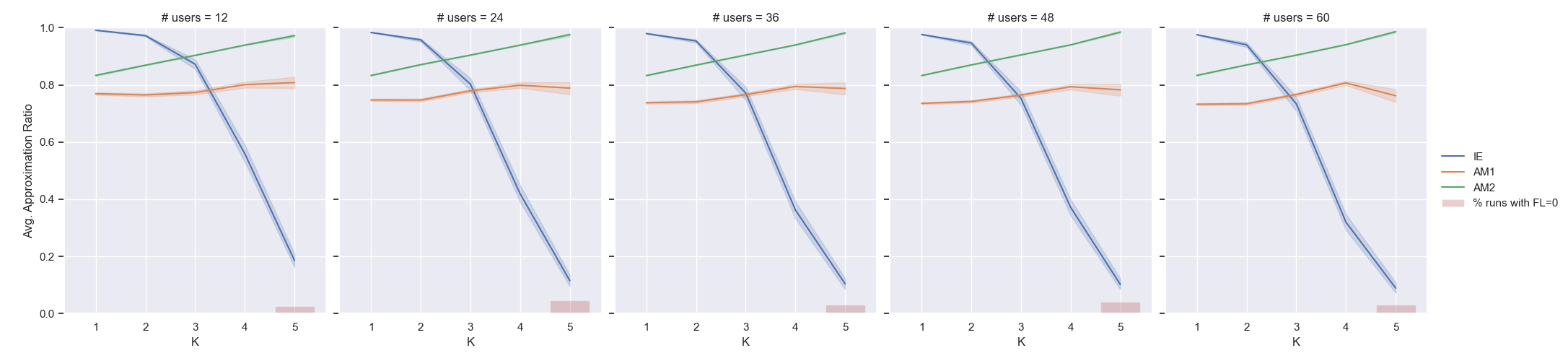 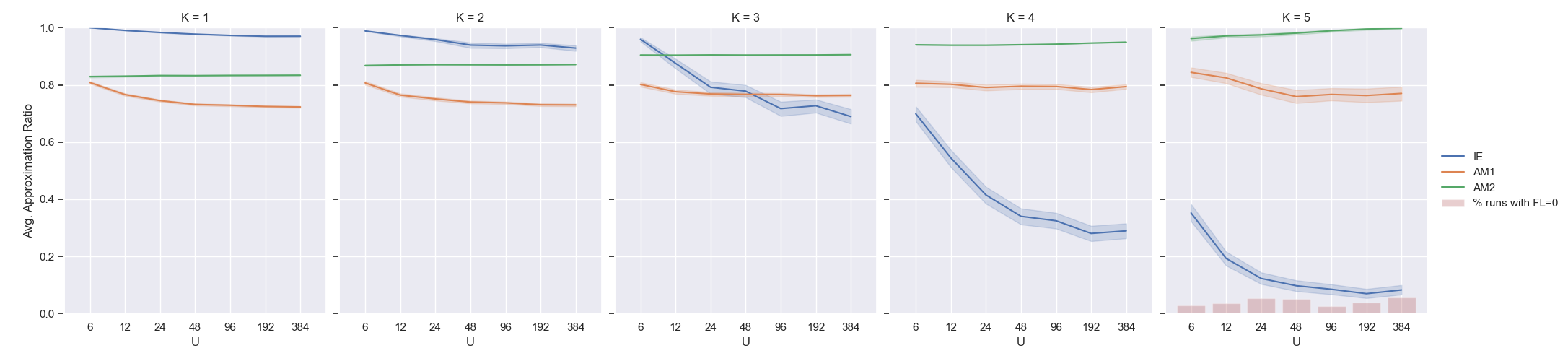 AM2
AM2
AM2
AM1
AM1
AM1
IE
IE
IE
Increasing # users
Increasing # creators
Practical Algorithms
So, 
Immediate Engagement (IE) has poor worst-case performance
Forward-Looking (FL) is NP-hard to solve

What can we do?

Our practical algorithms
Practical Algorithms
Clustering Algorithm (CA)
Assigns local matchings within clusters
Requires a Density Assumption
Achieves constant factor approximation that depends on dimensionality

Audience Maximization (AM)
Prioritize creator constraints before users
Prioritize creators that are the hardest to satisfy
Has good empirical performance in simulations
Thank you!
lianglyu@mit.edu
https://liang-charles-lyu.github.io/